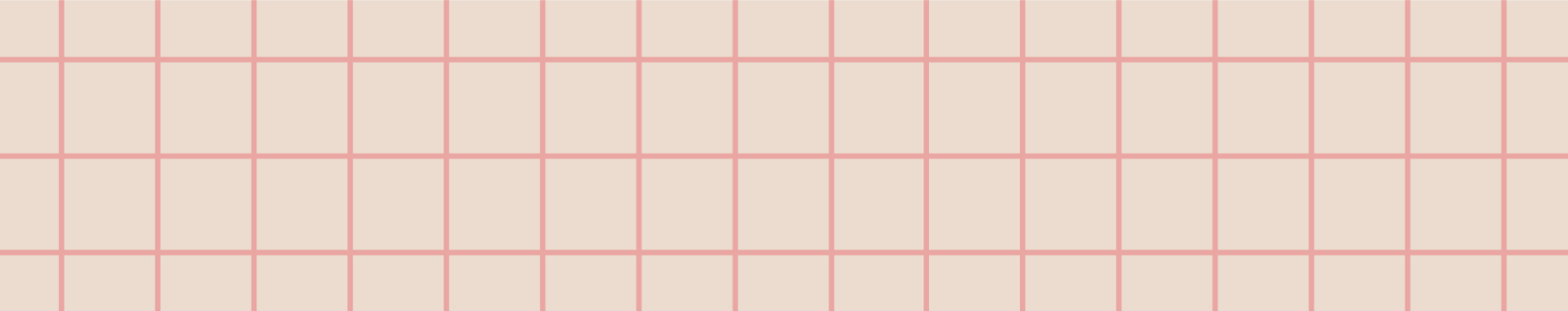 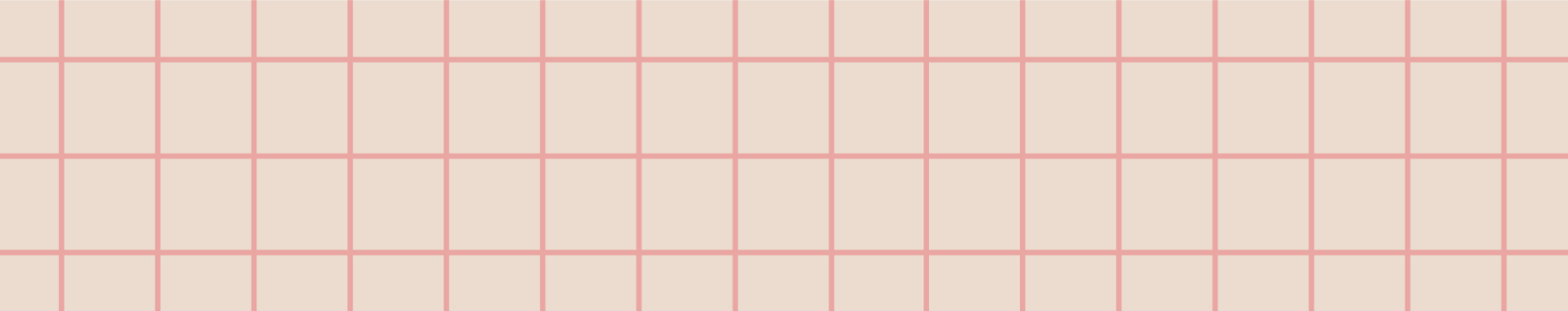 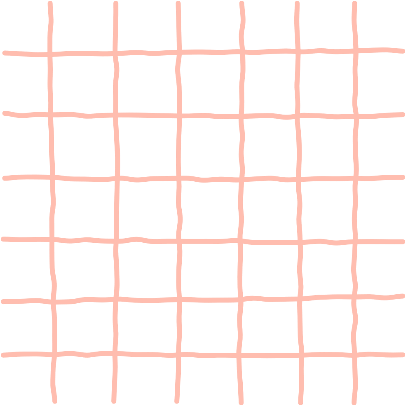 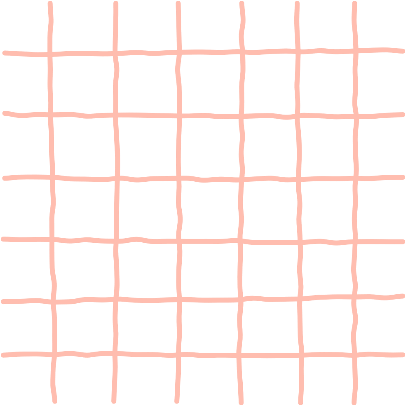 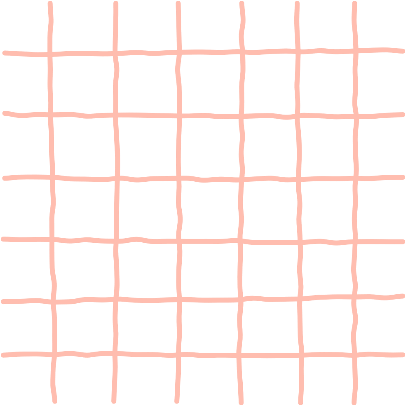 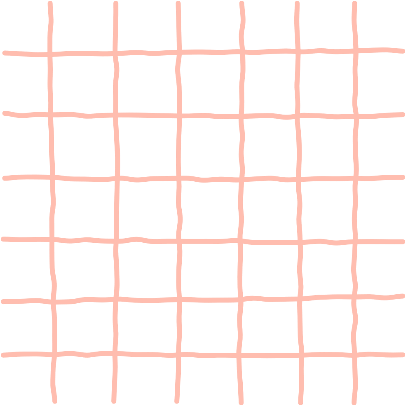 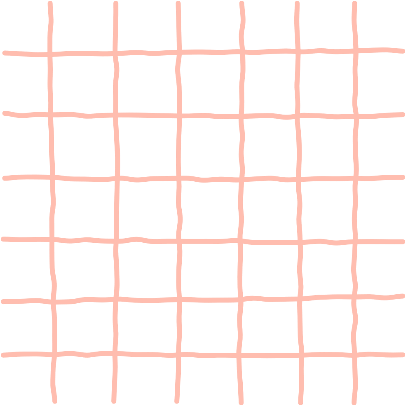 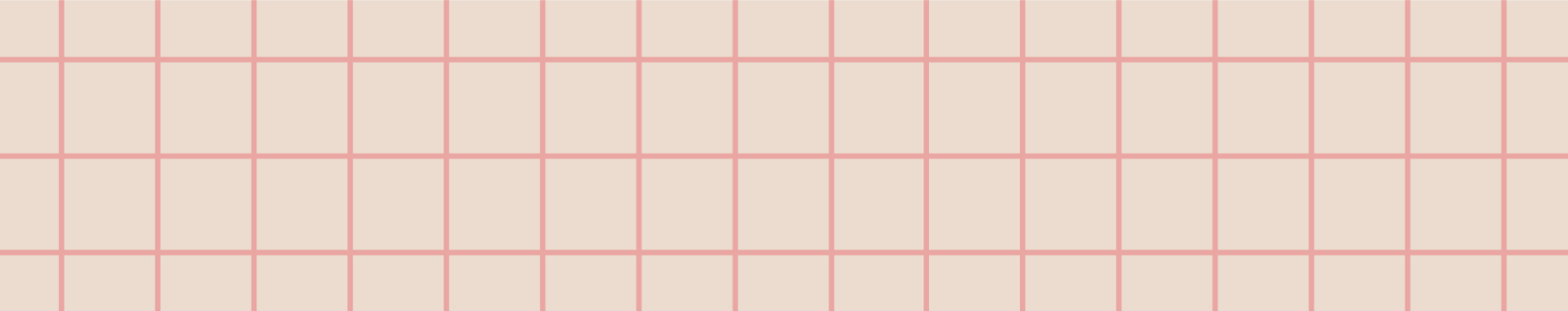 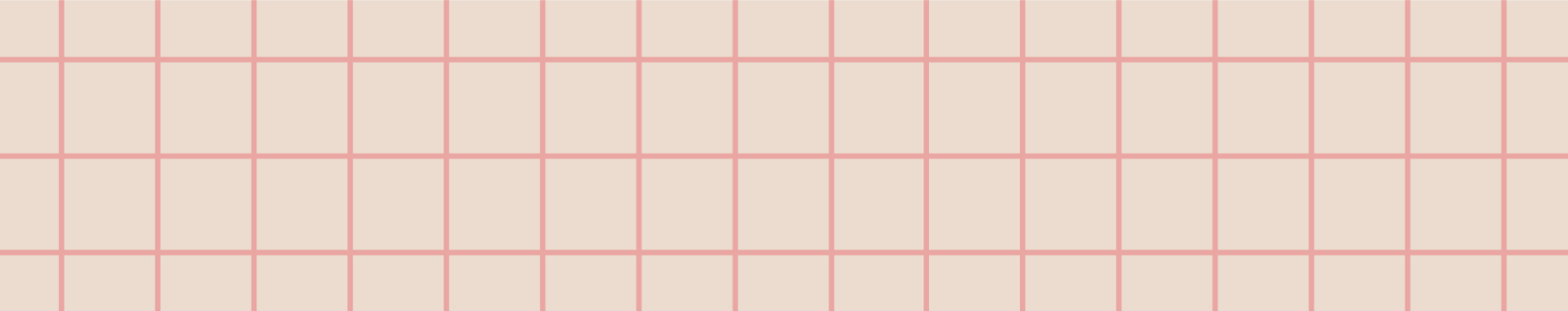 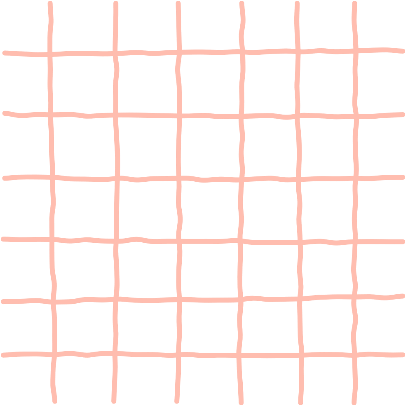 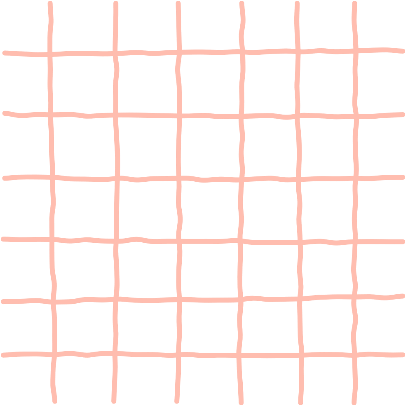 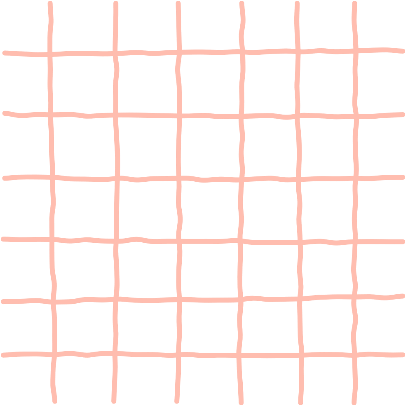 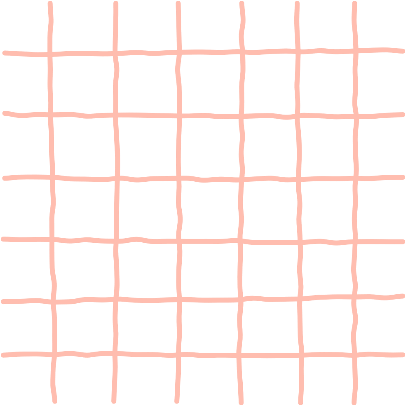 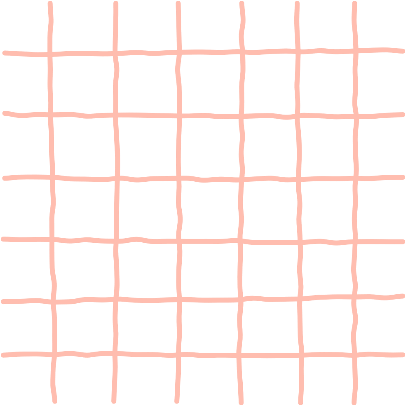 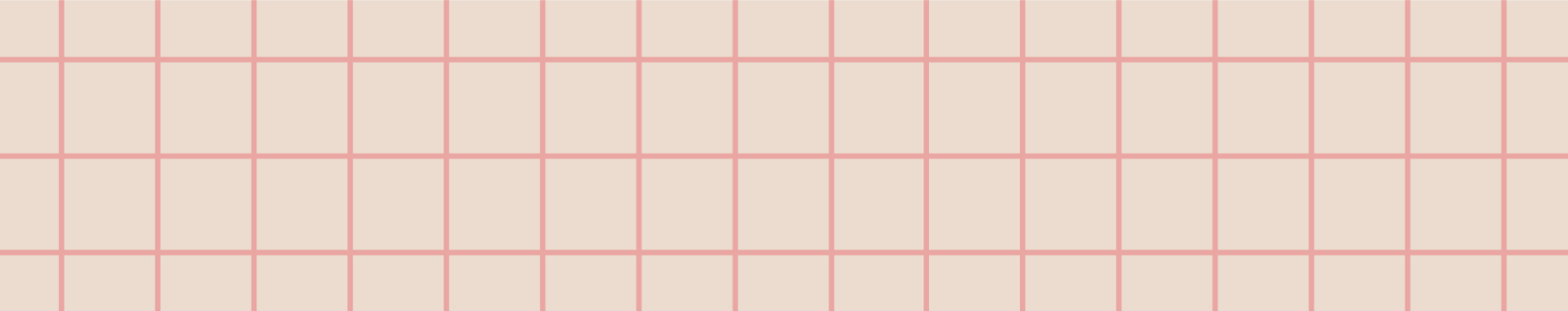 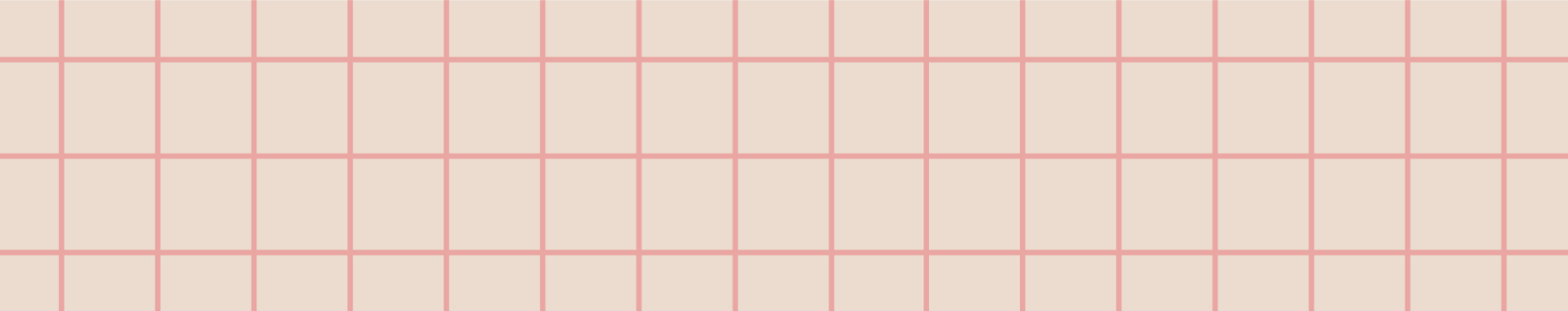 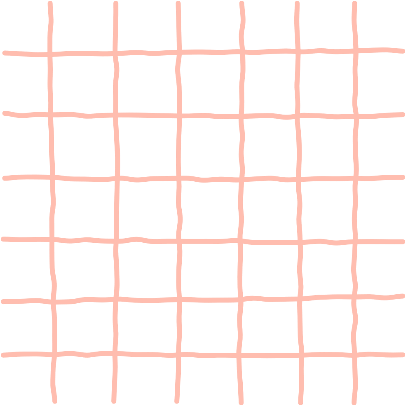 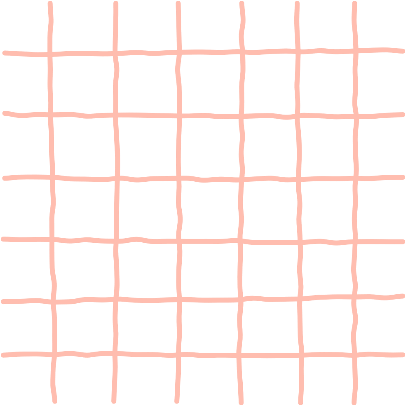 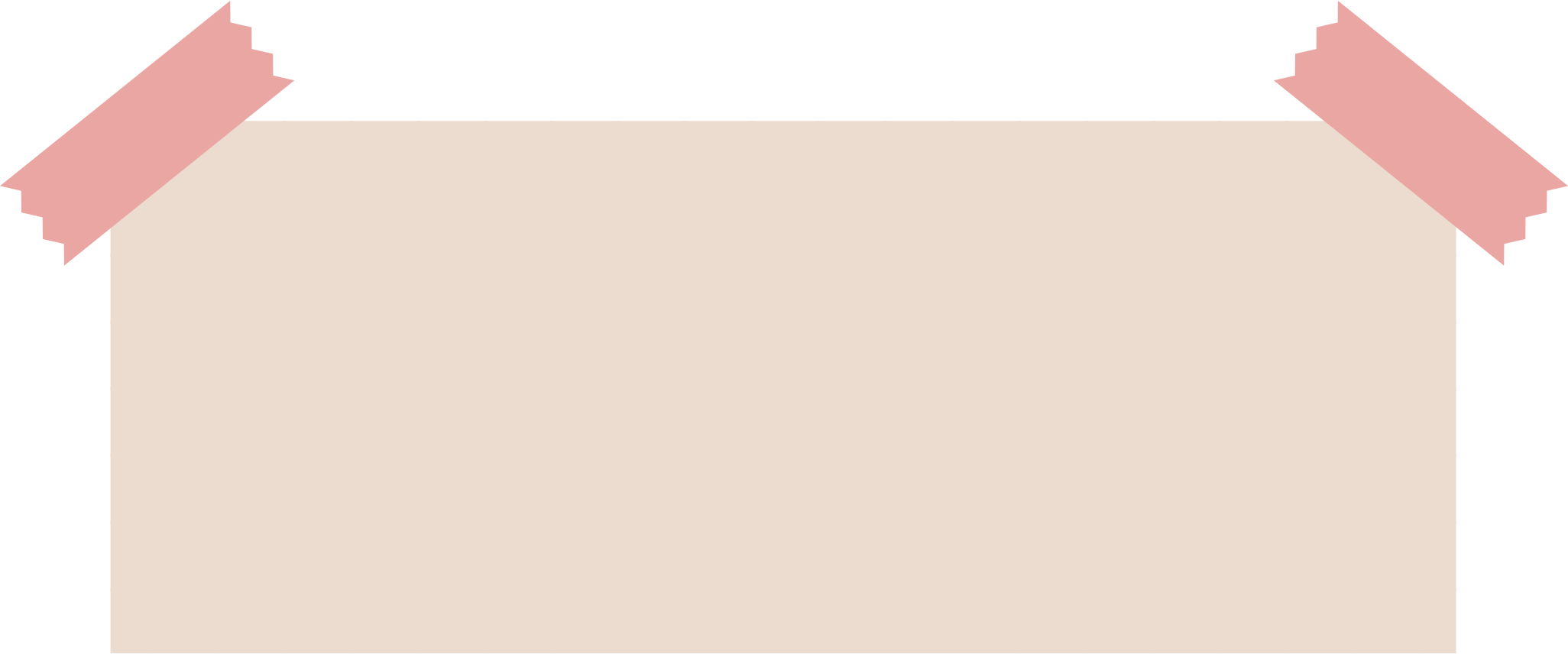 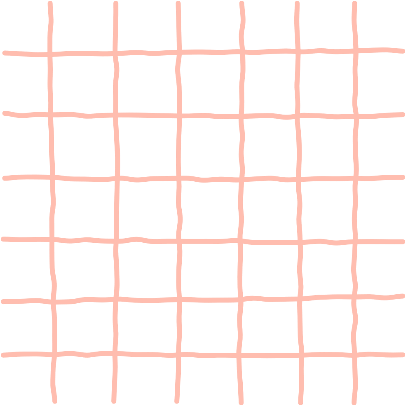 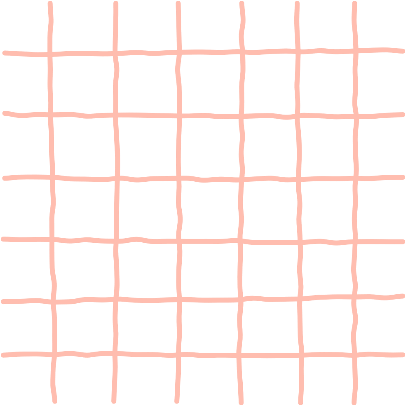 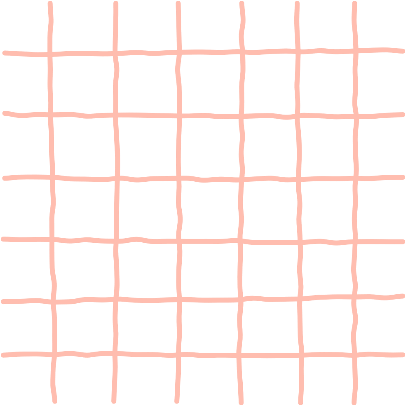 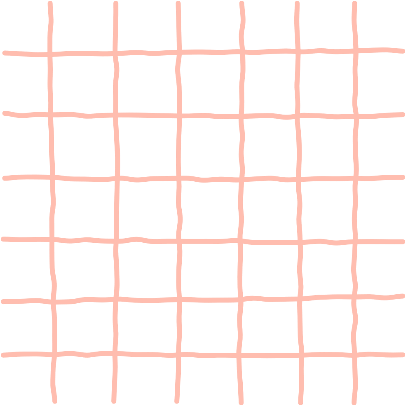 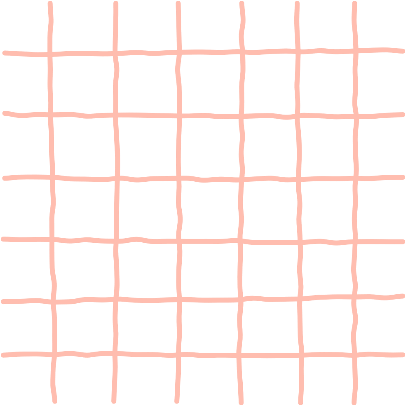 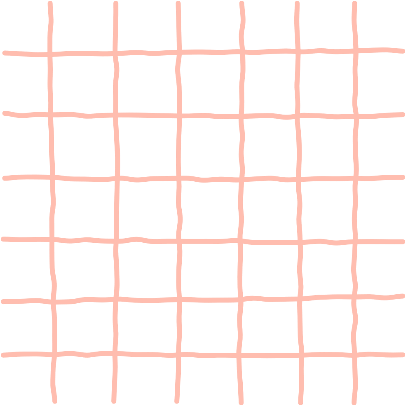 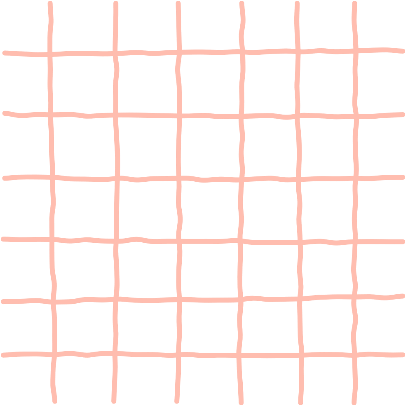 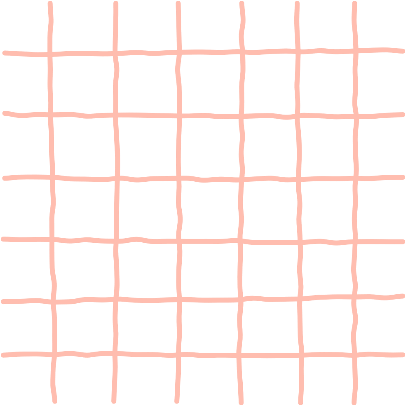 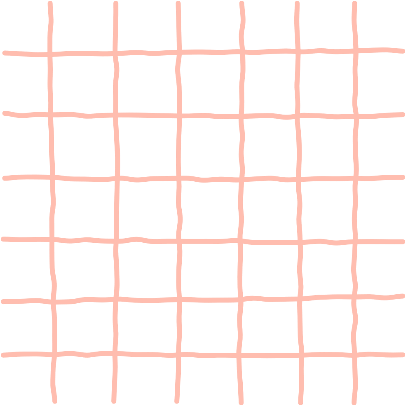 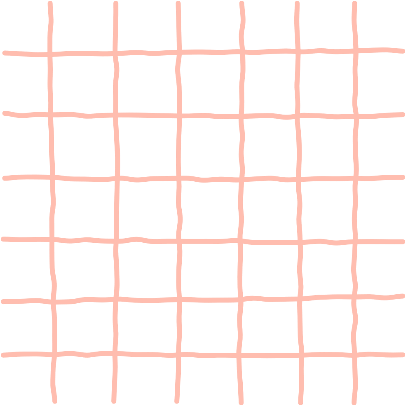 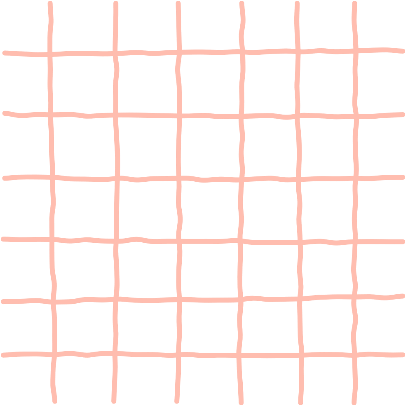 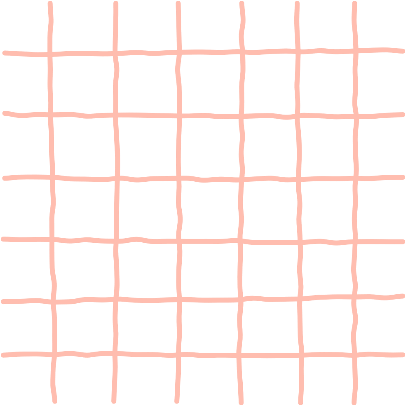 CHÀO MỪNG CÁC EM ĐẾN VỚI TIẾT HỌC!
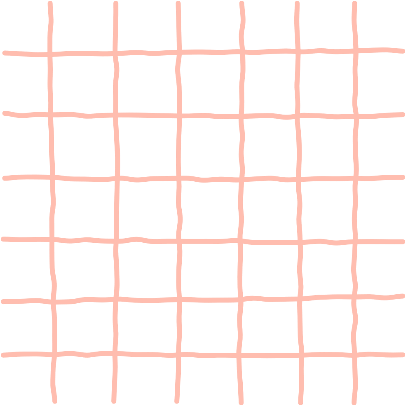 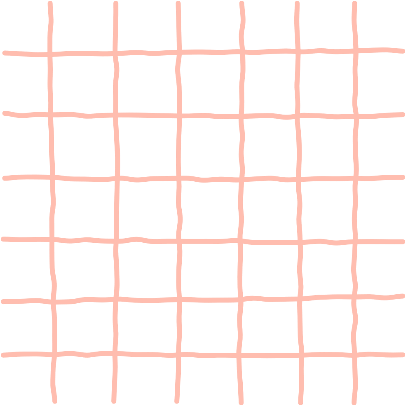 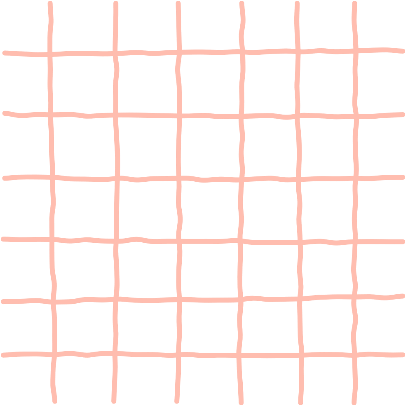 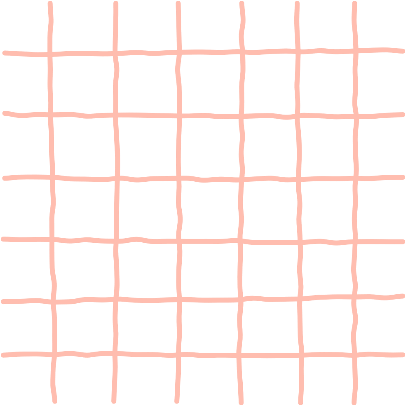 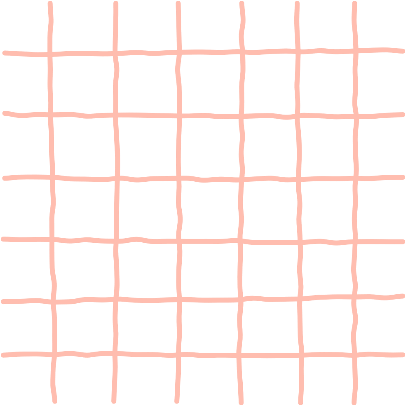 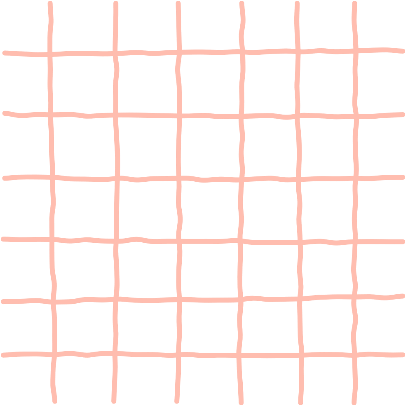 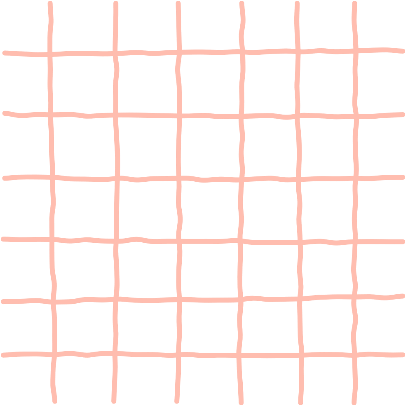 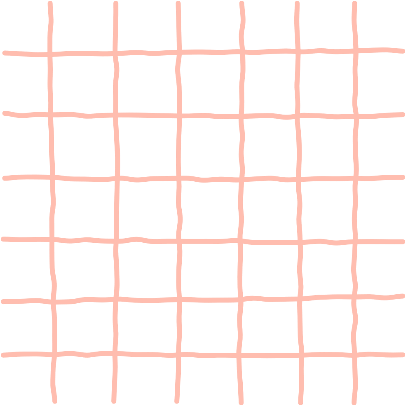 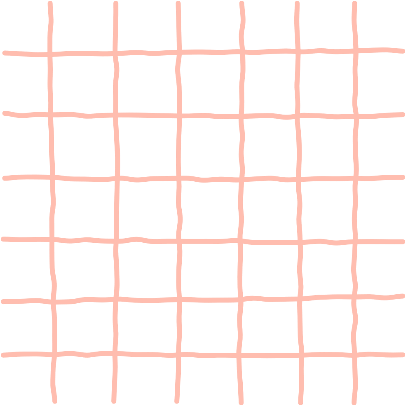 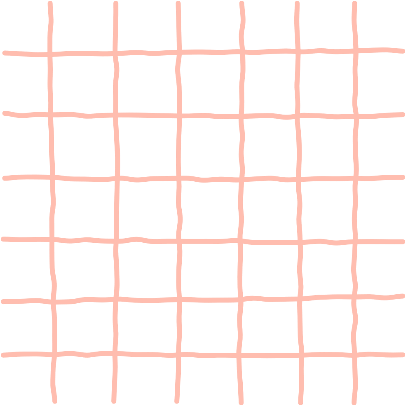 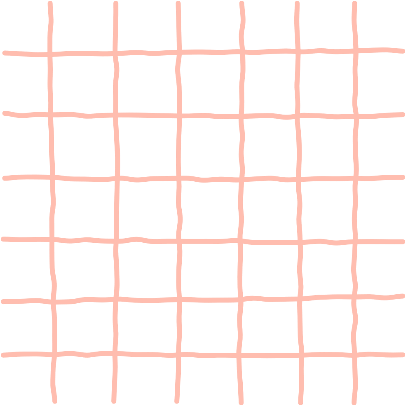 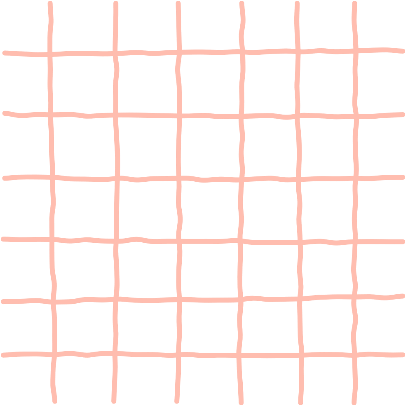 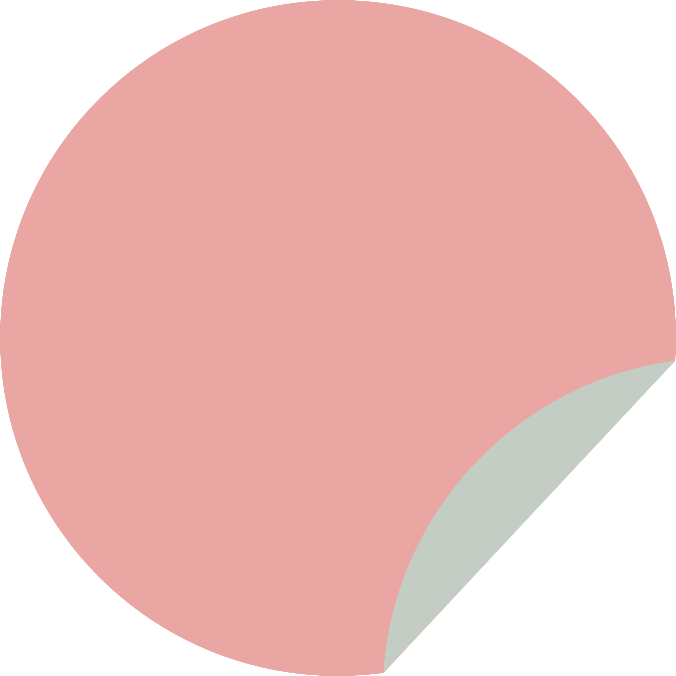 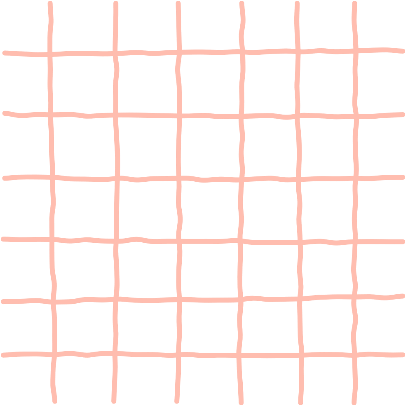 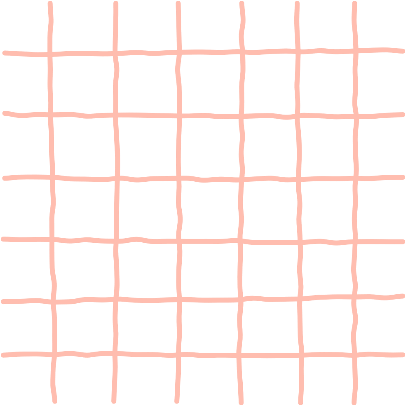 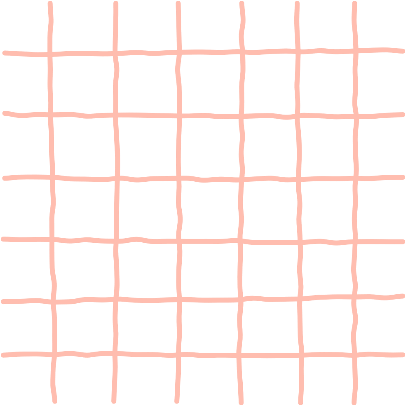 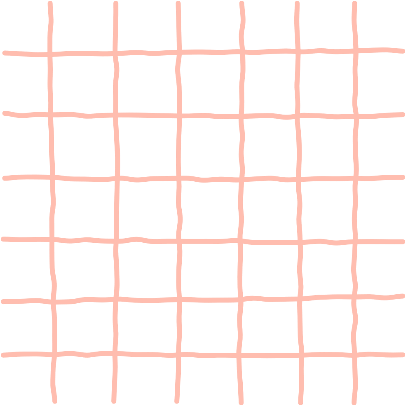 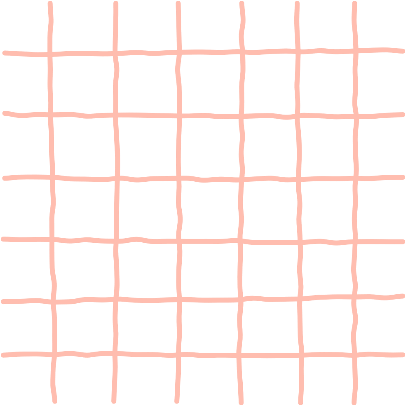 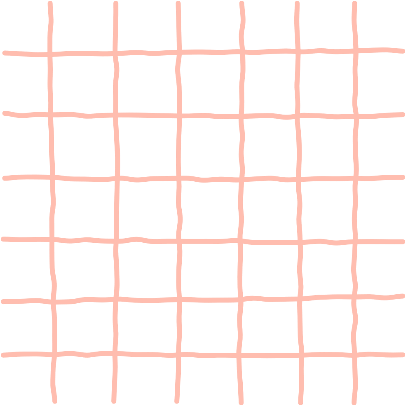 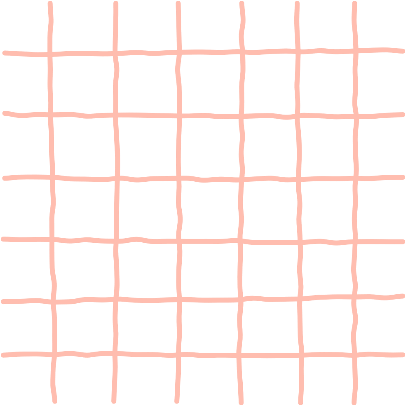 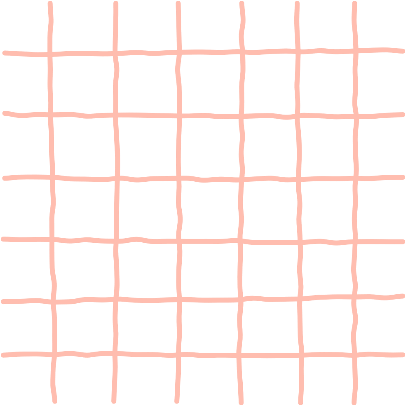 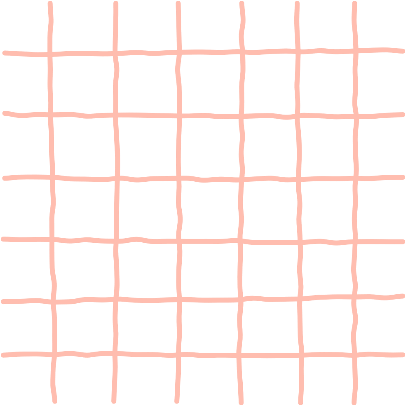 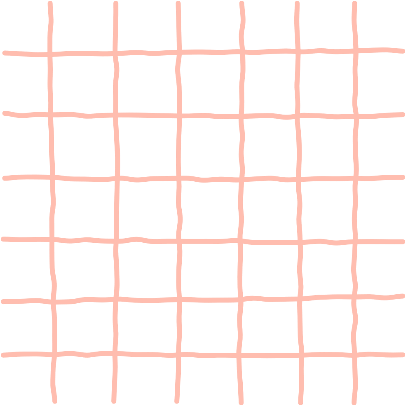 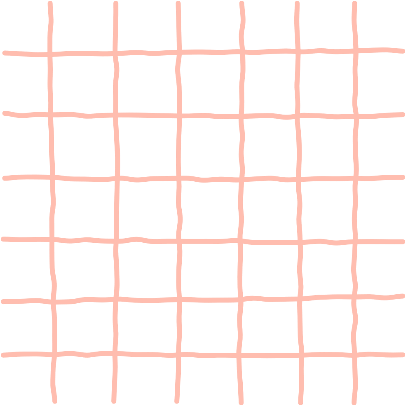 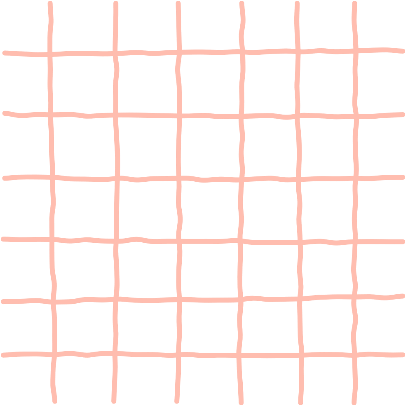 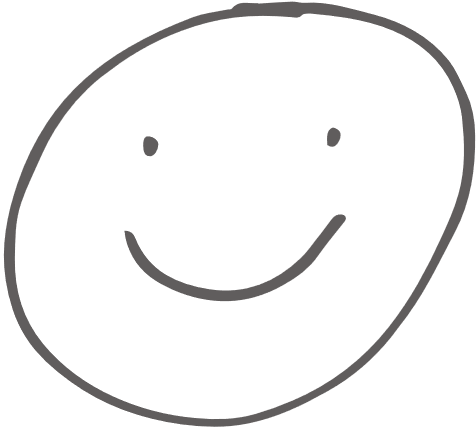 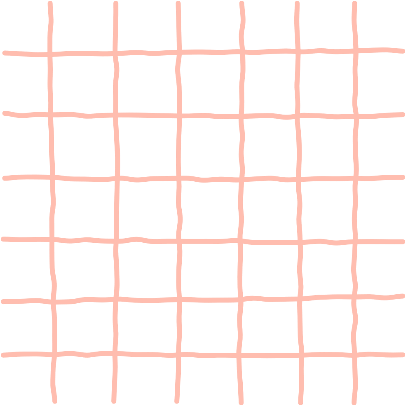 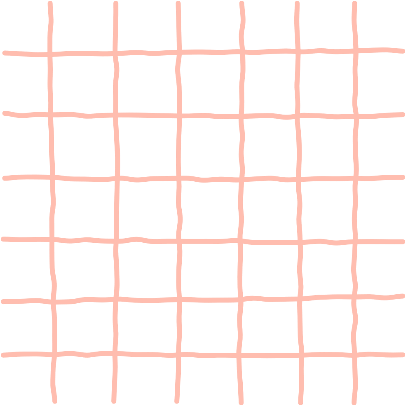 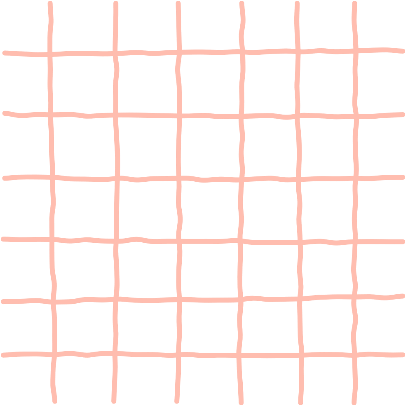 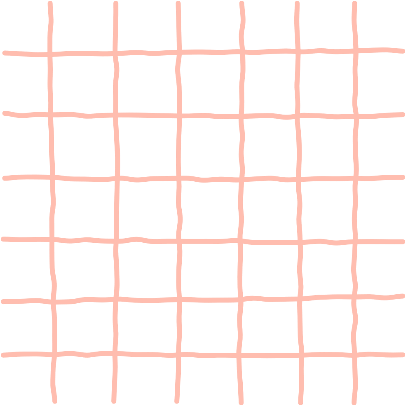 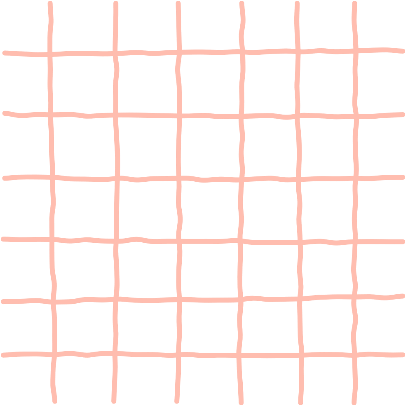 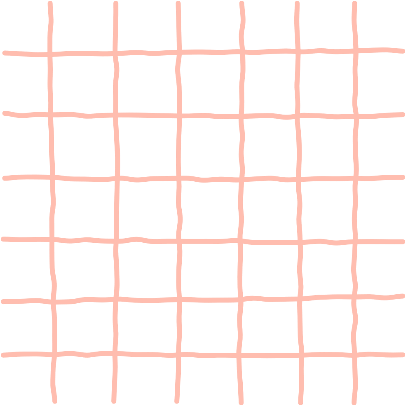 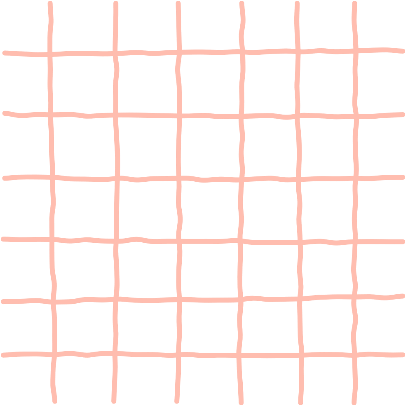 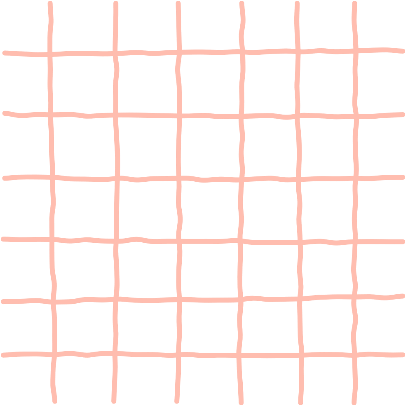 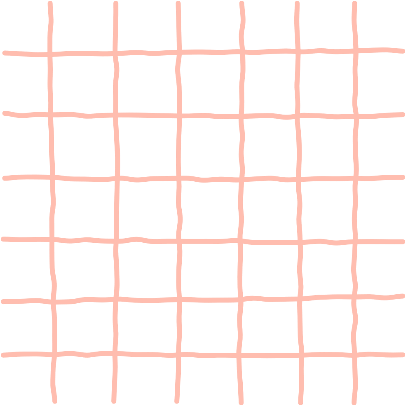 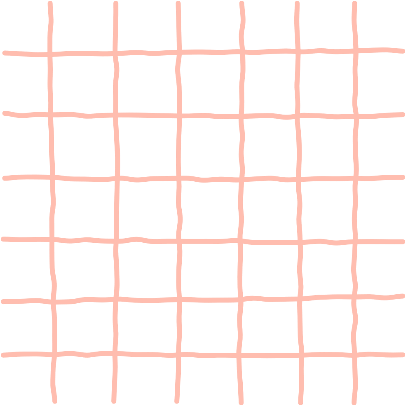 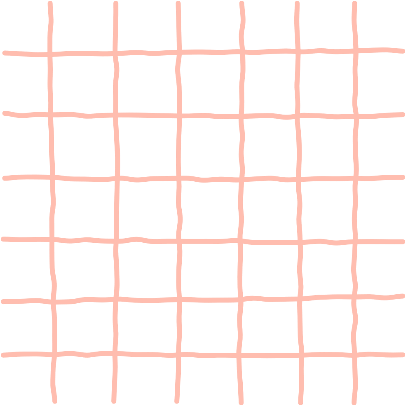 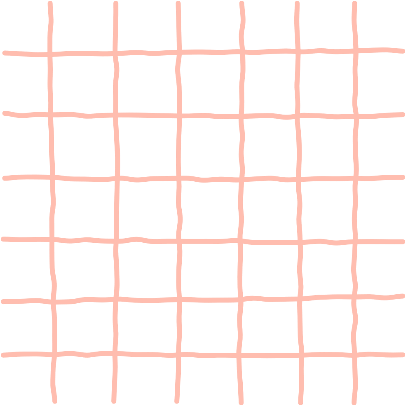 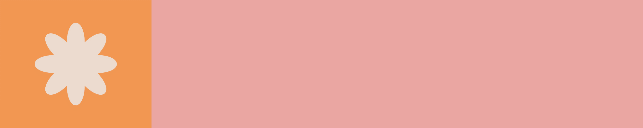 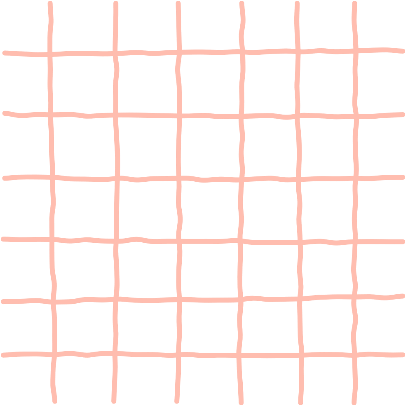 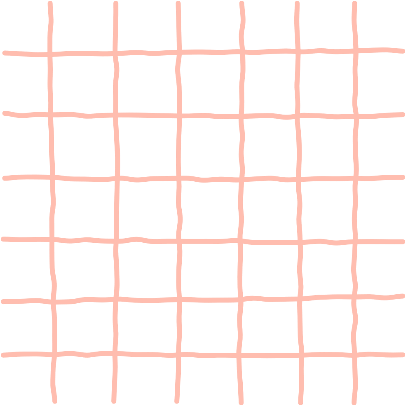 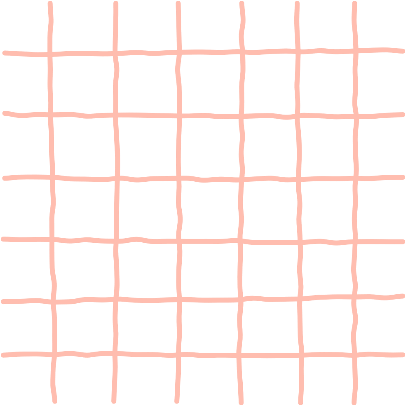 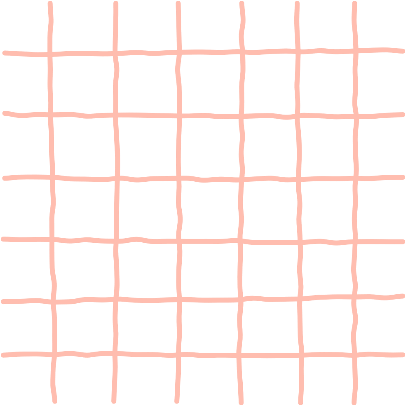 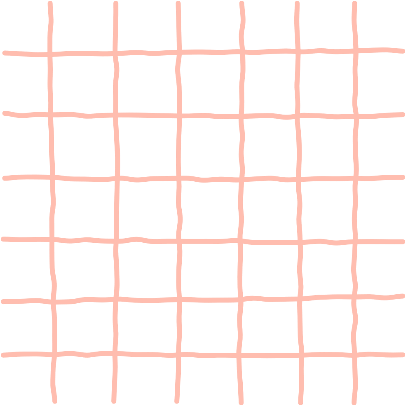 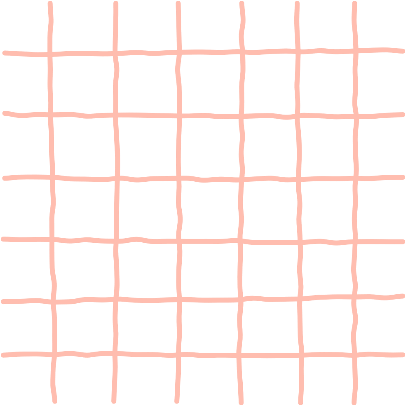 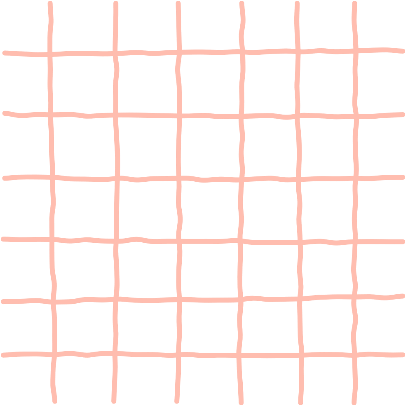 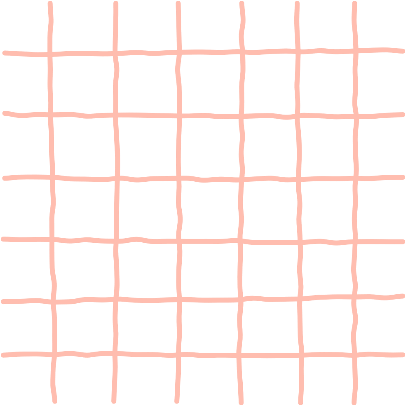 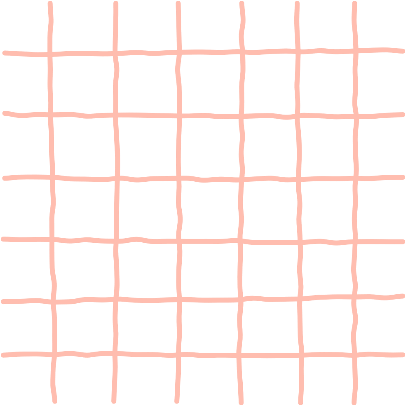 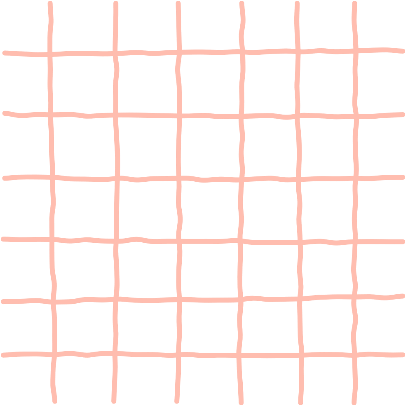 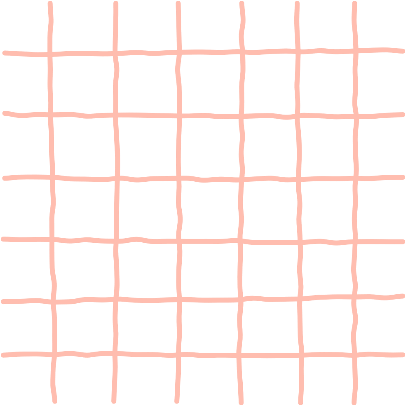 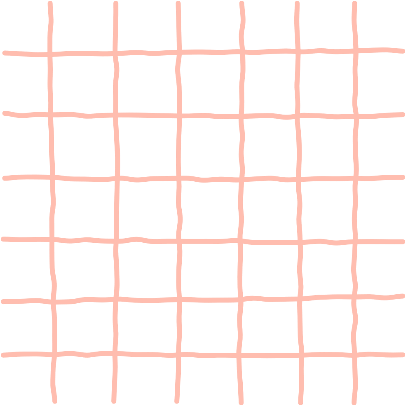 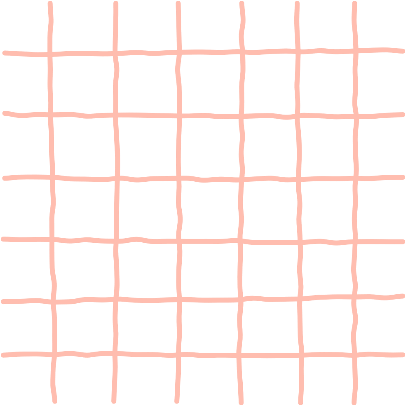 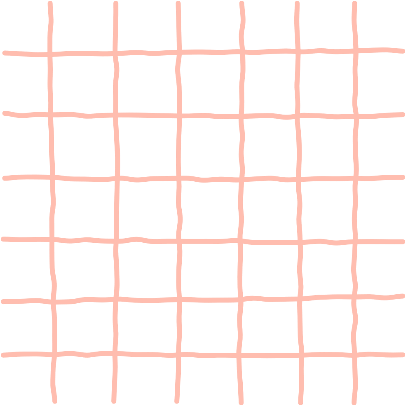 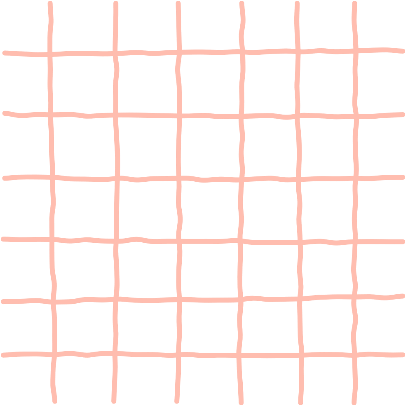 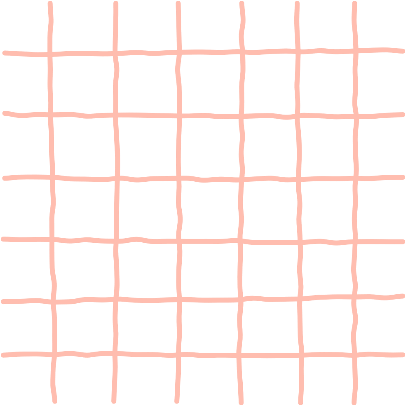 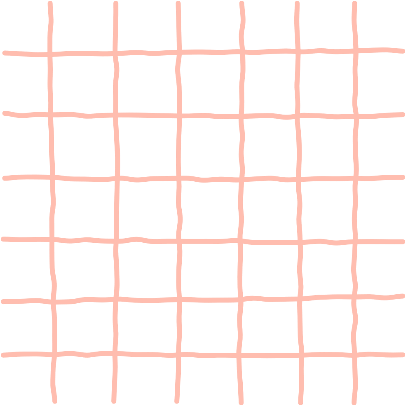 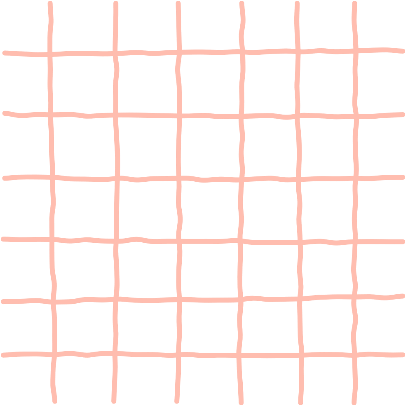 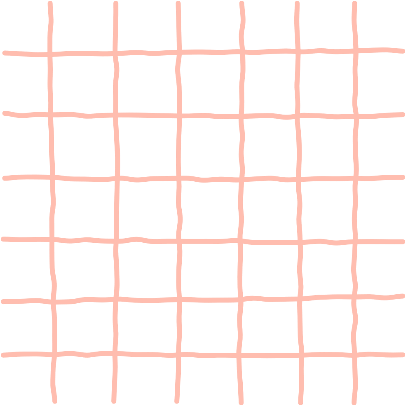 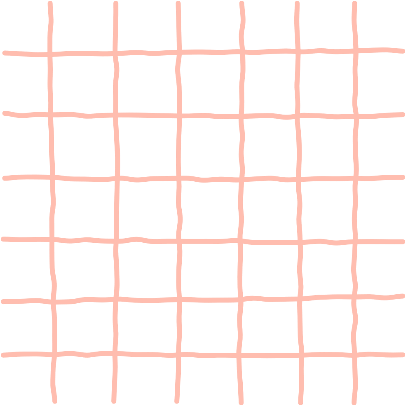 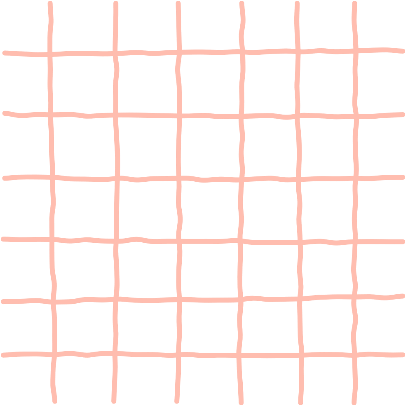 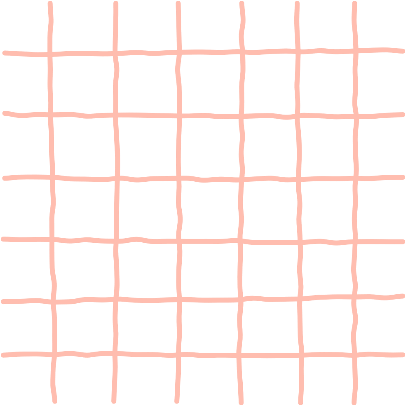 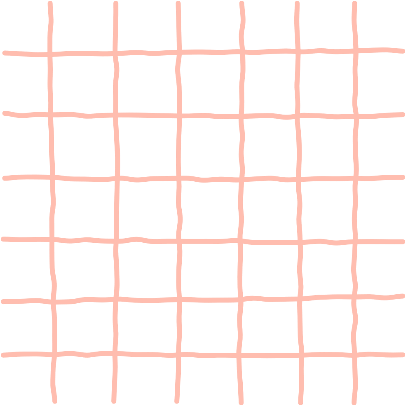 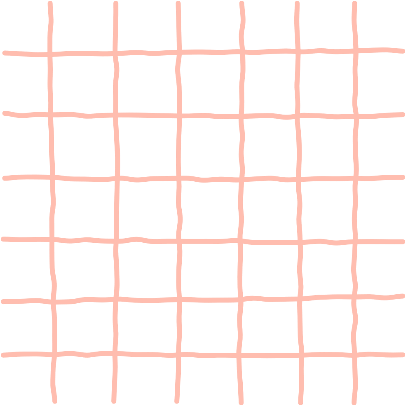 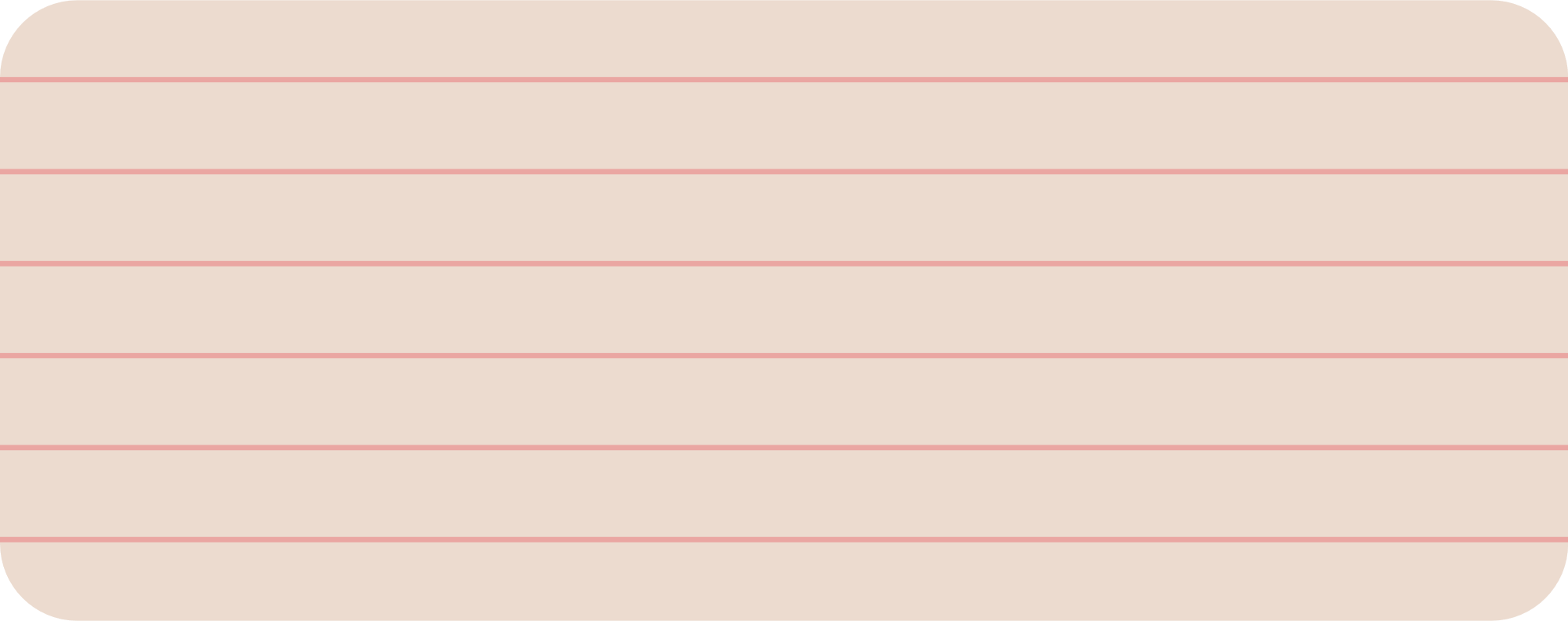 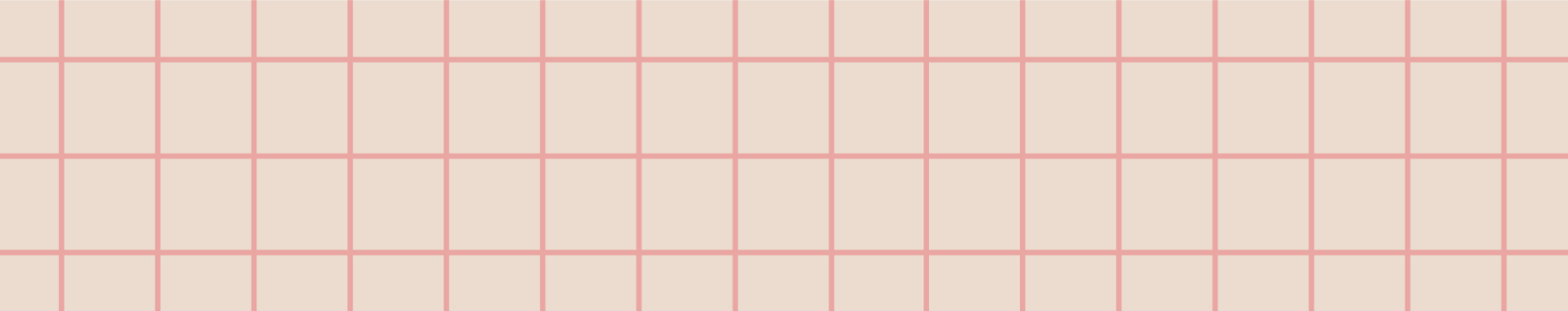 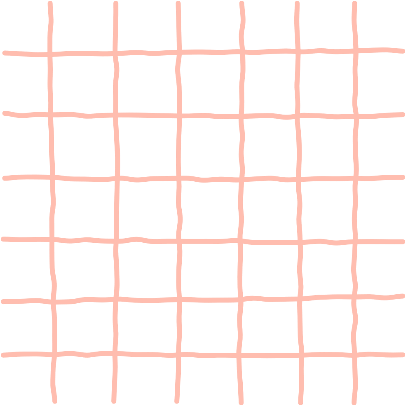 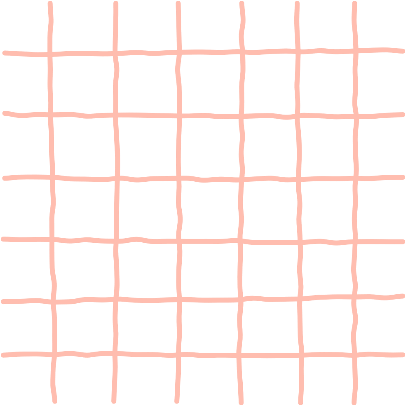 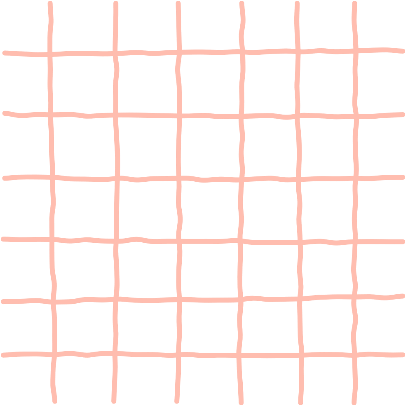 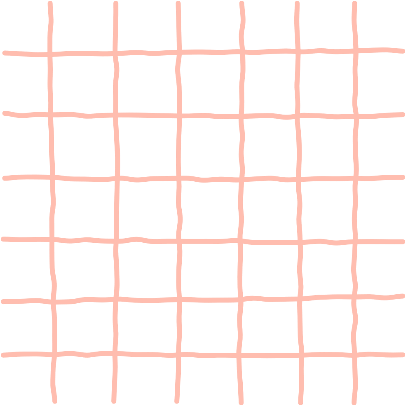 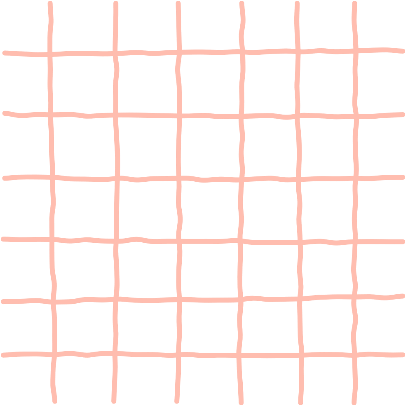 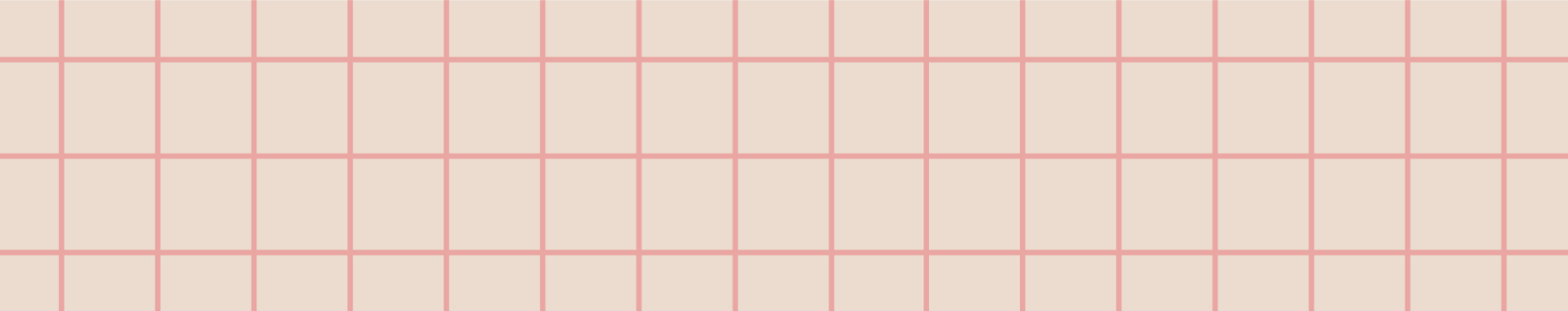 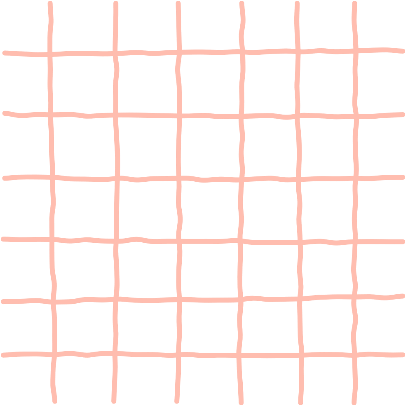 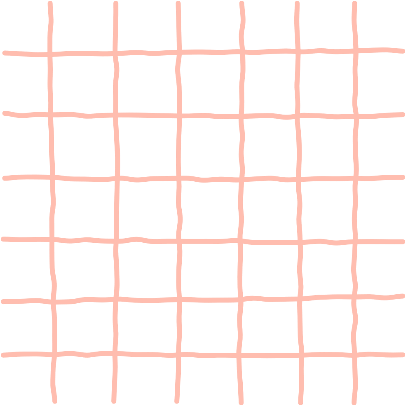 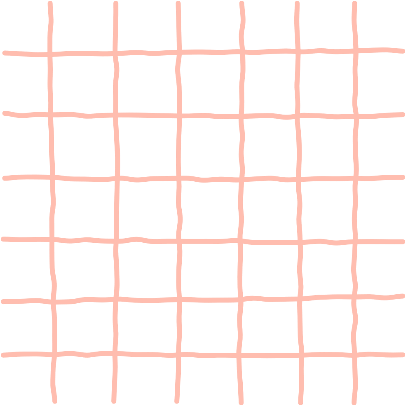 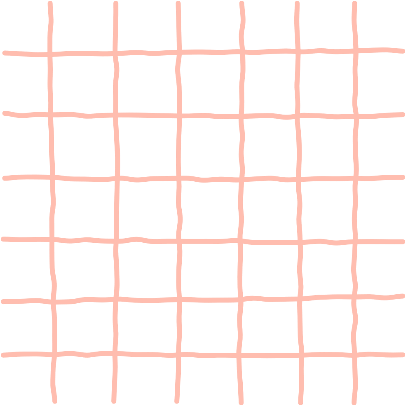 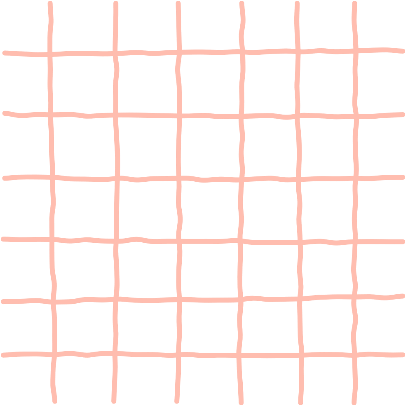 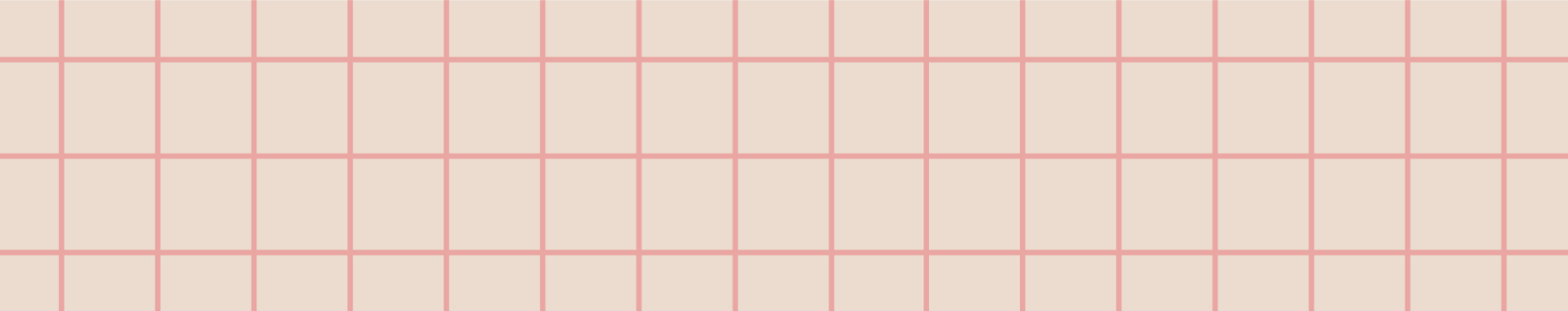 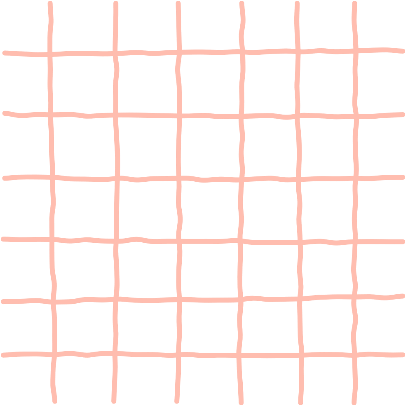 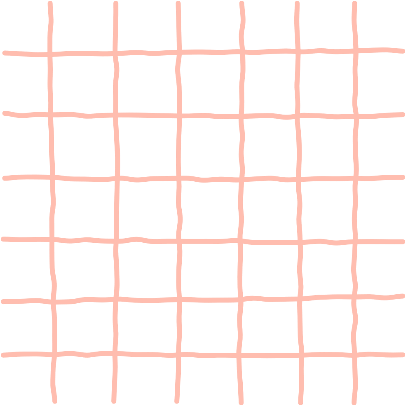 KHỞI ĐỘNG
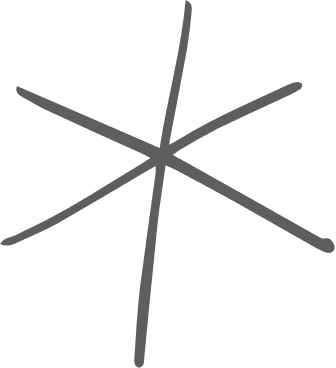 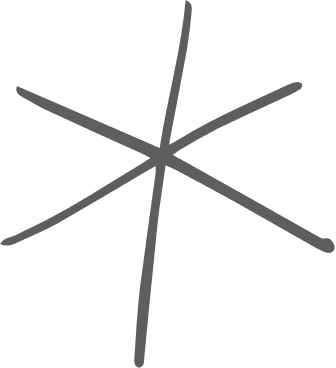 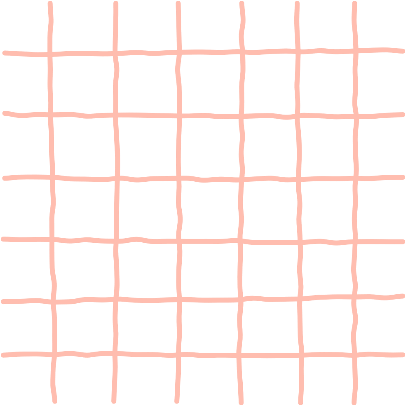 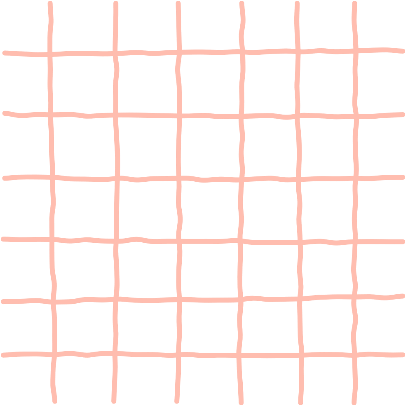 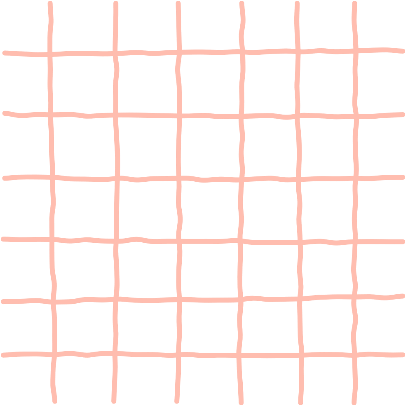 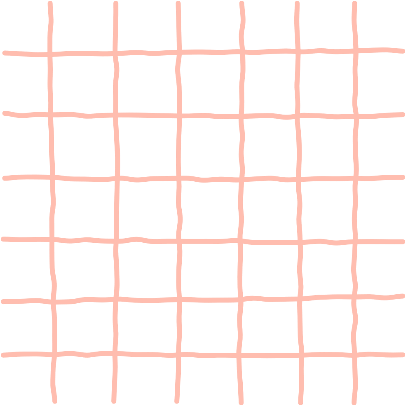 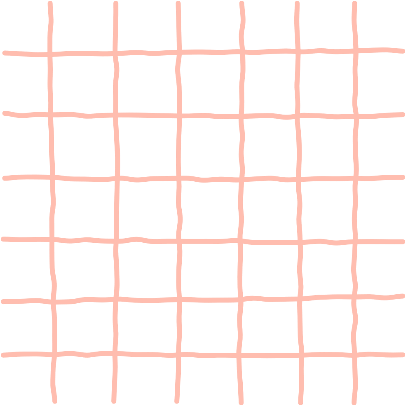 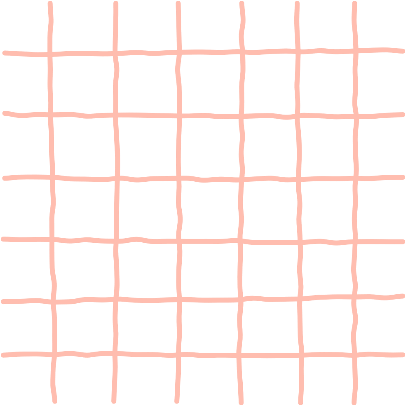 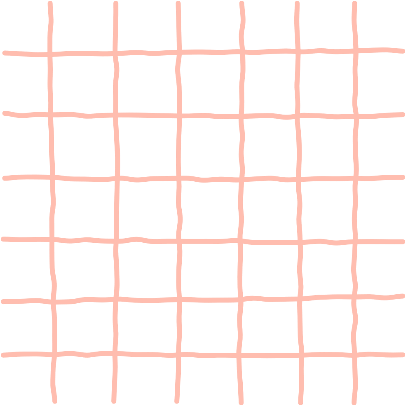 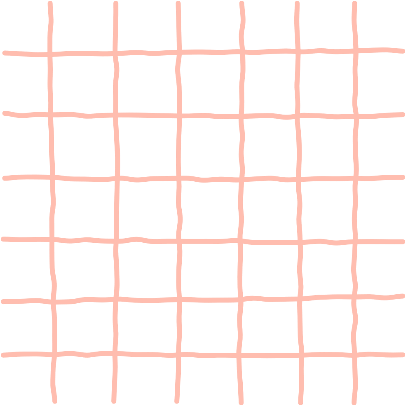 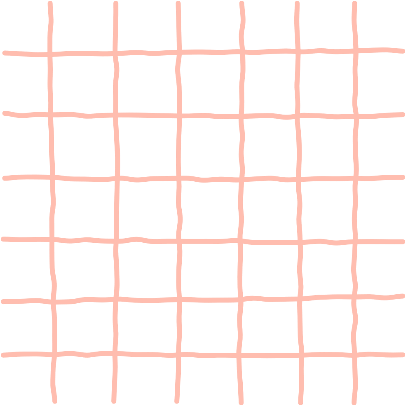 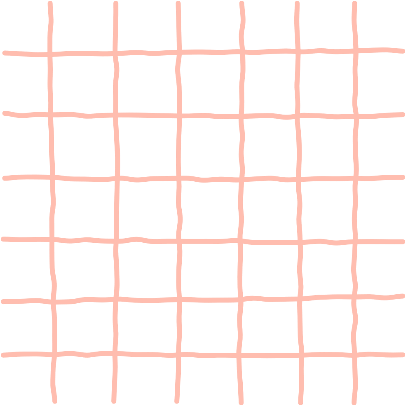 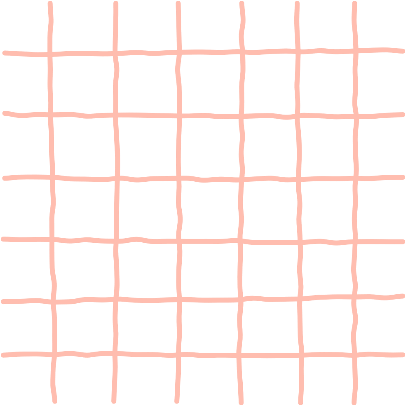 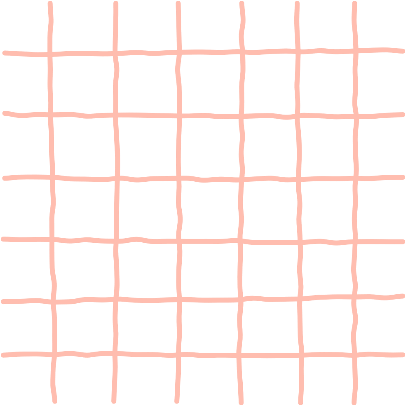 Em đã thực hiện một nhiệm vụ theo nhóm dưới sự trợ giúp của máy tính bao giờ chưa?
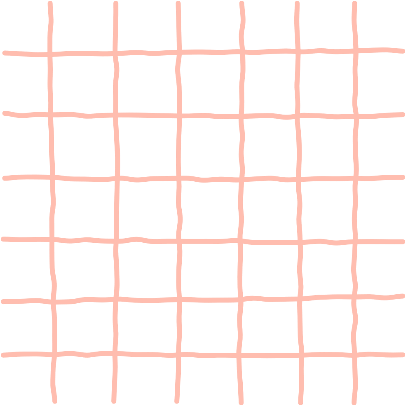 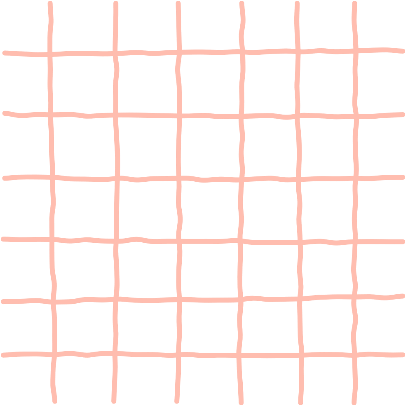 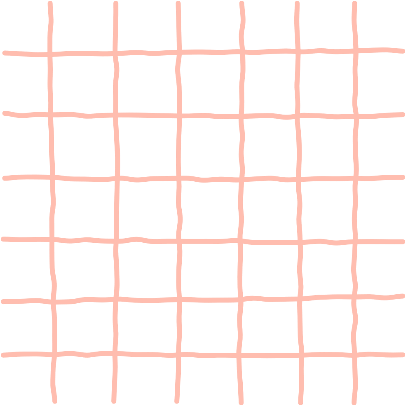 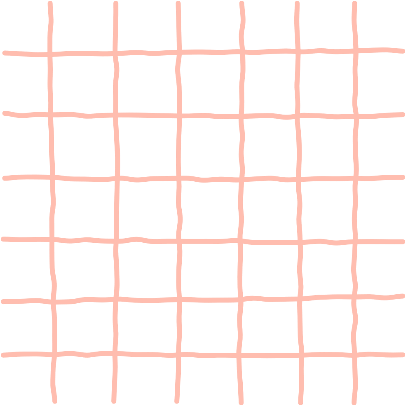 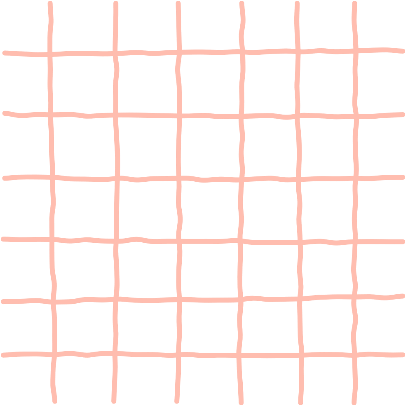 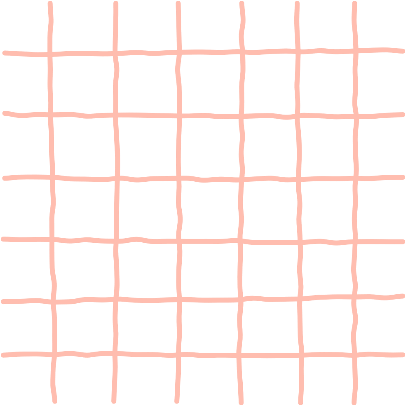 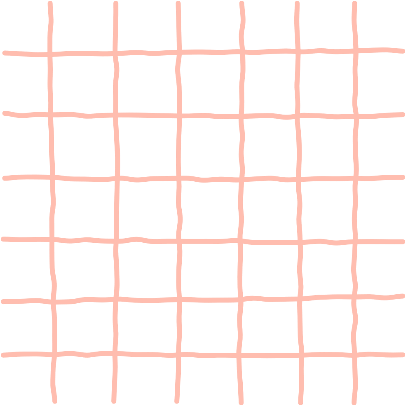 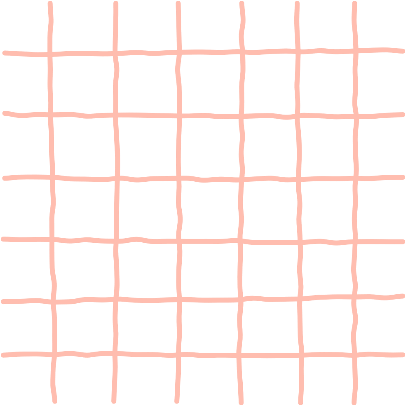 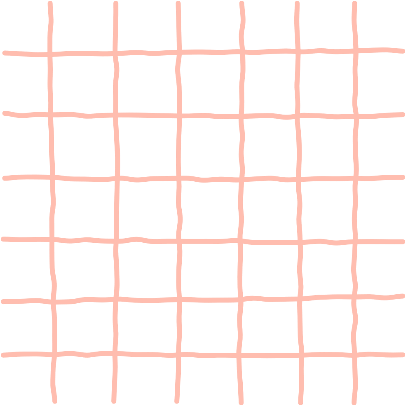 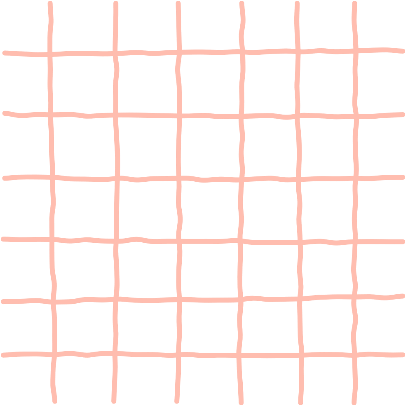 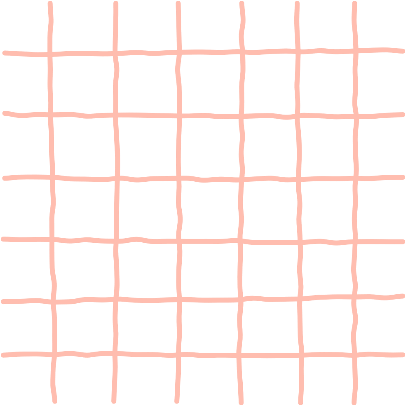 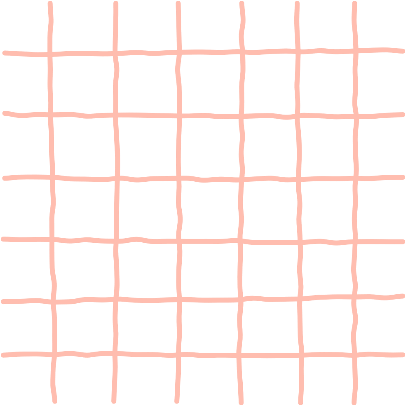 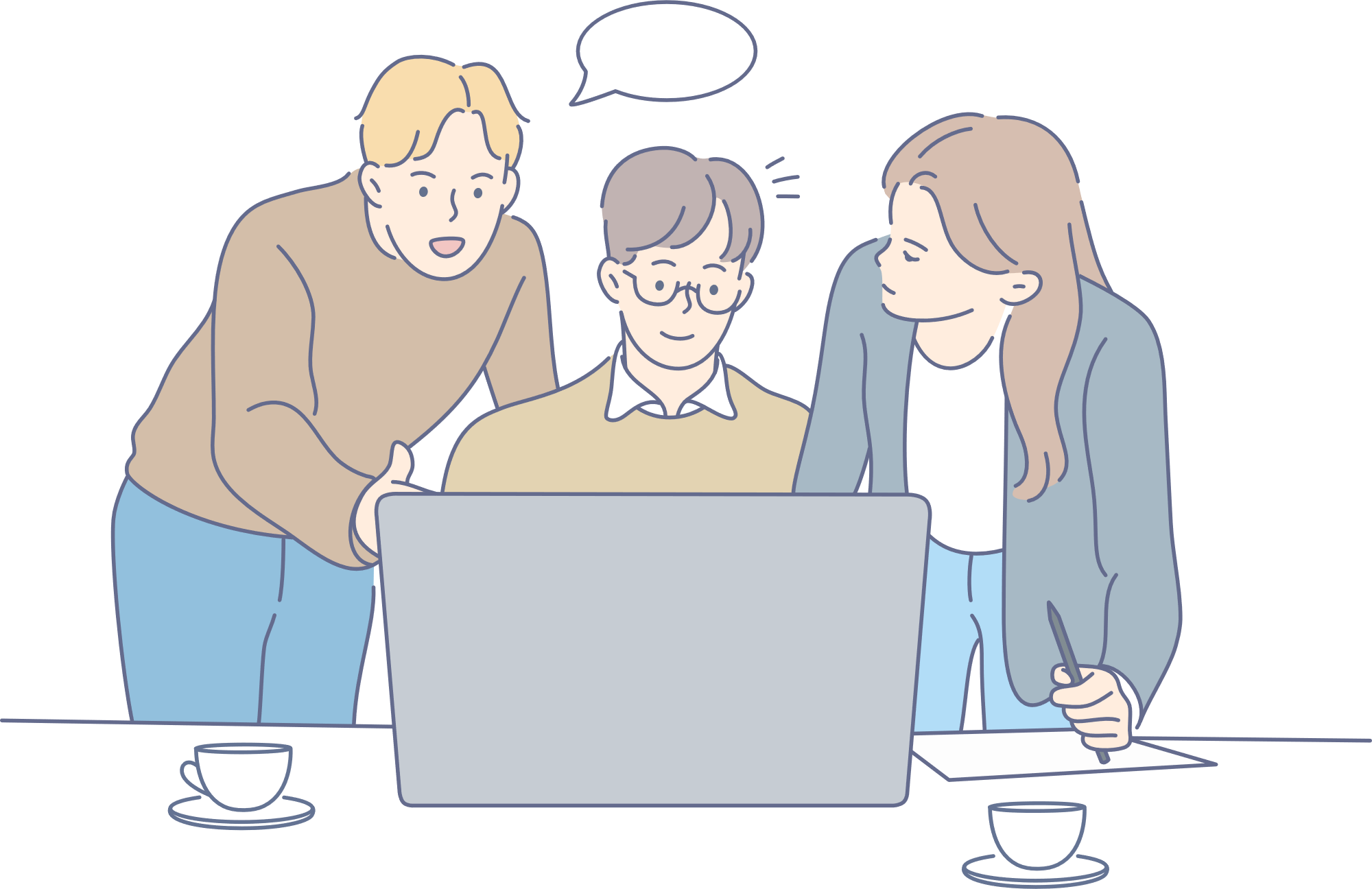 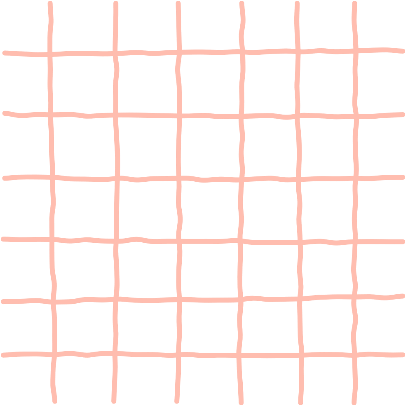 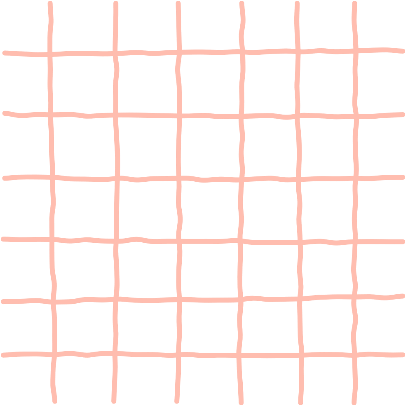 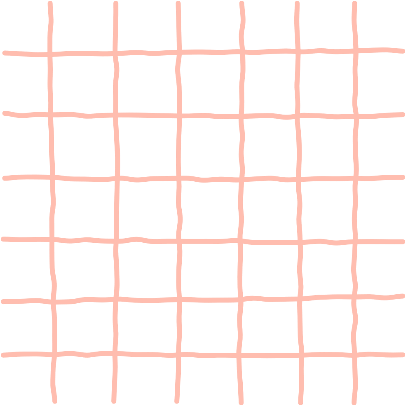 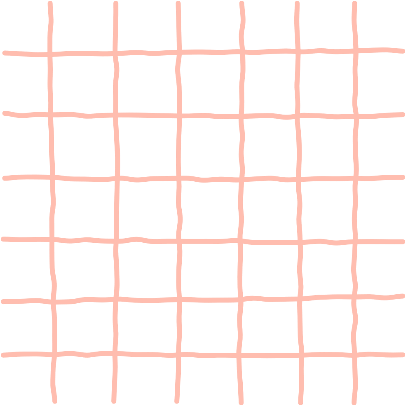 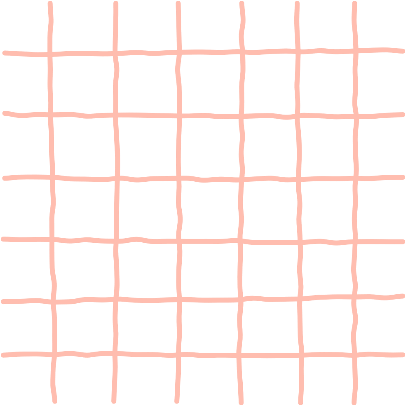 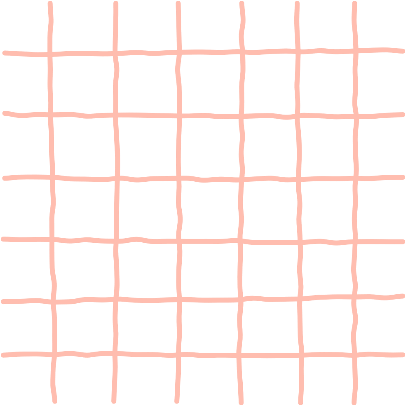 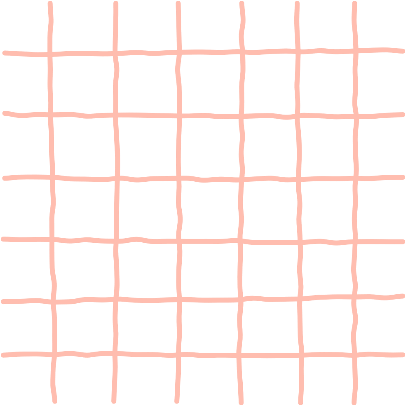 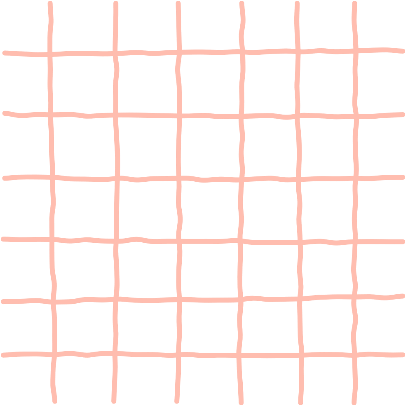 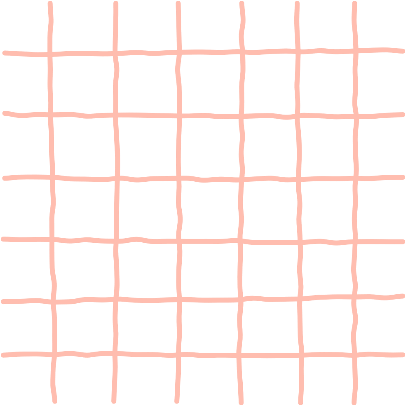 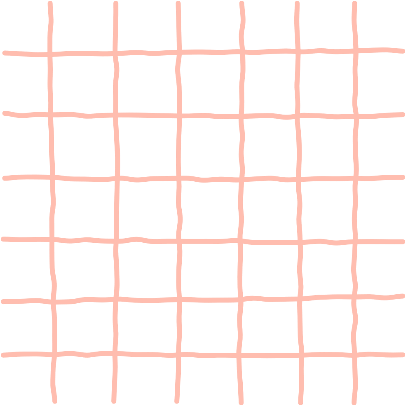 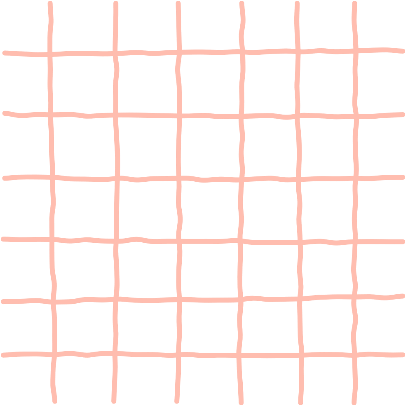 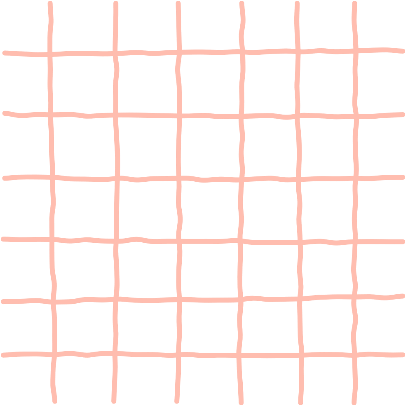 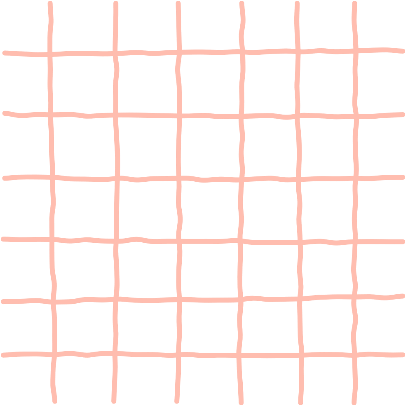 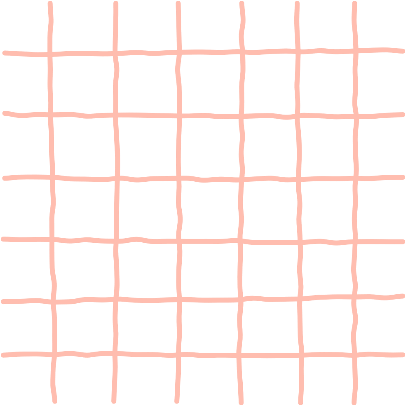 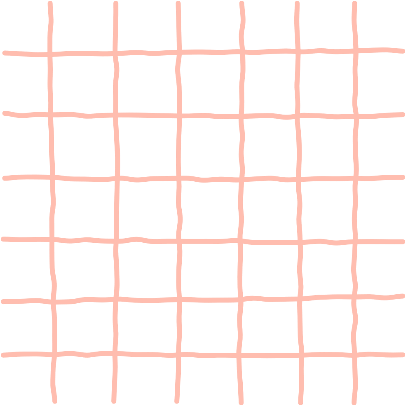 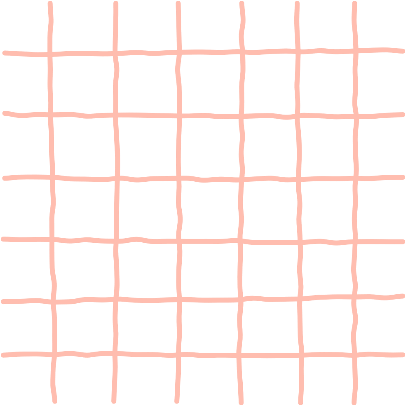 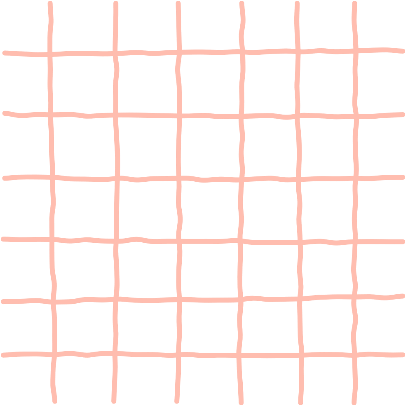 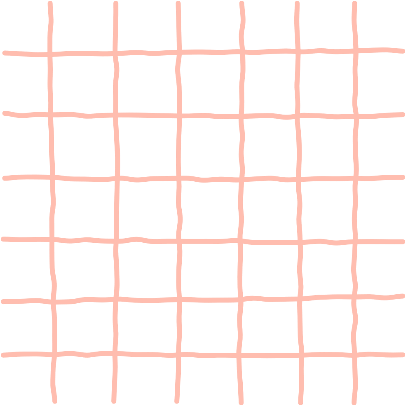 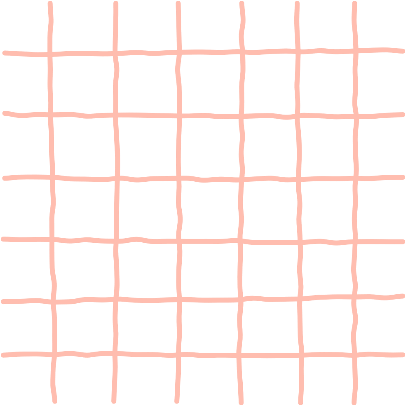 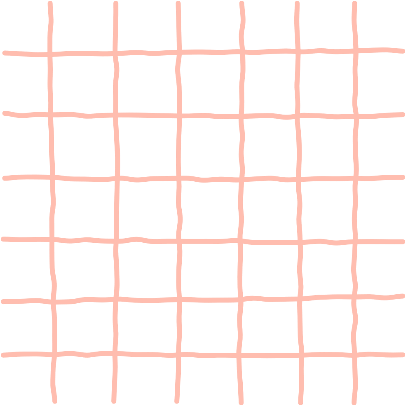 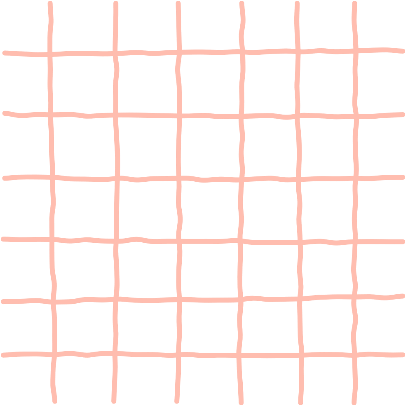 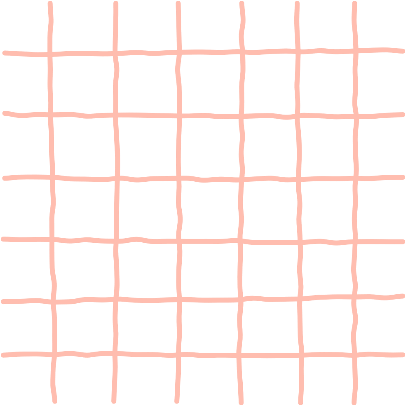 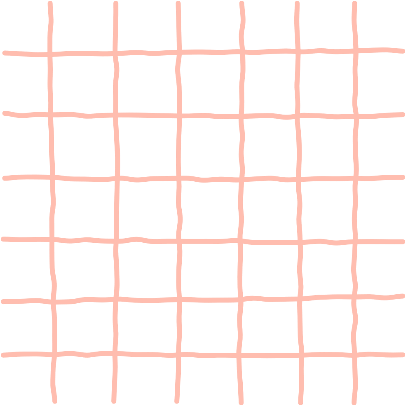 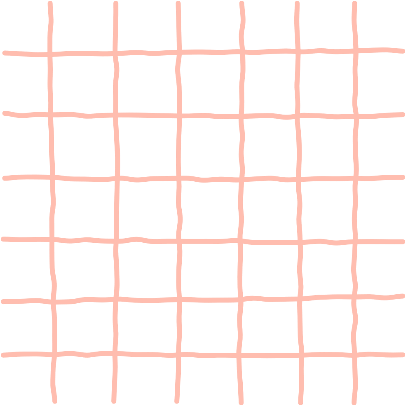 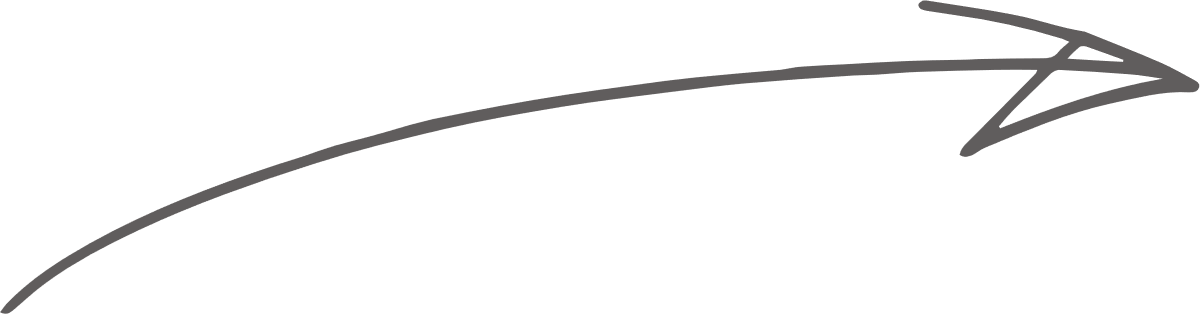 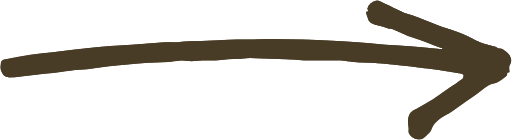 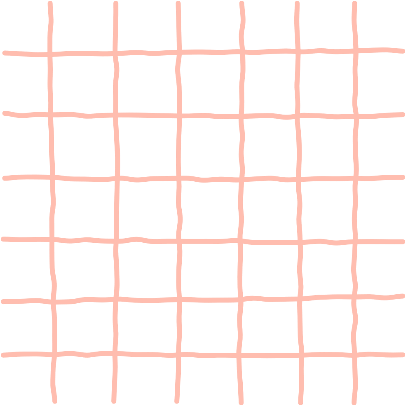 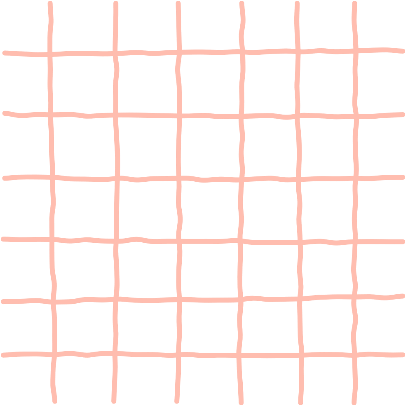 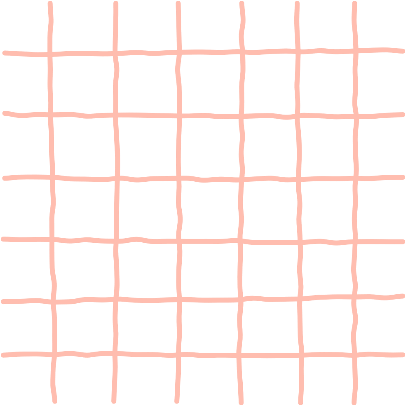 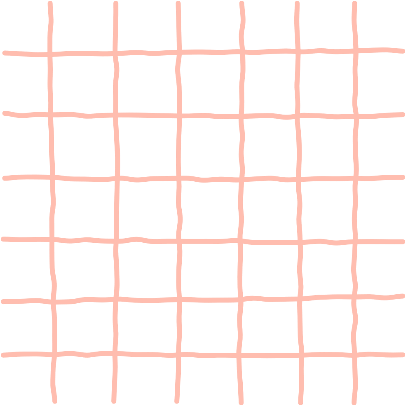 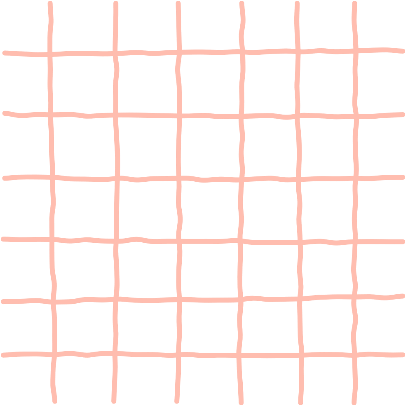 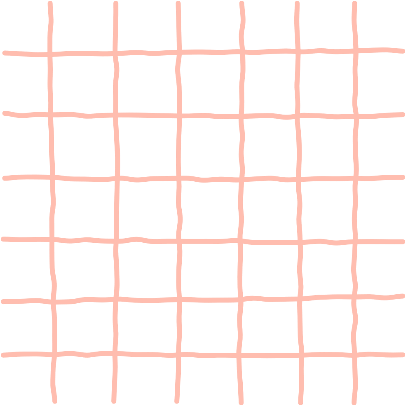 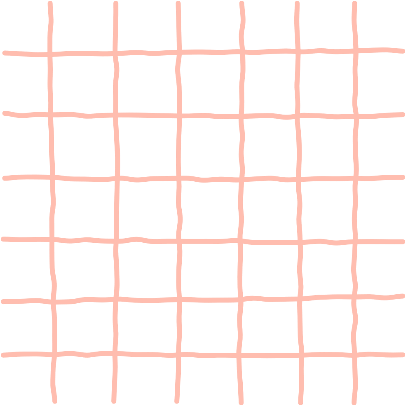 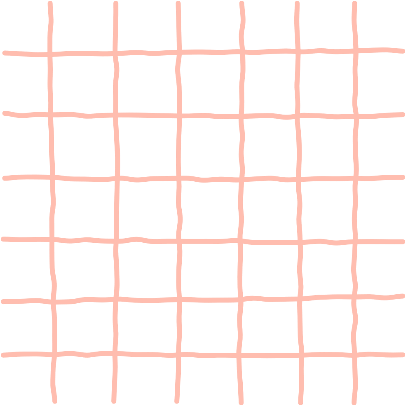 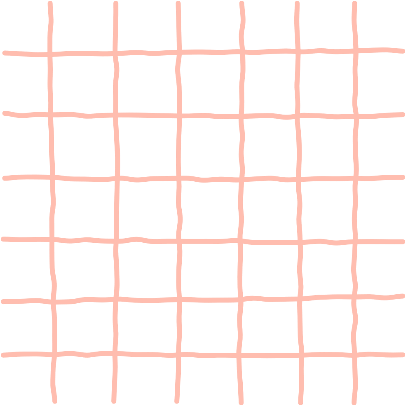 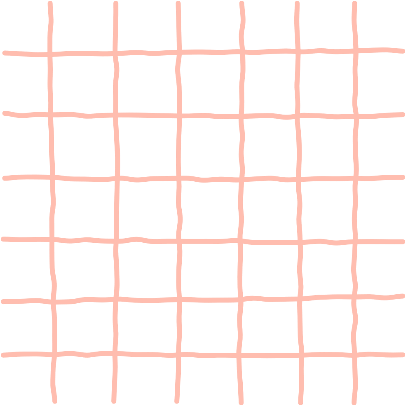 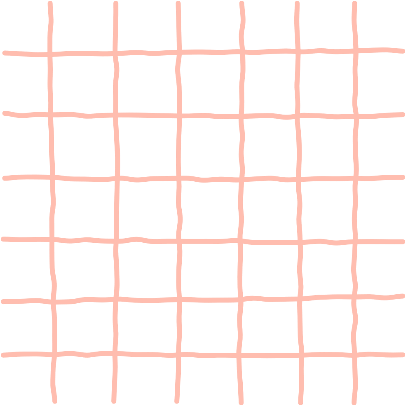 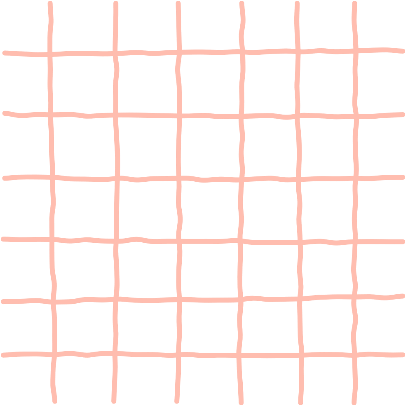 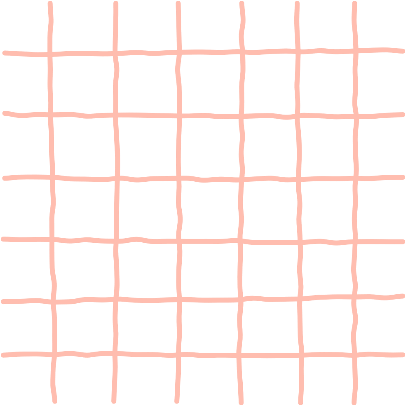 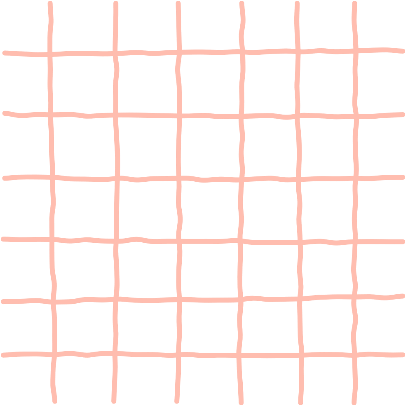 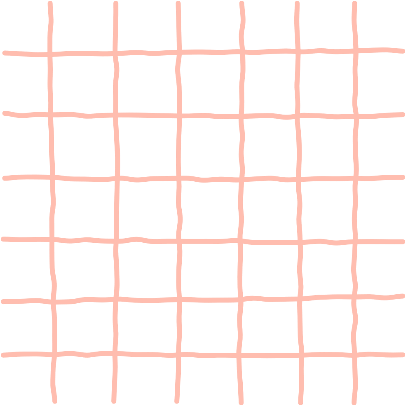 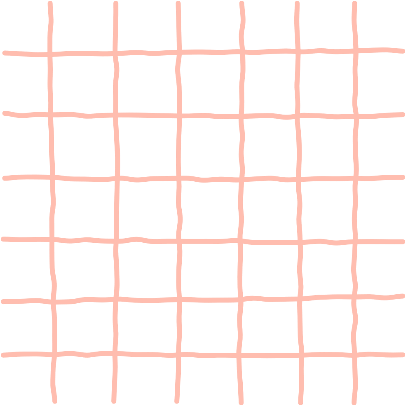 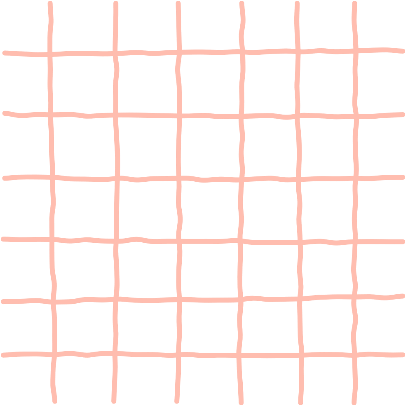 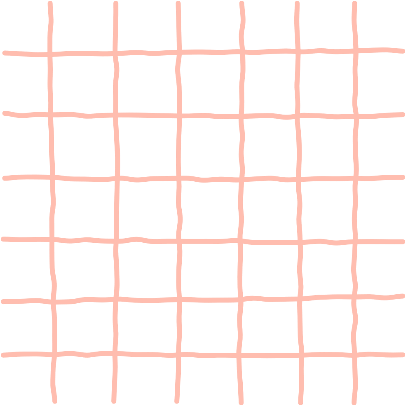 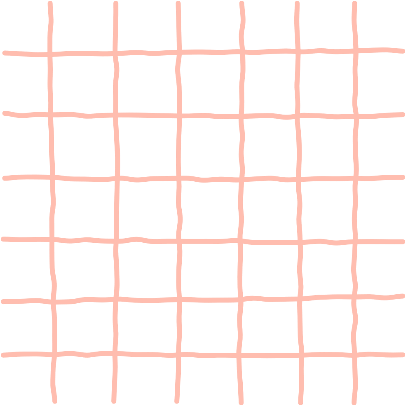 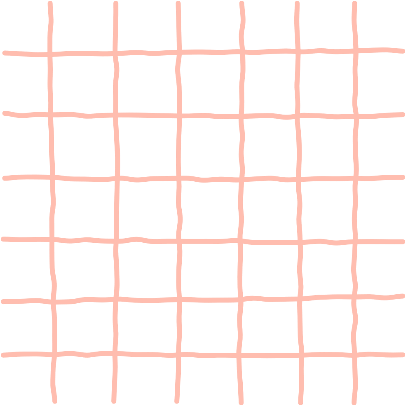 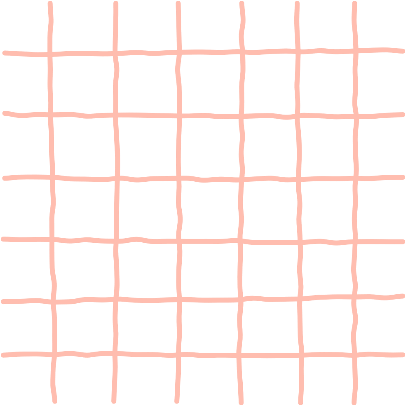 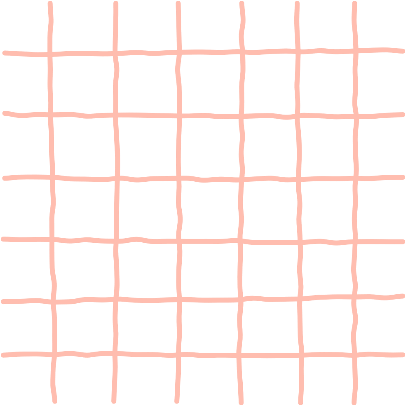 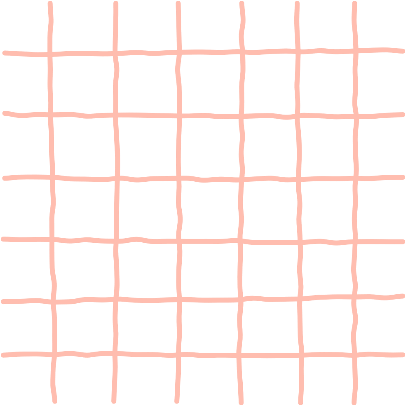 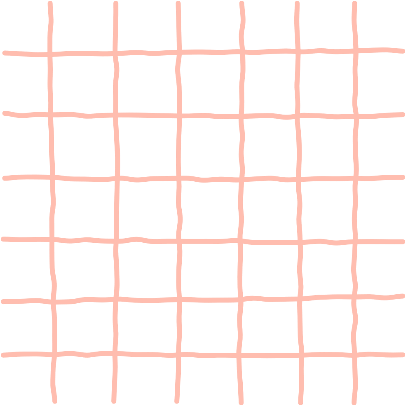 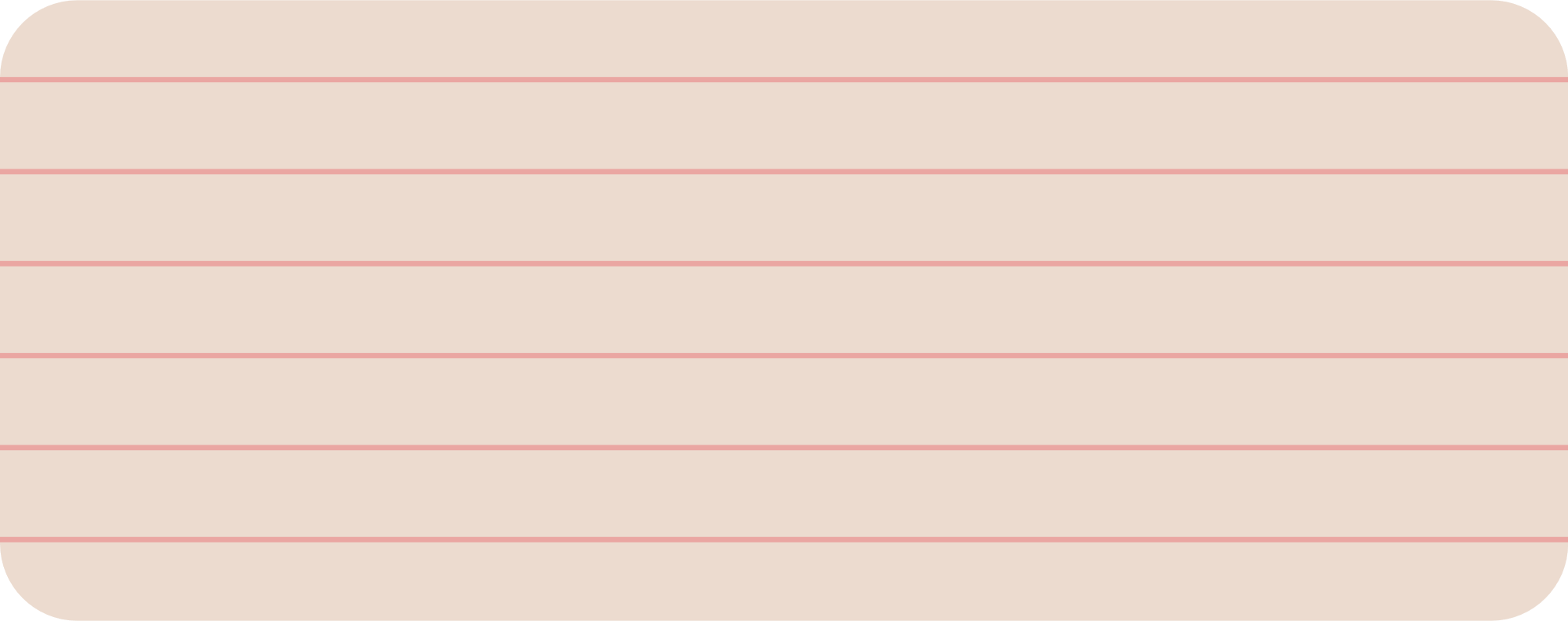 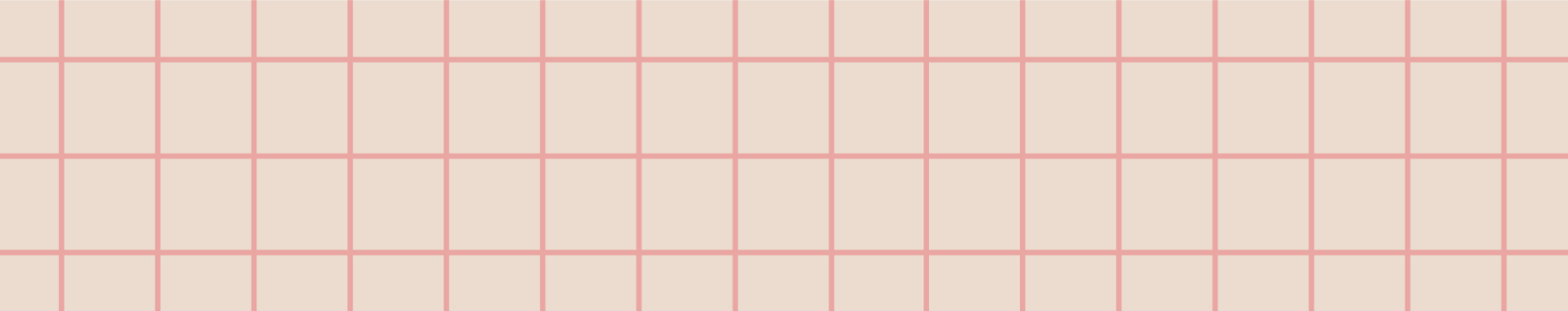 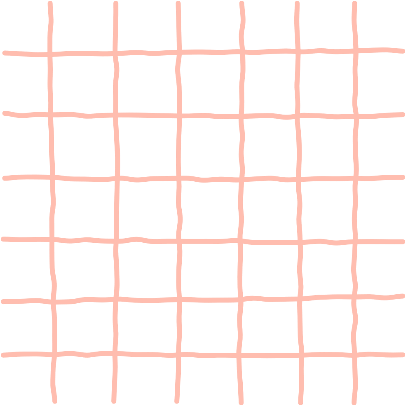 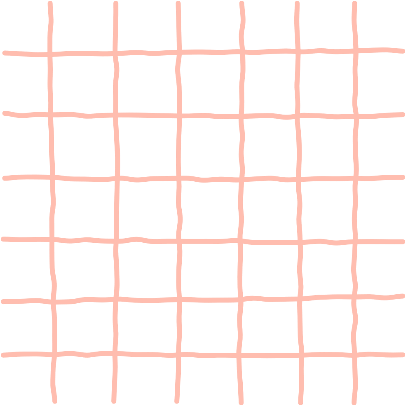 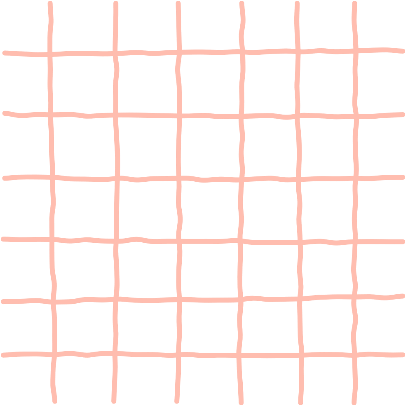 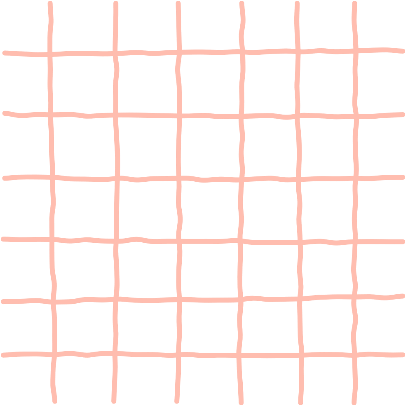 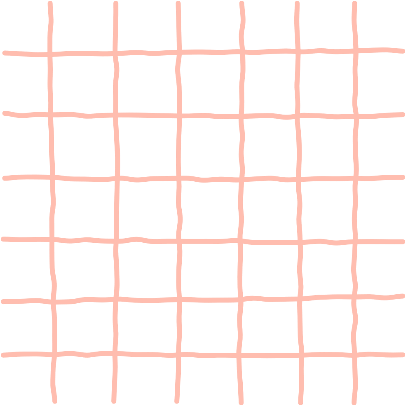 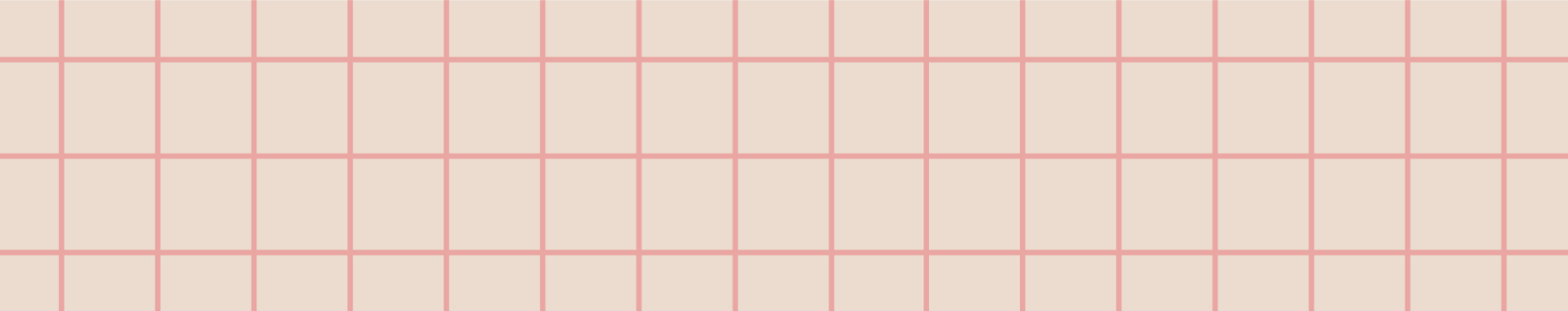 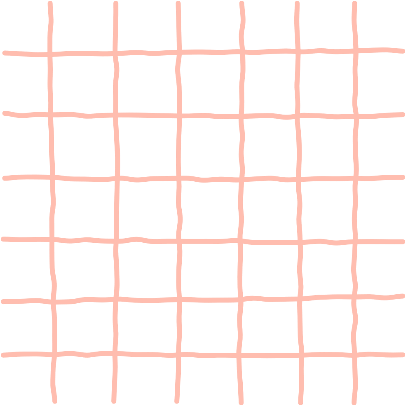 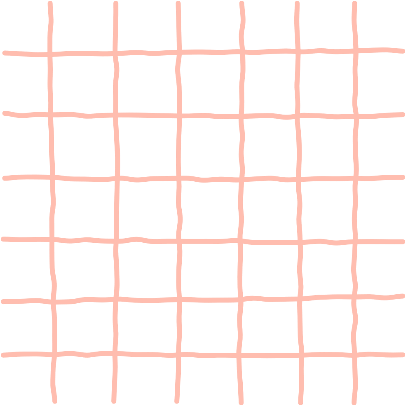 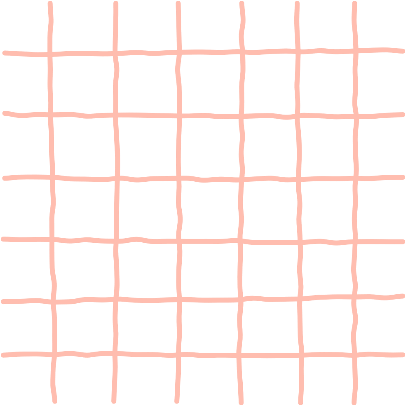 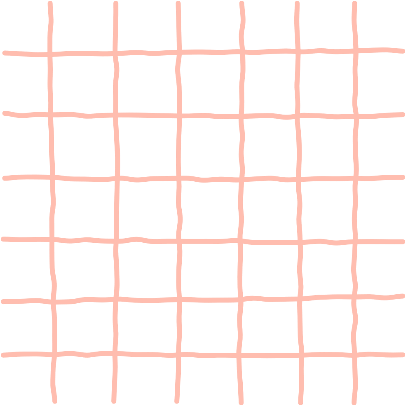 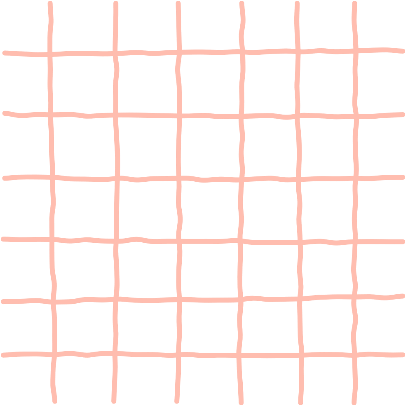 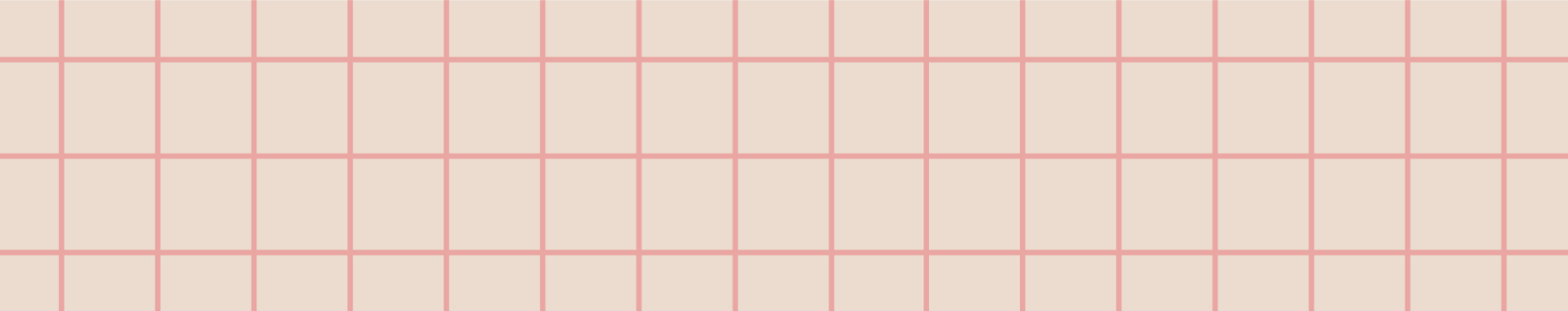 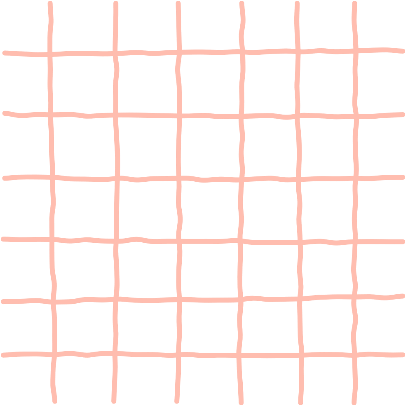 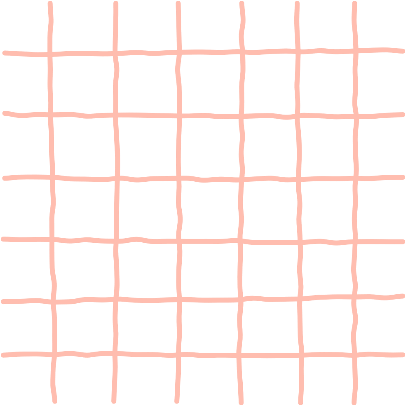 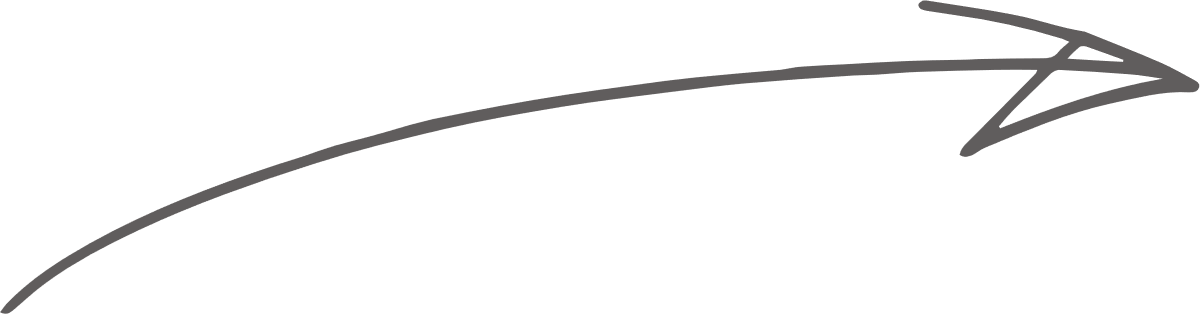 KHỞI ĐỘNG
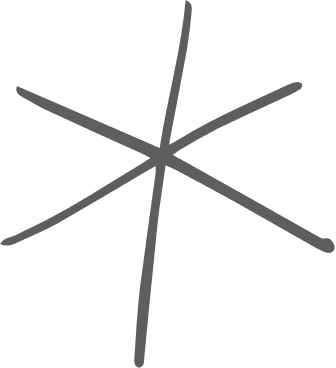 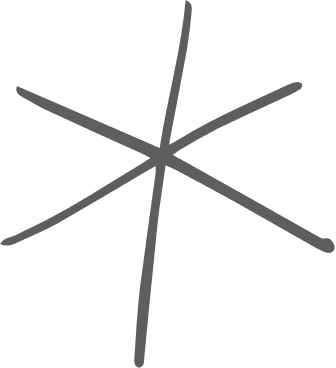 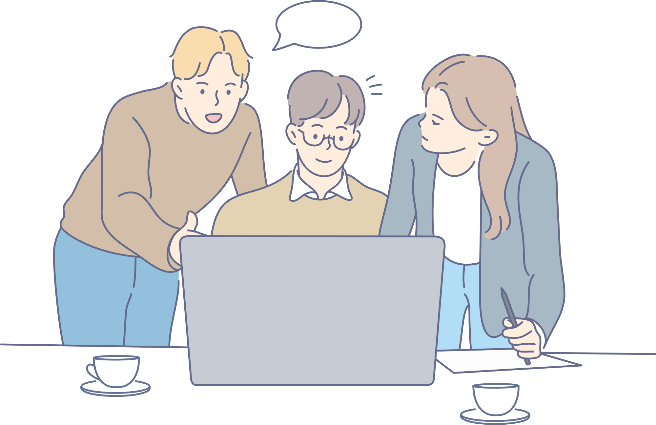 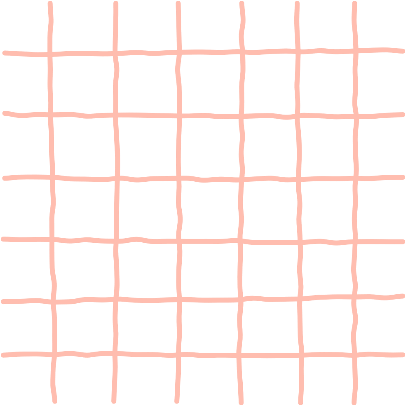 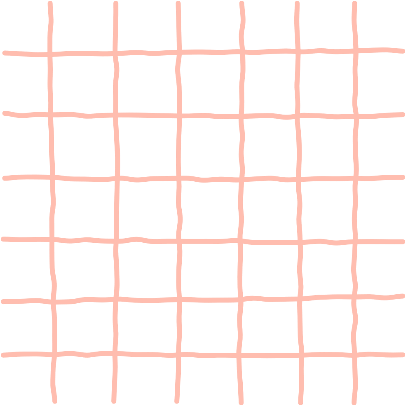 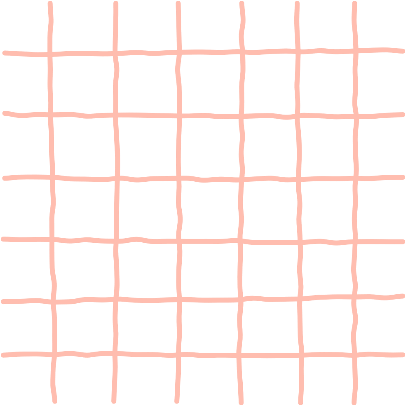 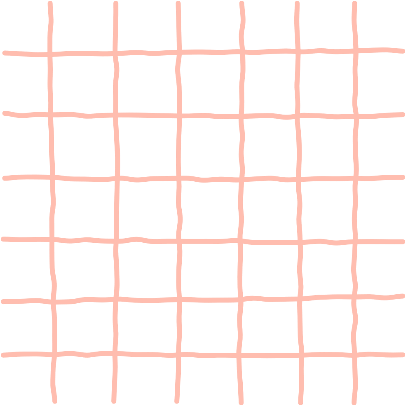 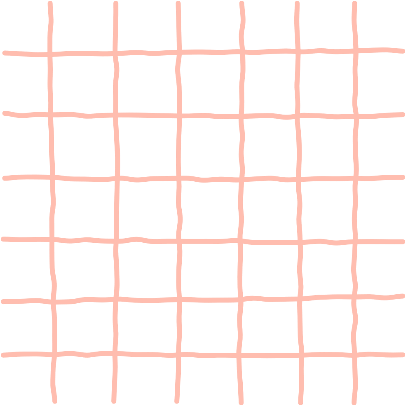 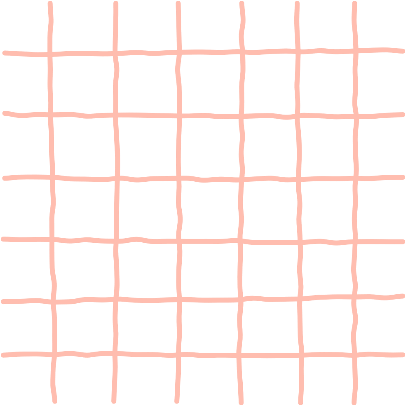 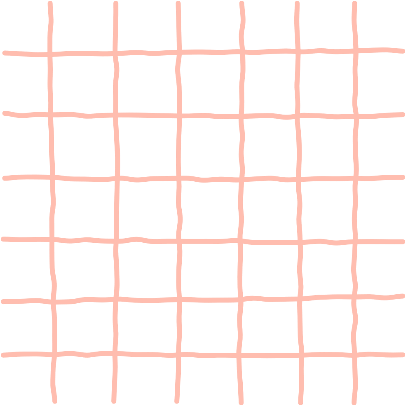 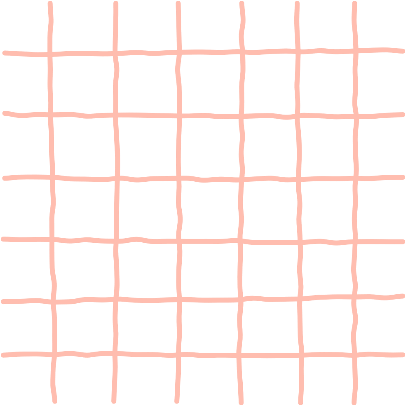 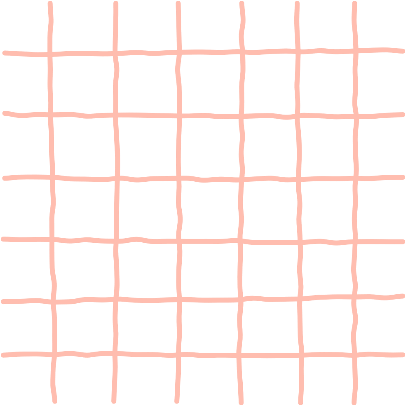 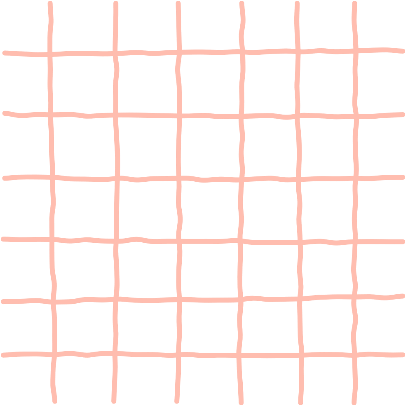 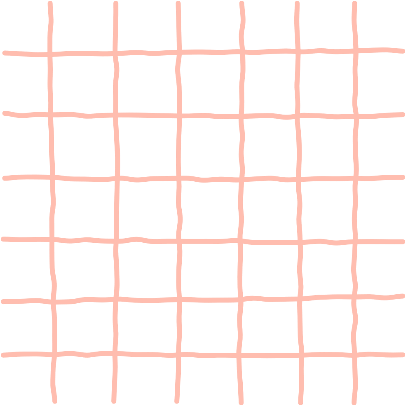 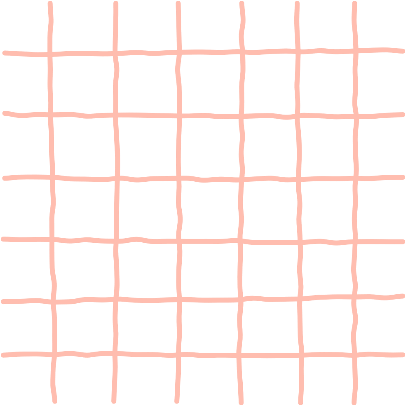 Trả lời:
Trong năm học lớp 3, ở môn Tin học, em đã từng làm việc theo nhóm với sự trợ giúp của máy tính, ví dụ: 
Trò chơi “Ai chia việc hợp lí?” ở Chủ đề F1, Bài 3. Em tập làm người chỉ huy giỏi. 
Hoạt động 1 ở Chủ đề E1, Bài 3. Bài trình chiếu của em.
Trò chơi “Ai gõ đúng hơn?” ở Chủ đề A3, Bài 4. Cùng thi đua gõ phím.
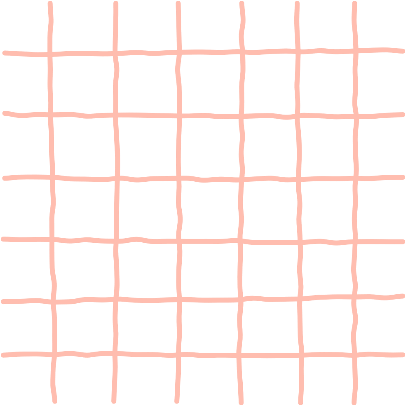 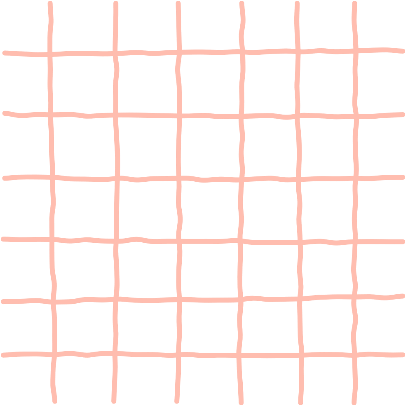 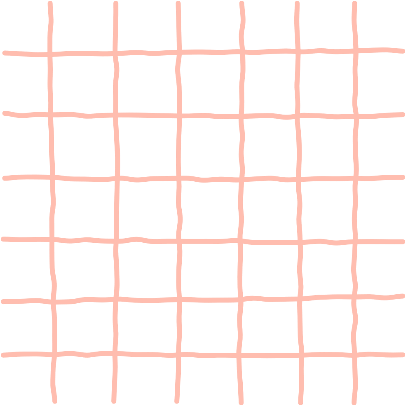 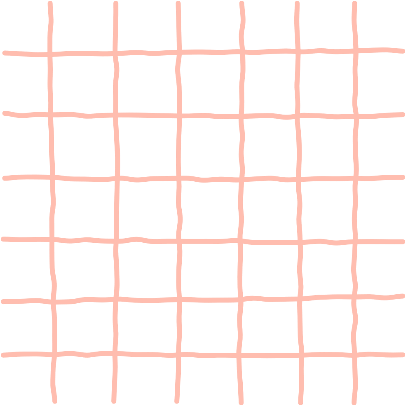 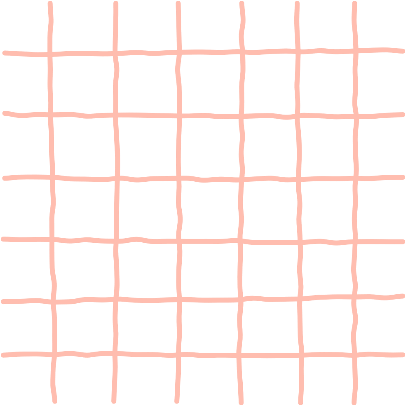 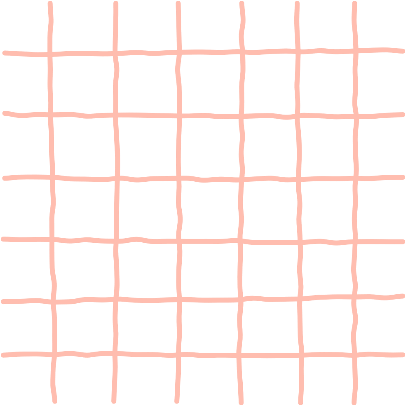 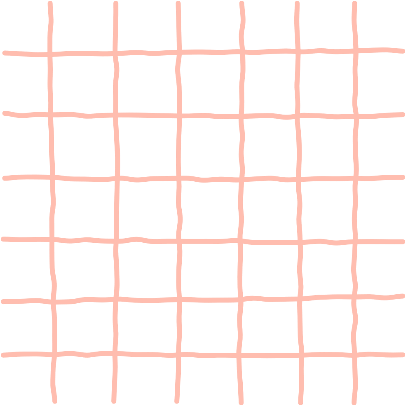 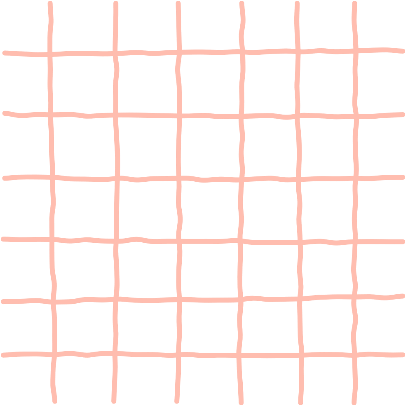 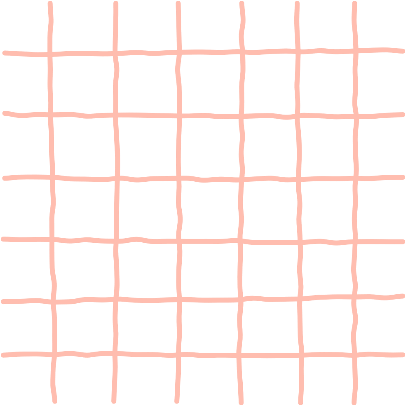 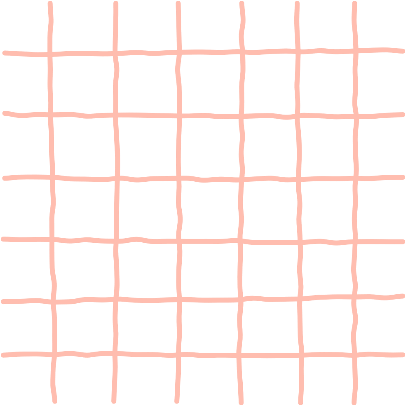 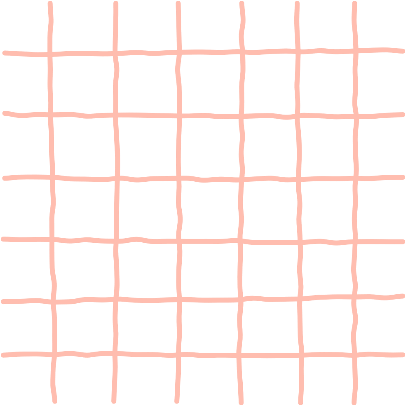 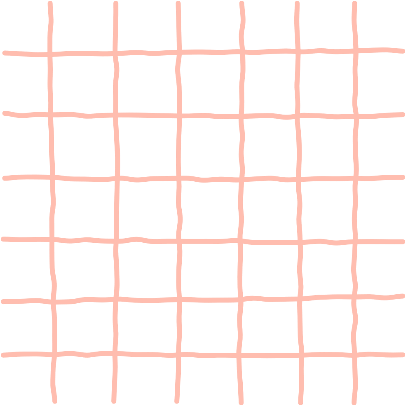 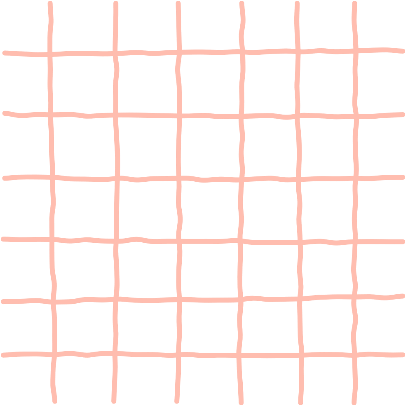 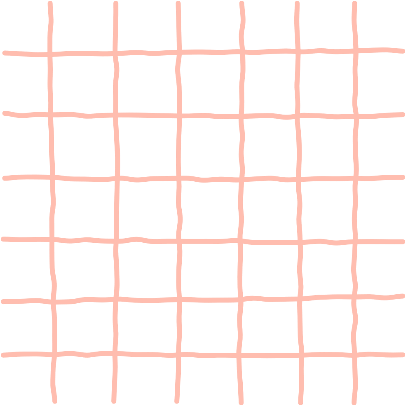 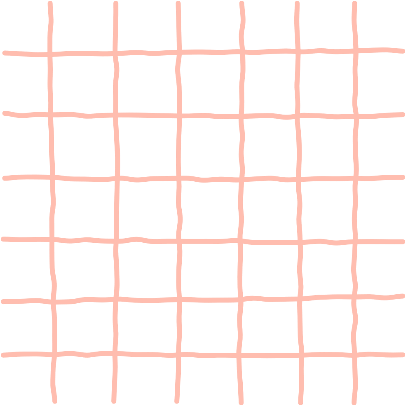 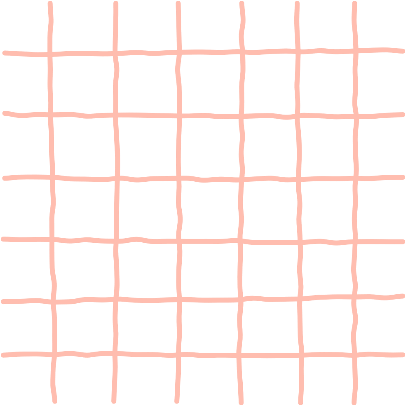 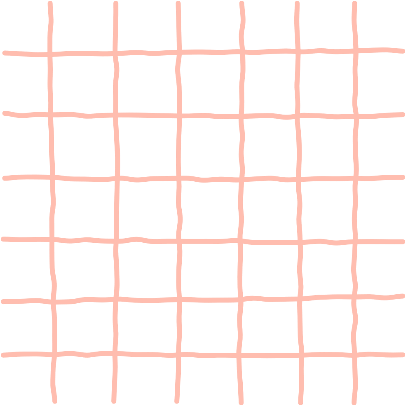 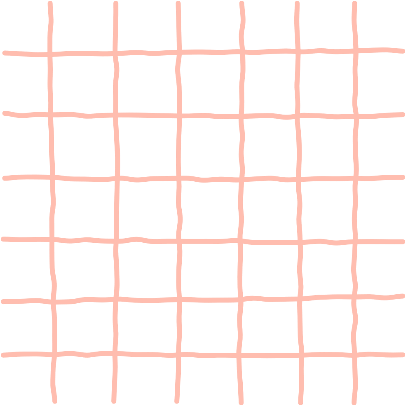 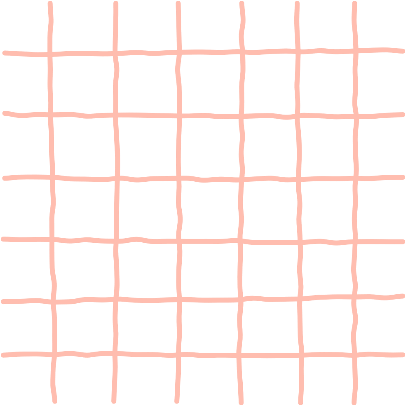 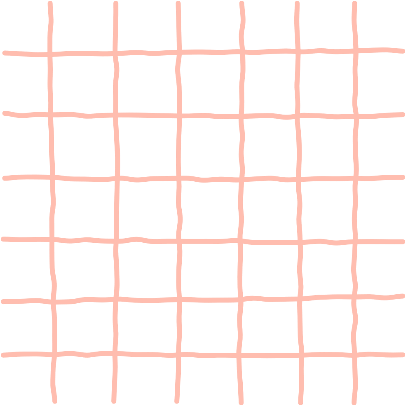 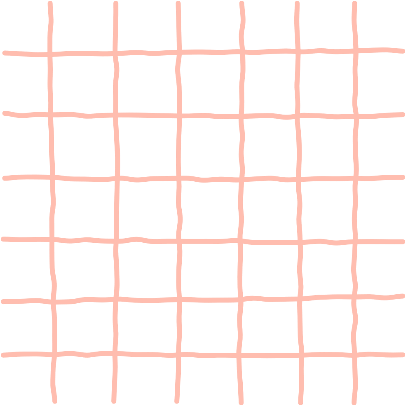 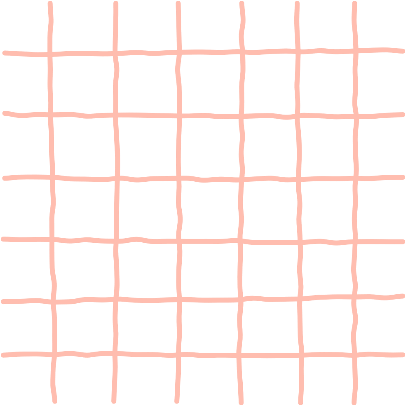 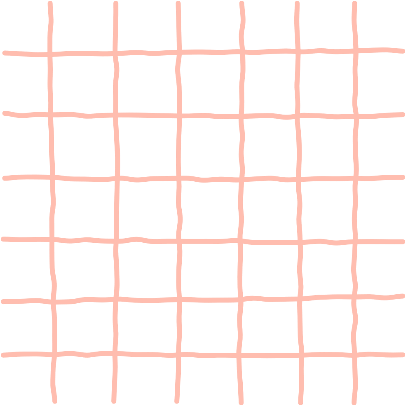 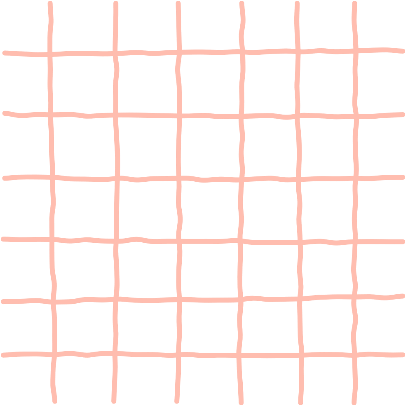 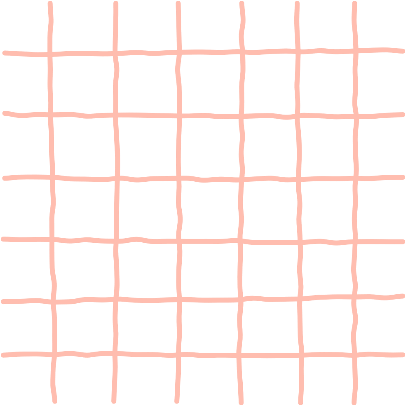 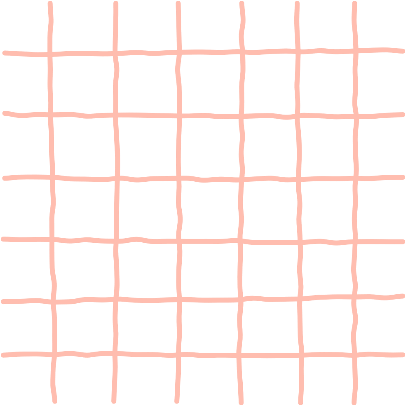 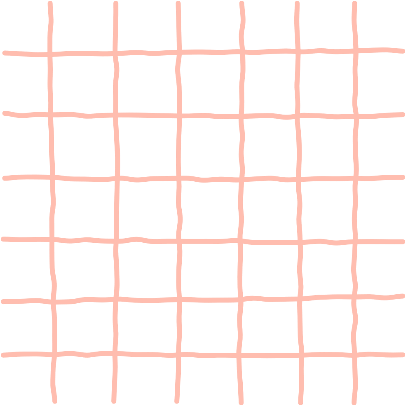 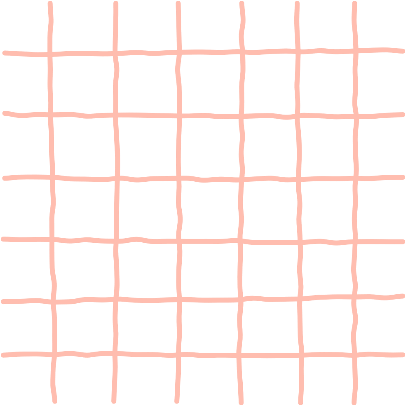 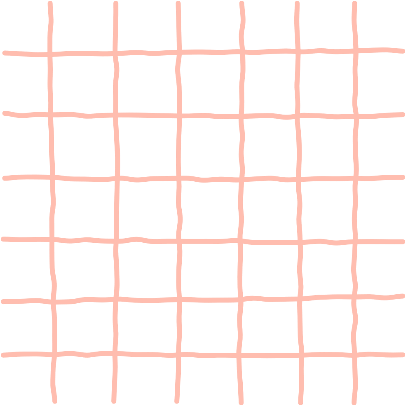 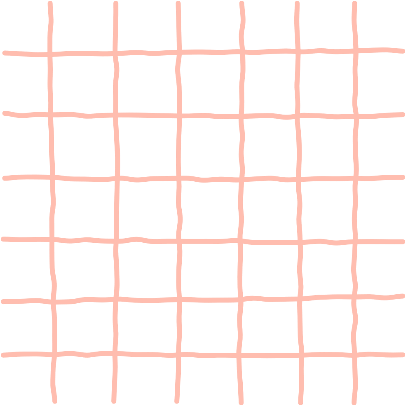 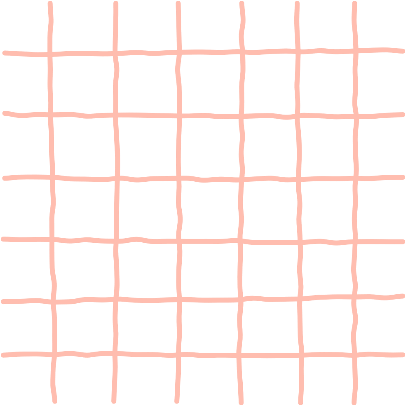 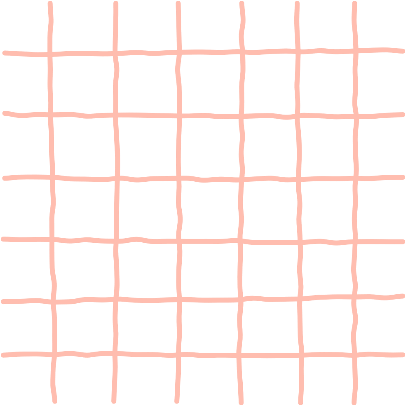 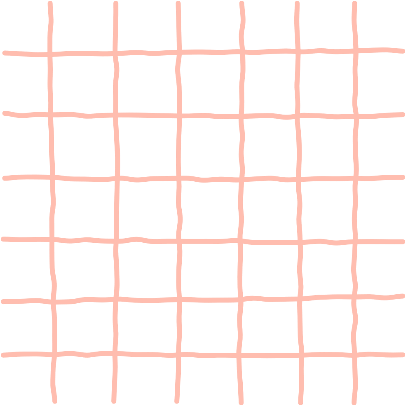 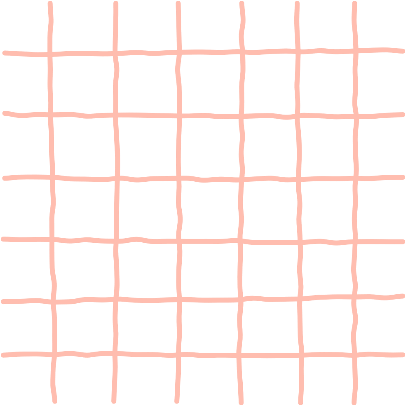 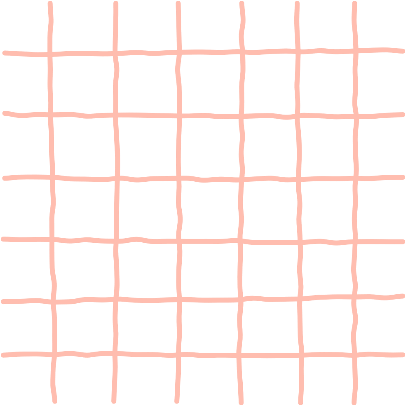 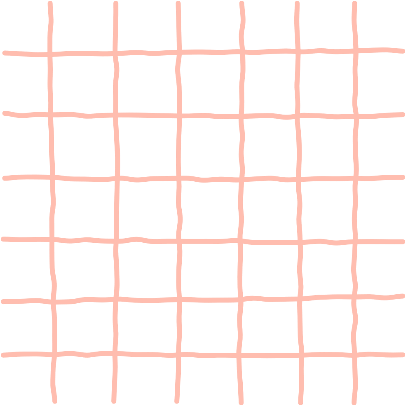 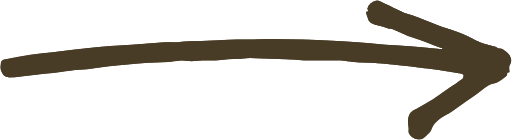 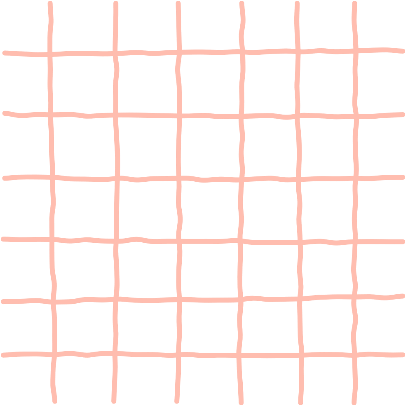 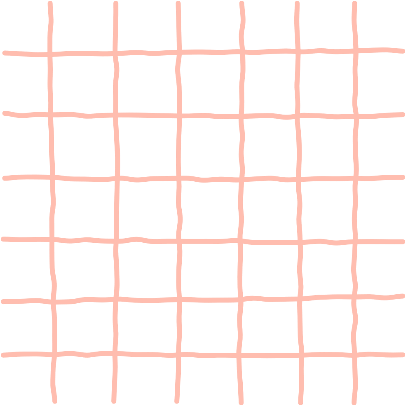 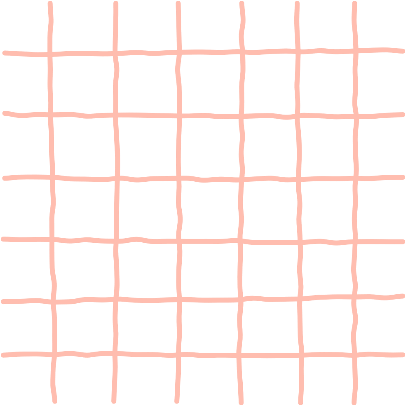 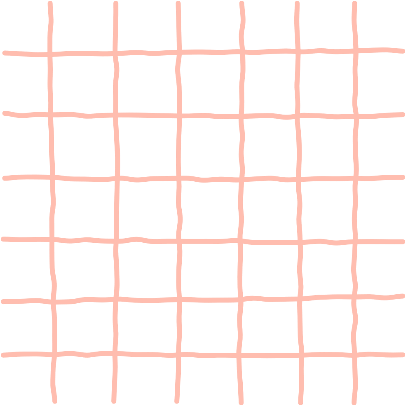 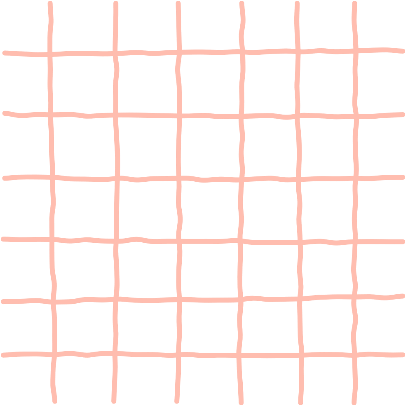 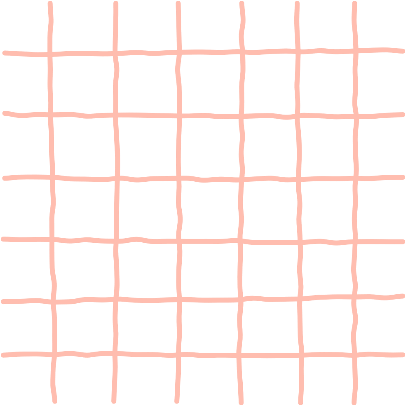 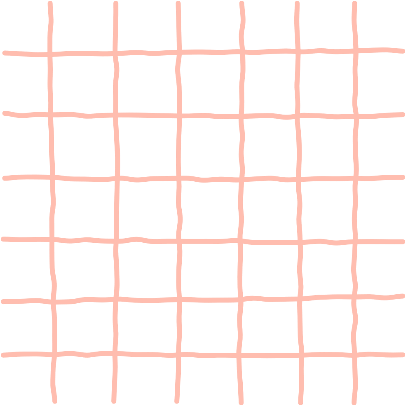 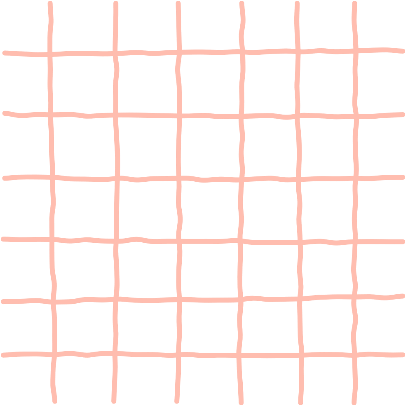 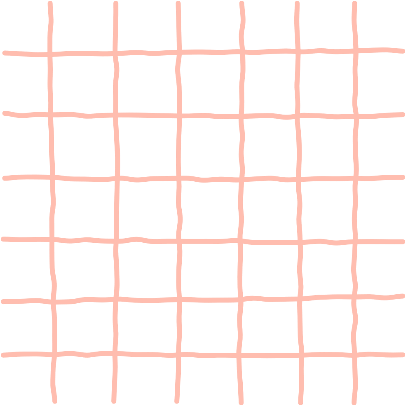 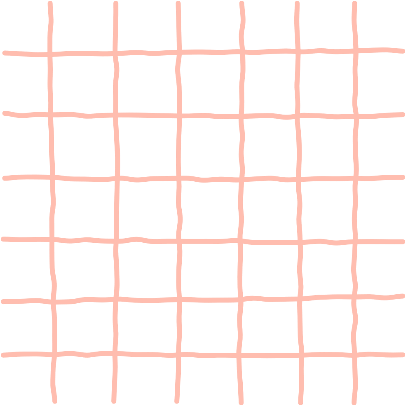 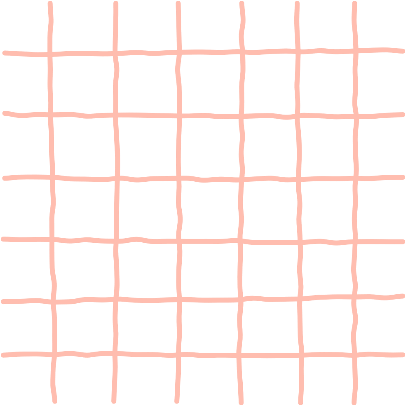 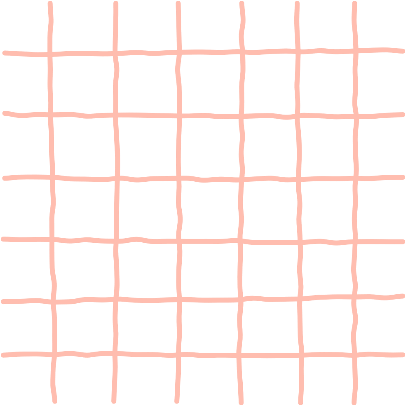 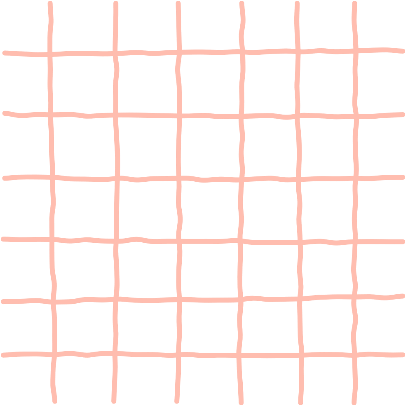 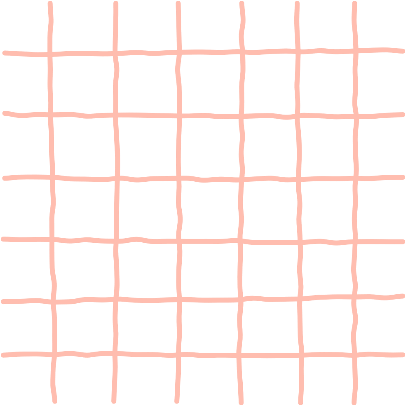 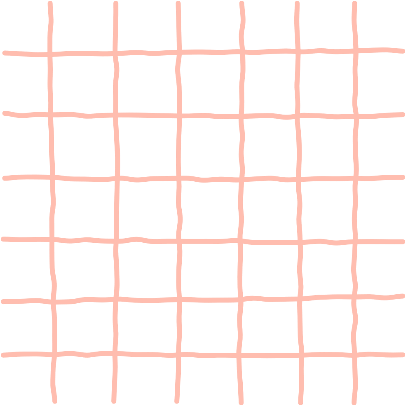 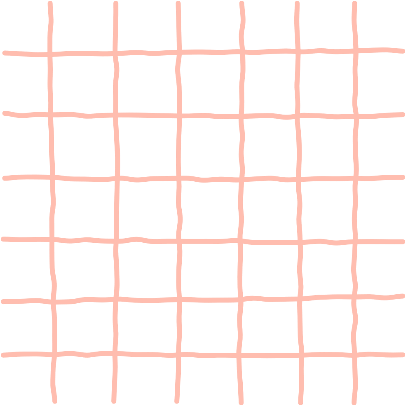 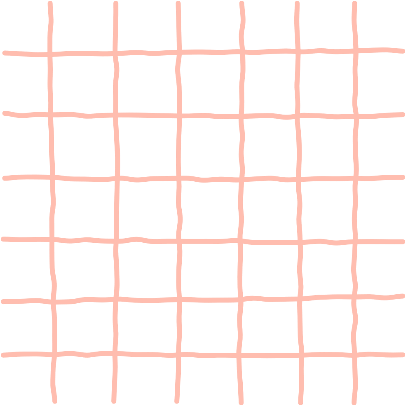 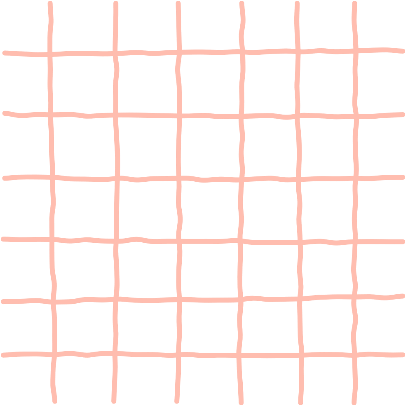 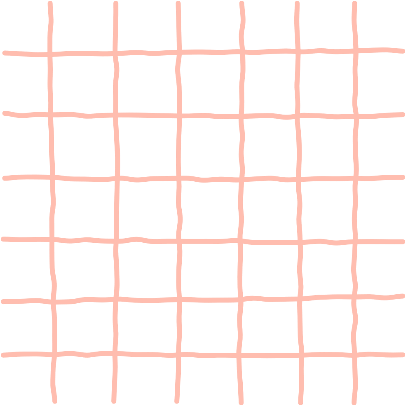 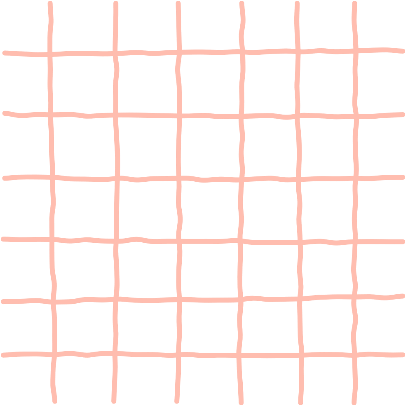 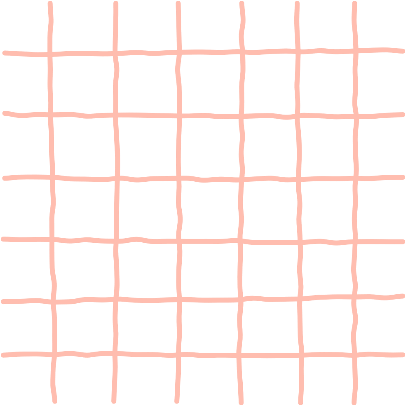 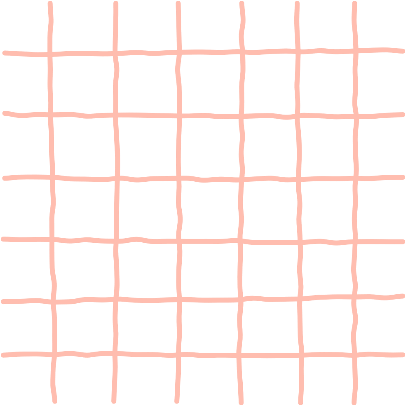 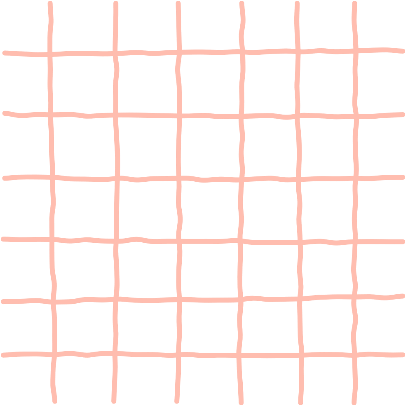 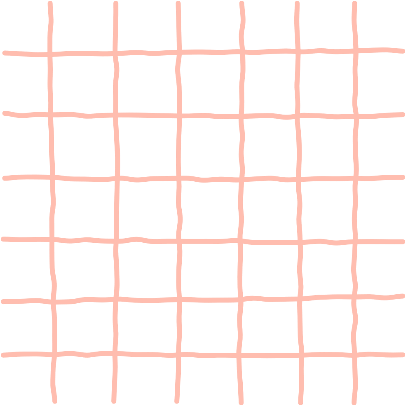 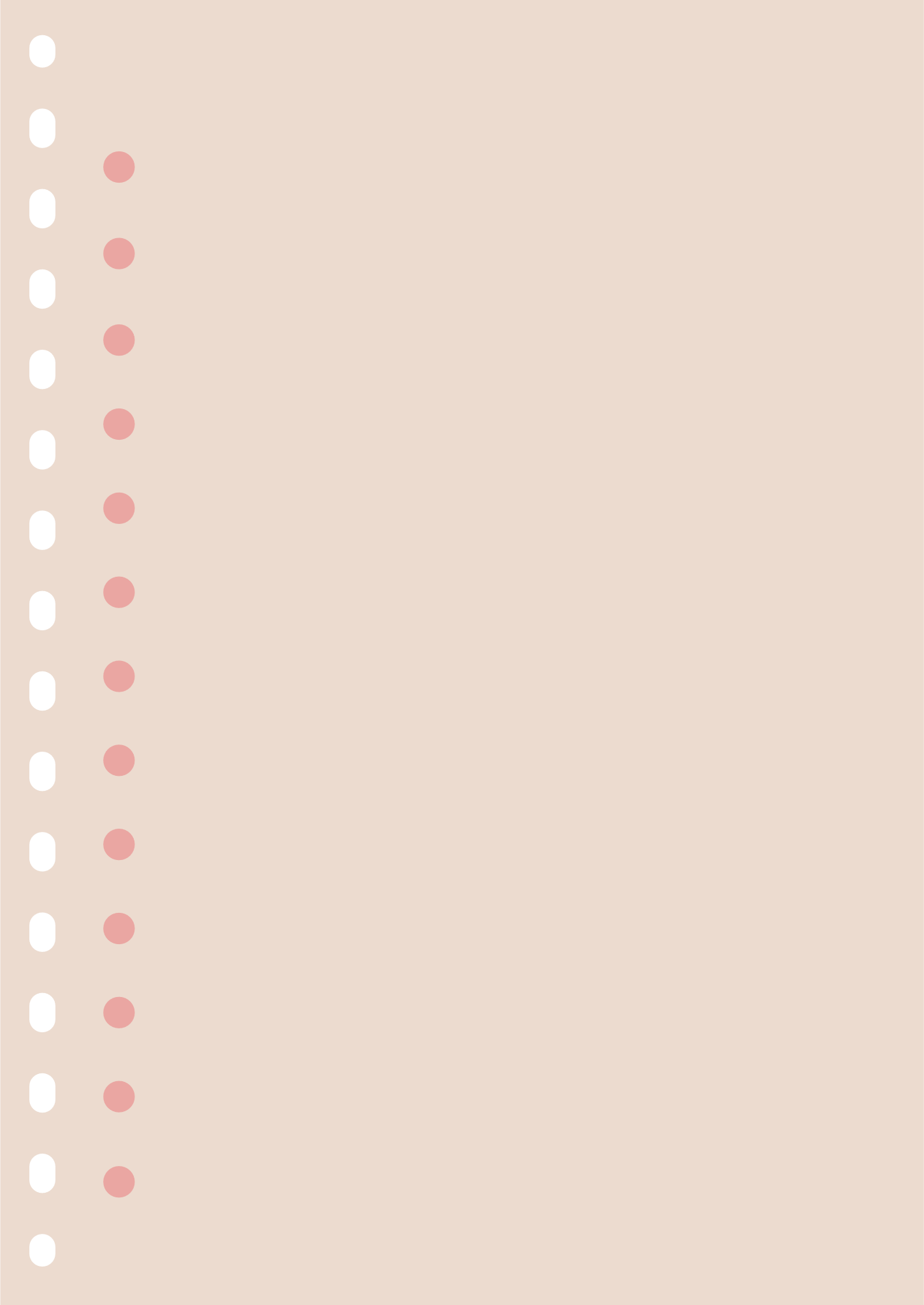 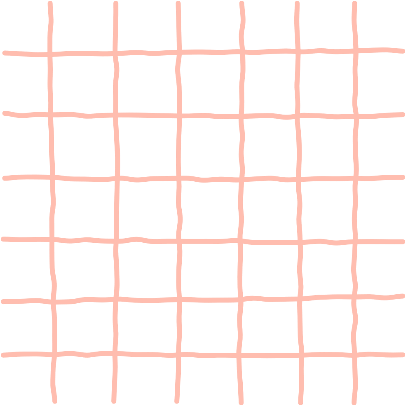 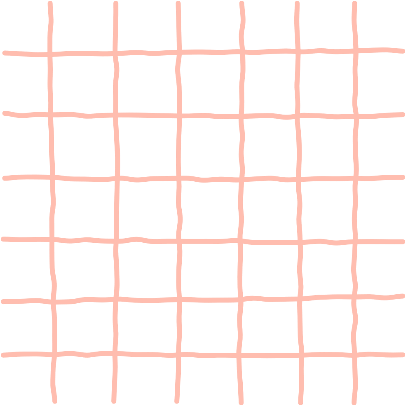 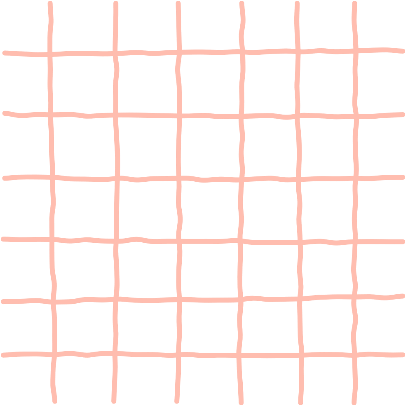 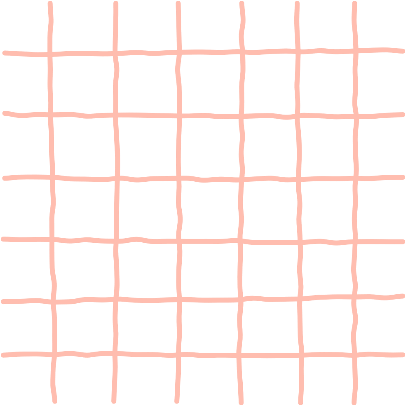 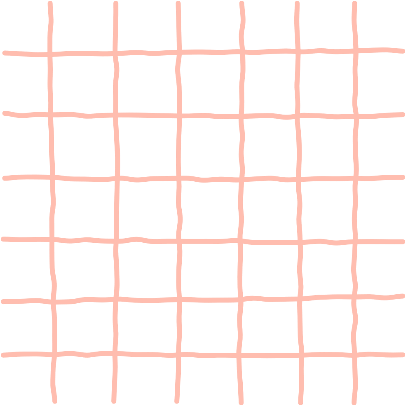 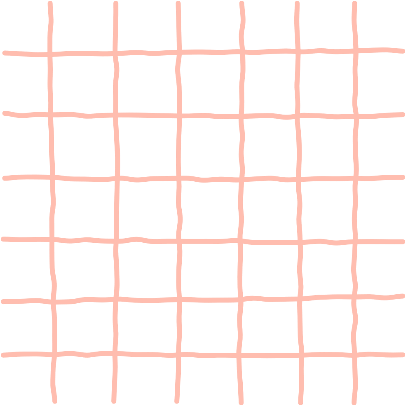 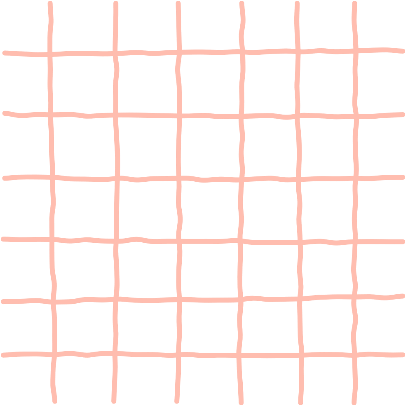 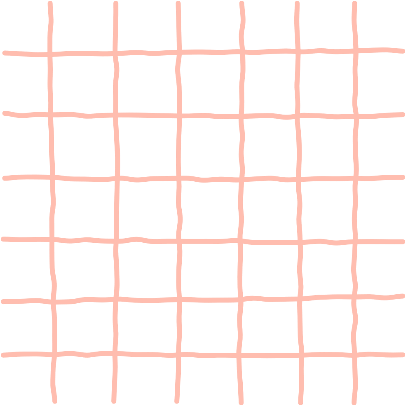 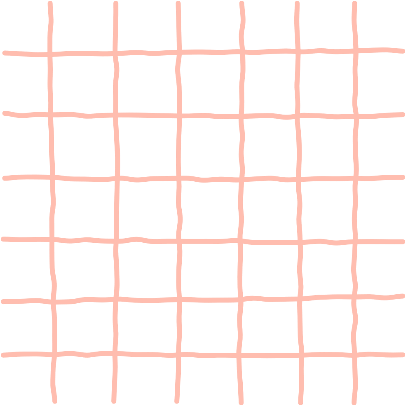 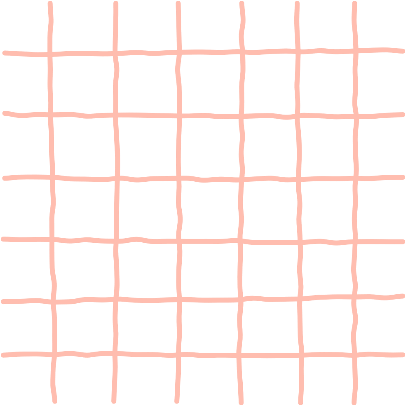 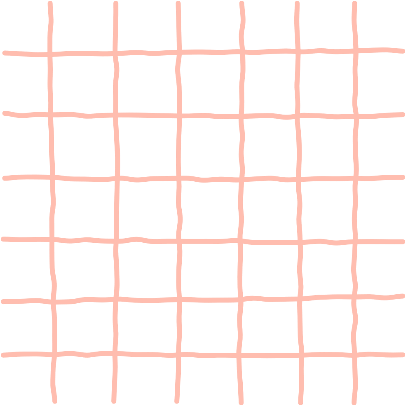 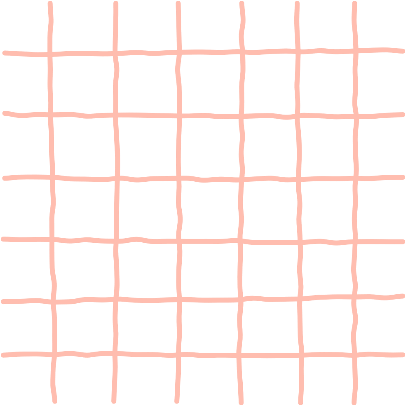 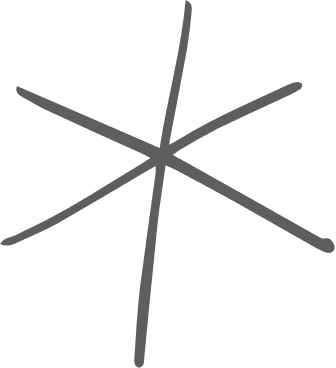 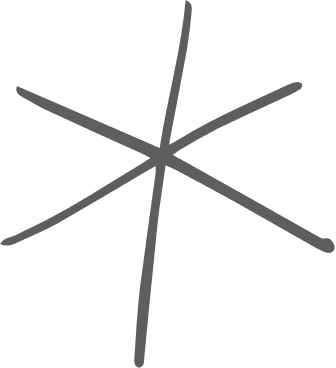 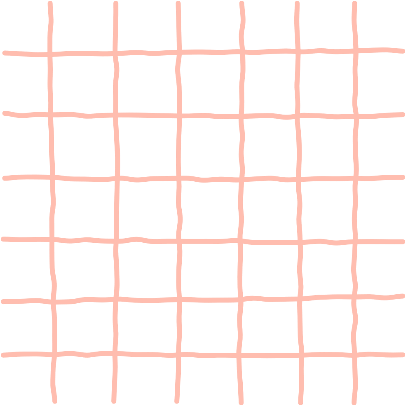 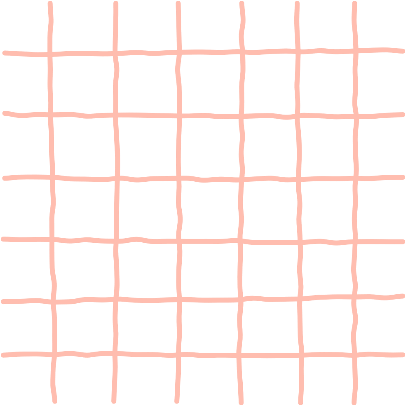 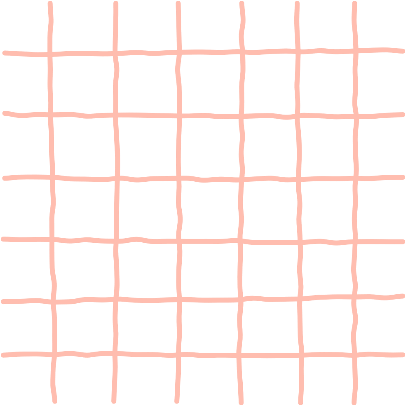 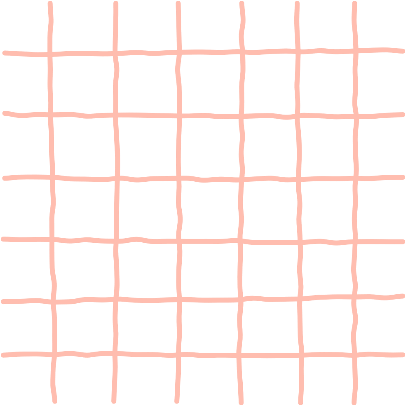 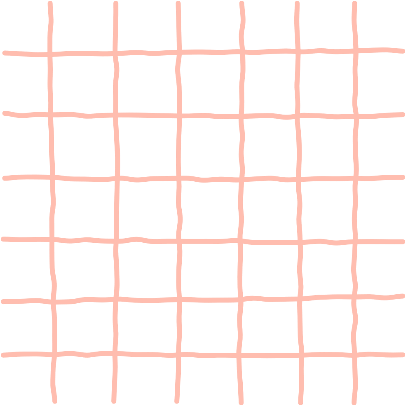 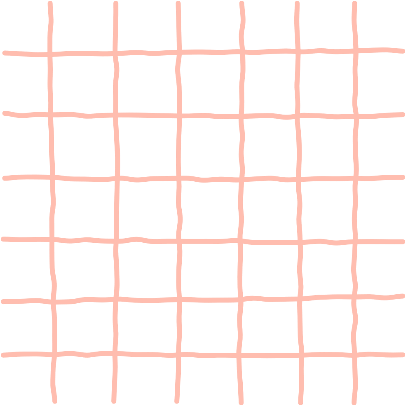 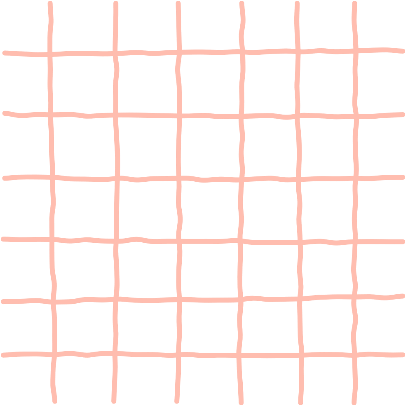 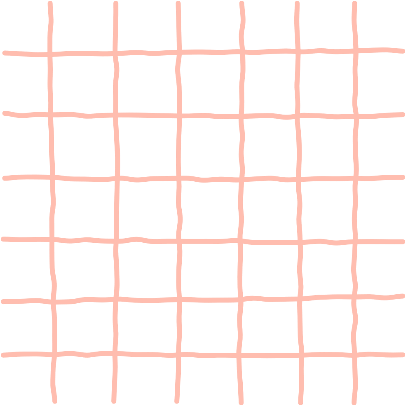 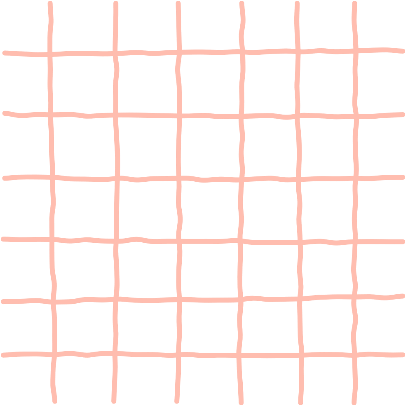 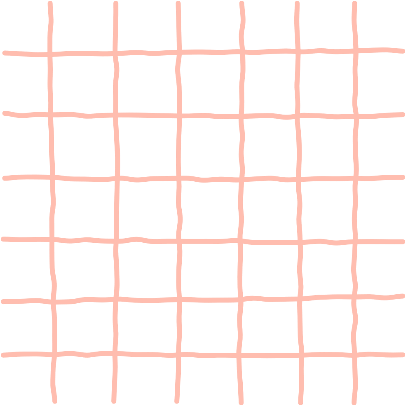 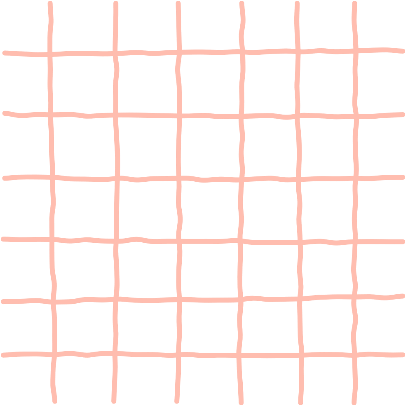 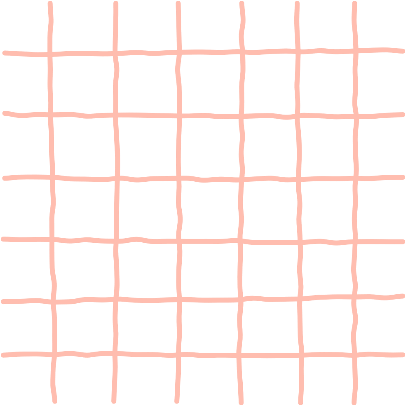 CHỦ ĐỀ F2. NHIỆM VỤ CỦA EM 
VÀ SỰ TRỢ GIÚP CỦA MÁY TÍNH
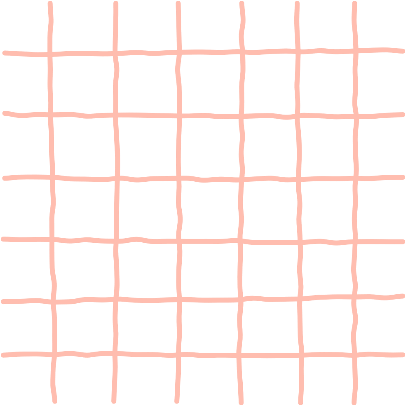 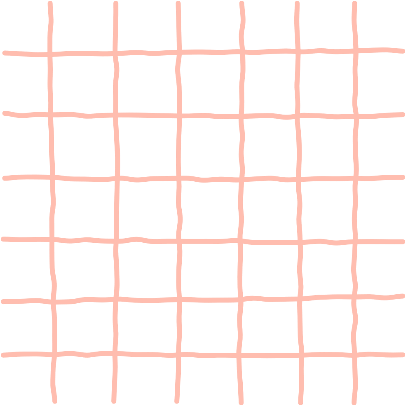 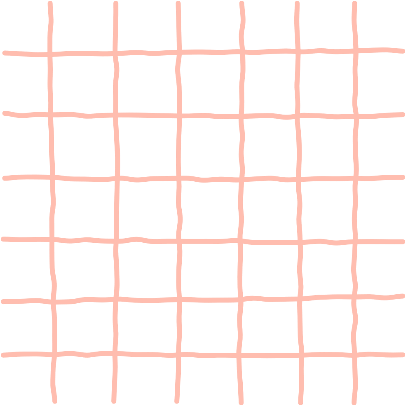 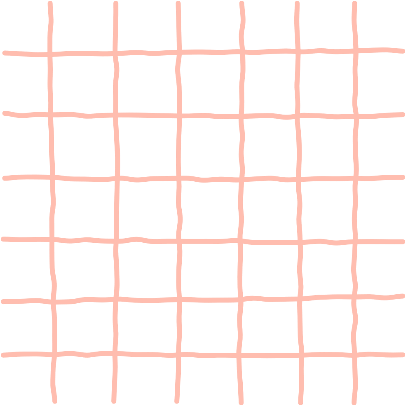 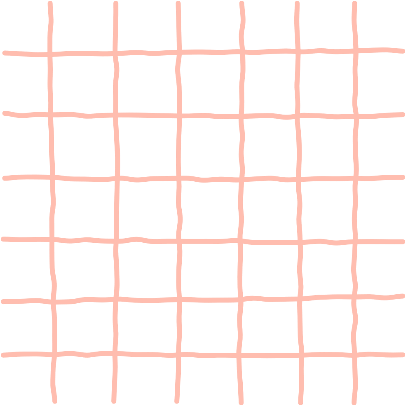 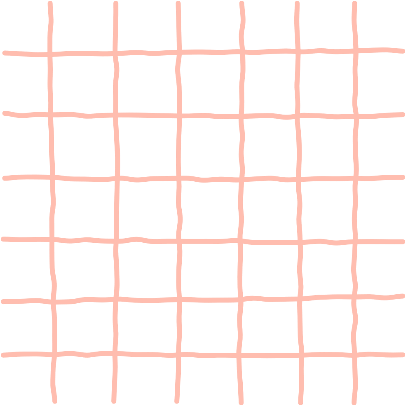 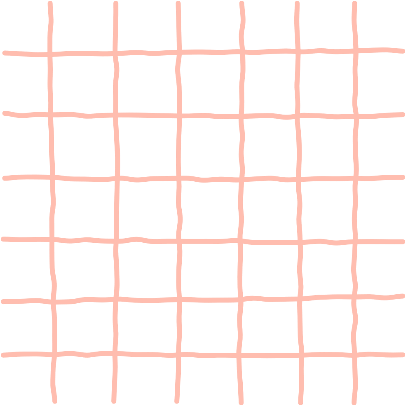 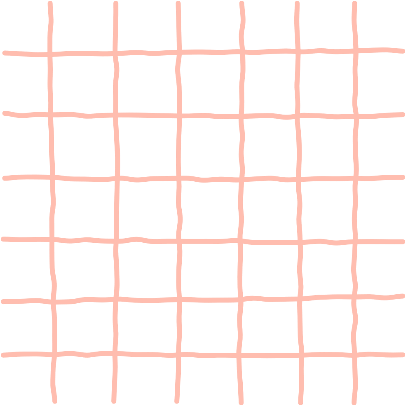 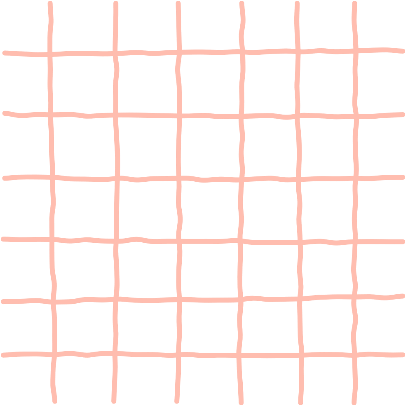 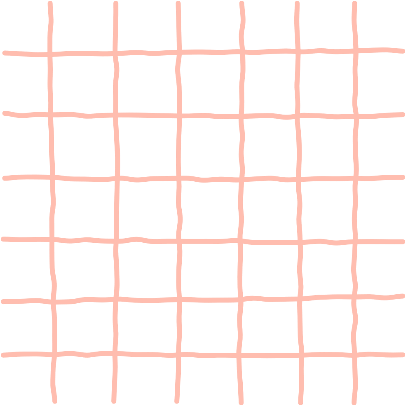 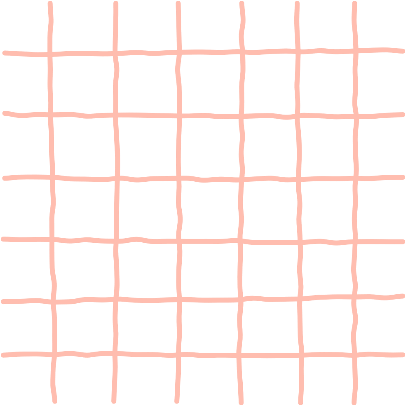 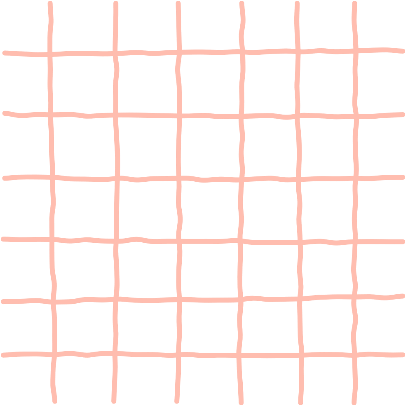 BÀI 2. THỰC HÀNH: 
NHIỆM VỤ VÀ SẢN PHẨM
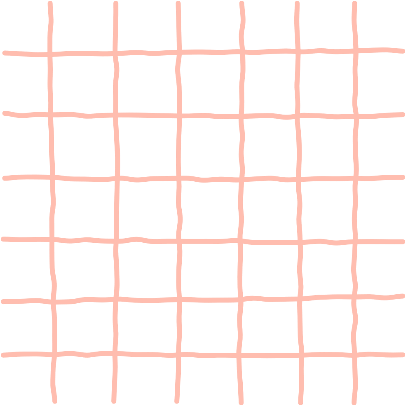 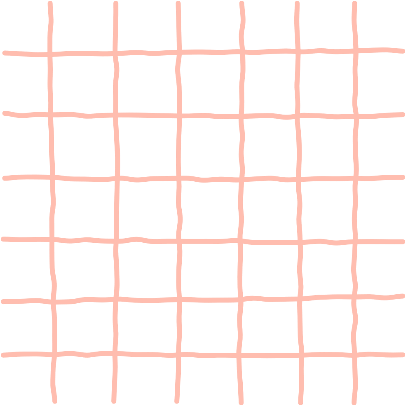 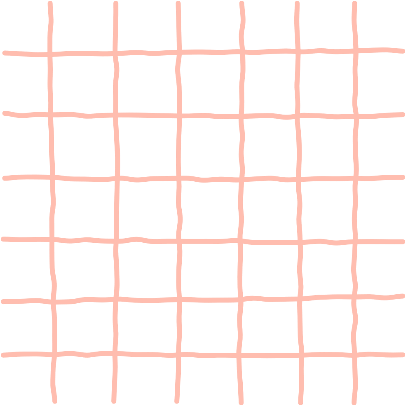 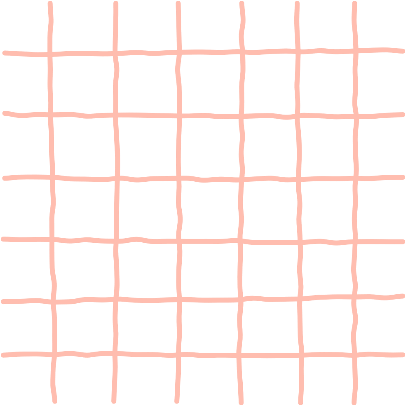 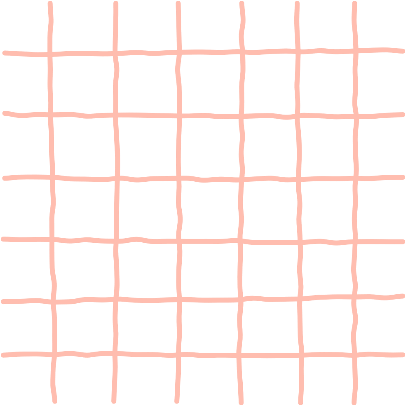 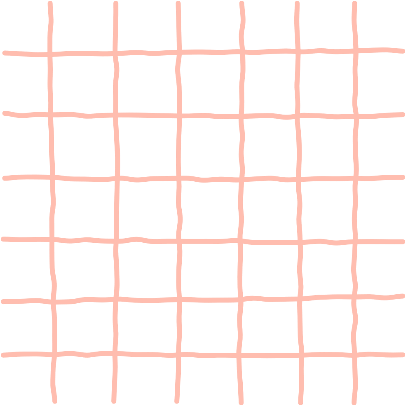 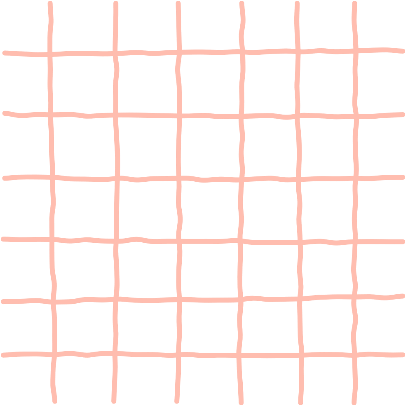 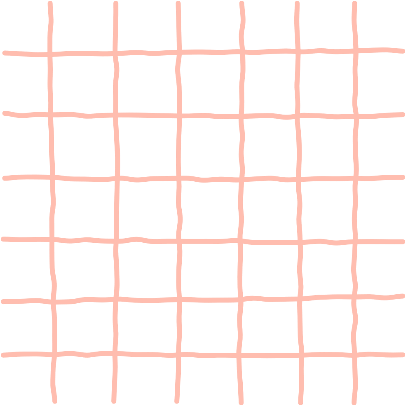 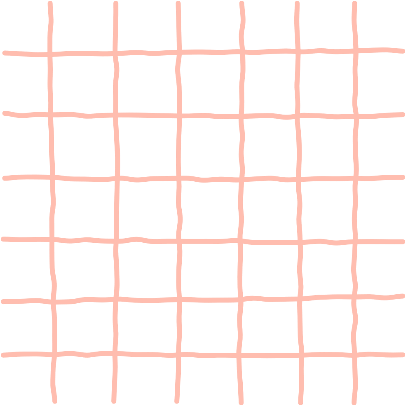 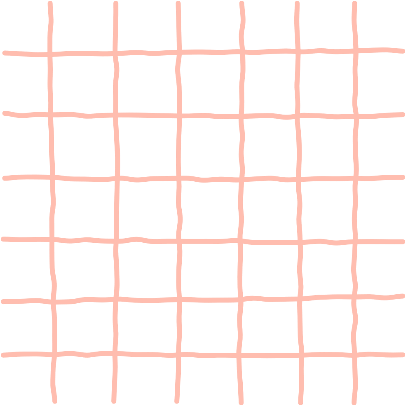 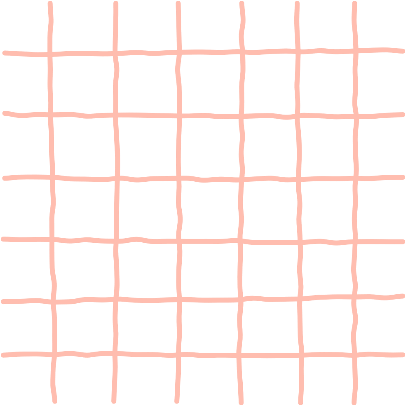 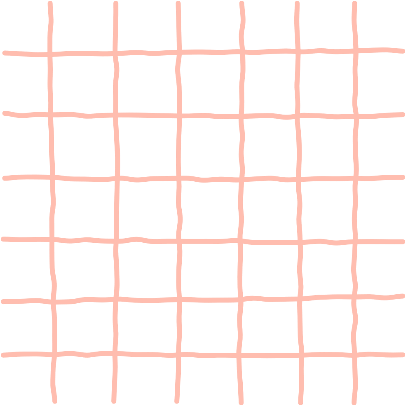 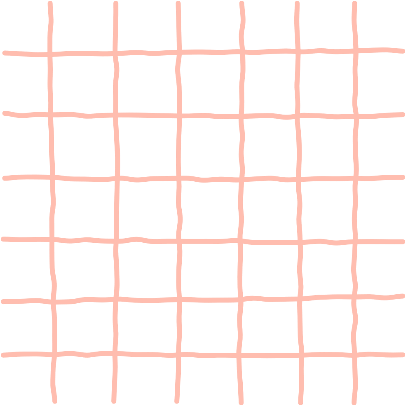 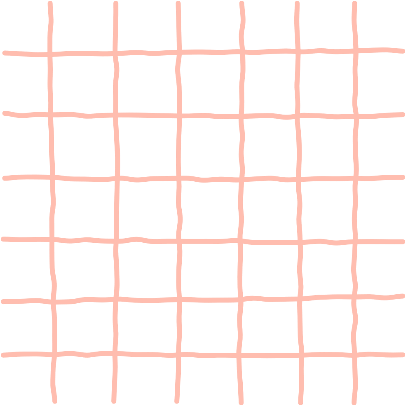 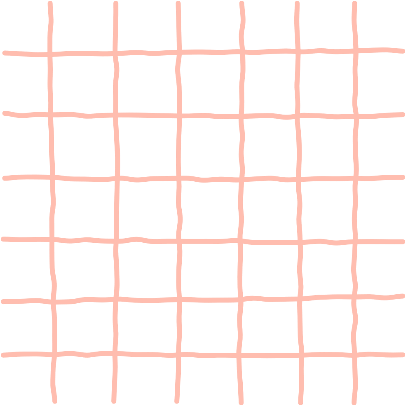 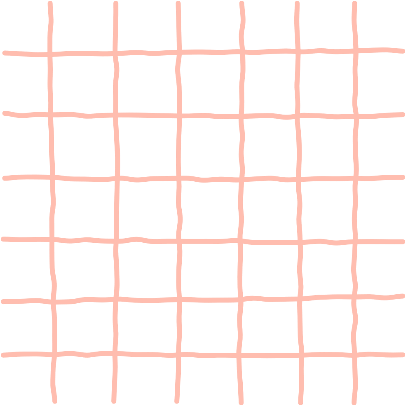 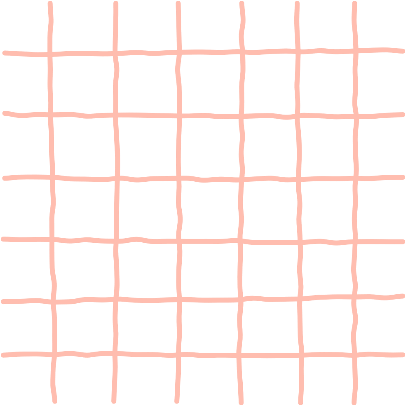 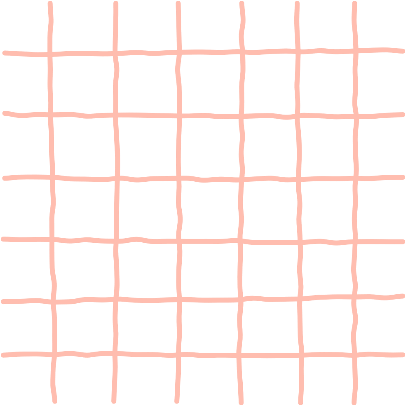 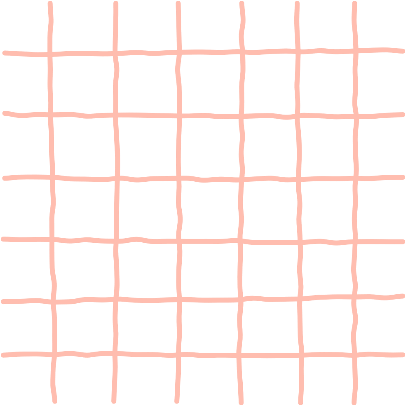 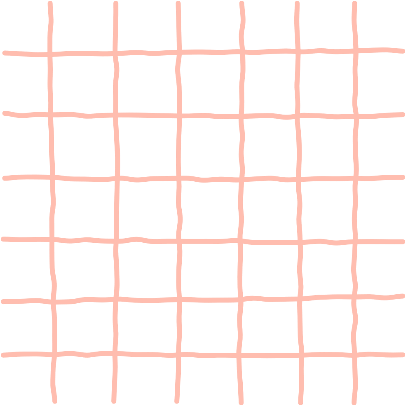 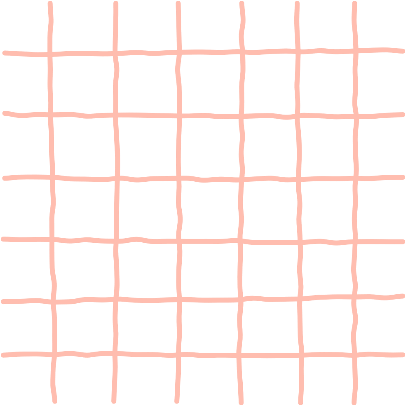 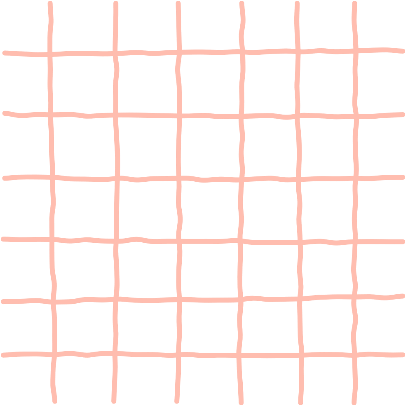 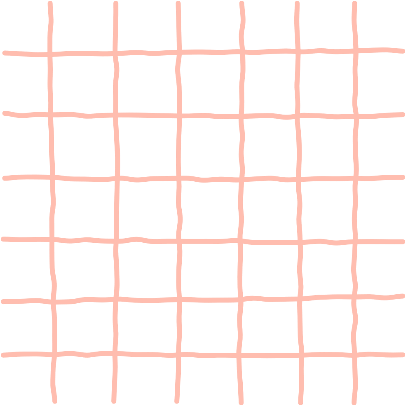 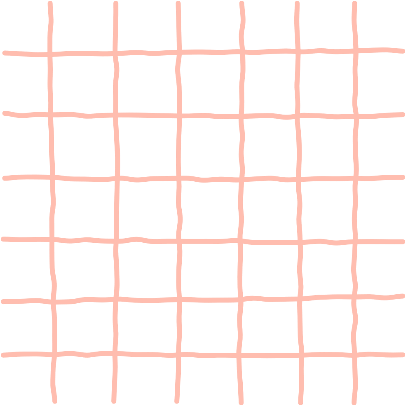 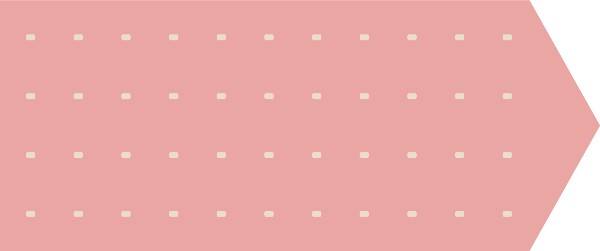 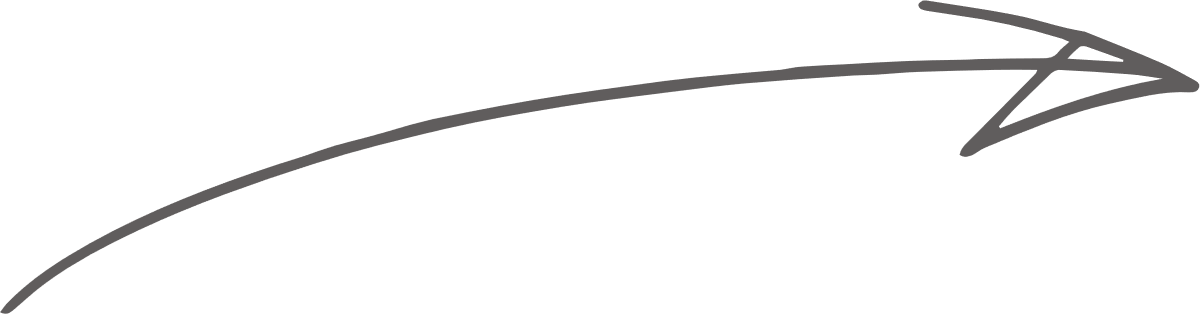 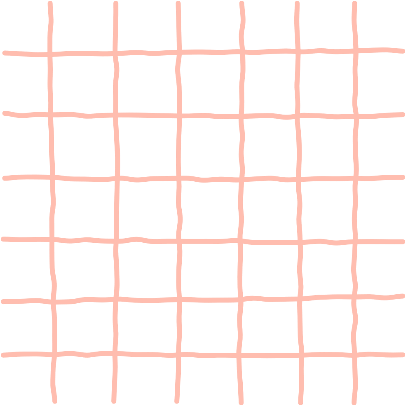 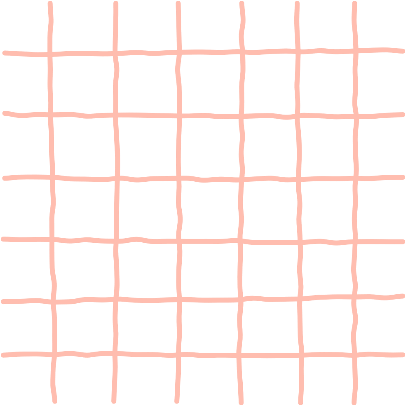 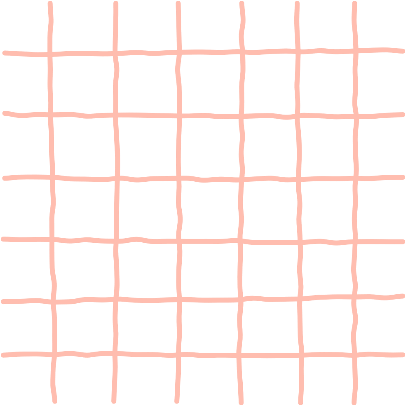 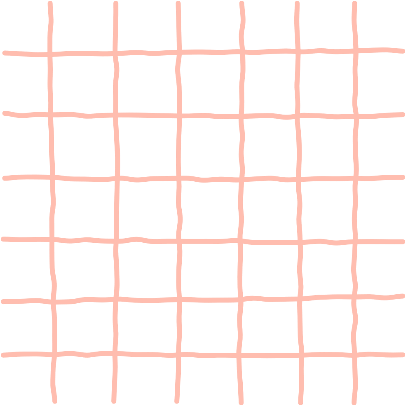 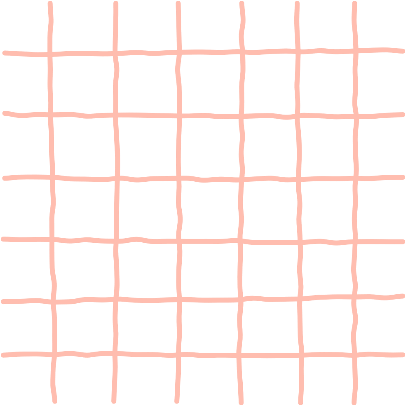 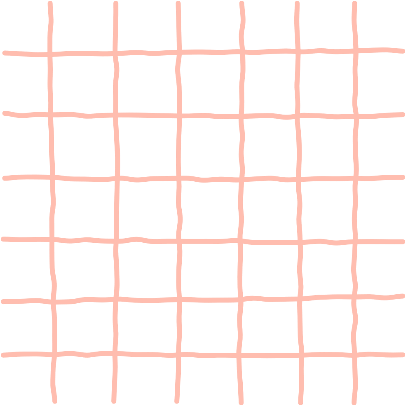 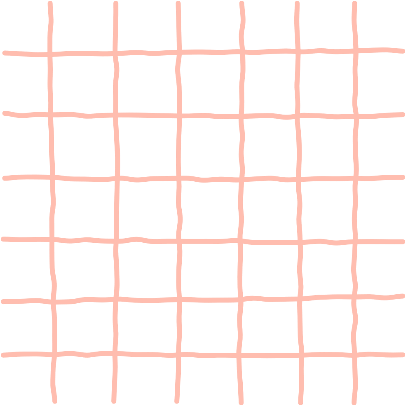 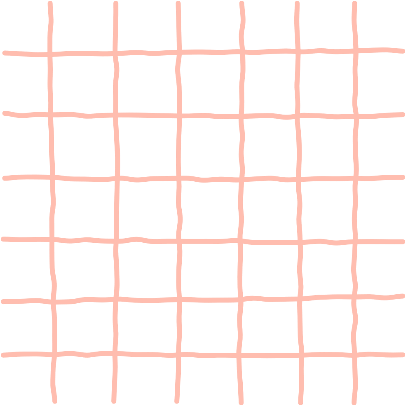 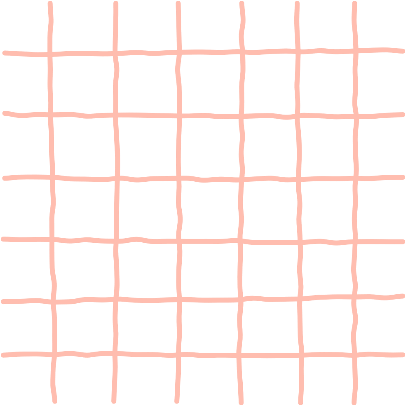 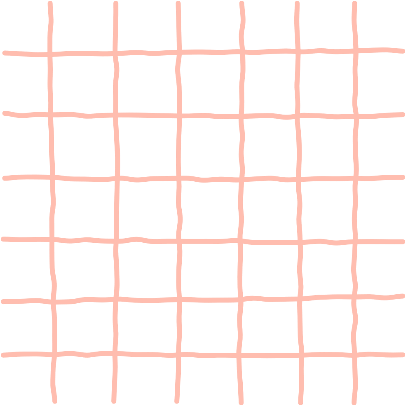 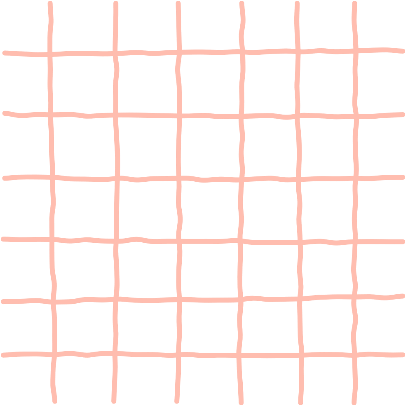 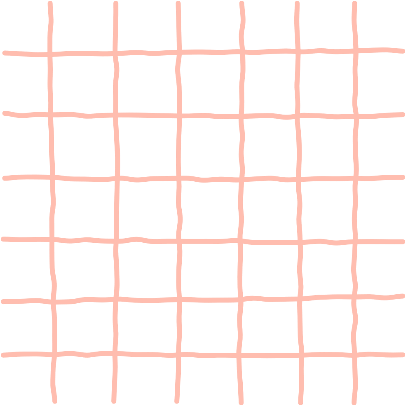 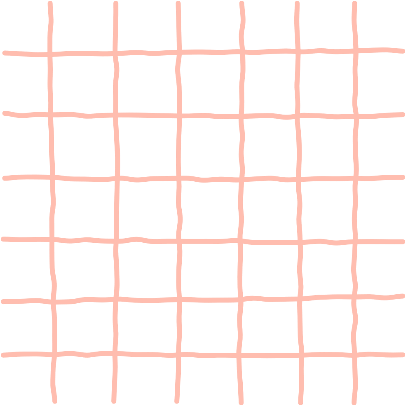 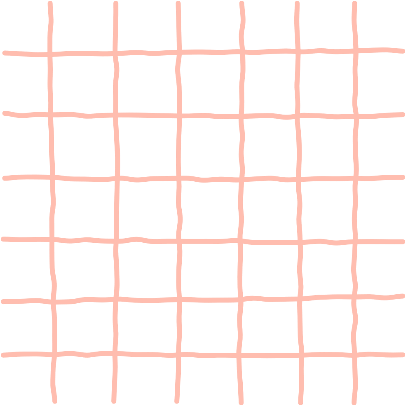 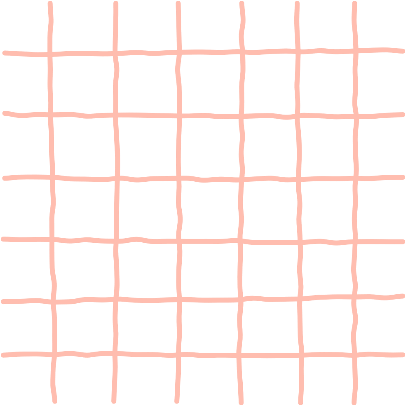 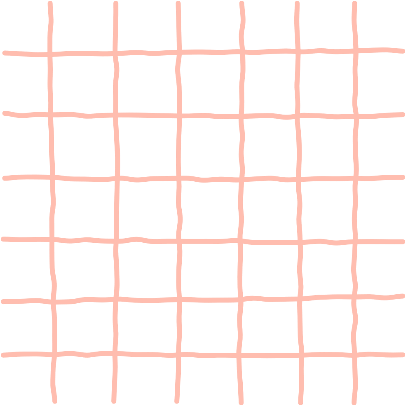 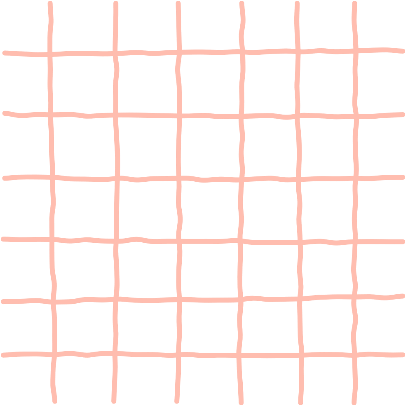 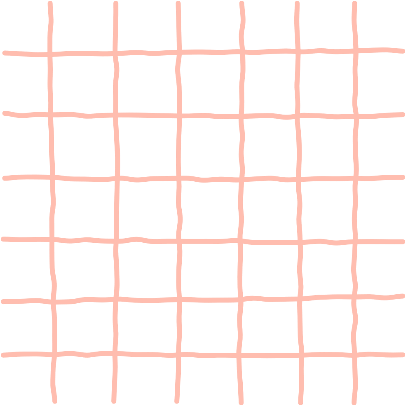 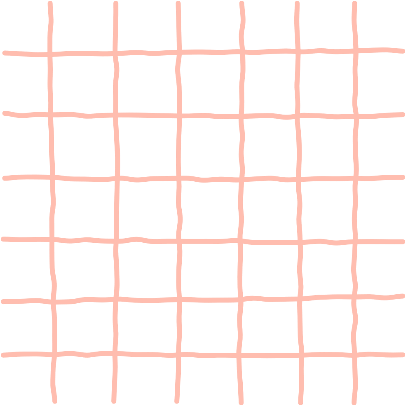 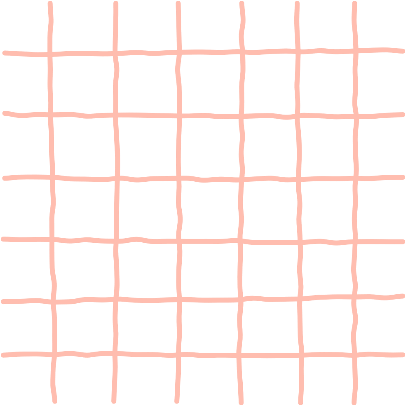 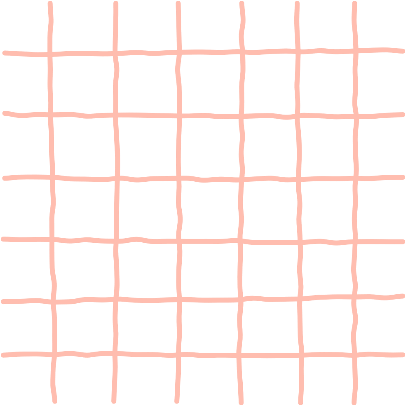 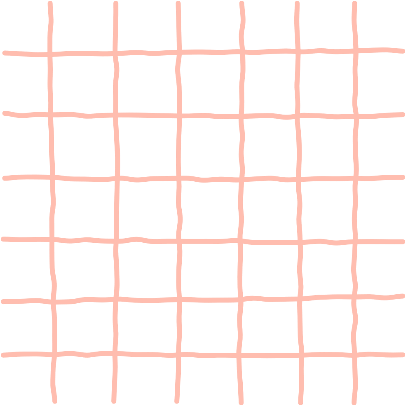 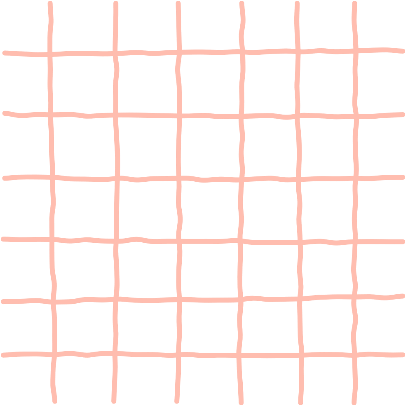 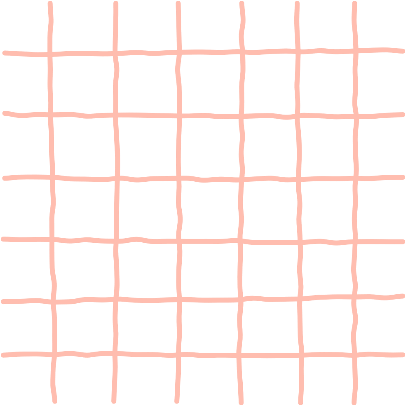 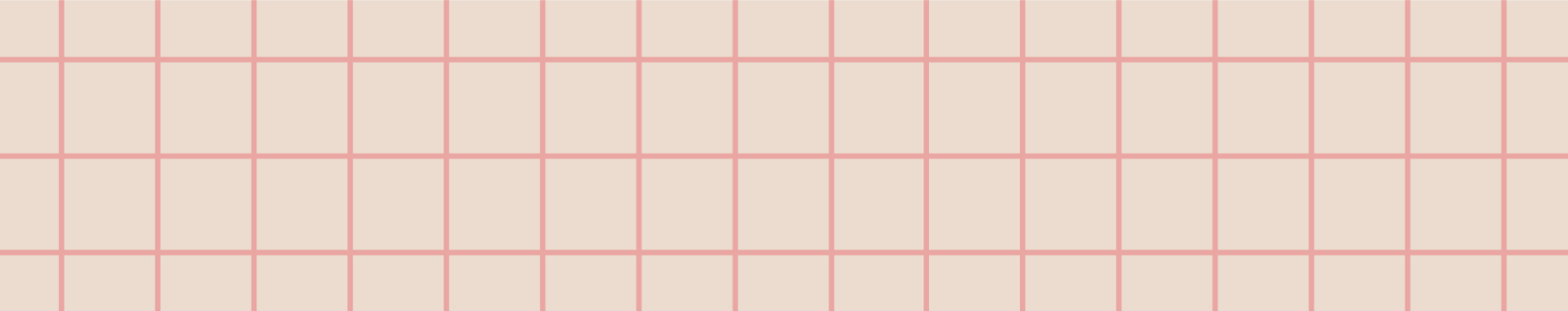 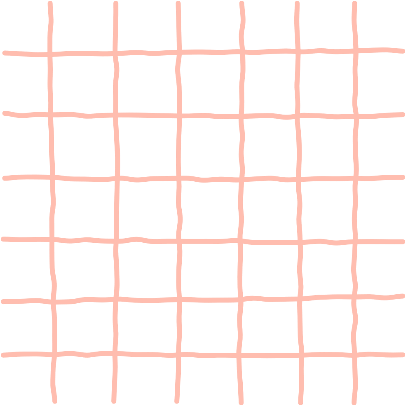 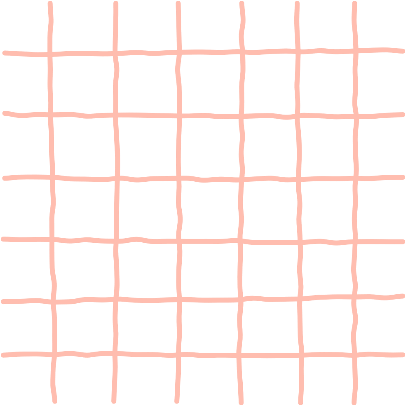 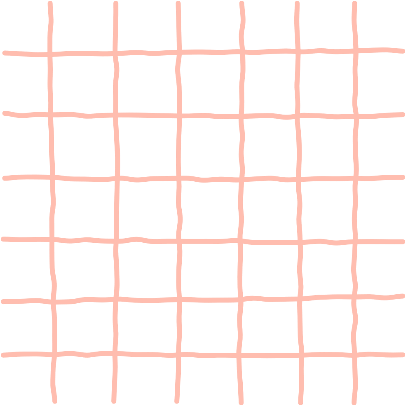 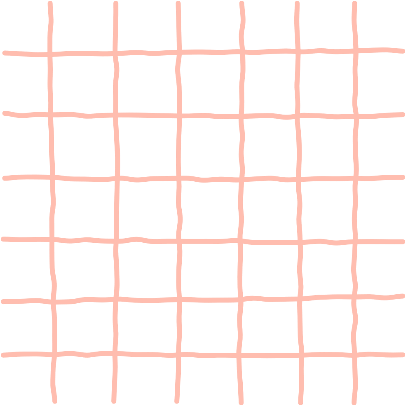 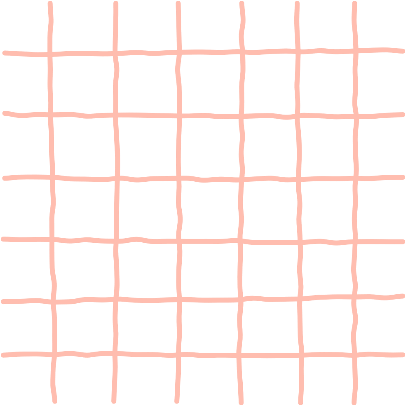 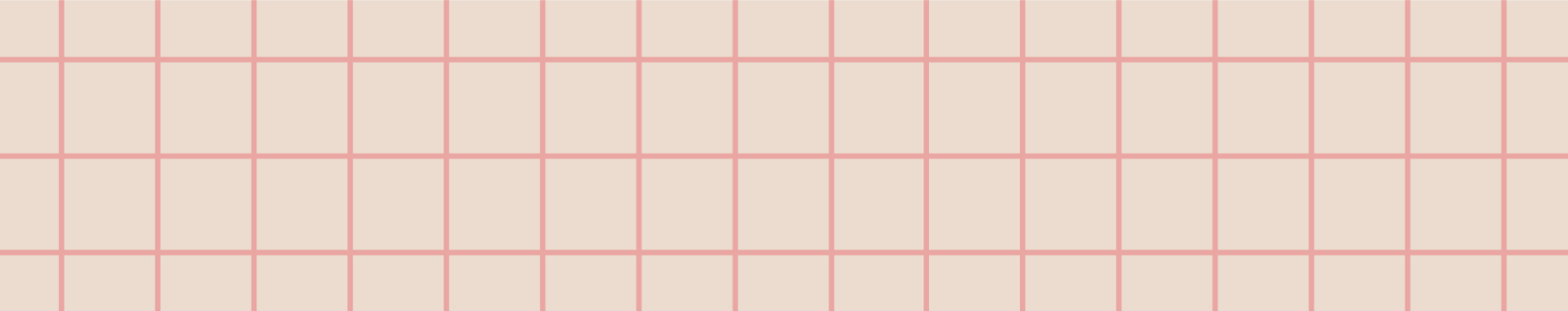 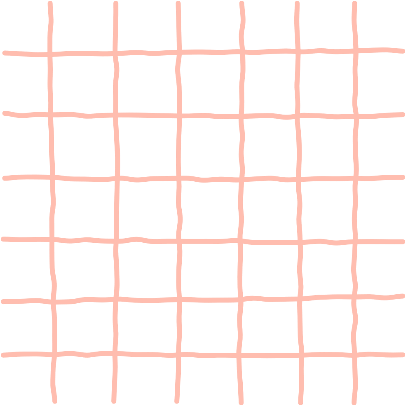 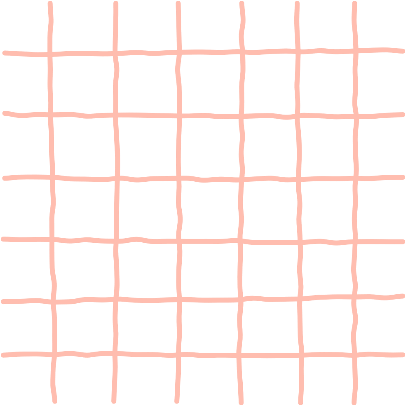 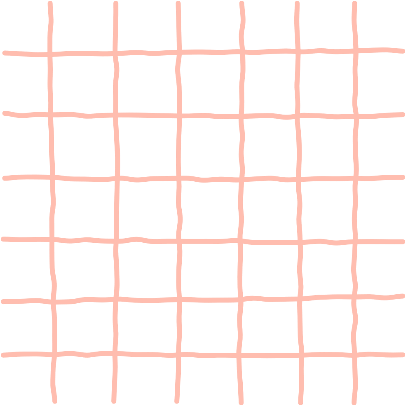 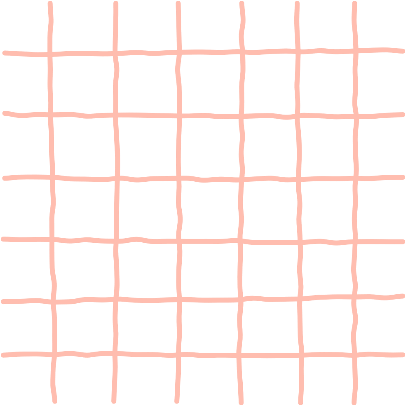 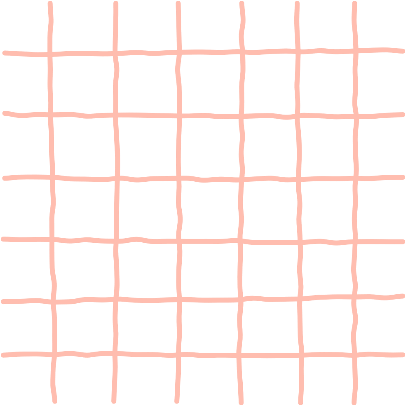 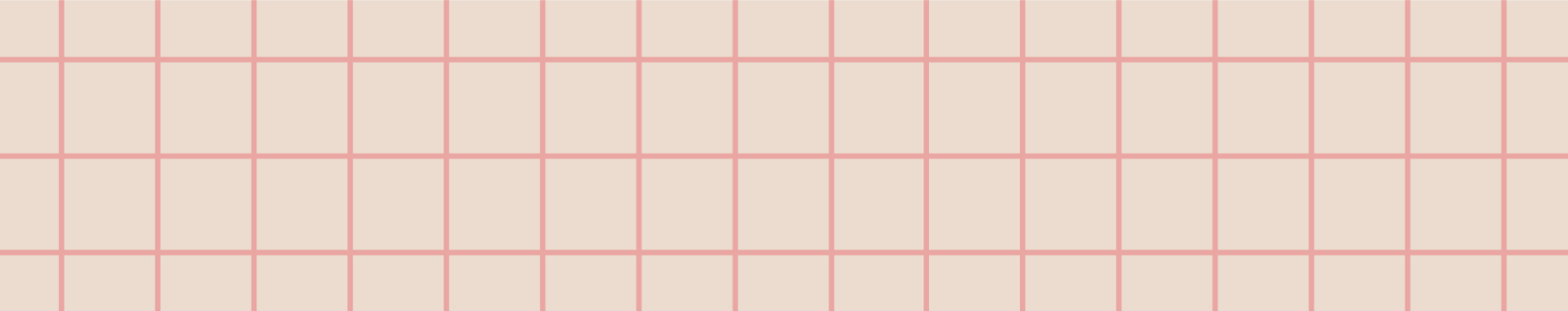 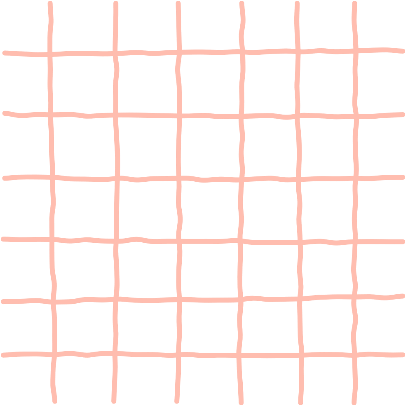 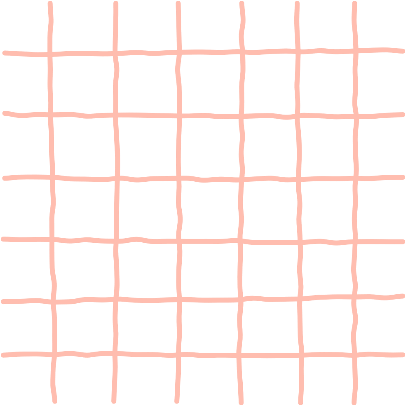 NỘI DUNG BÀI HỌC
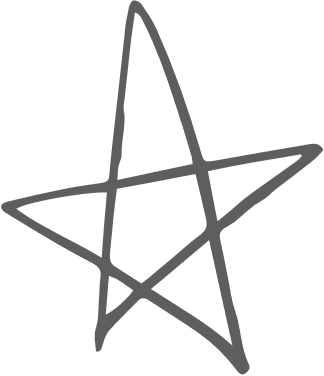 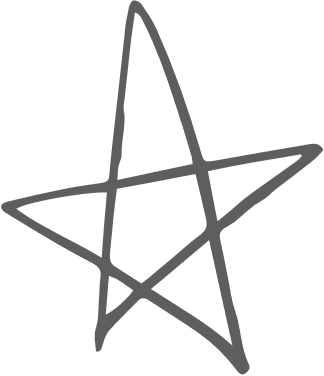 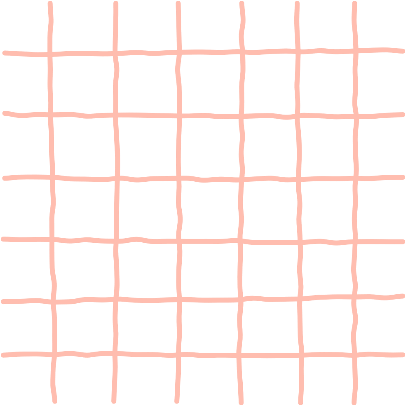 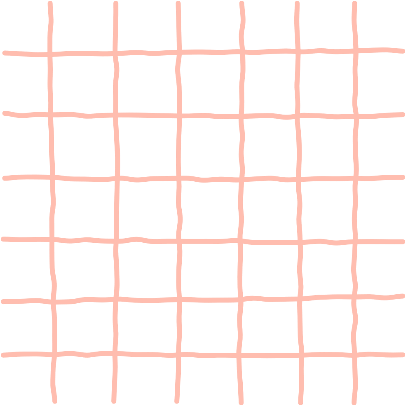 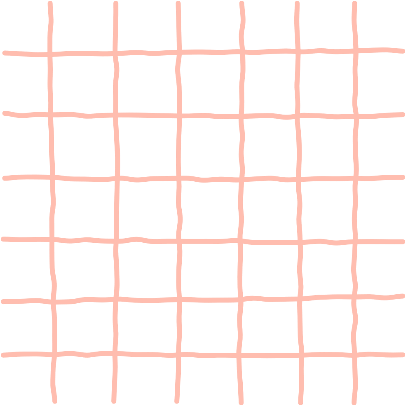 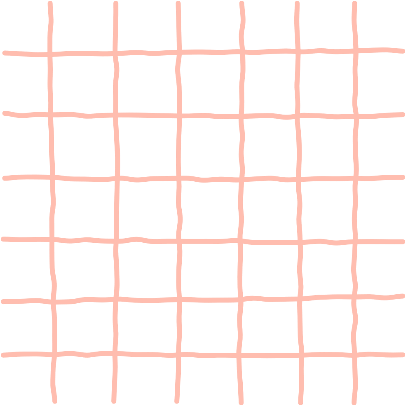 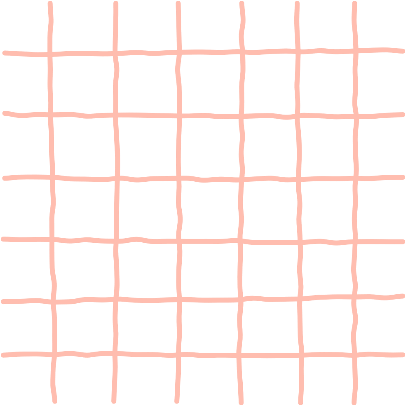 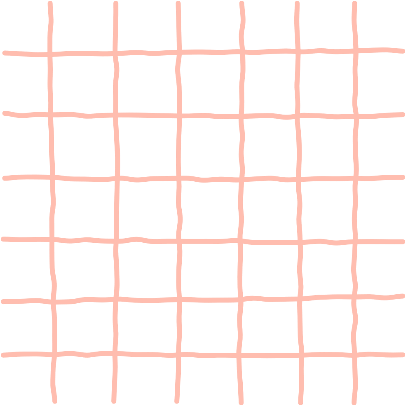 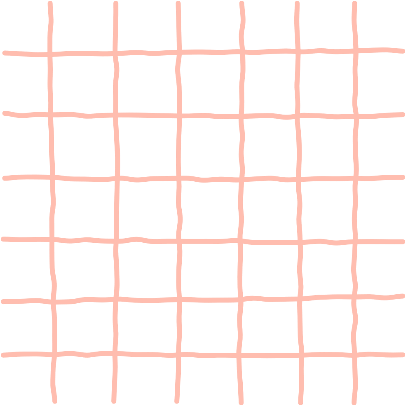 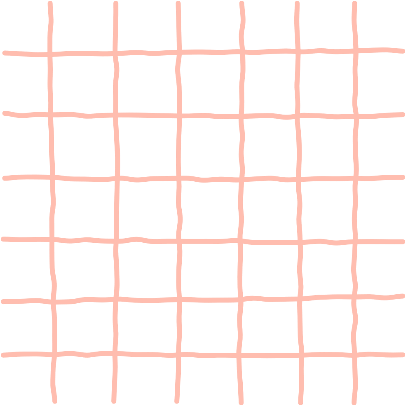 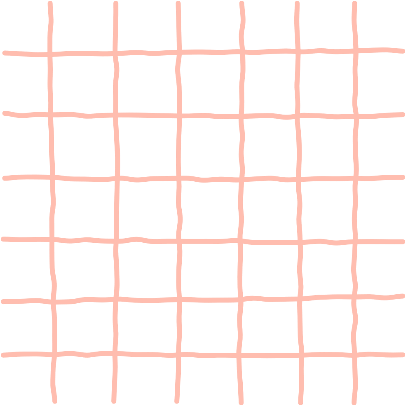 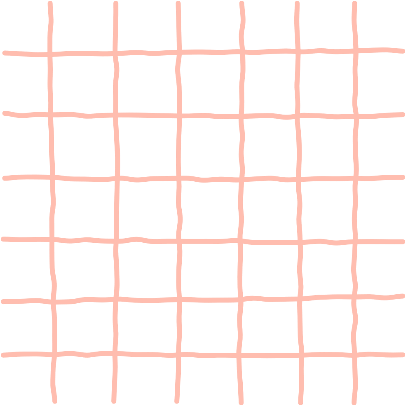 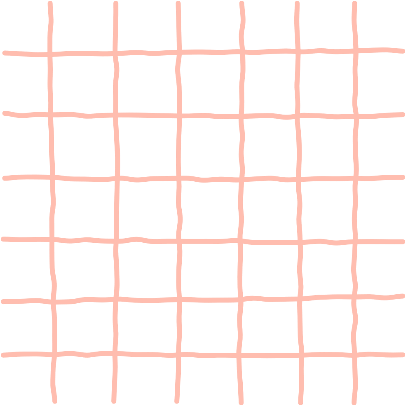 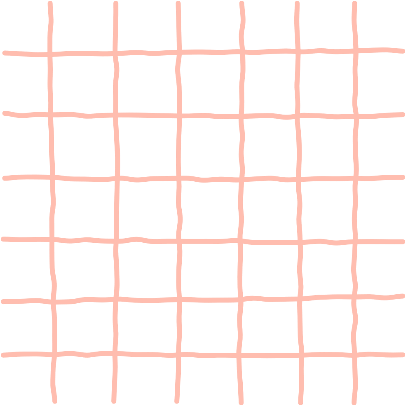 KHỞI ĐỘNG
KHÁM PHÁ 
Nhiệm vụ của nhóm em
Thu hoạch sau bài tập theo nhóm
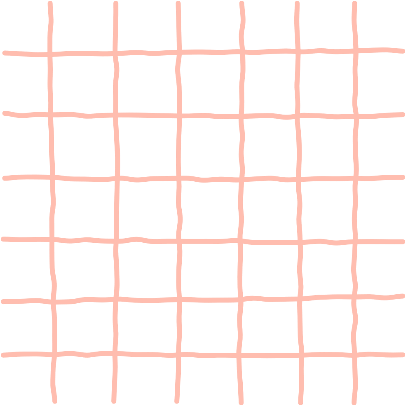 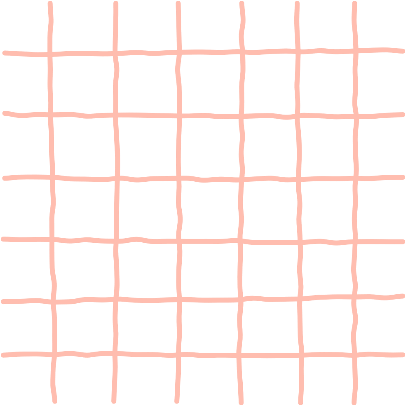 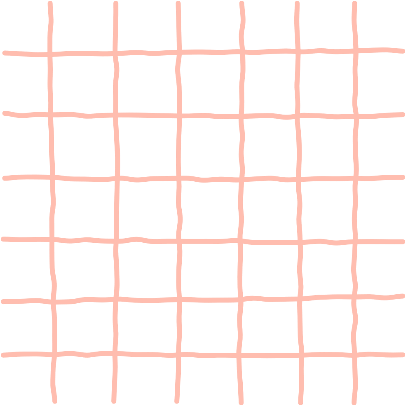 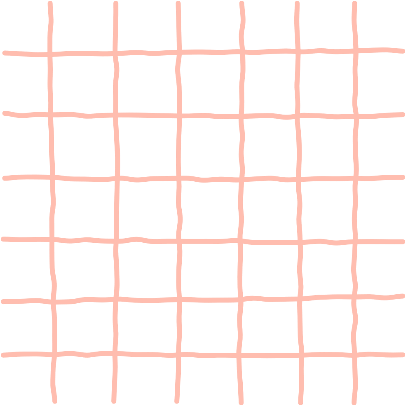 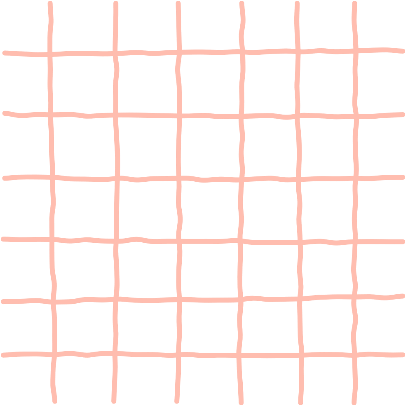 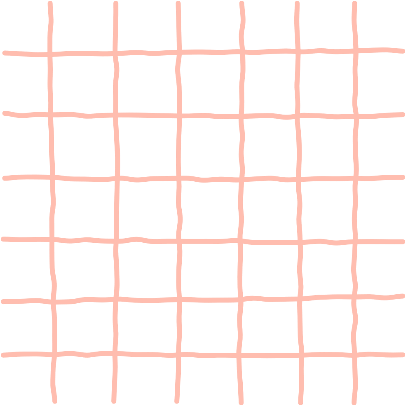 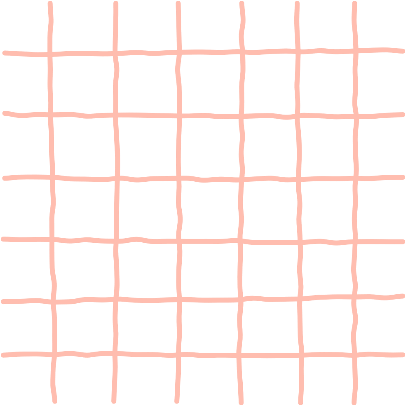 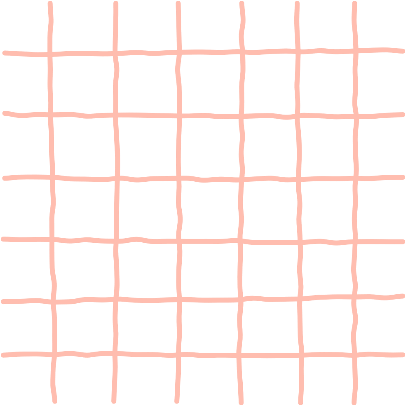 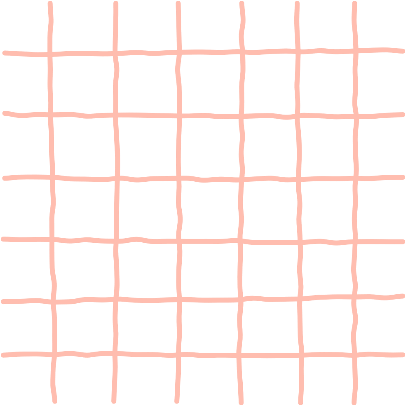 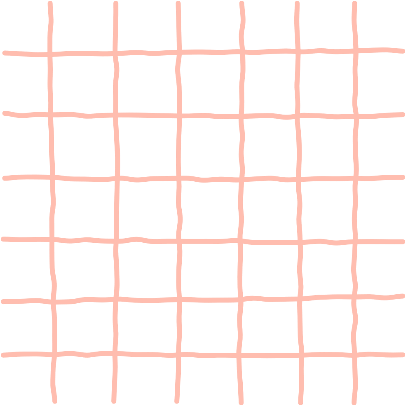 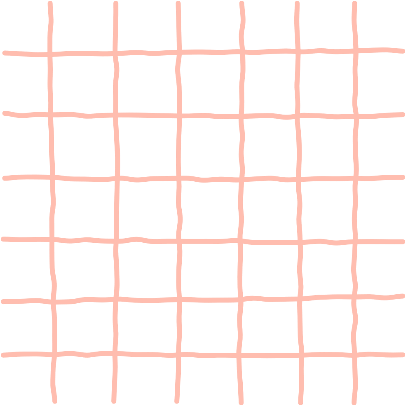 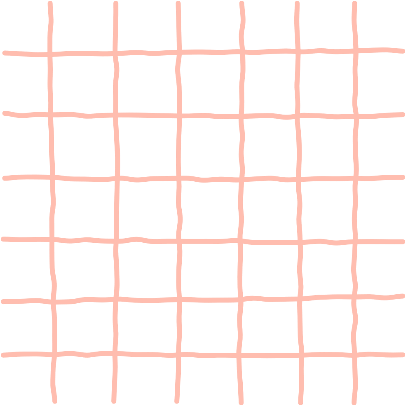 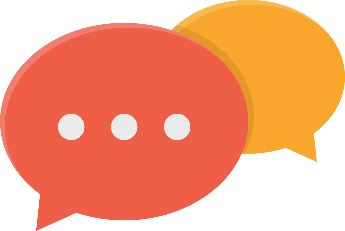 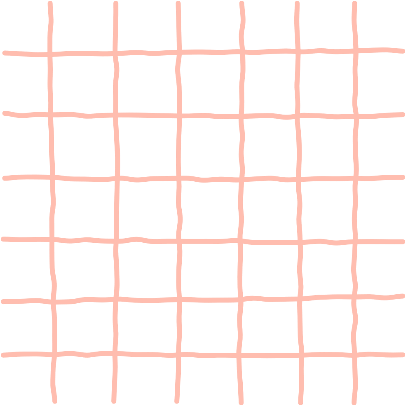 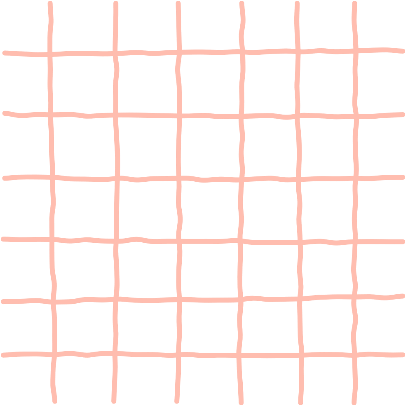 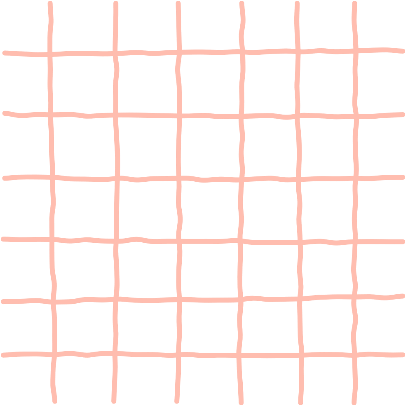 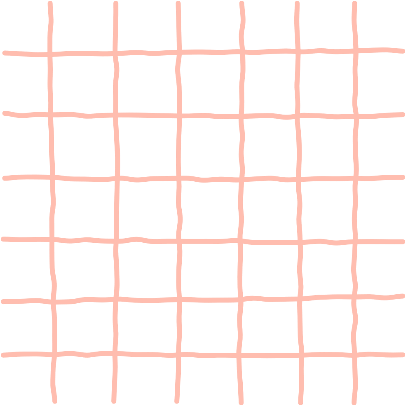 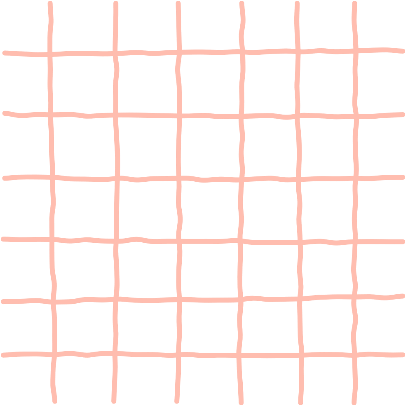 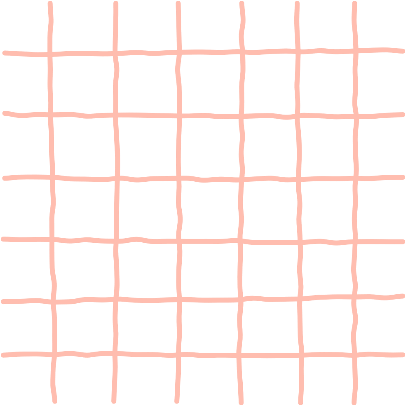 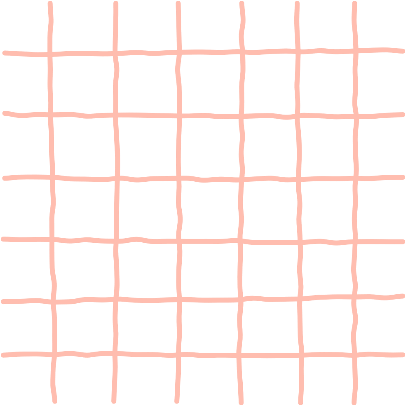 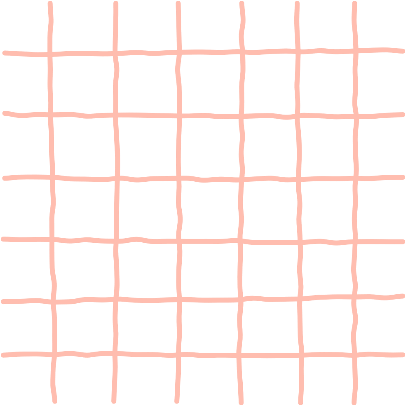 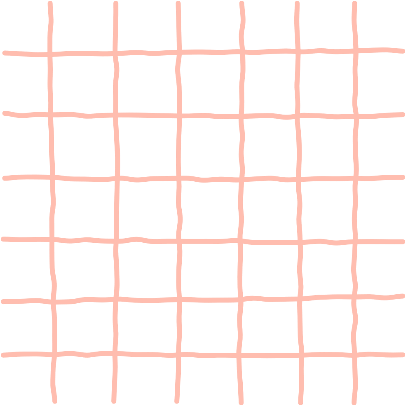 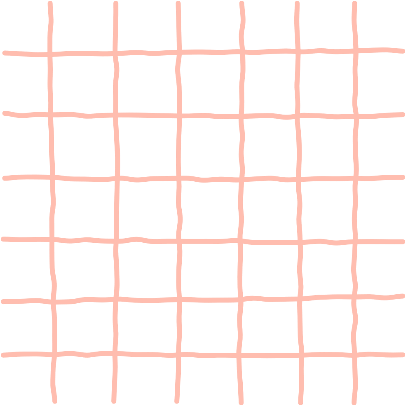 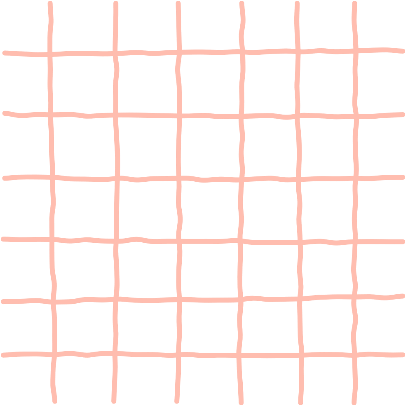 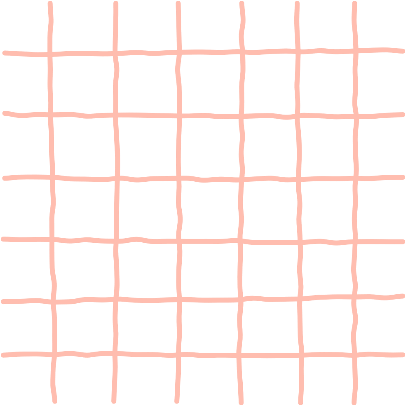 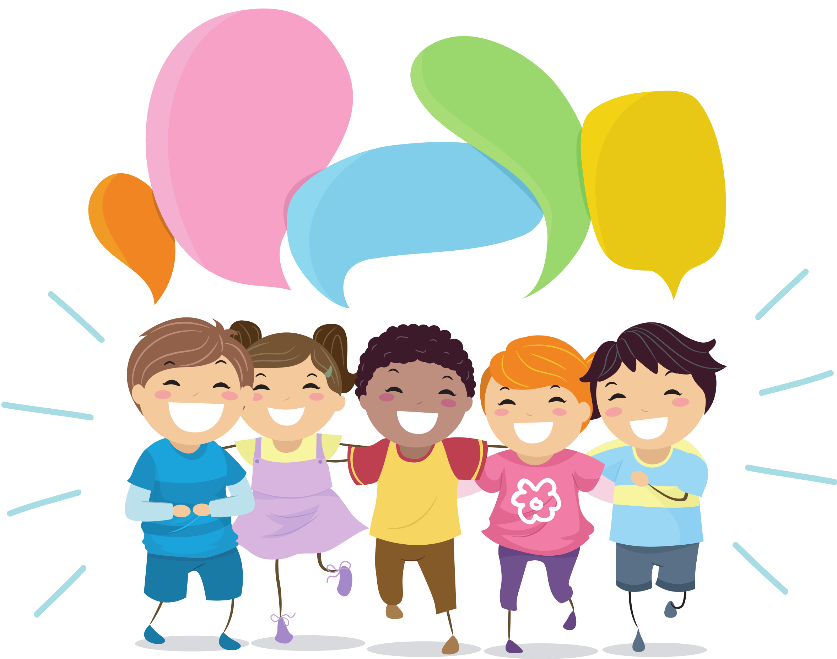 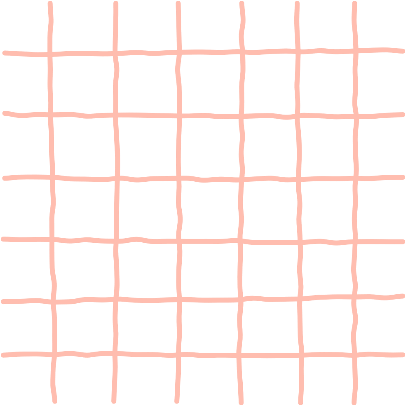 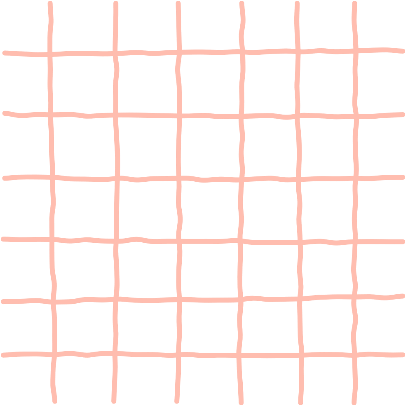 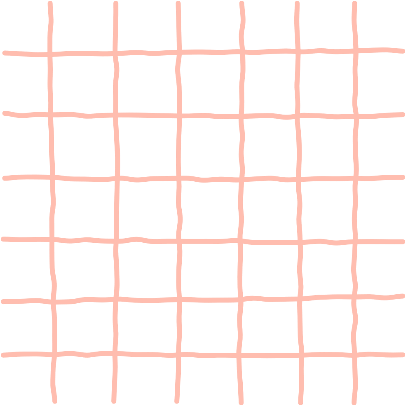 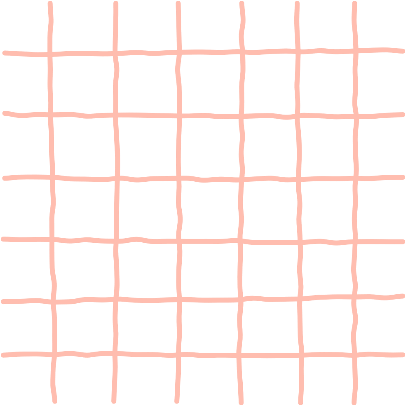 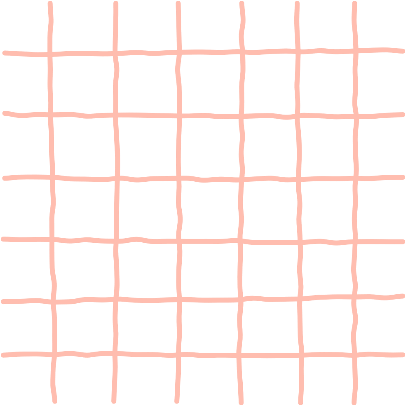 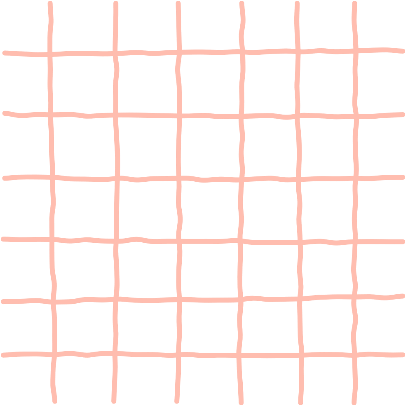 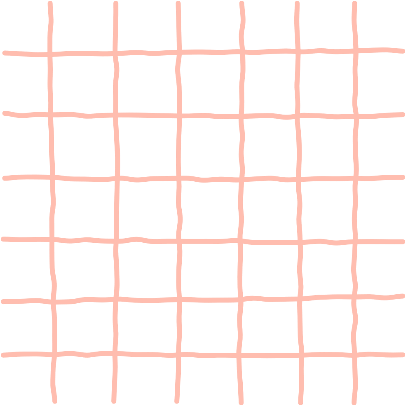 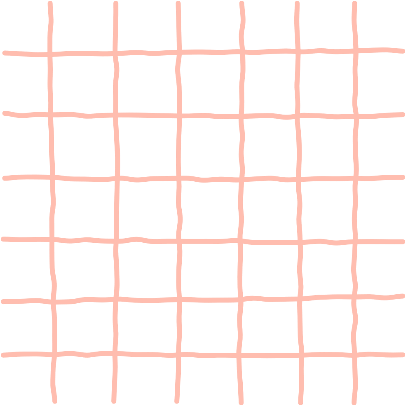 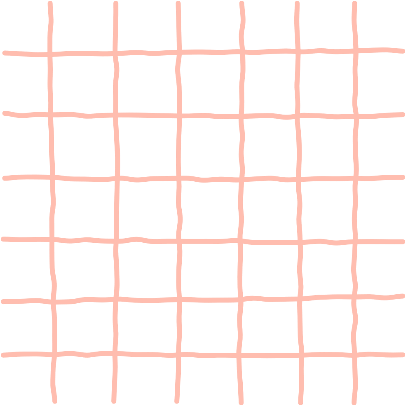 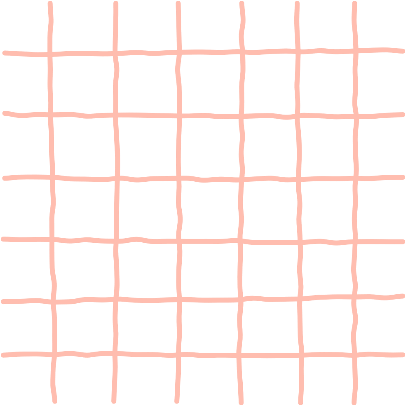 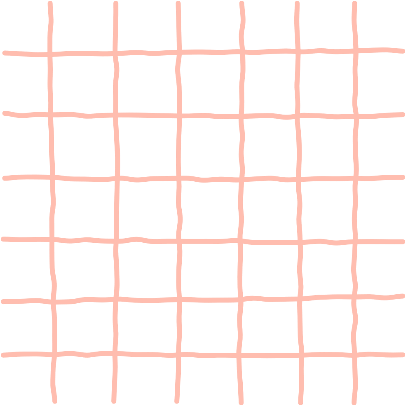 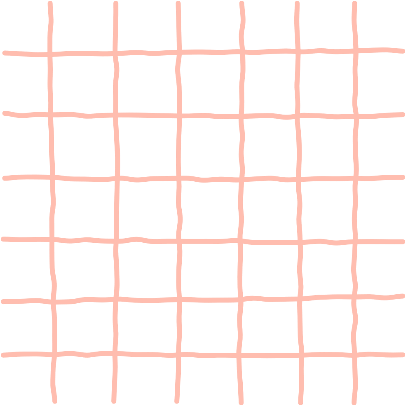 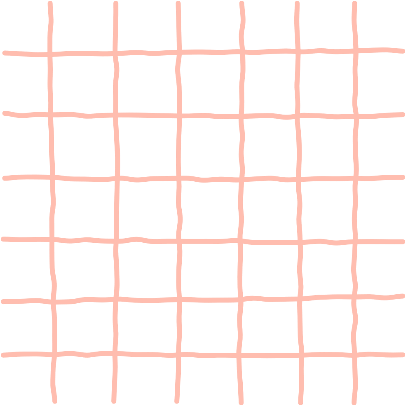 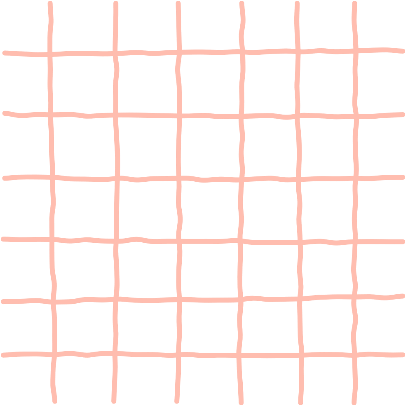 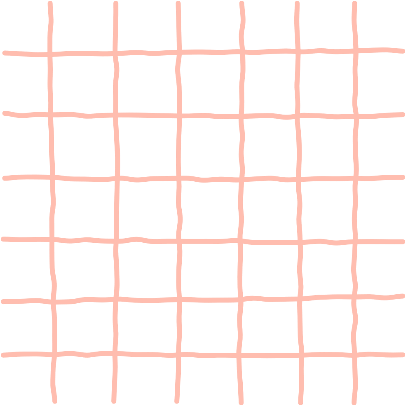 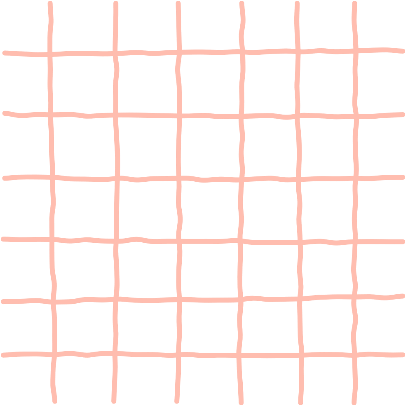 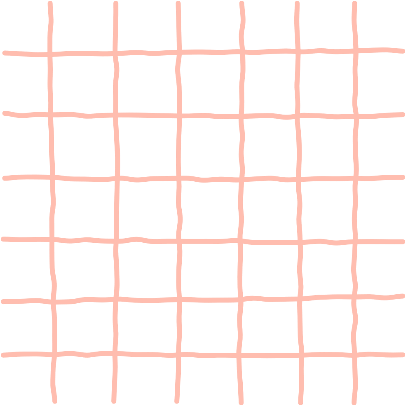 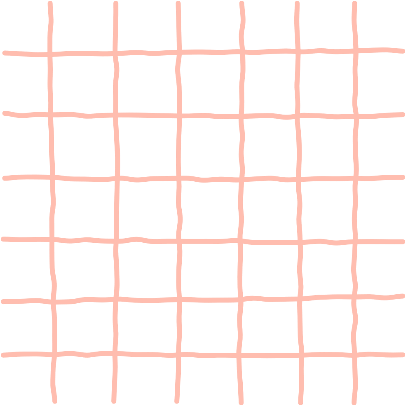 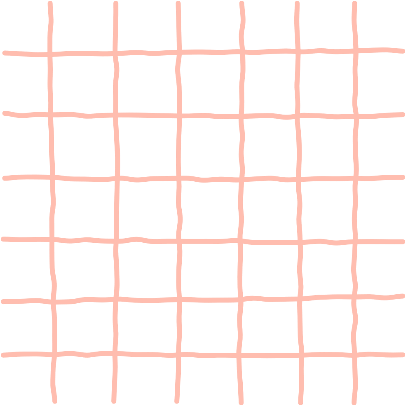 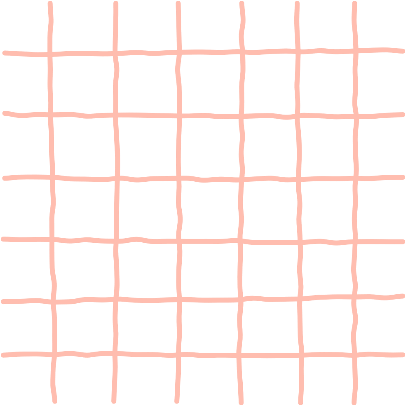 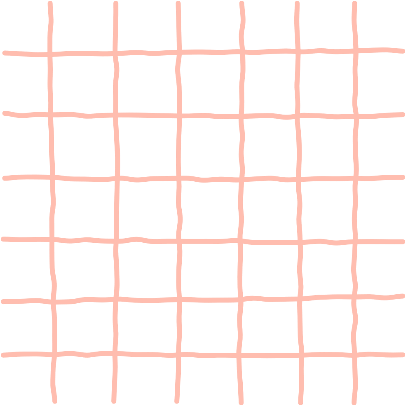 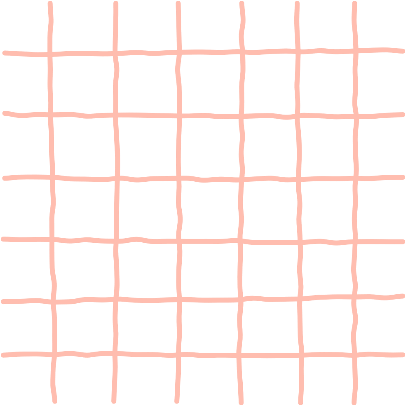 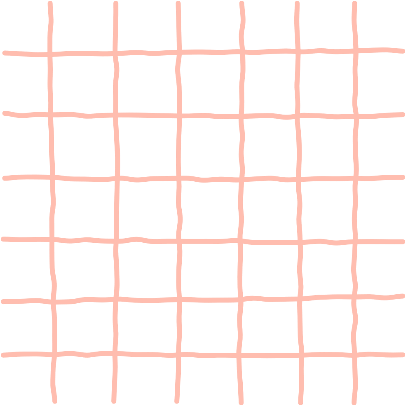 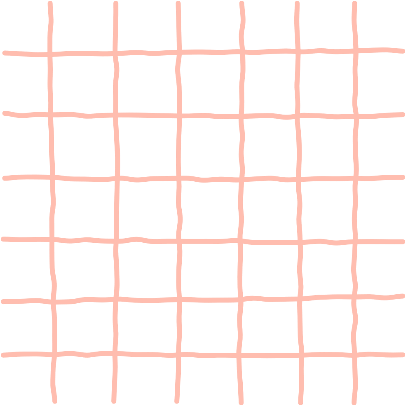 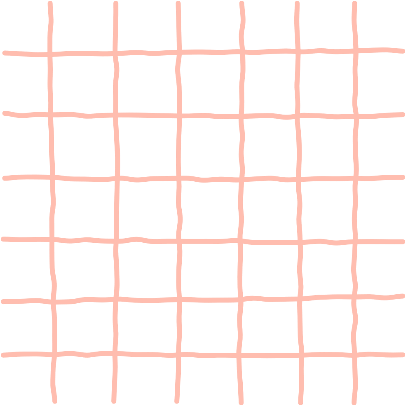 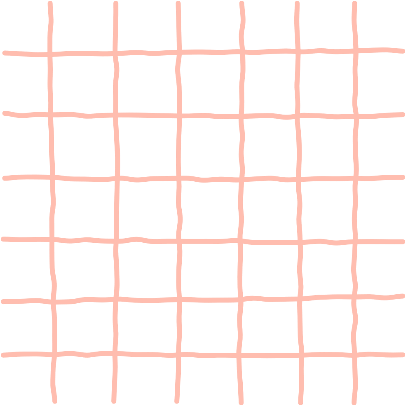 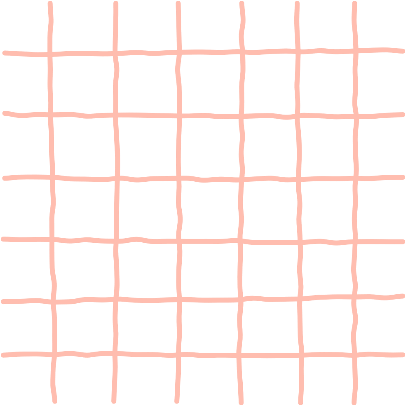 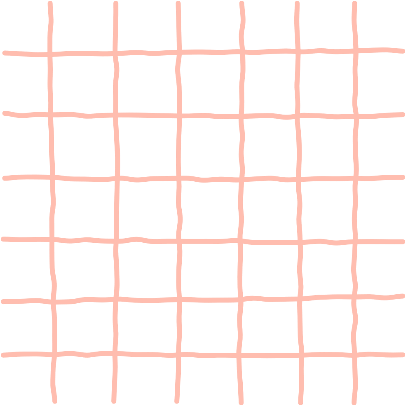 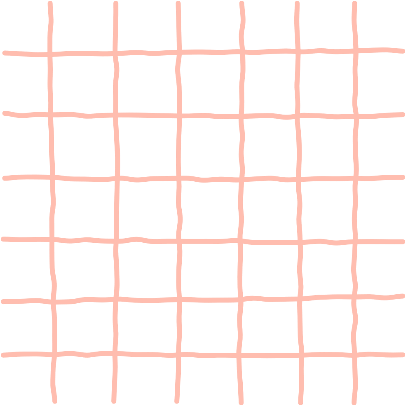 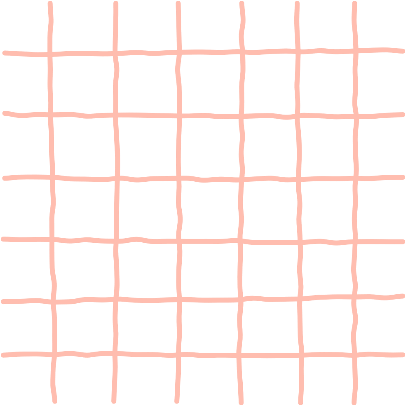 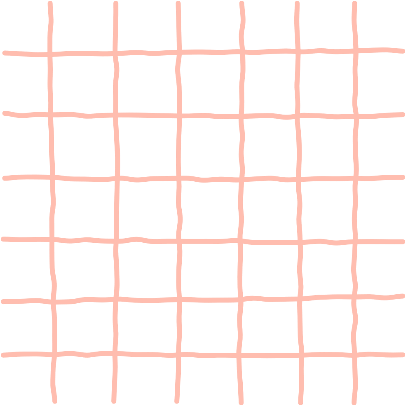 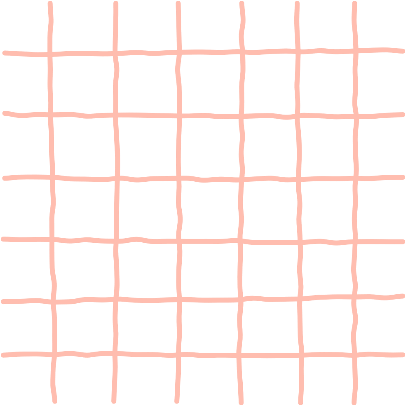 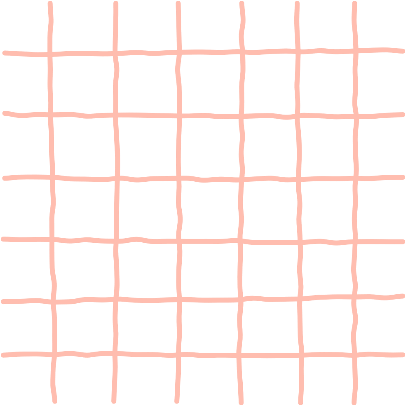 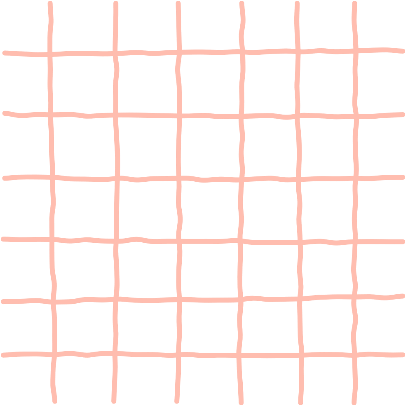 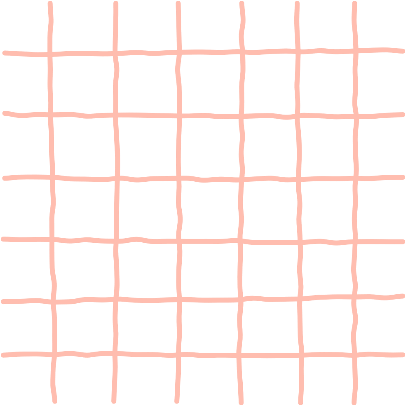 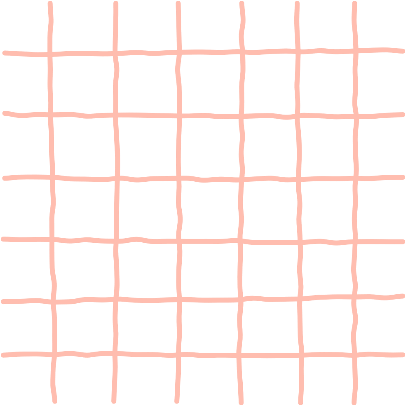 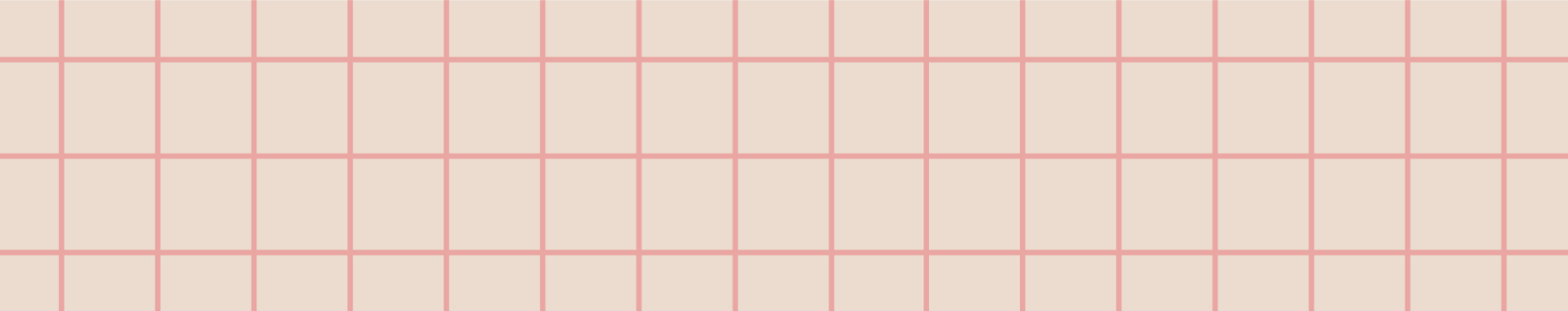 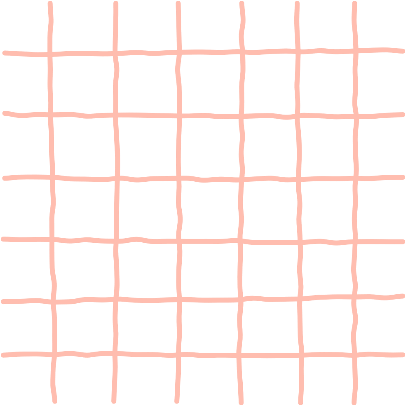 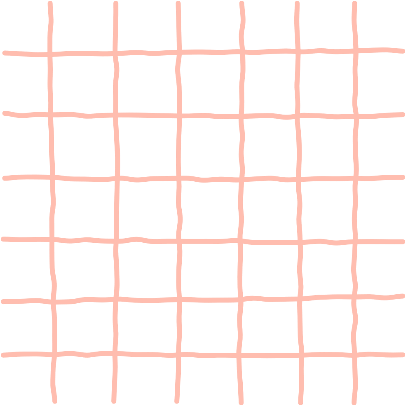 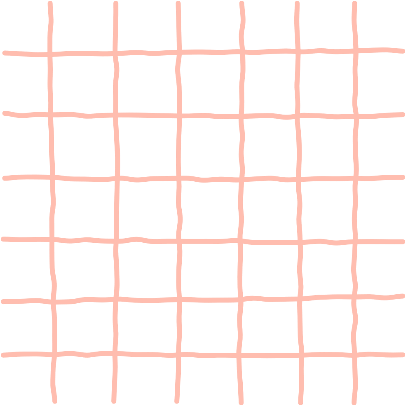 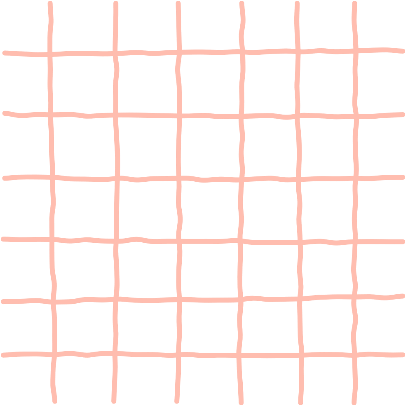 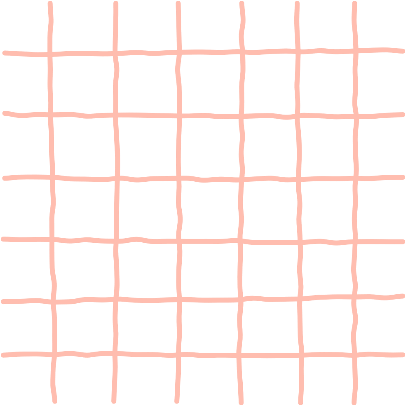 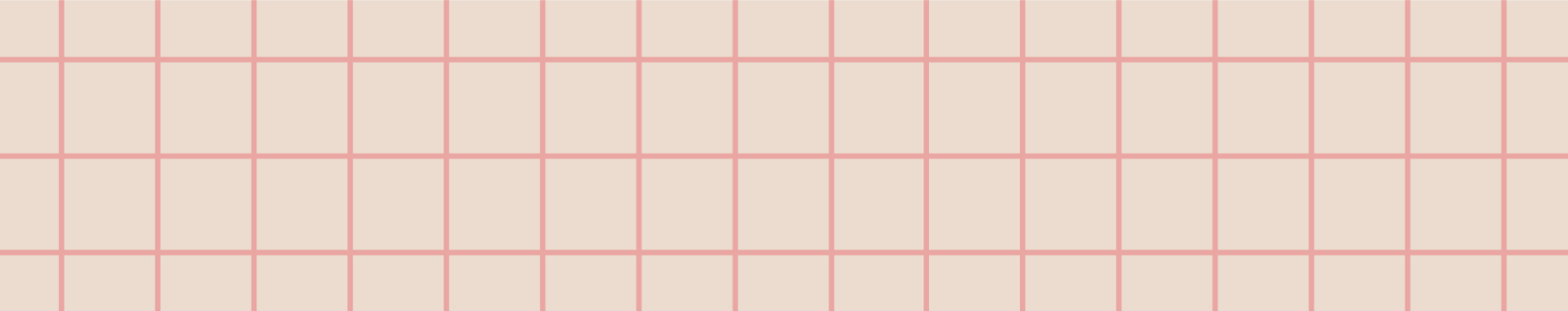 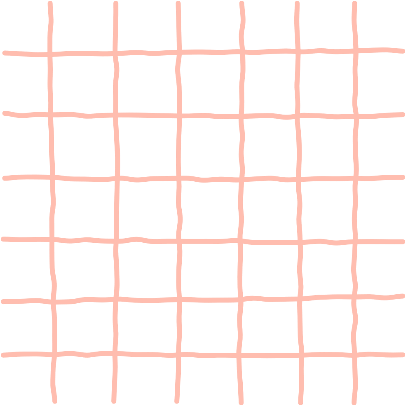 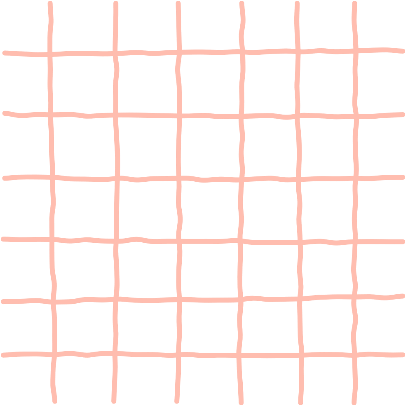 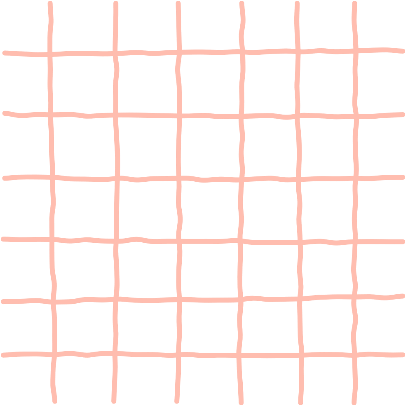 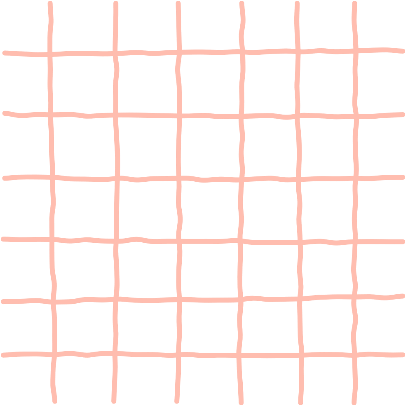 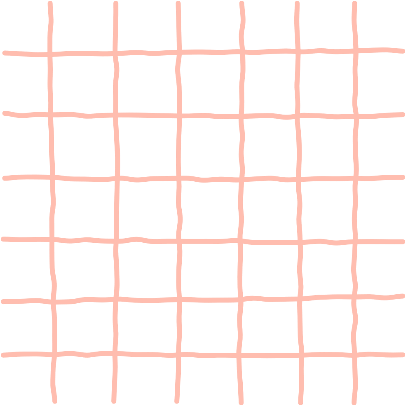 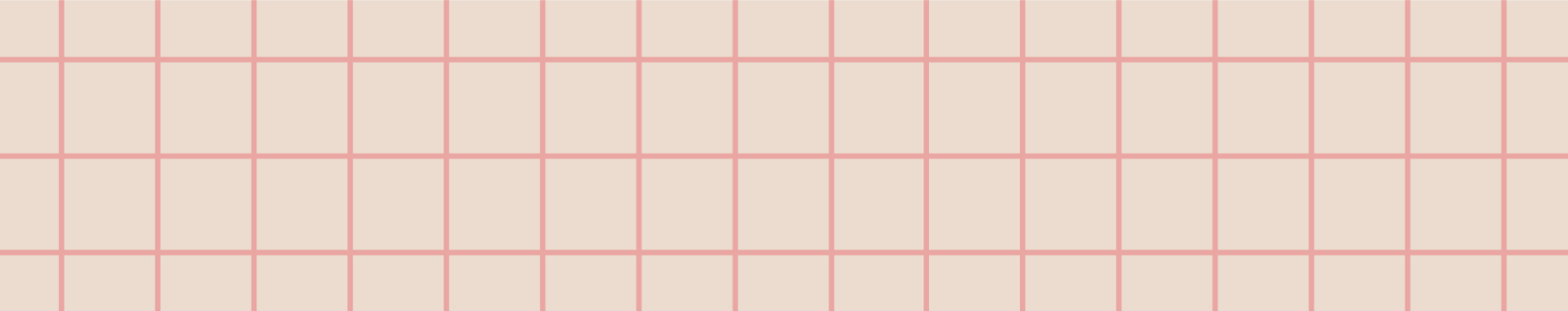 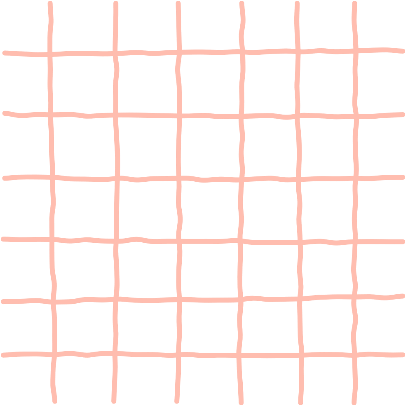 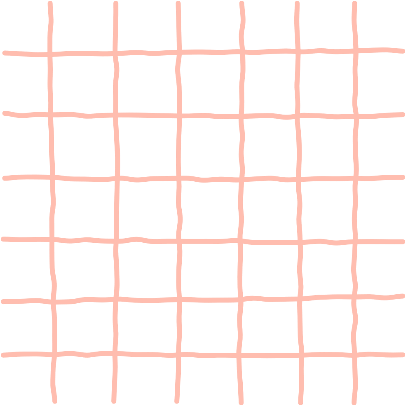 KHÁM PHÁ
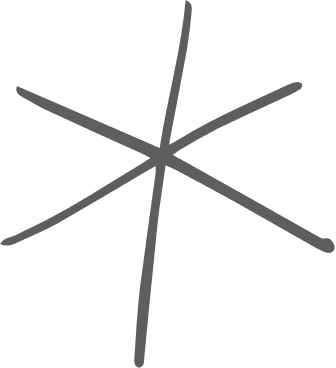 HĐ1
Nhiệm vụ của nhóm em
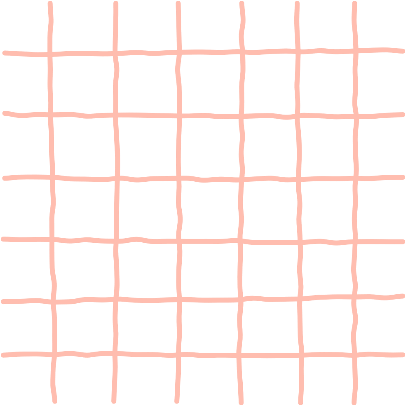 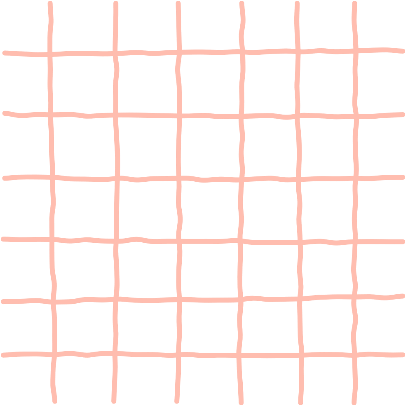 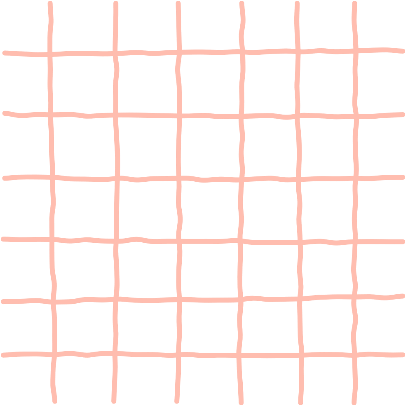 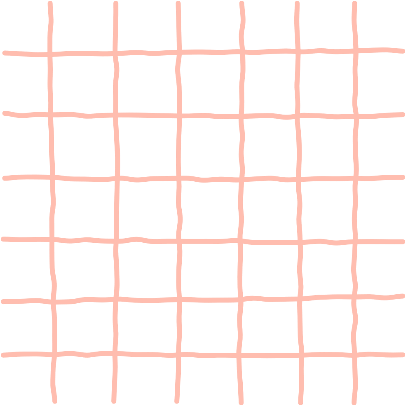 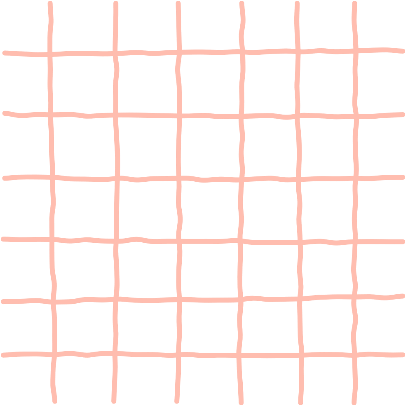 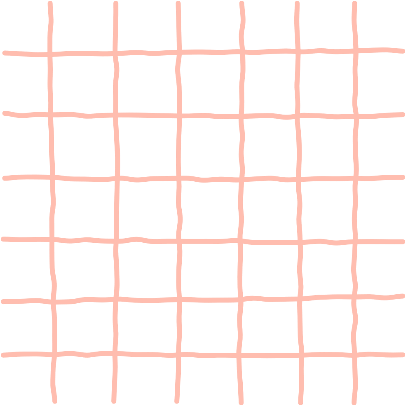 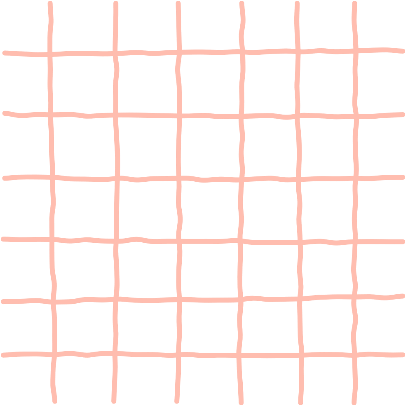 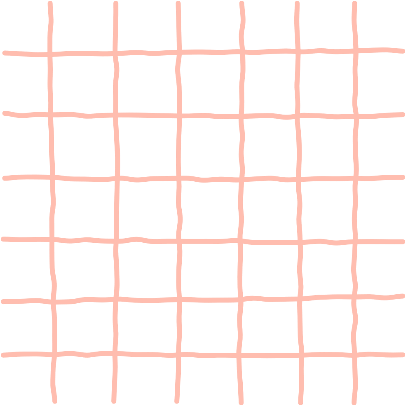 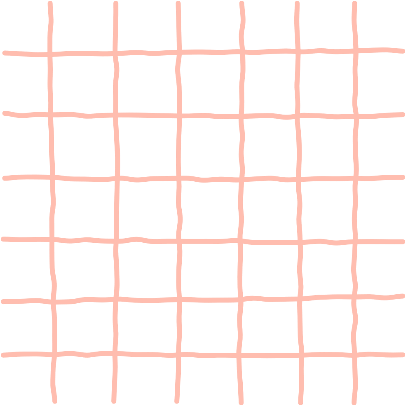 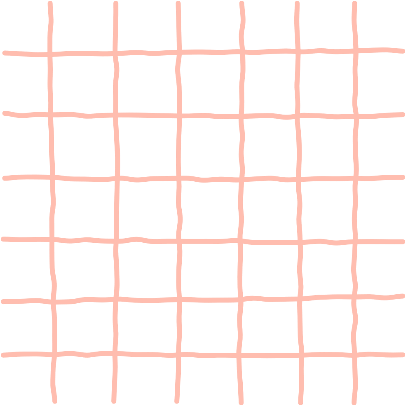 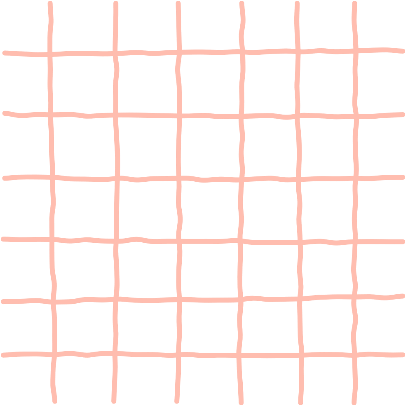 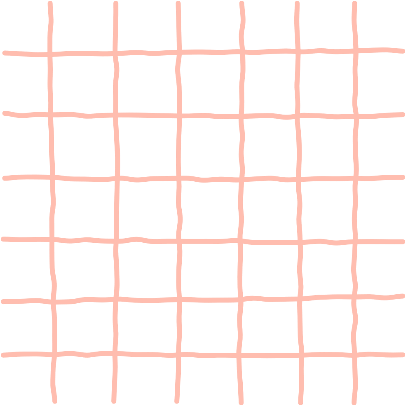 Mỗi nhóm chọn một đề tài ở Bảng 1. Hãy sử dụng máy tính trong một số bước thực hiện đề tài. Các nhóm sẽ trình bày kết quả thực hiện đề tài trước lớp.
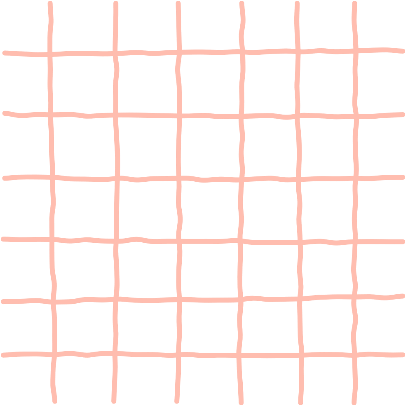 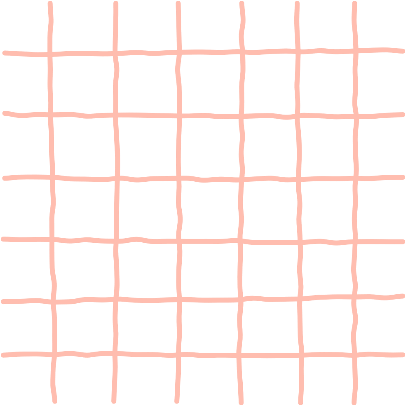 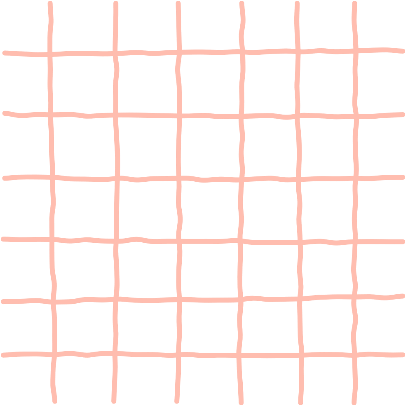 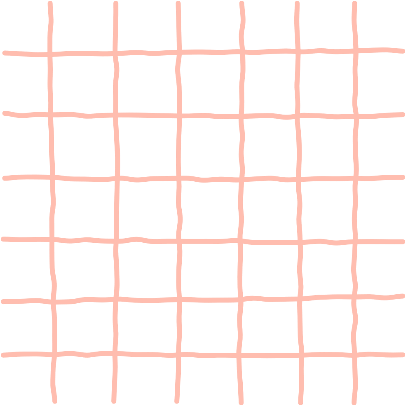 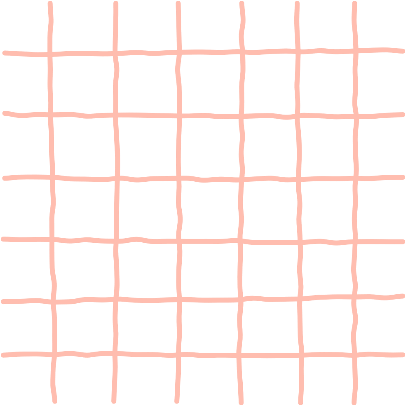 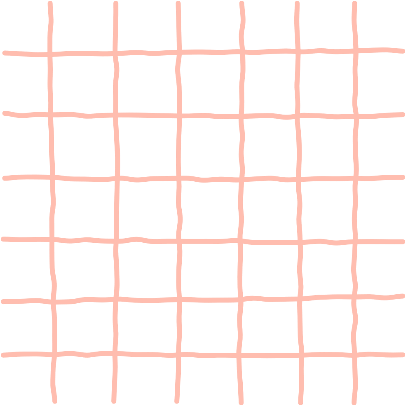 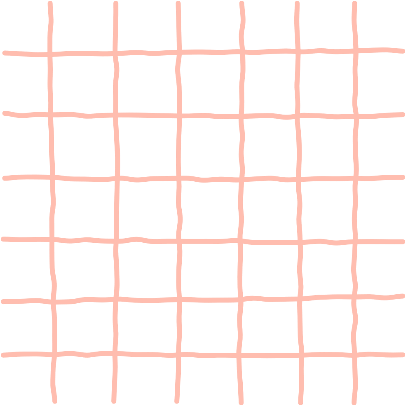 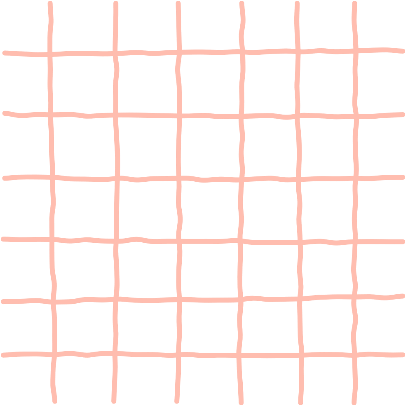 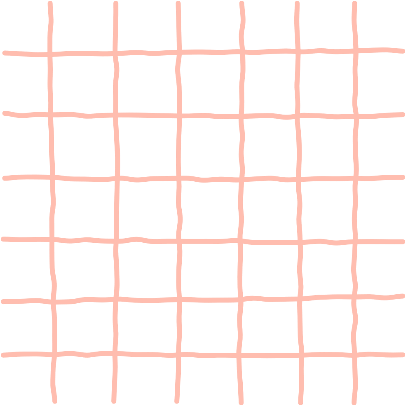 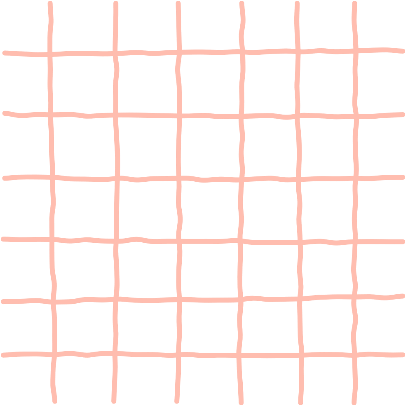 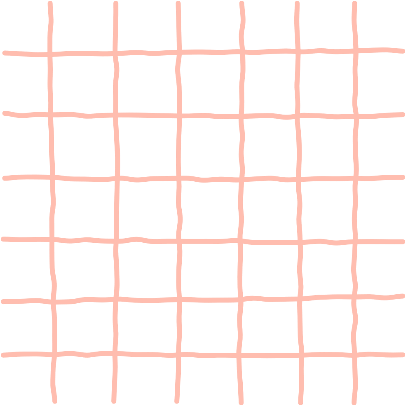 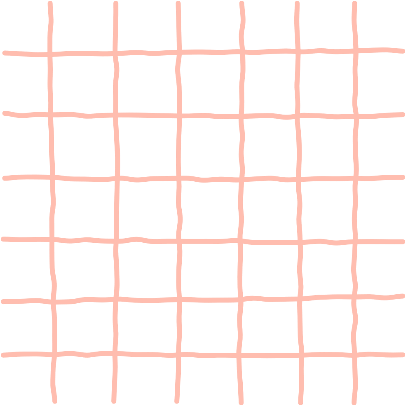 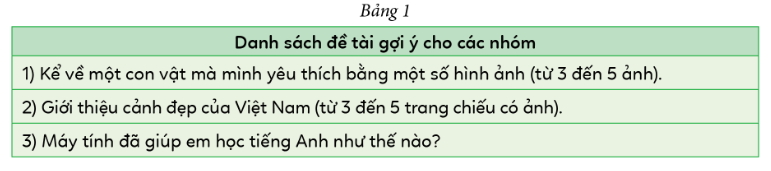 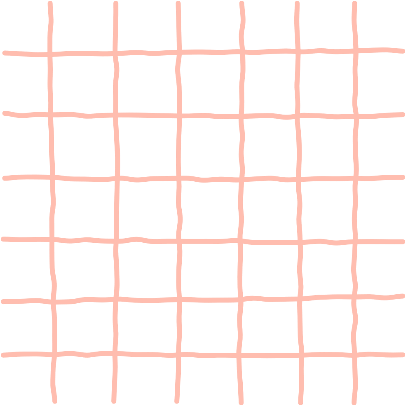 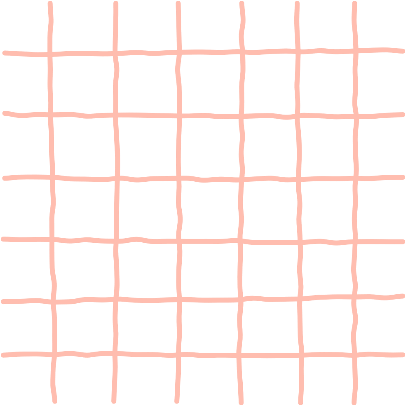 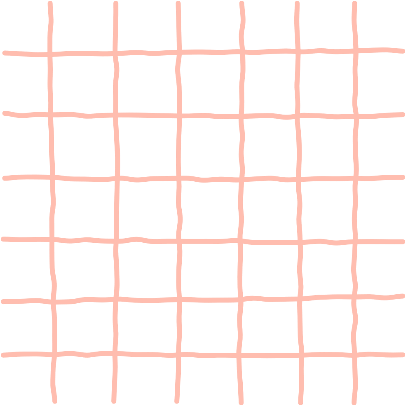 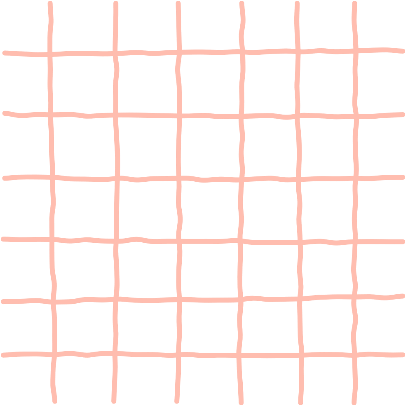 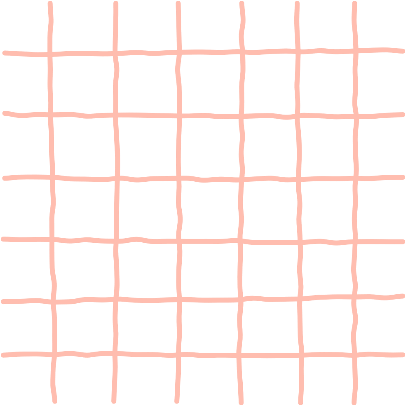 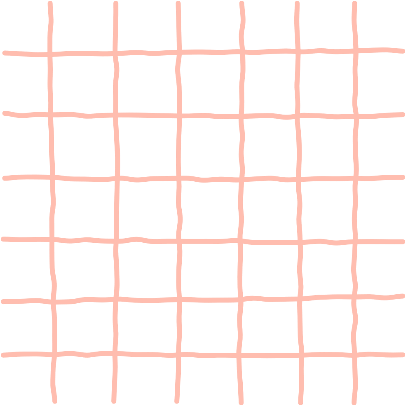 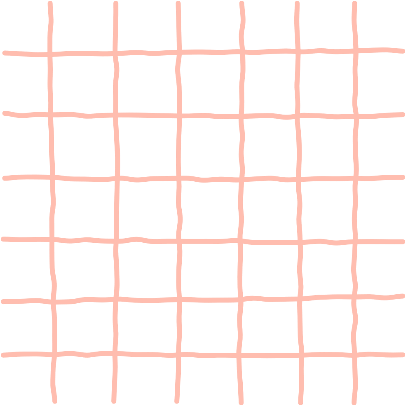 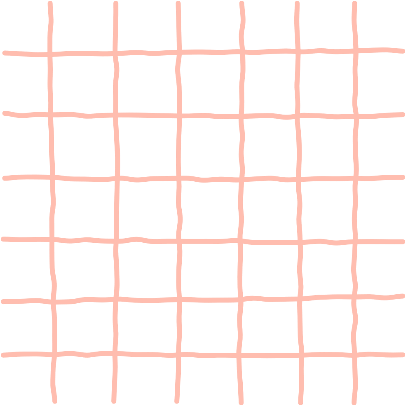 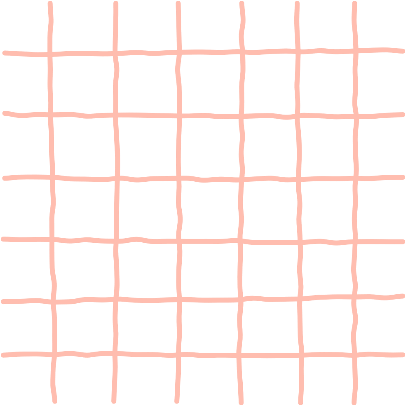 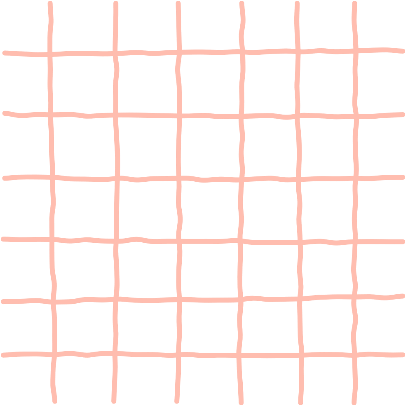 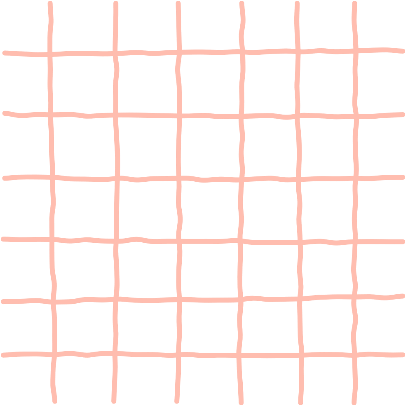 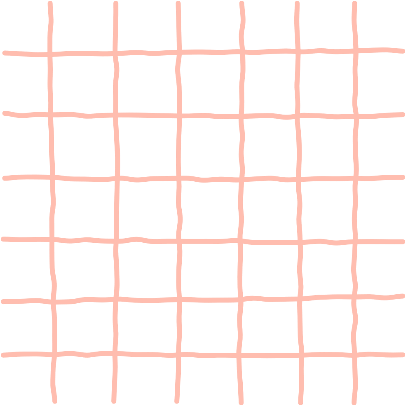 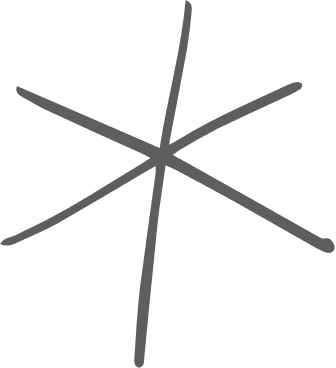 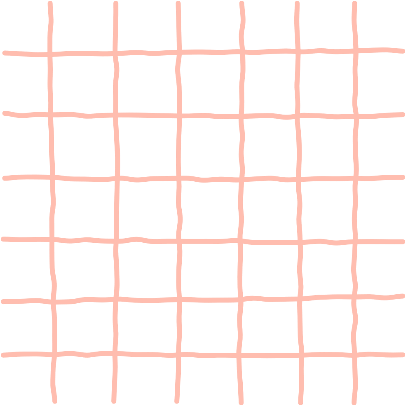 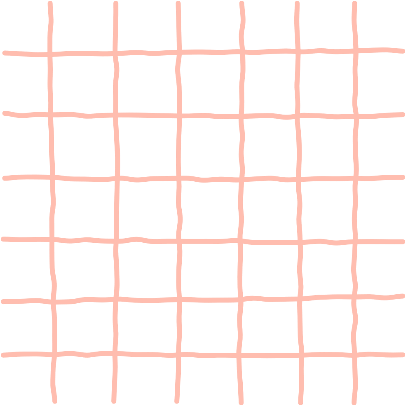 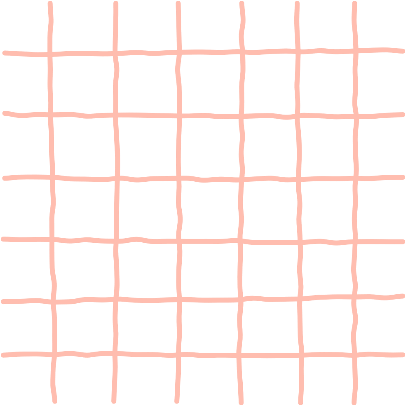 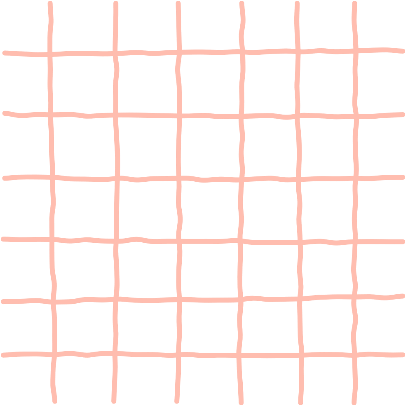 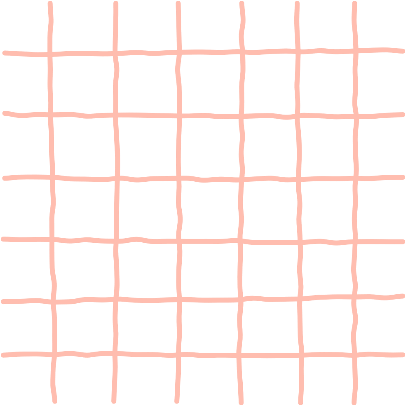 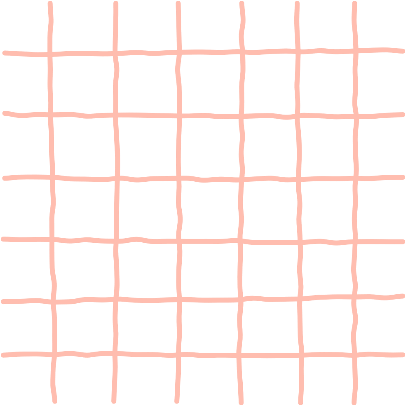 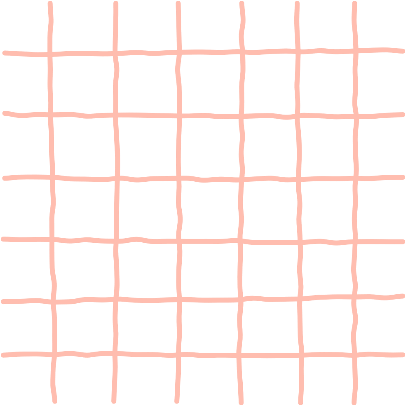 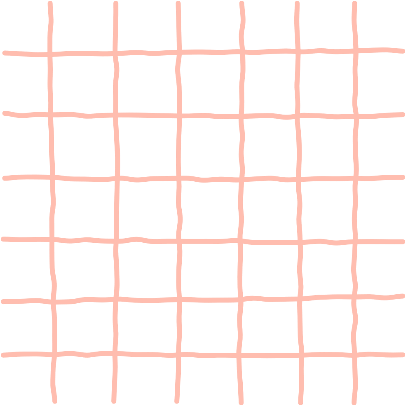 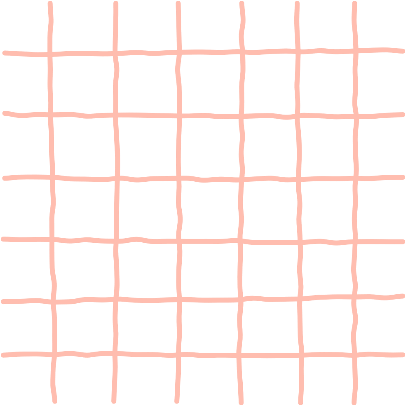 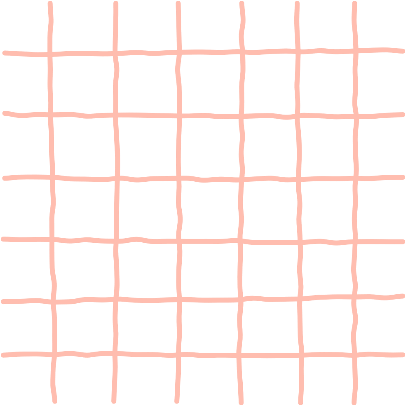 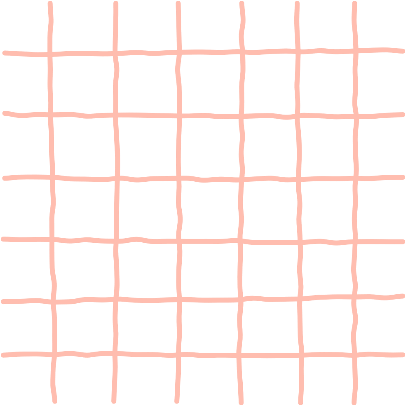 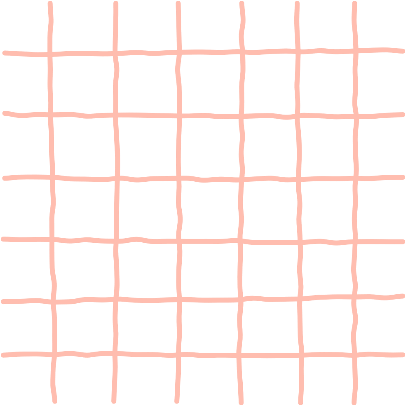 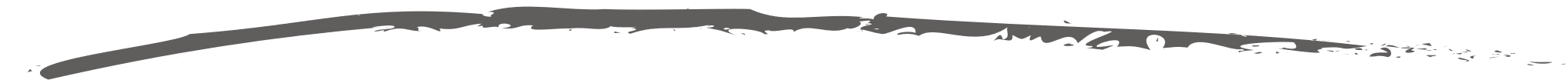 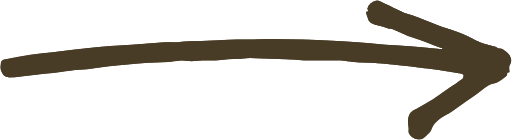 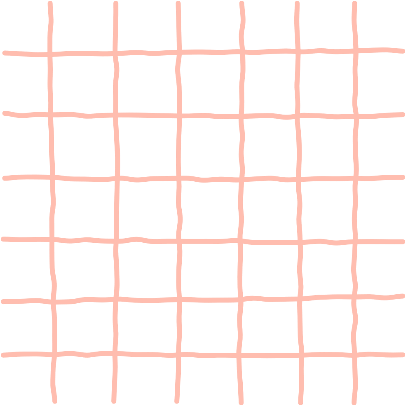 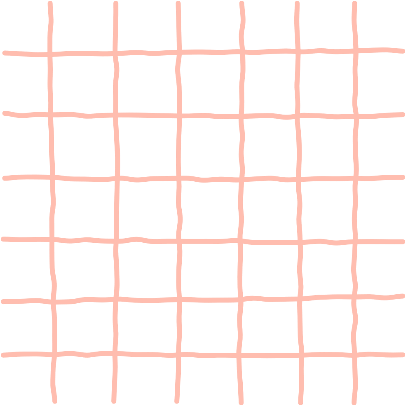 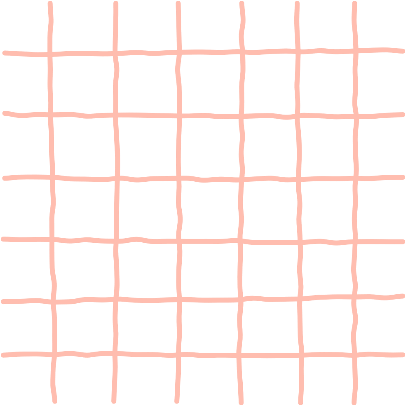 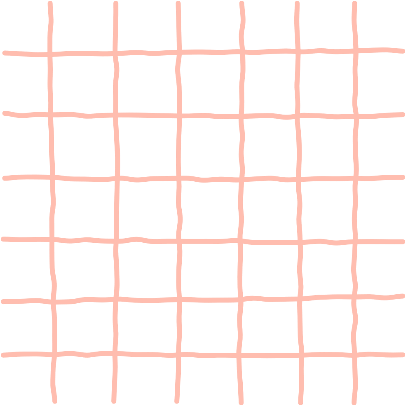 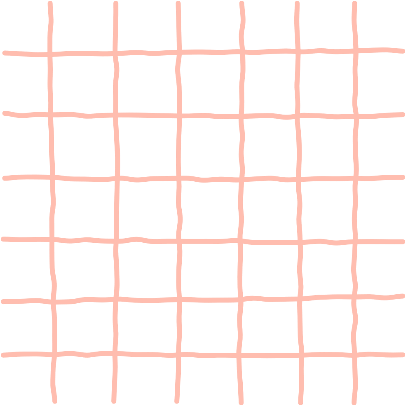 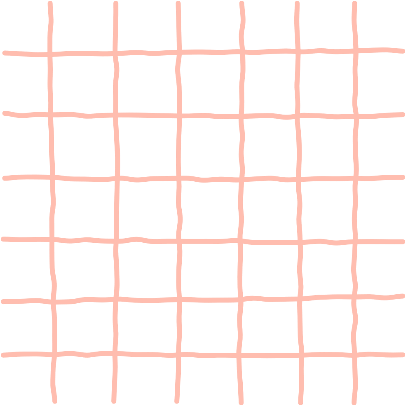 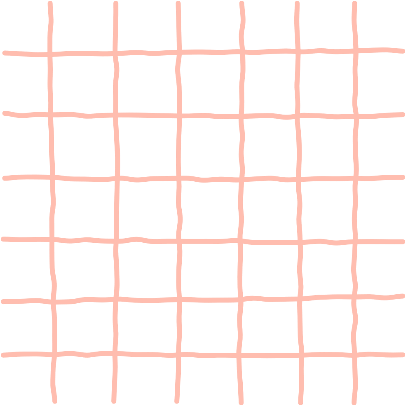 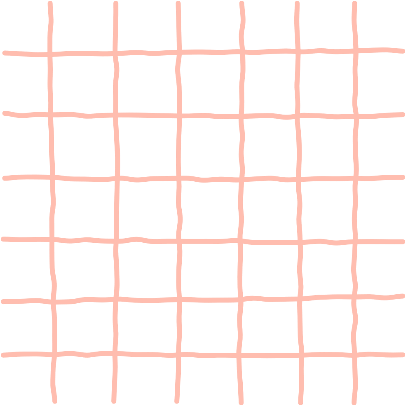 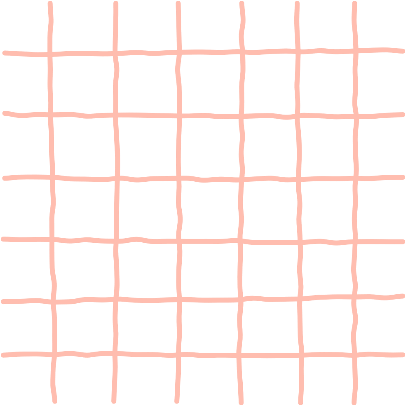 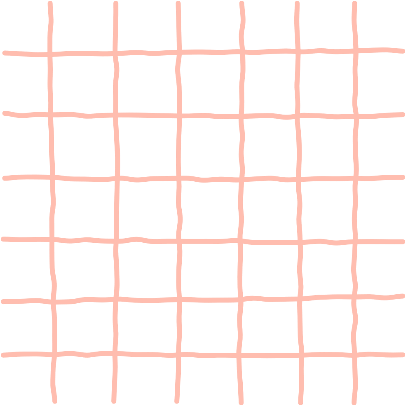 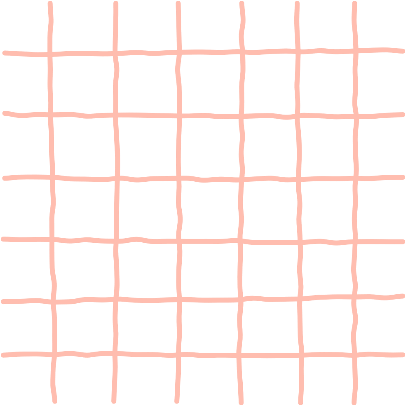 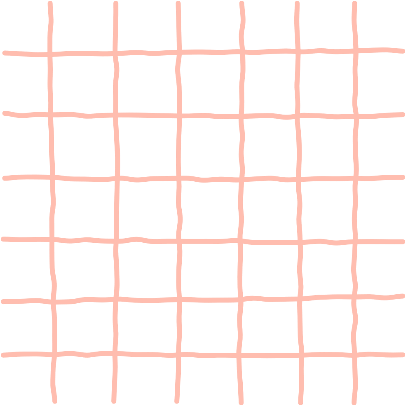 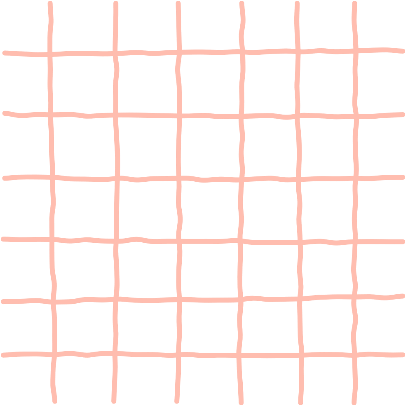 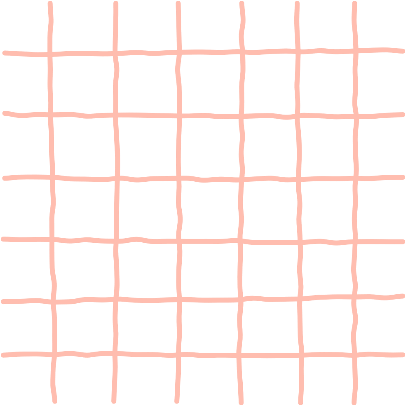 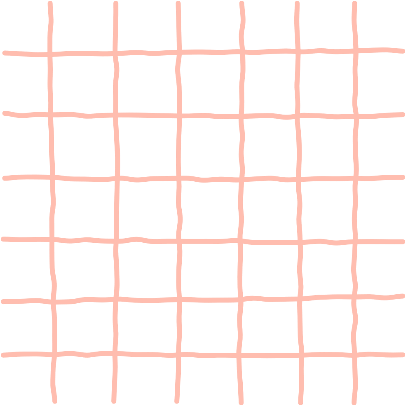 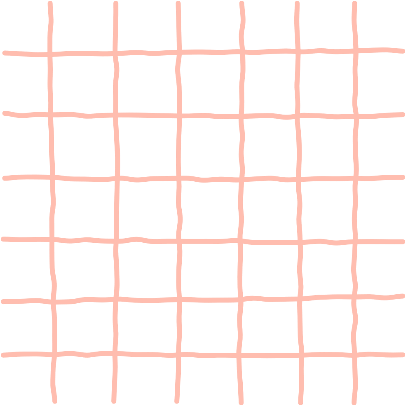 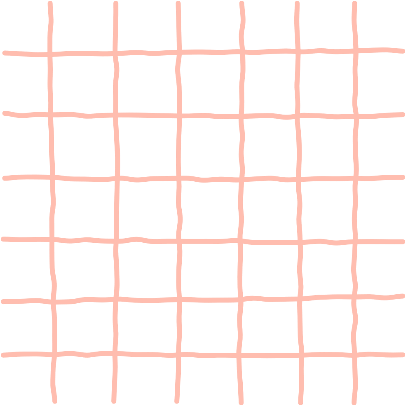 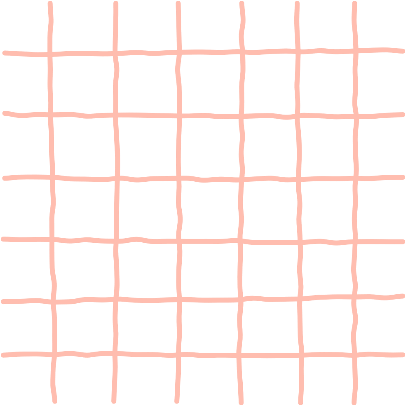 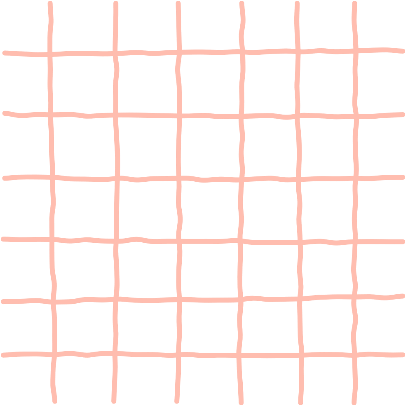 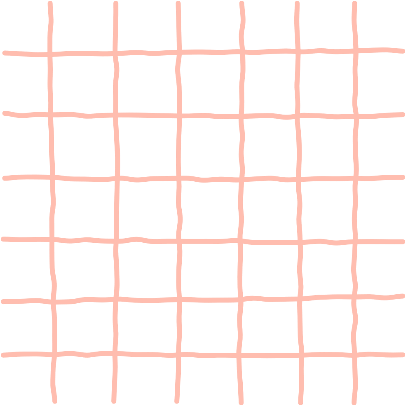 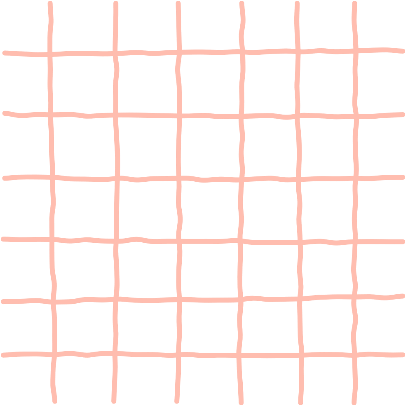 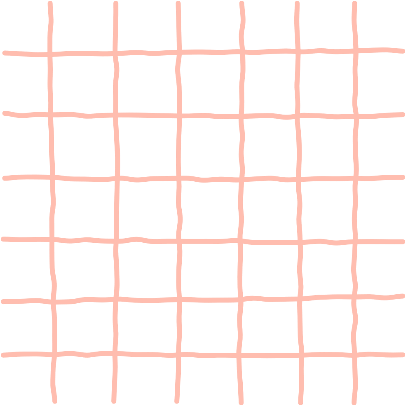 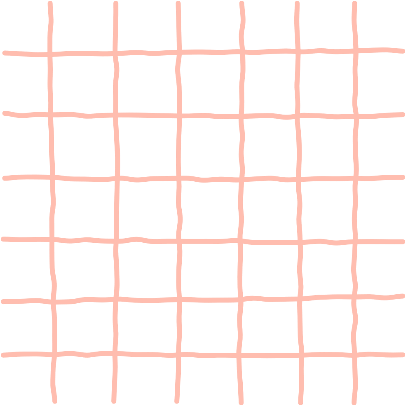 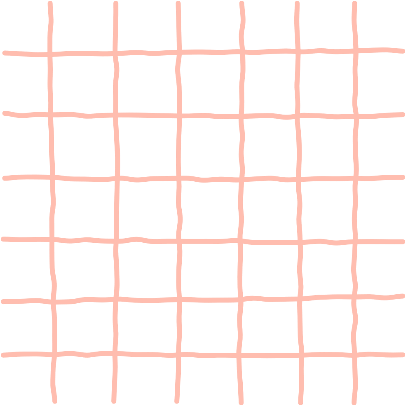 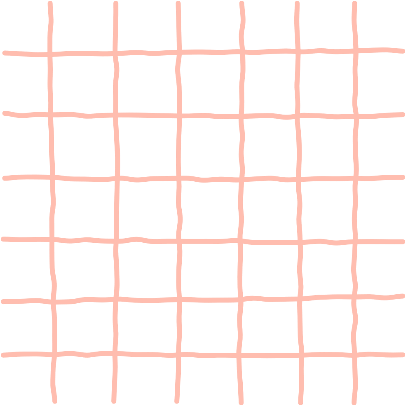 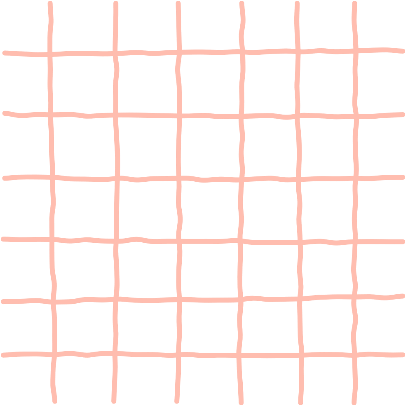 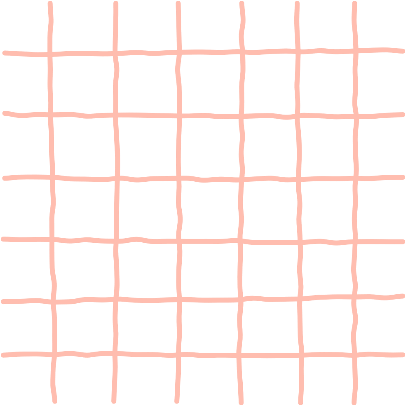 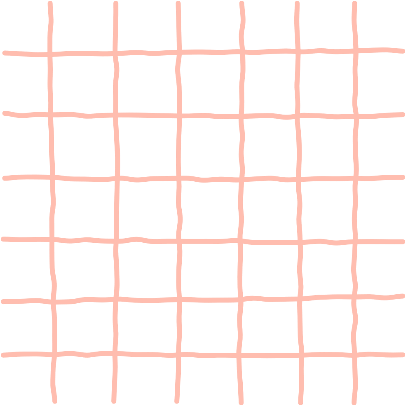 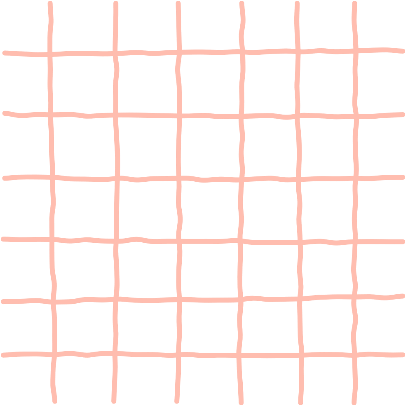 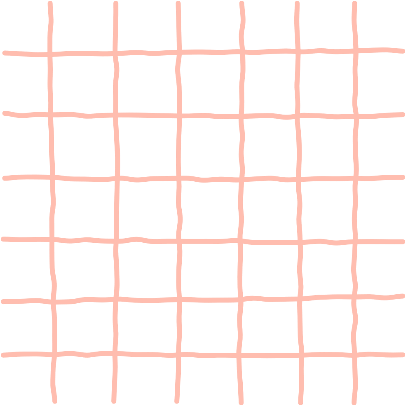 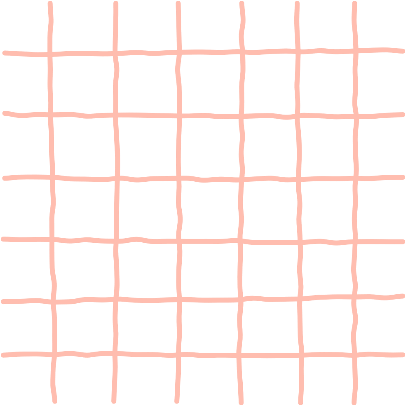 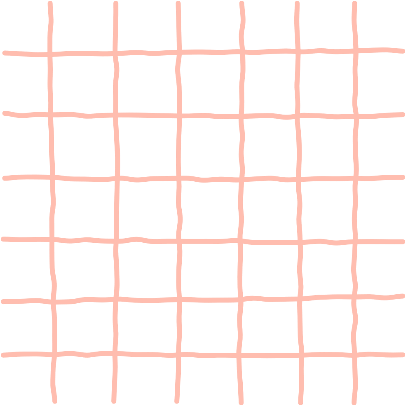 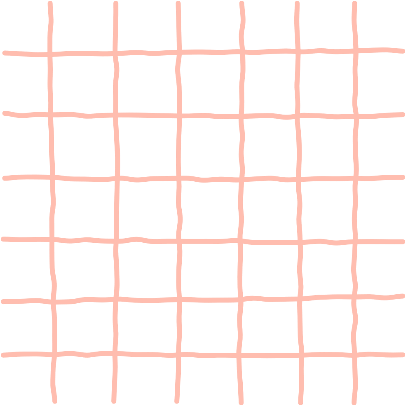 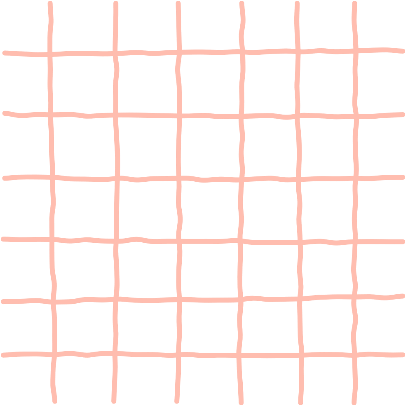 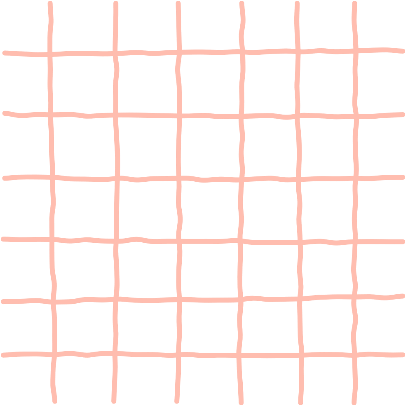 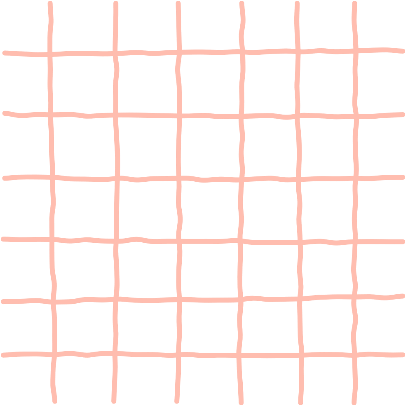 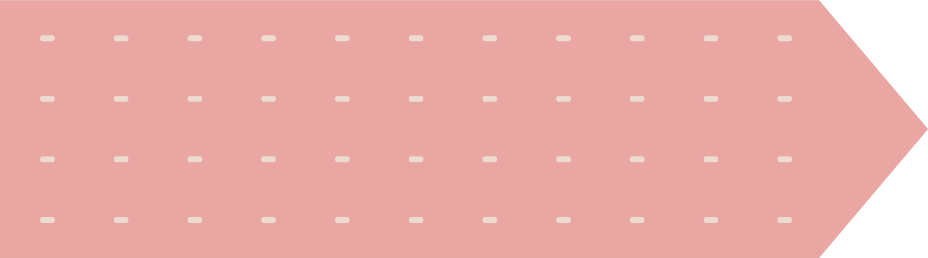 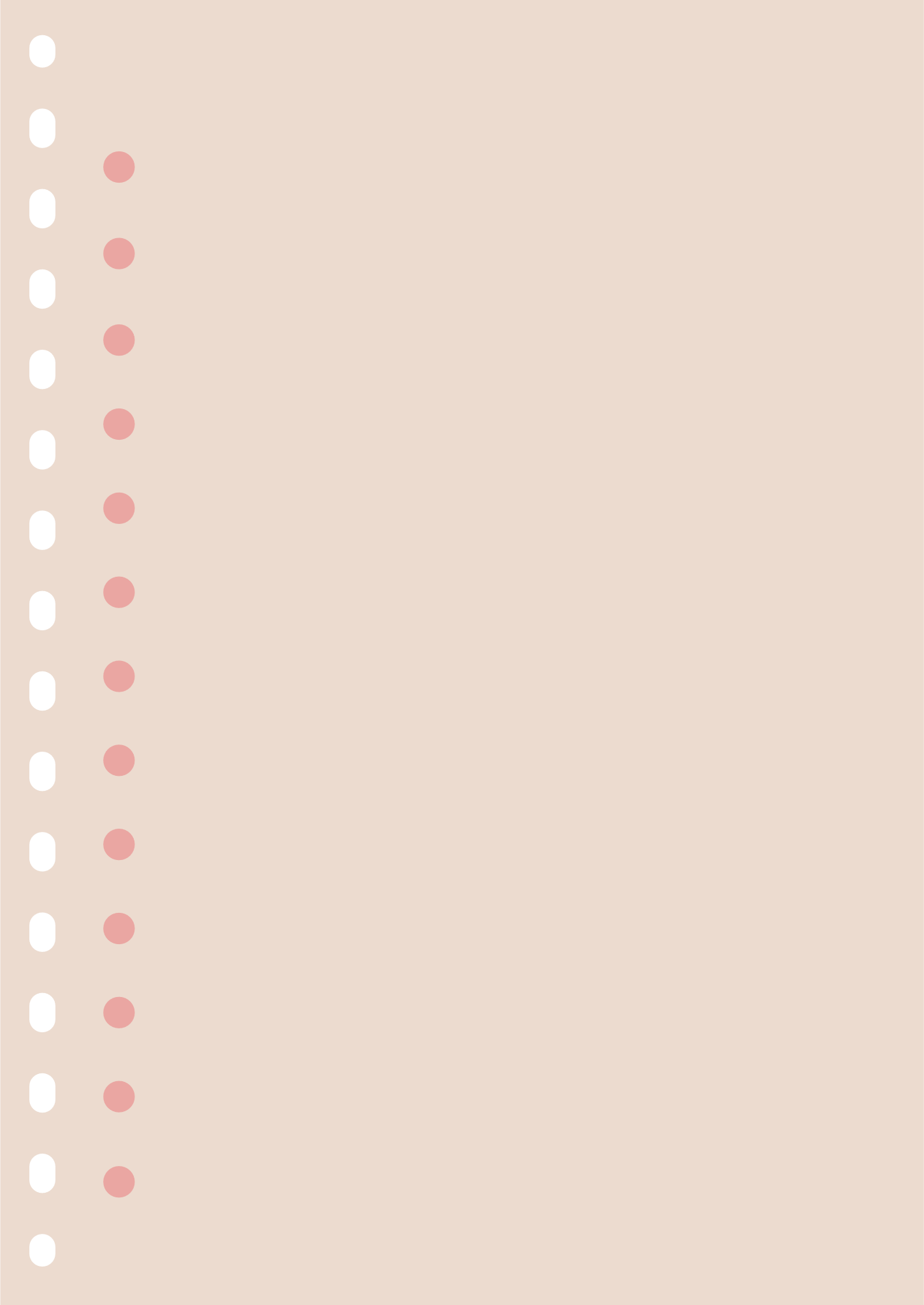 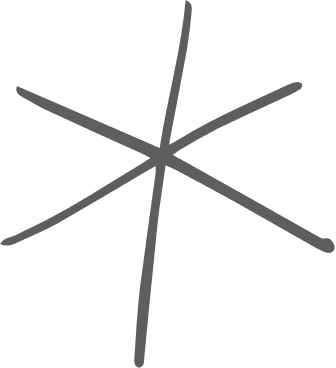 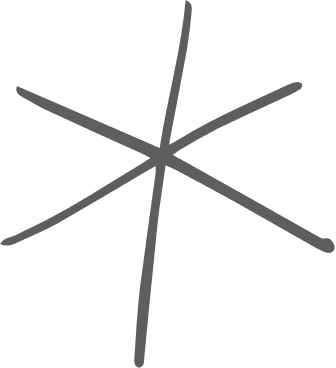 THẢO LUẬN NHÓM
Phát biểu lại nhiệm vụ theo đề tài đã chọn bằng cách nói rõ ràng, cái gì đã có và kết quả của thực hiện đề tài là gì (sản phẩm      là gì). 
Chia nhiệm vụ thành những việc nhỏ hơn và xác định việc nào có thể sử dụng máy tính. 
Phân công việc cho từng thành viên của nhóm, nếu nhóm nhiều HS có thể phân từ 2 đến 3 em cùng thực hiện một nhiệm vụ nhỏ.
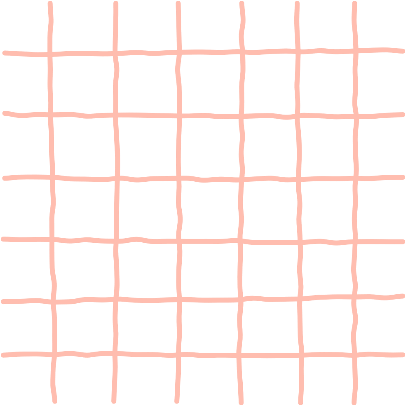 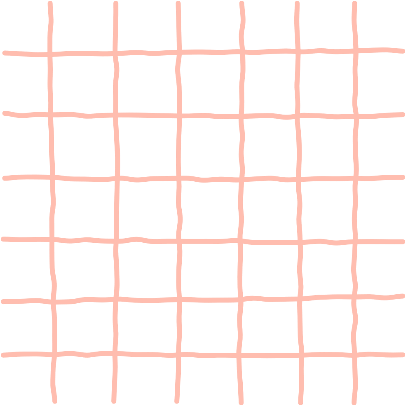 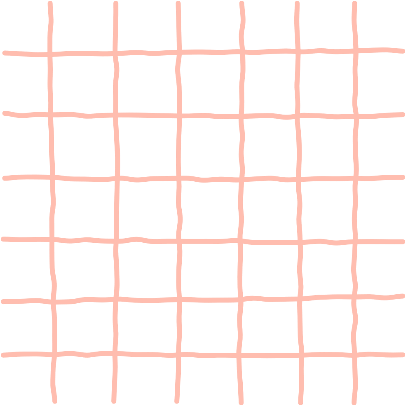 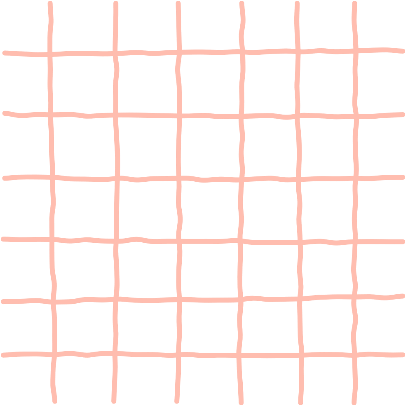 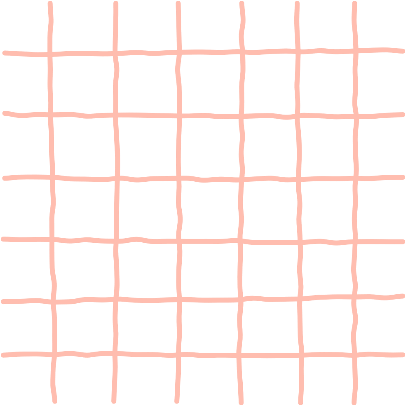 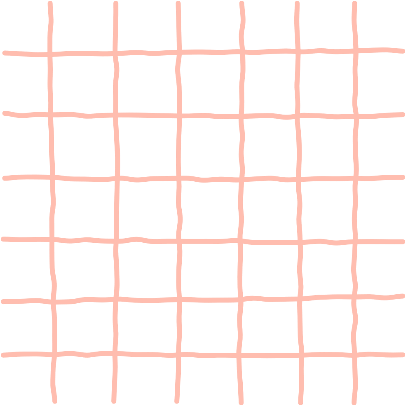 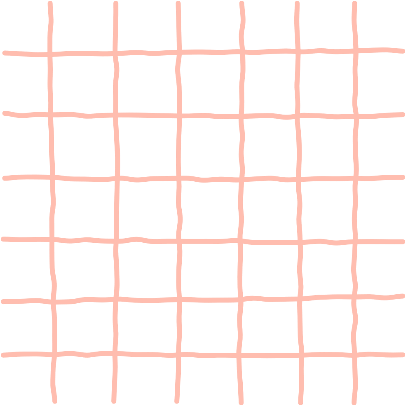 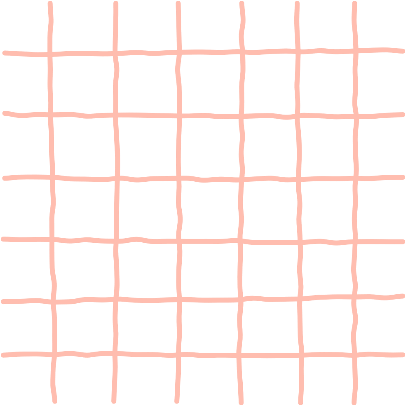 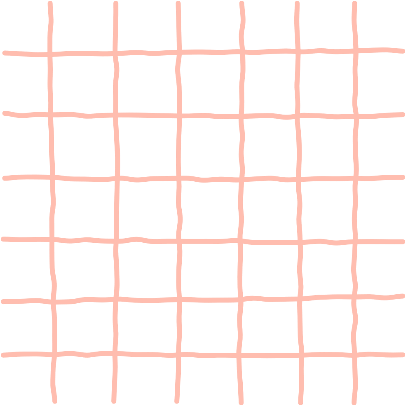 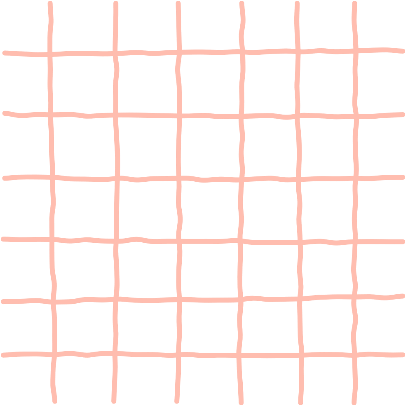 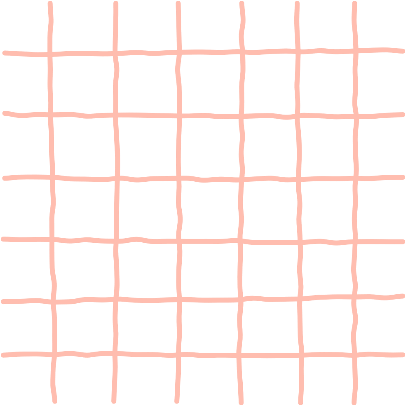 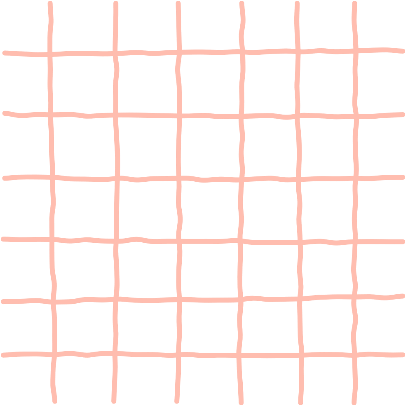 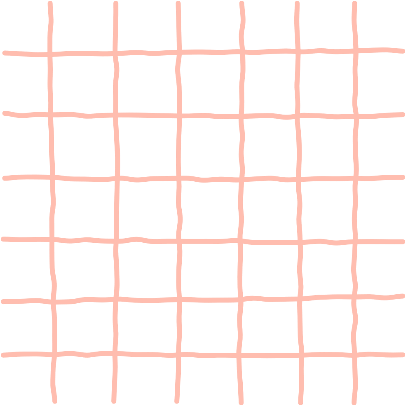 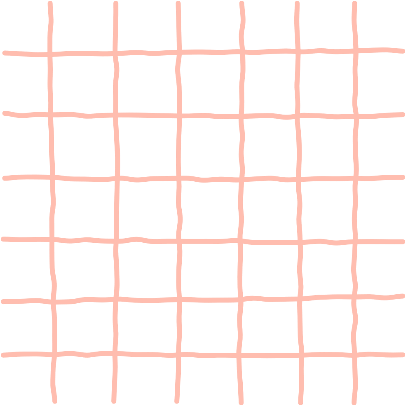 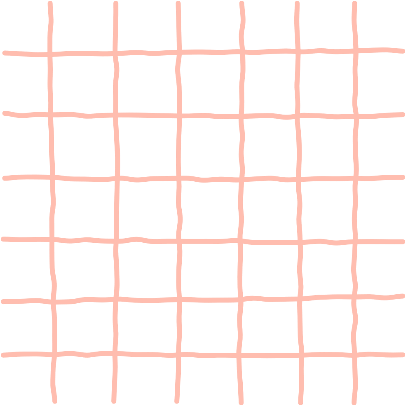 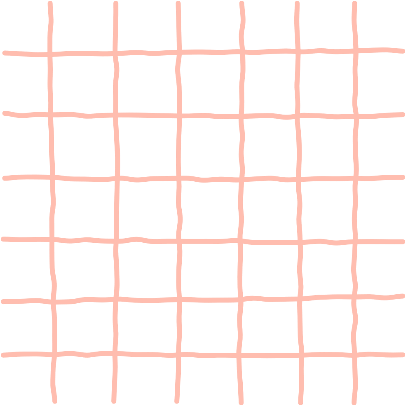 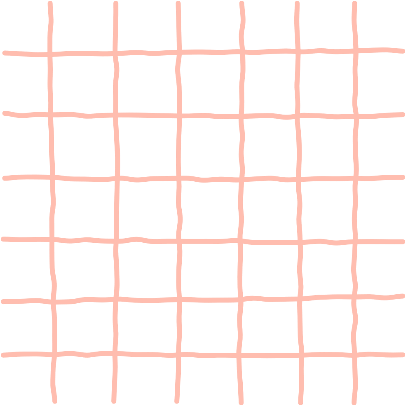 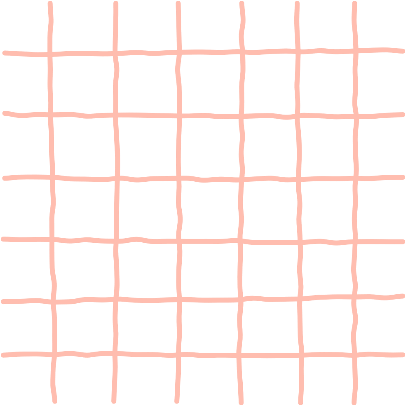 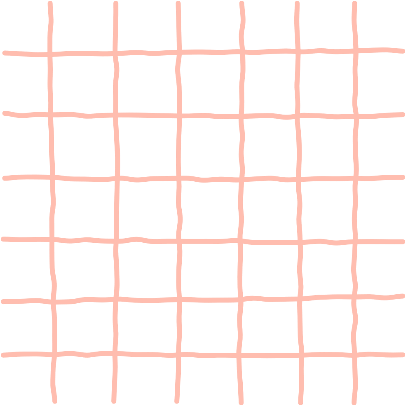 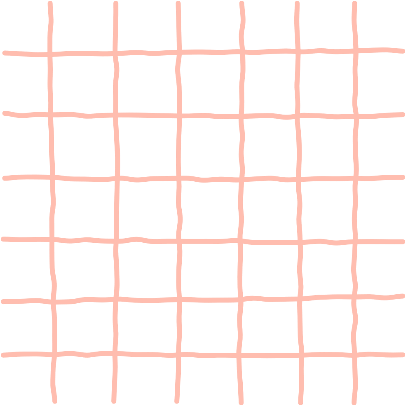 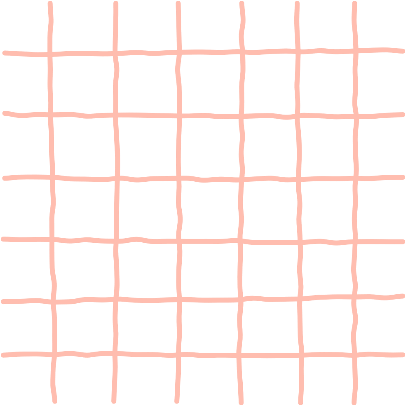 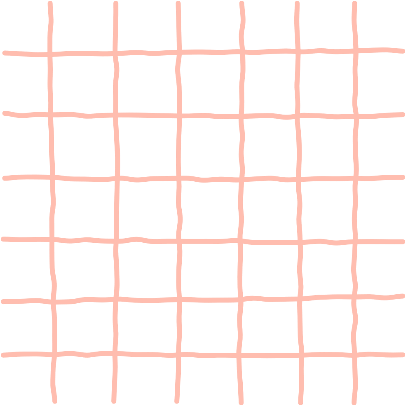 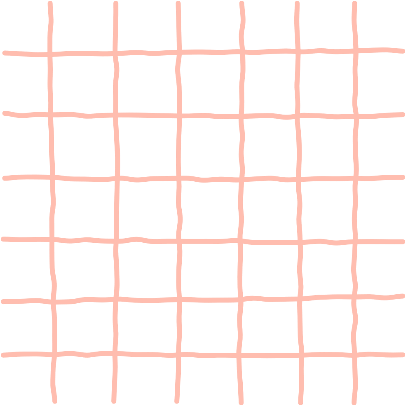 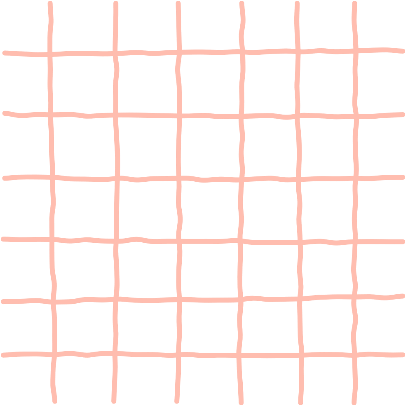 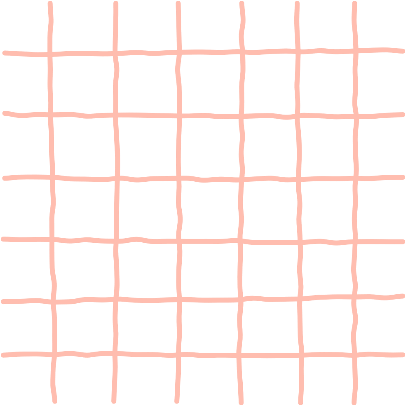 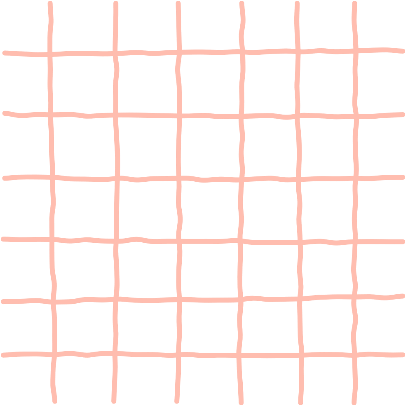 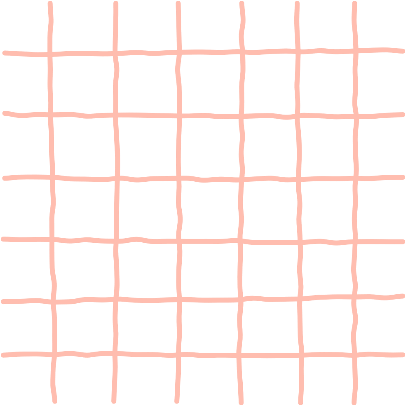 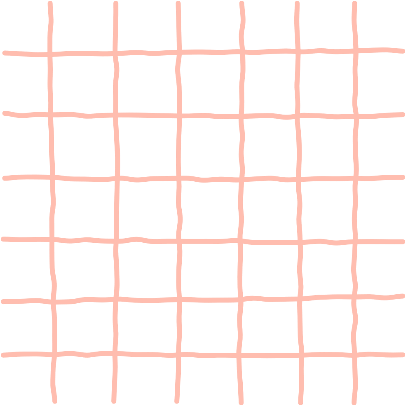 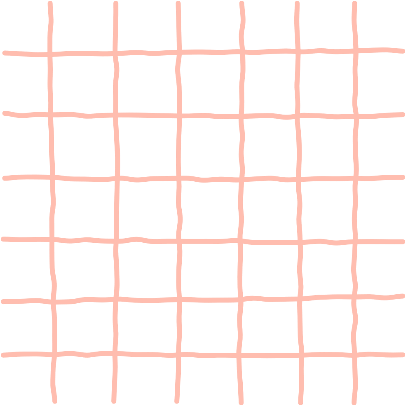 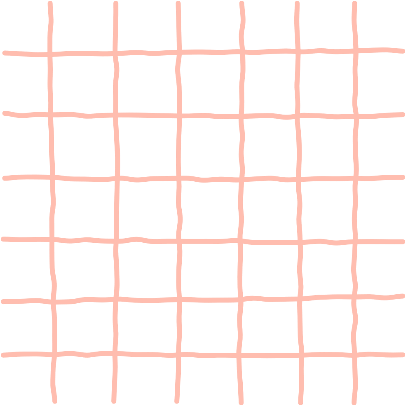 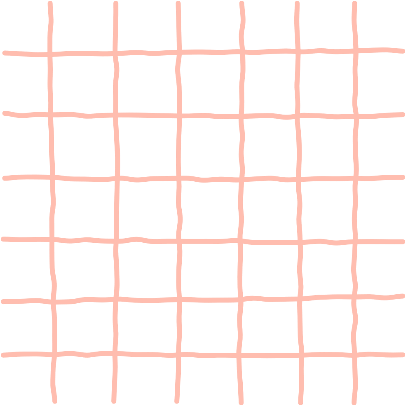 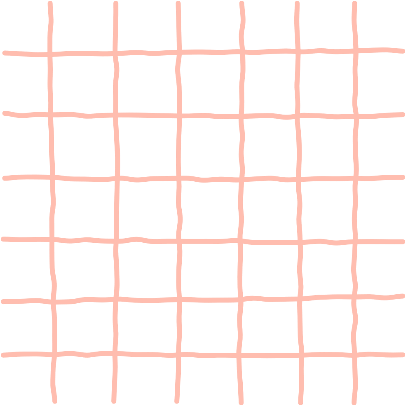 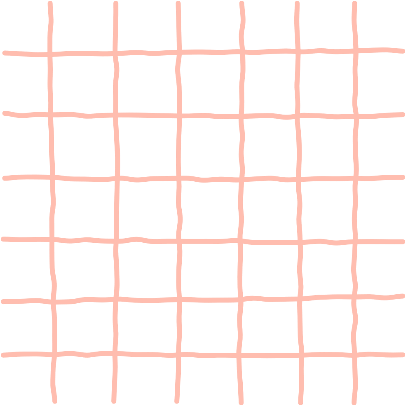 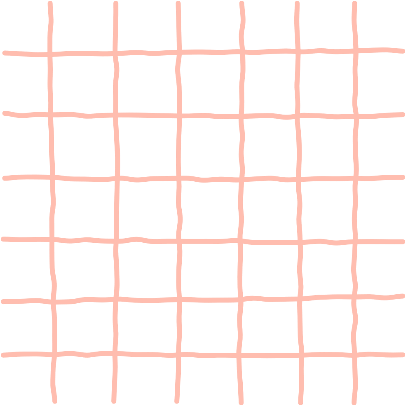 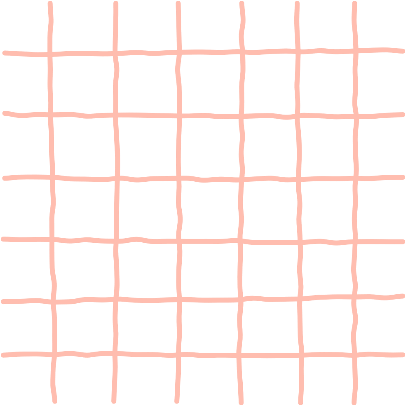 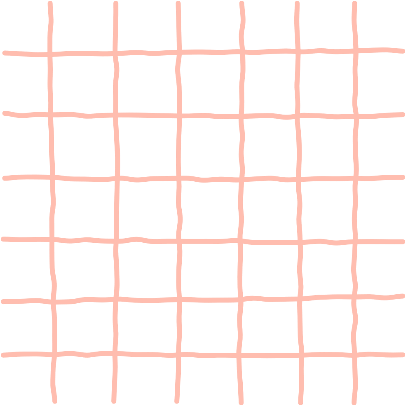 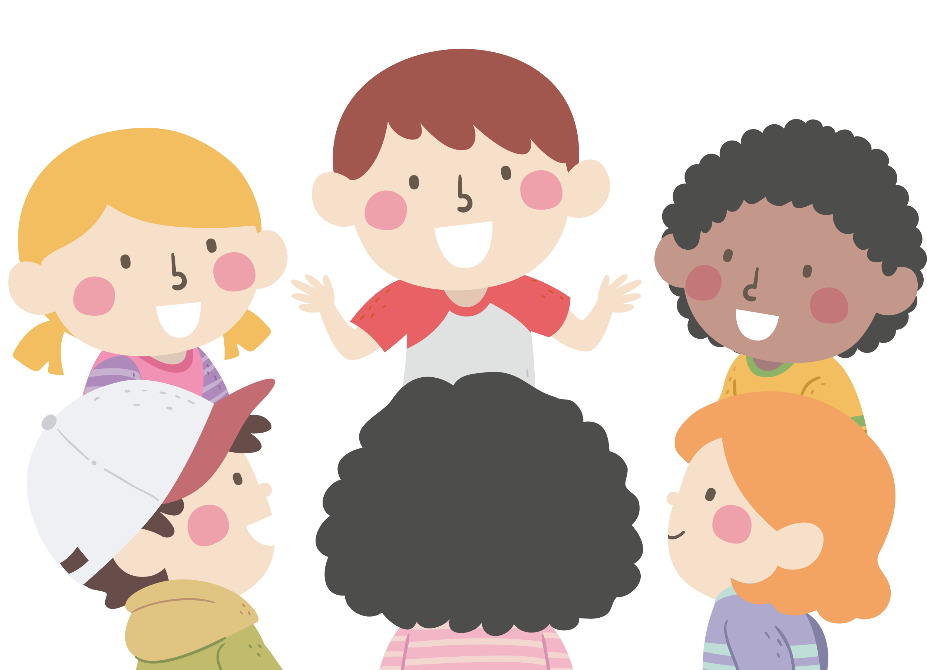 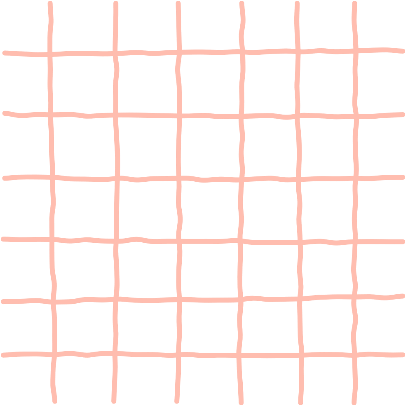 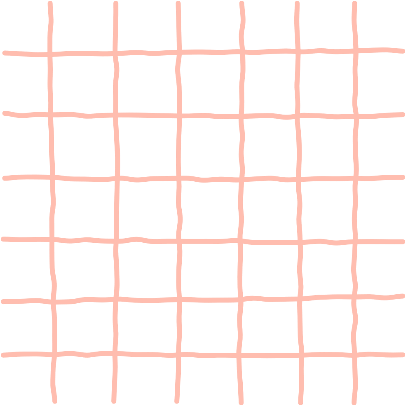 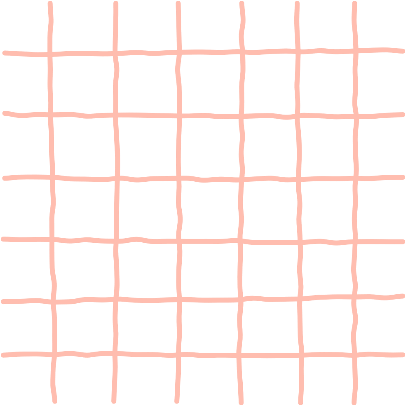 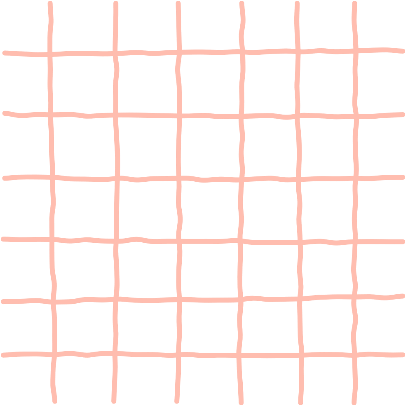 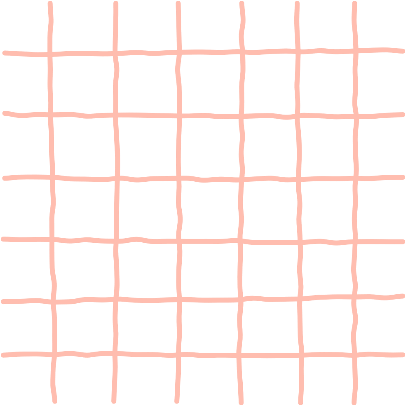 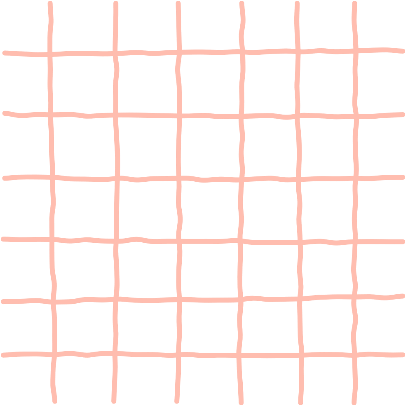 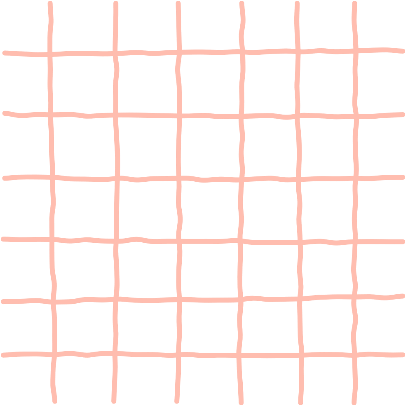 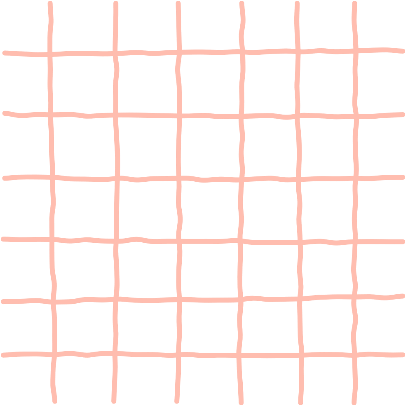 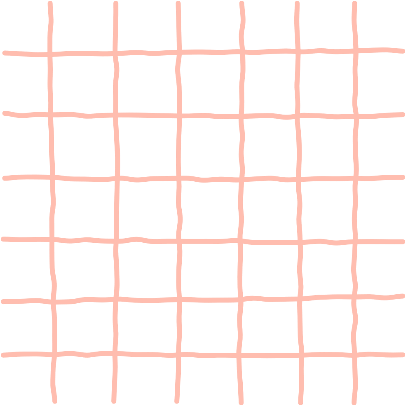 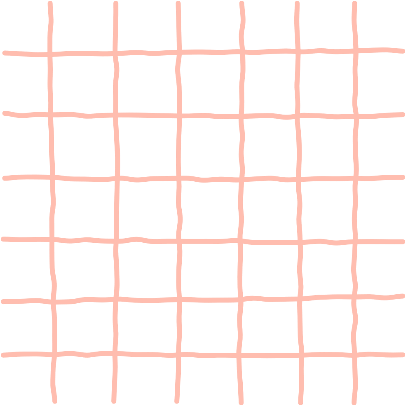 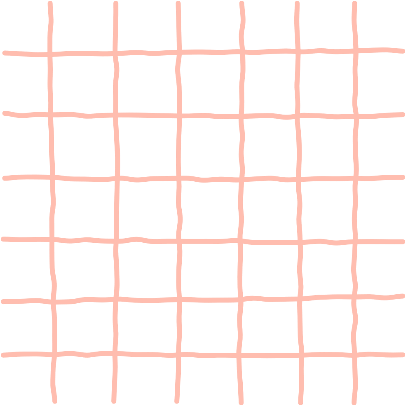 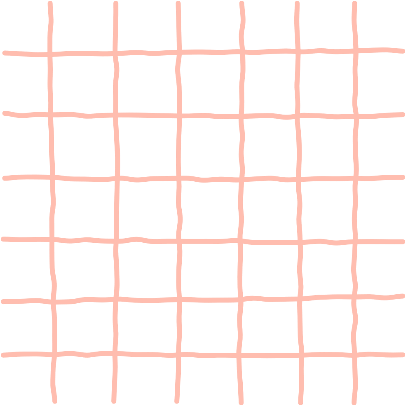 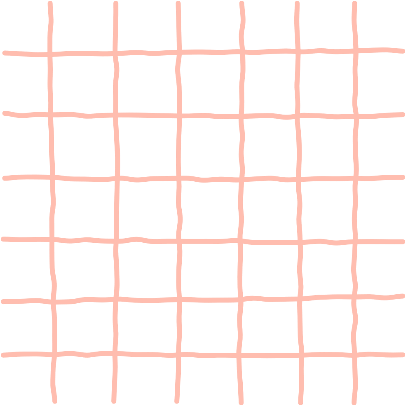 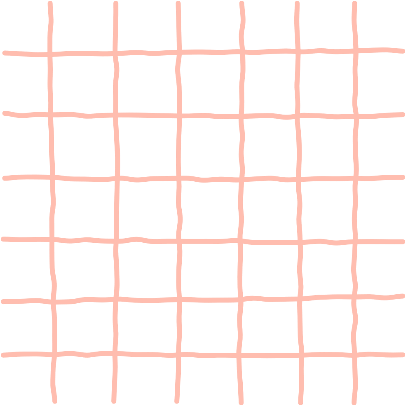 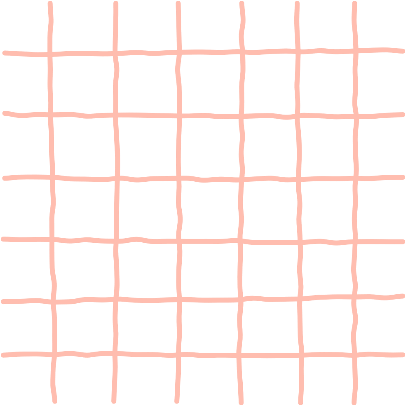 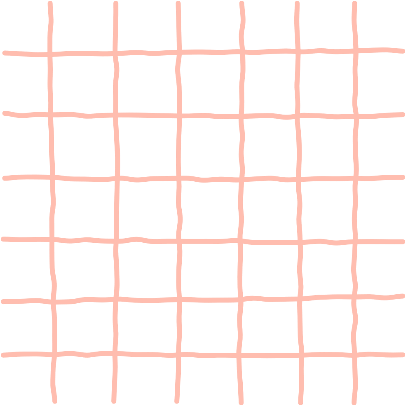 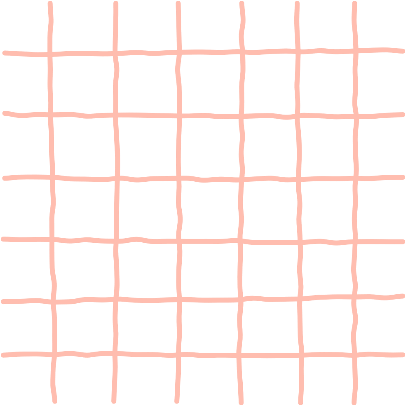 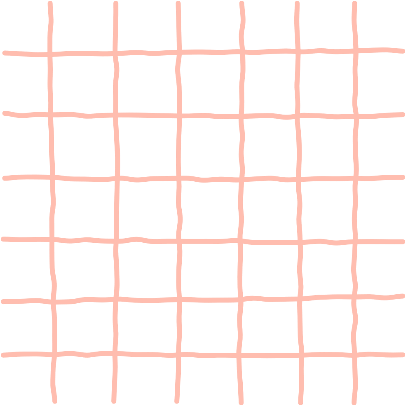 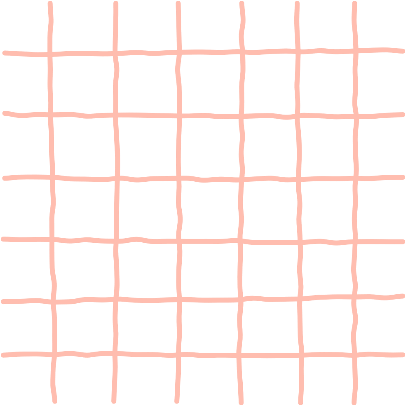 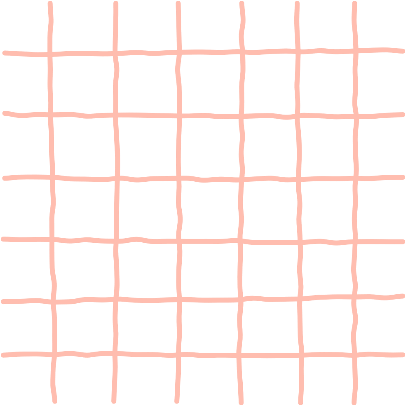 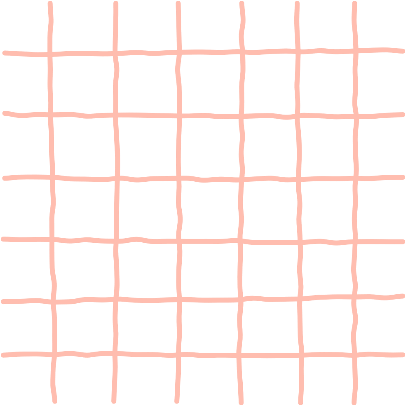 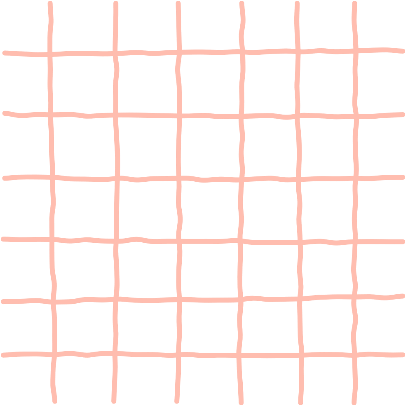 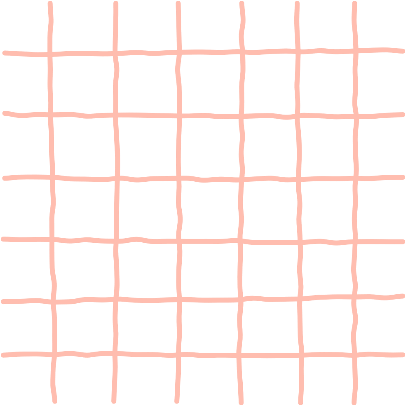 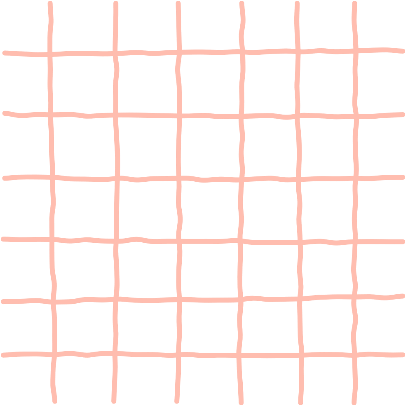 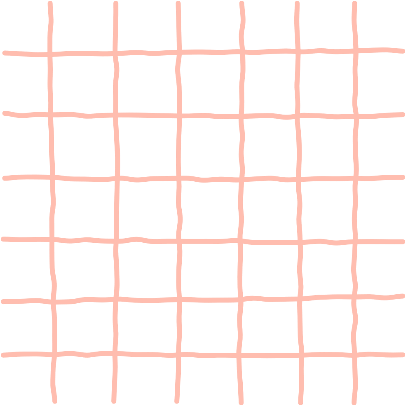 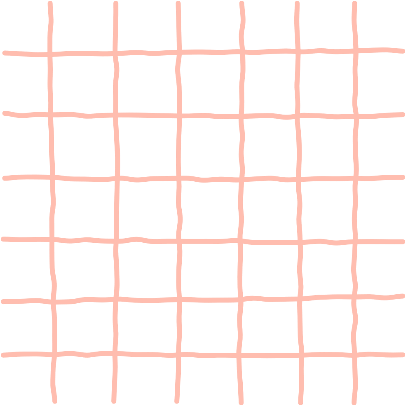 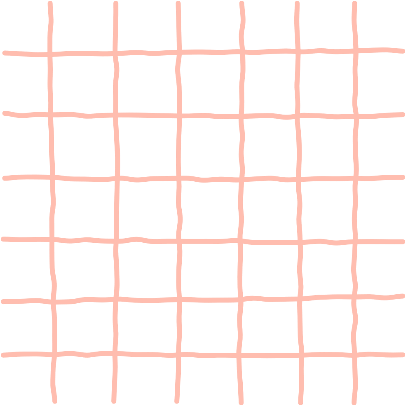 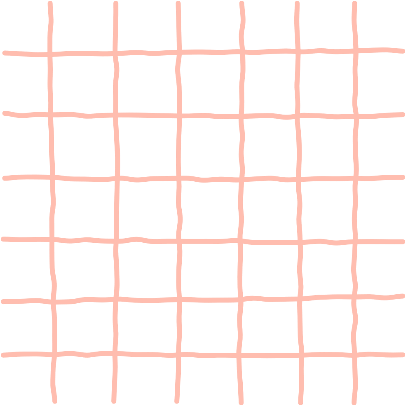 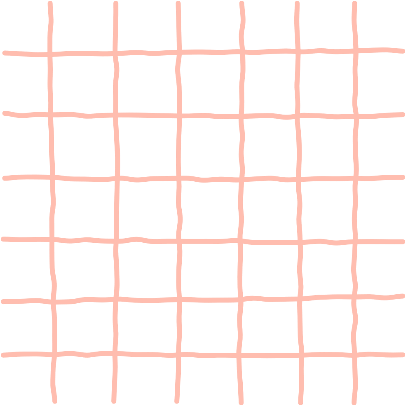 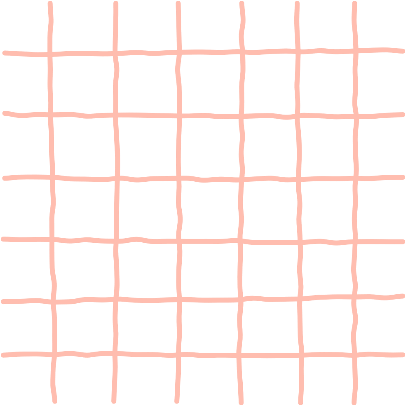 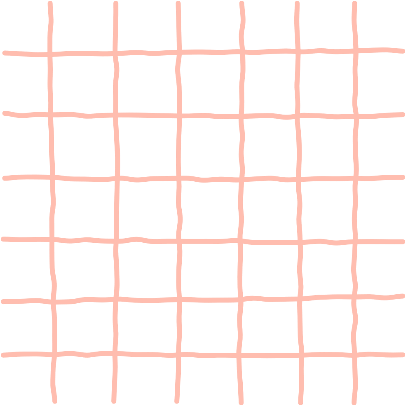 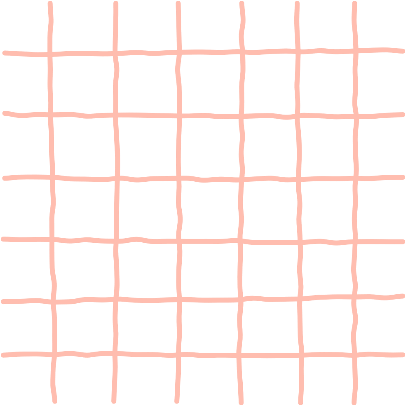 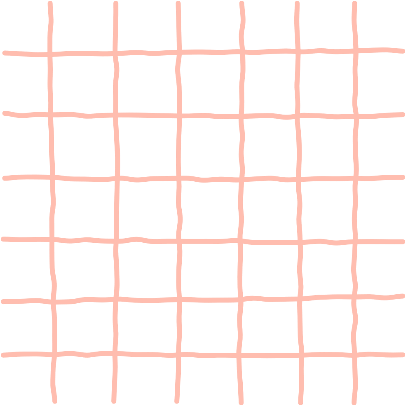 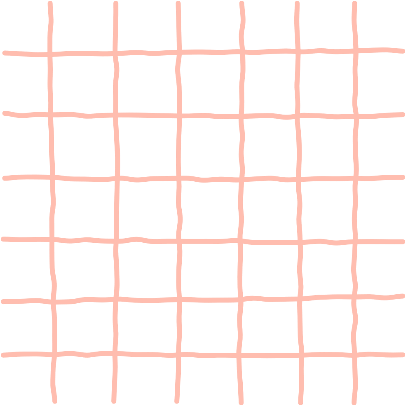 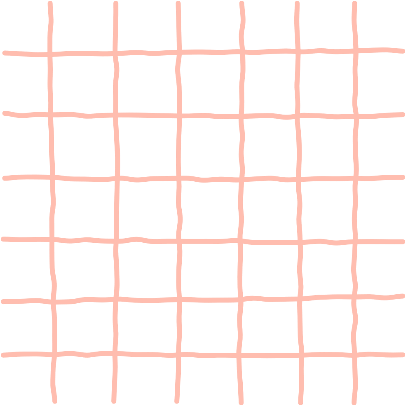 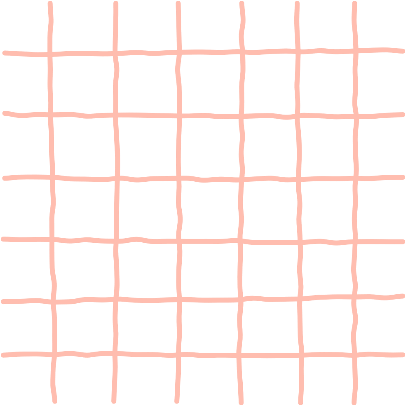 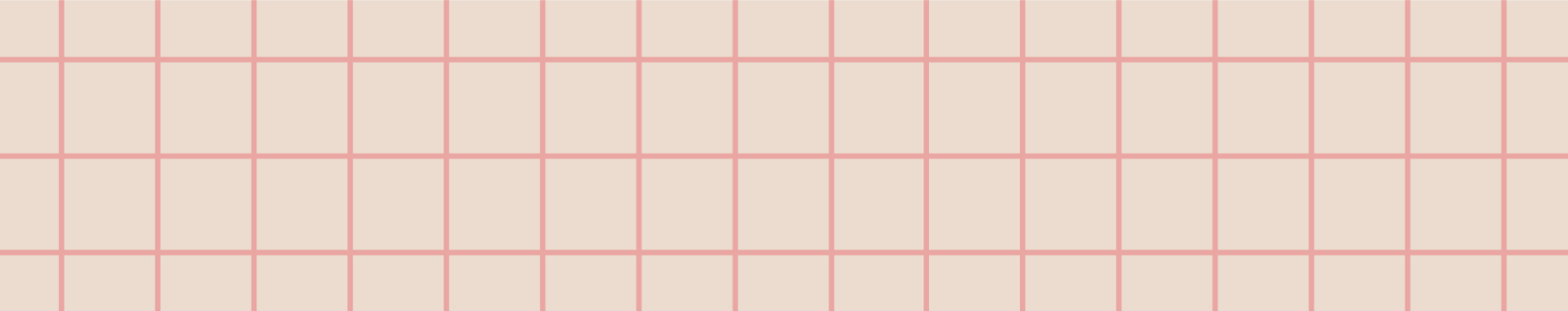 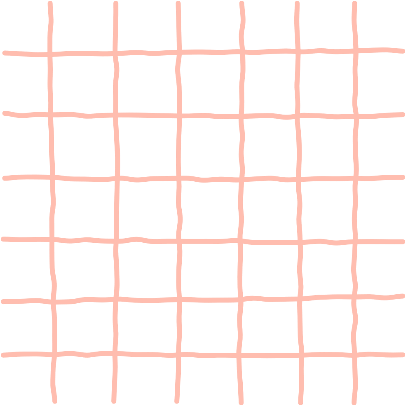 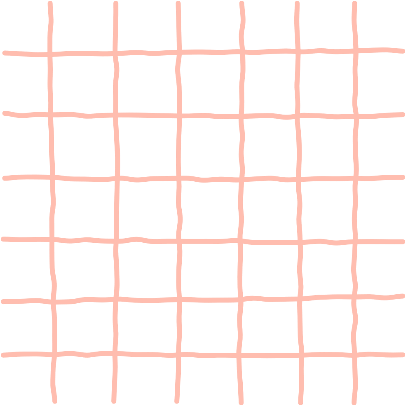 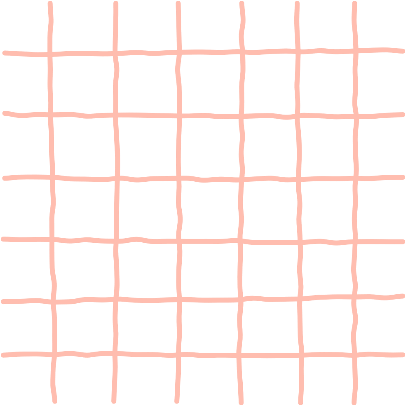 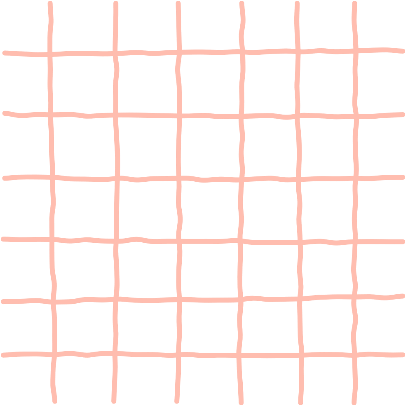 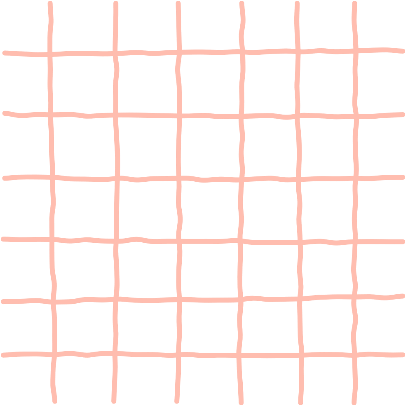 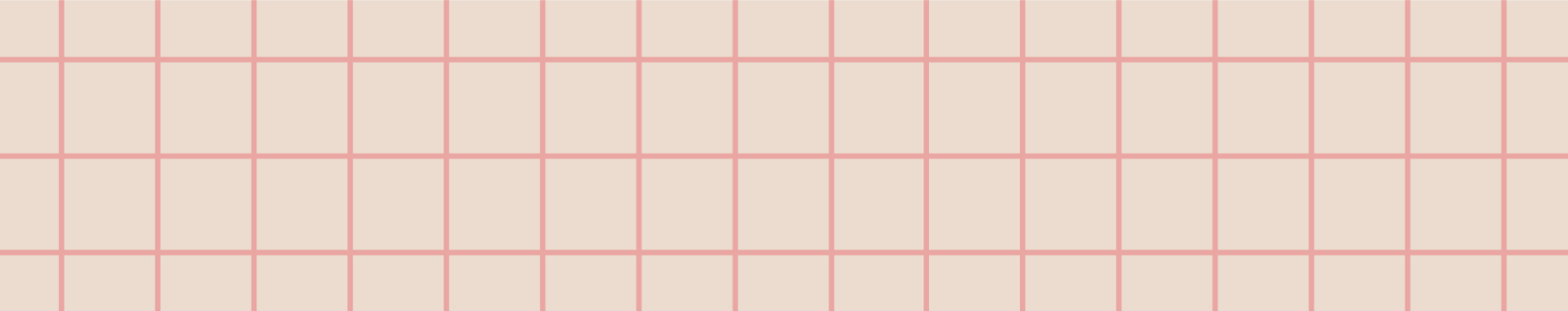 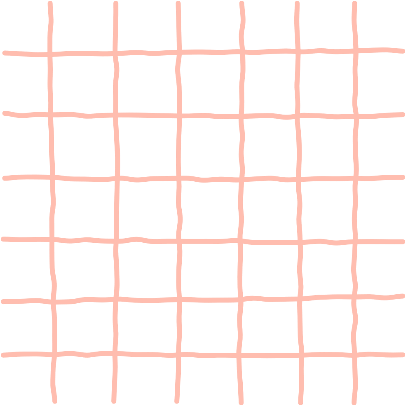 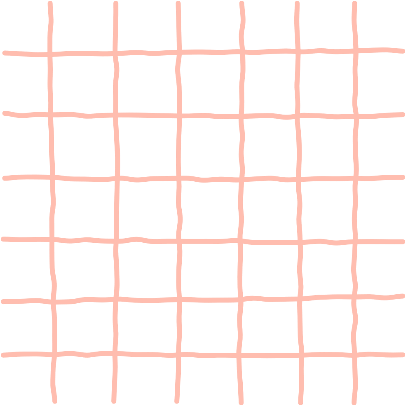 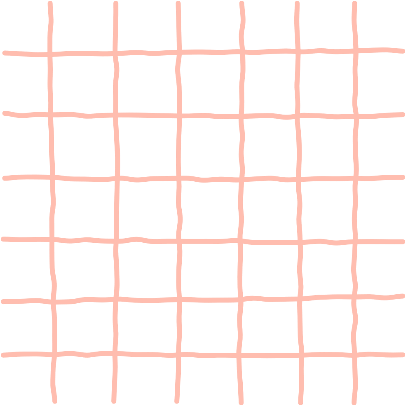 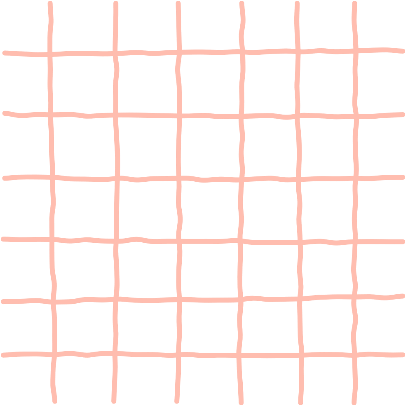 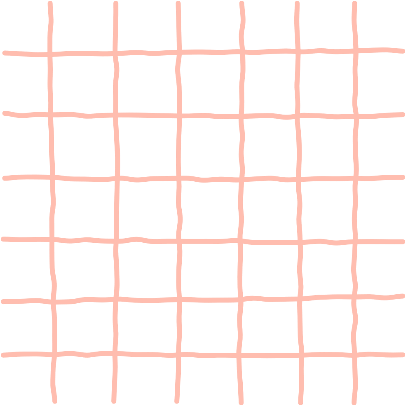 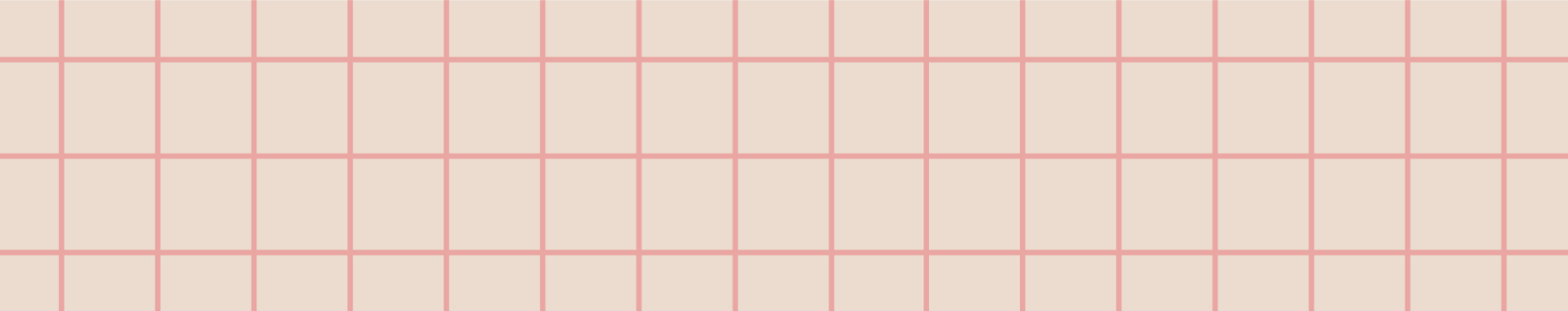 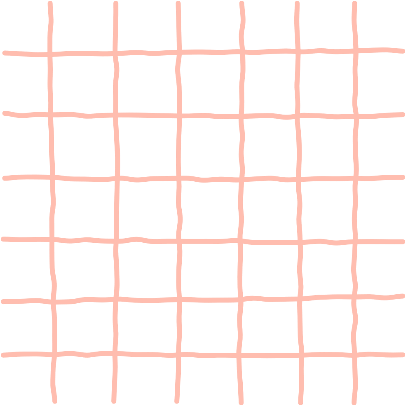 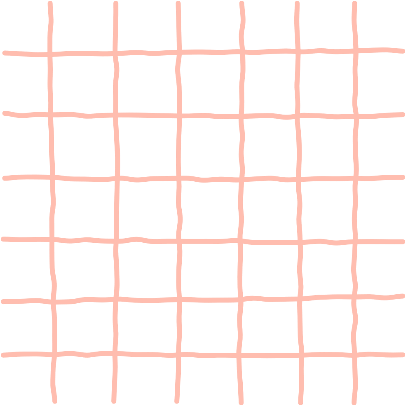 KHÁM PHÁ
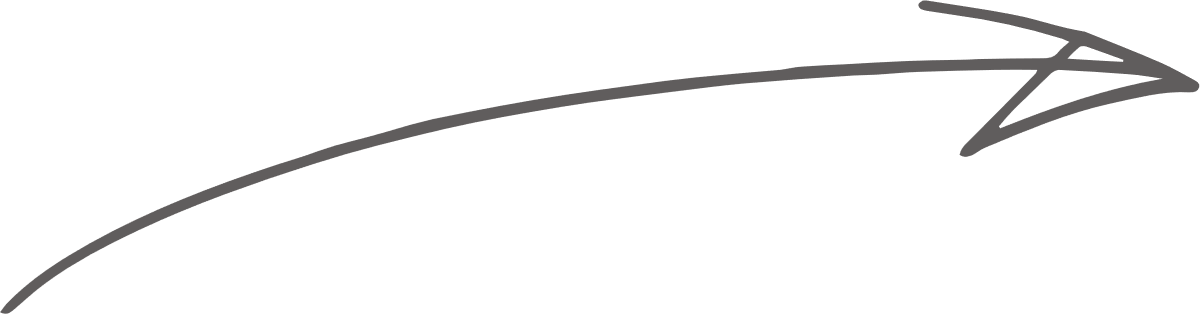 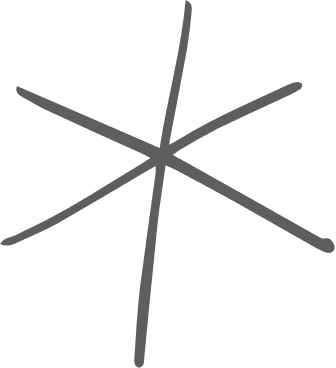 HĐ1
Nhiệm vụ của nhóm em
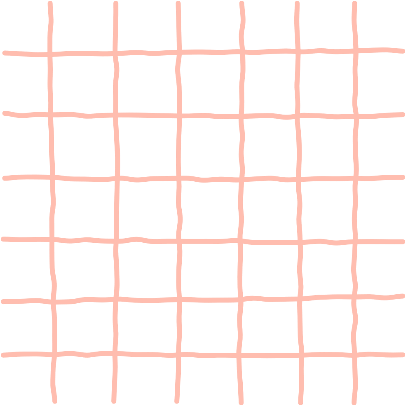 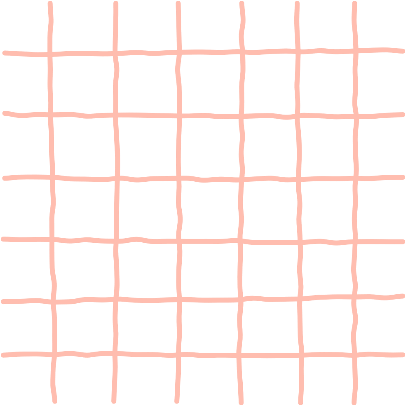 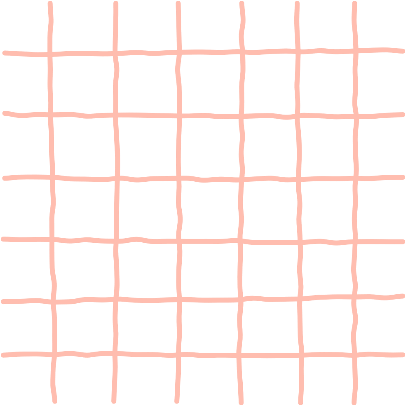 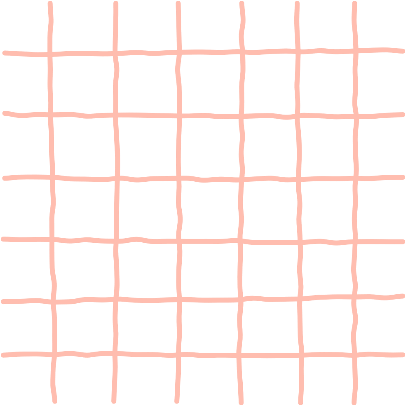 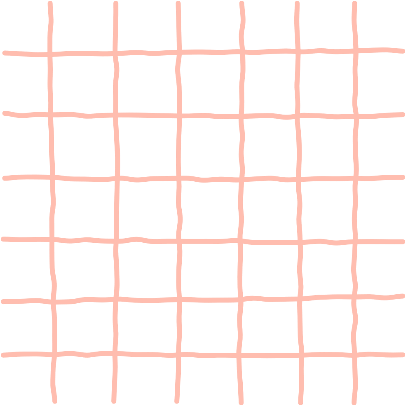 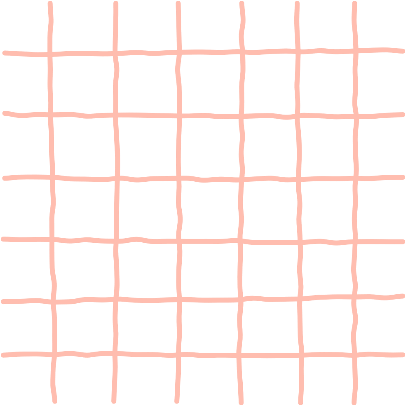 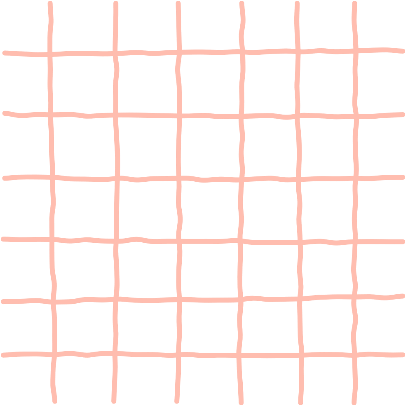 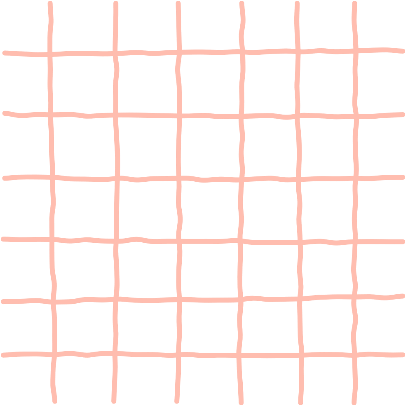 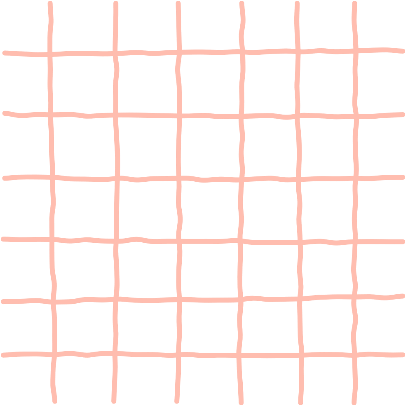 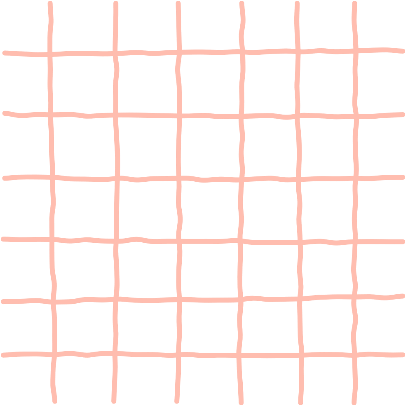 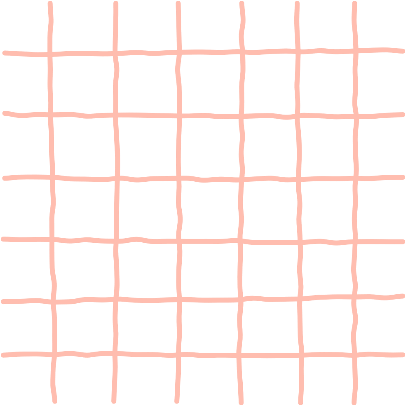 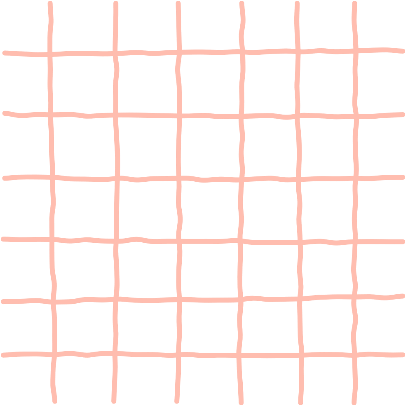 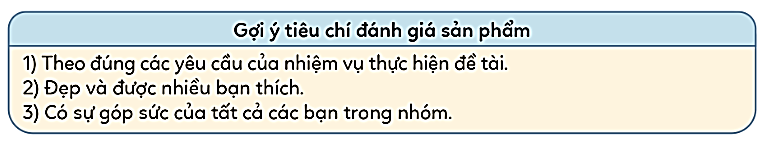 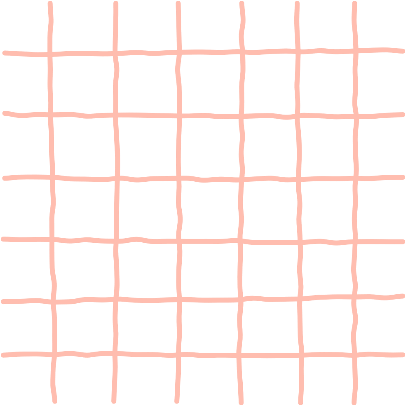 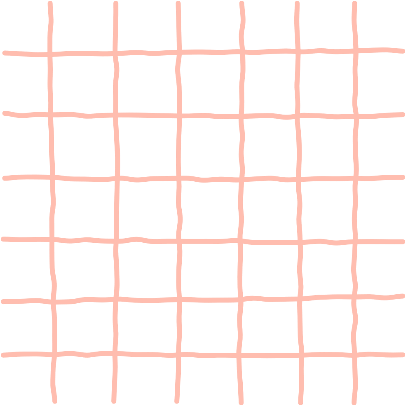 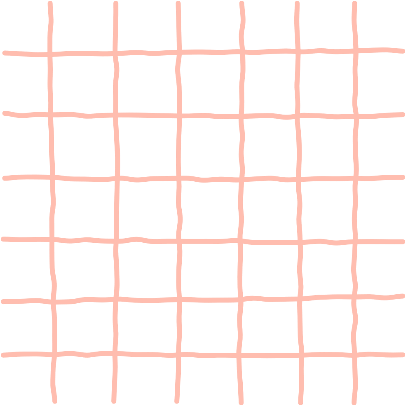 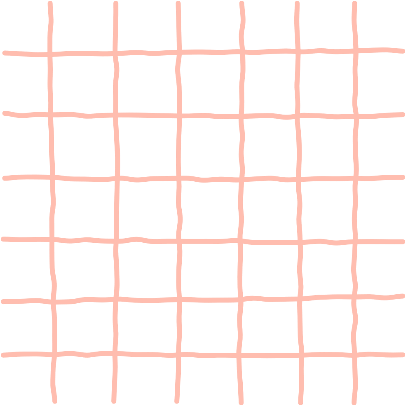 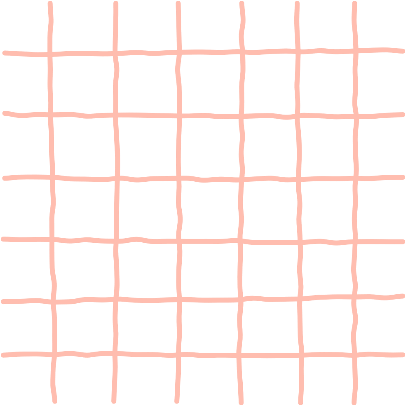 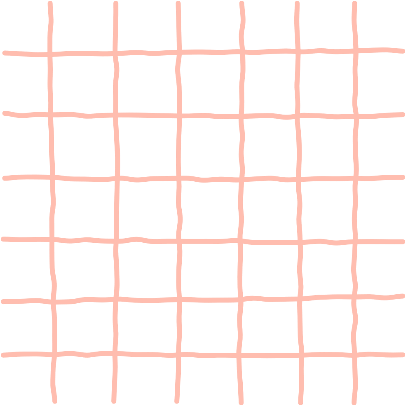 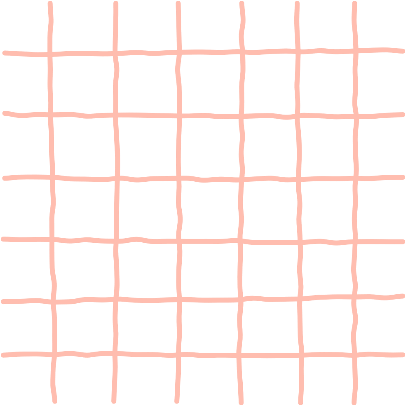 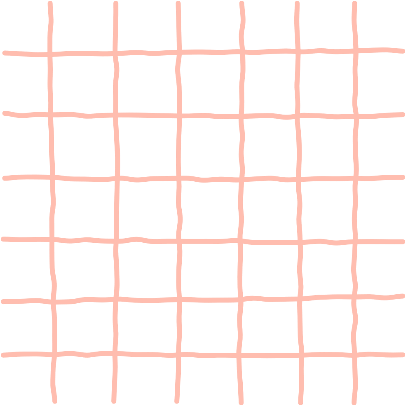 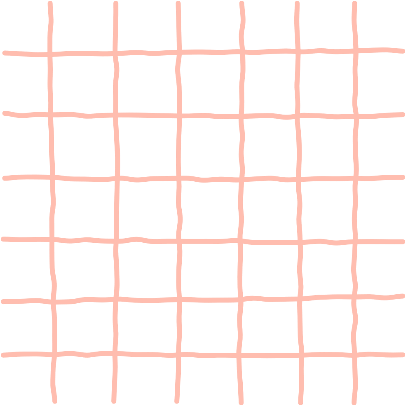 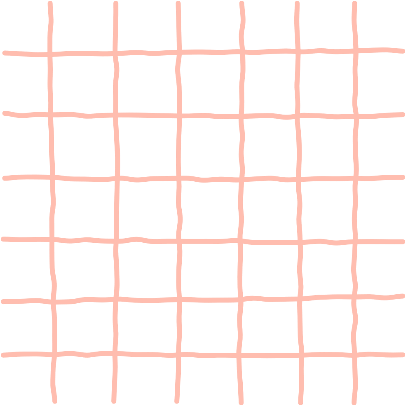 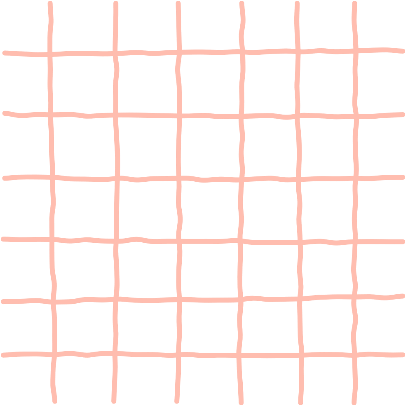 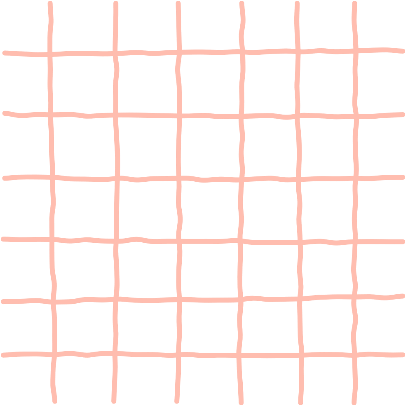 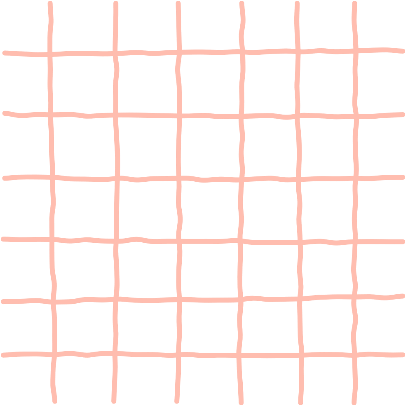 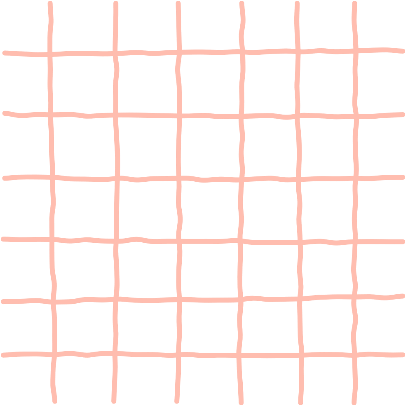 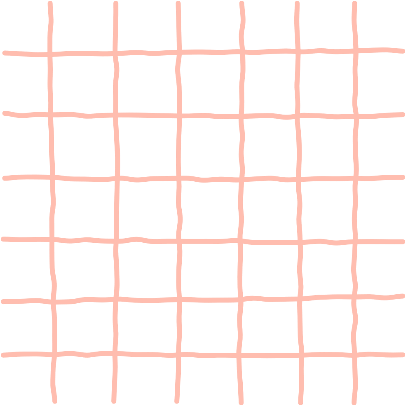 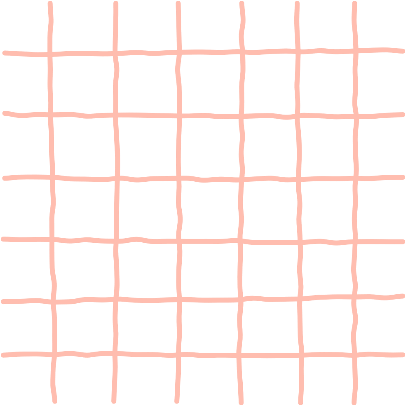 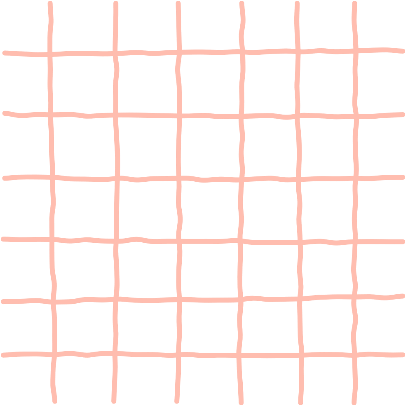 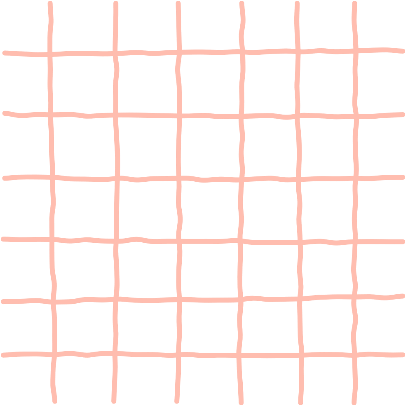 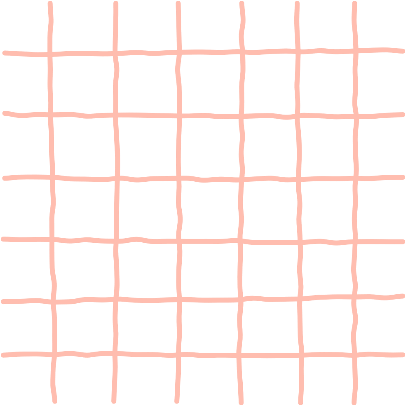 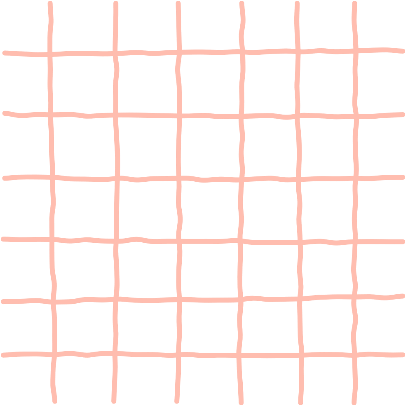 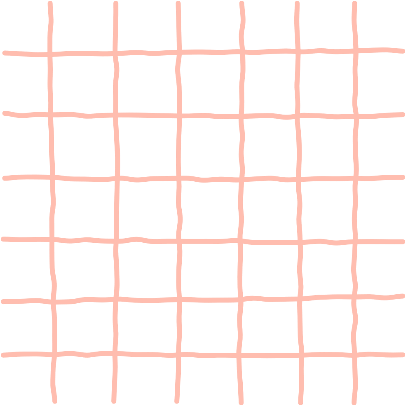 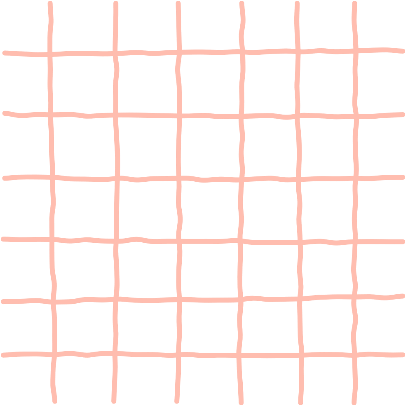 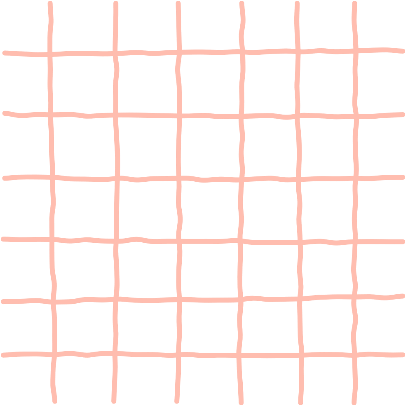 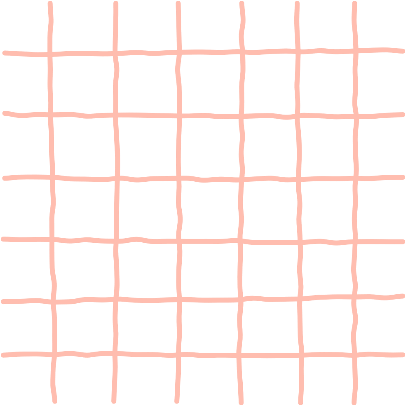 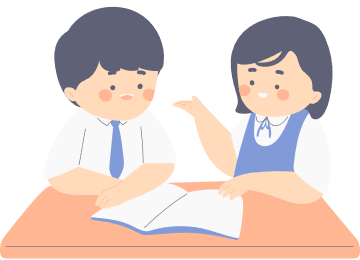 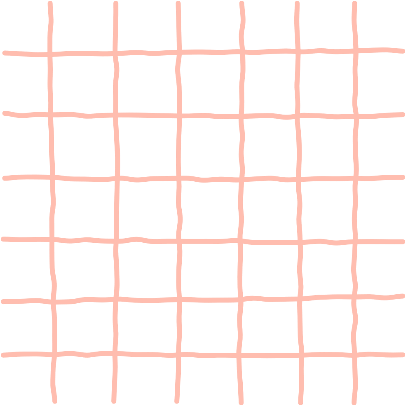 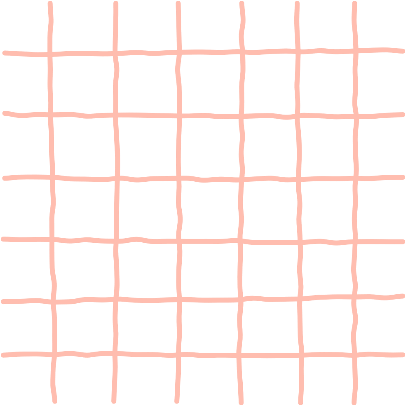 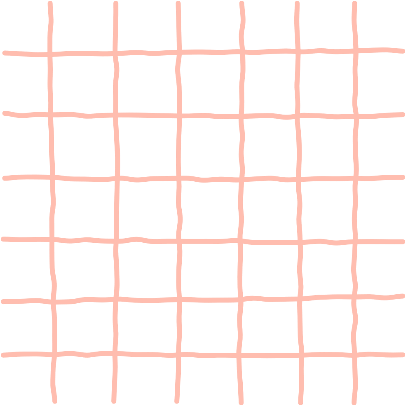 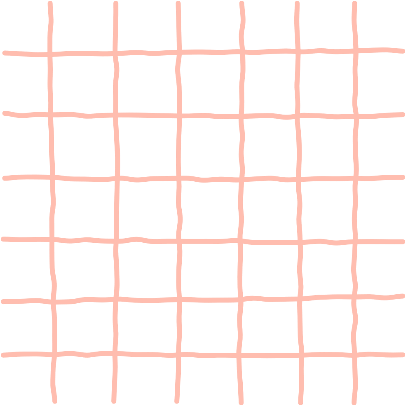 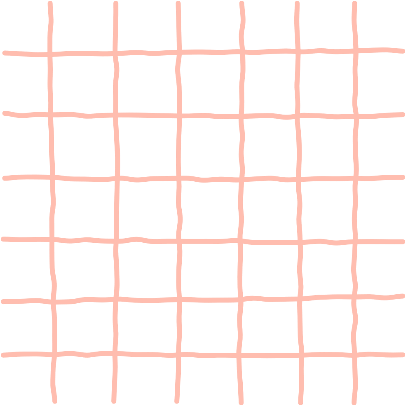 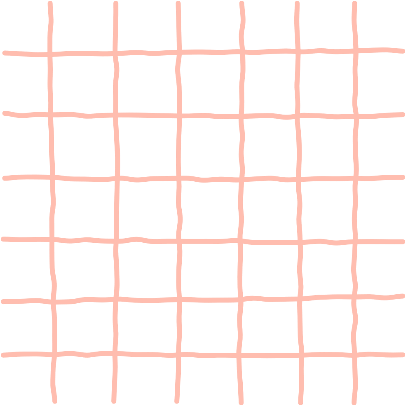 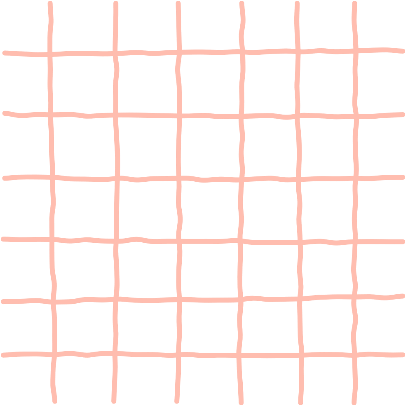 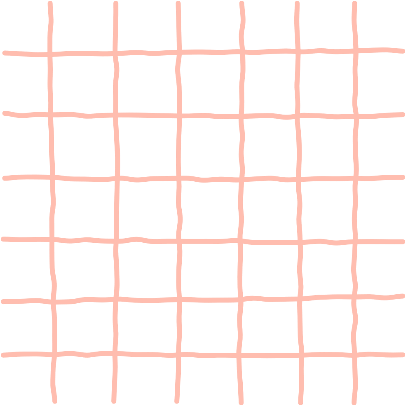 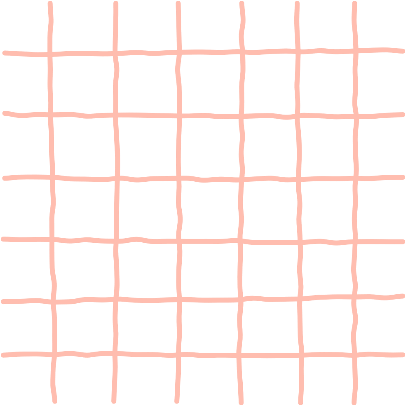 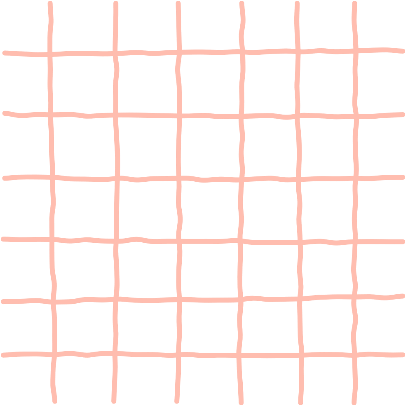 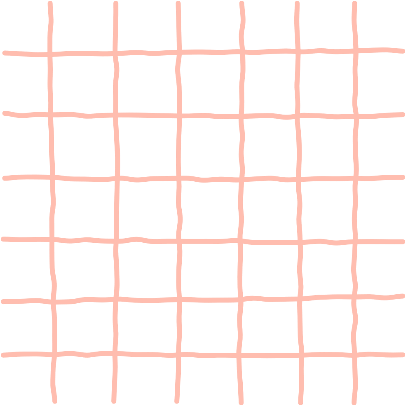 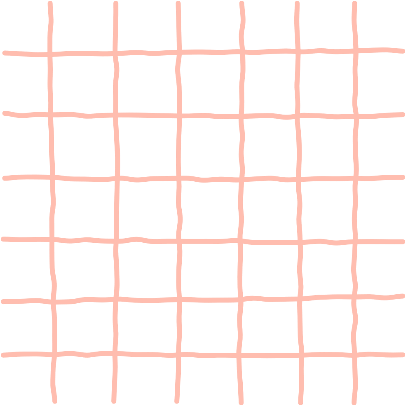 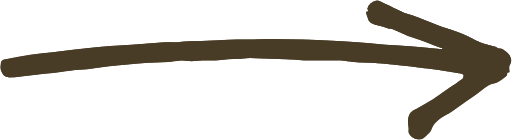 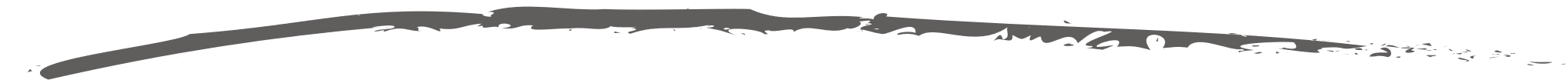 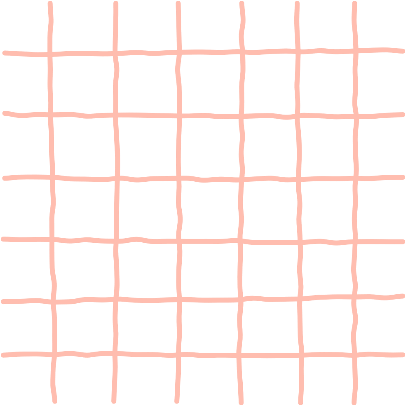 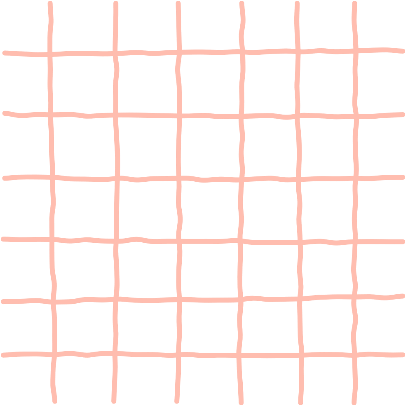 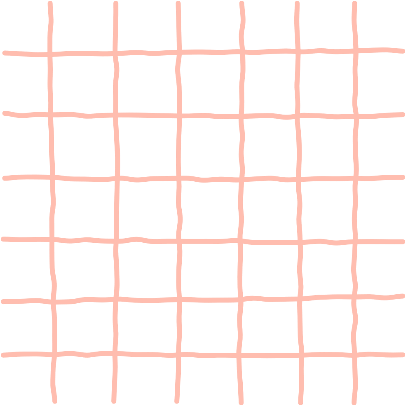 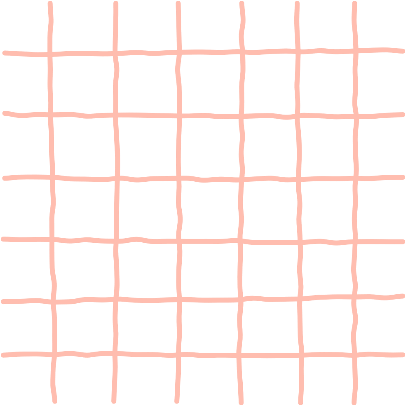 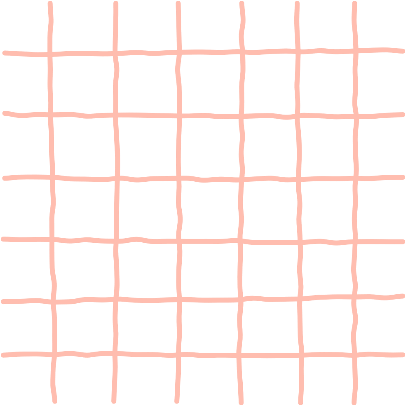 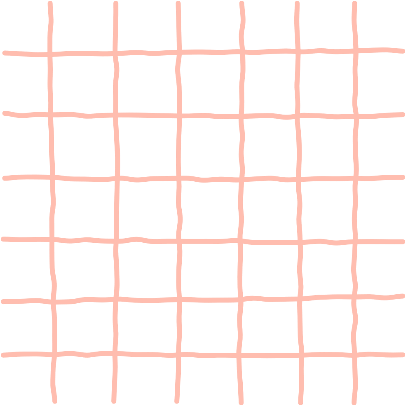 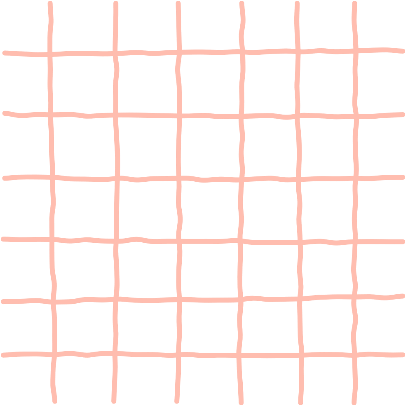 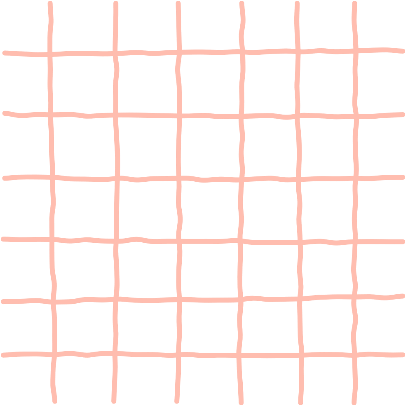 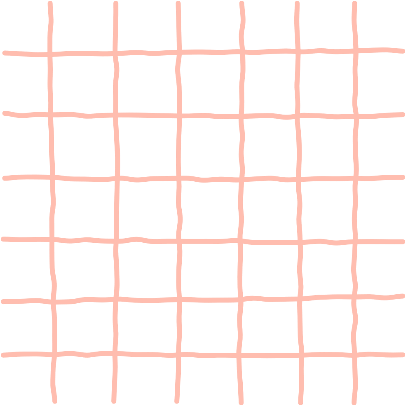 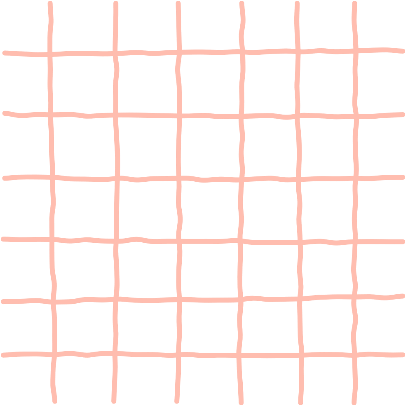 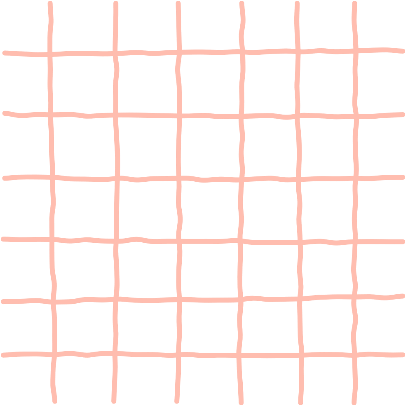 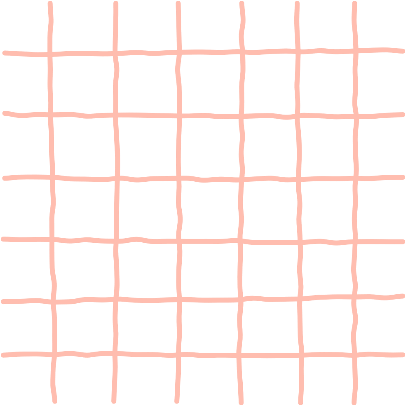 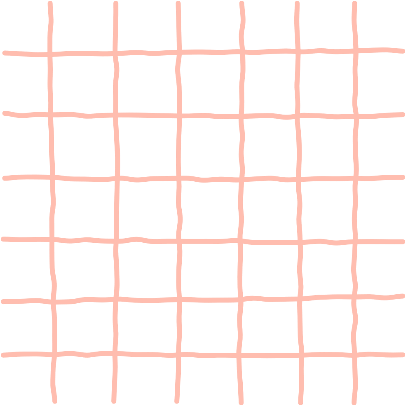 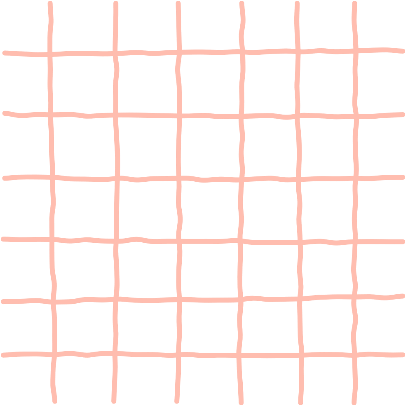 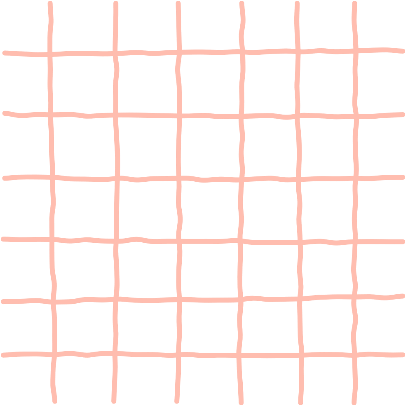 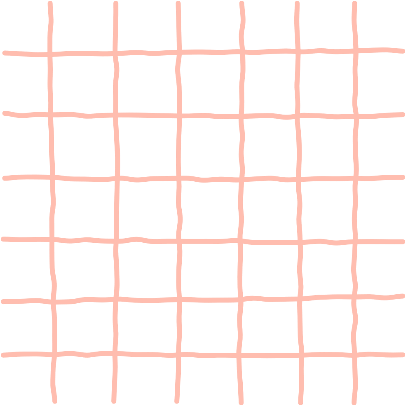 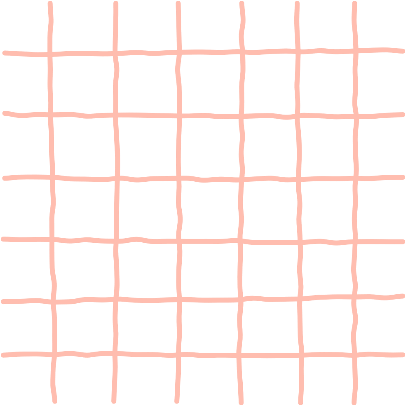 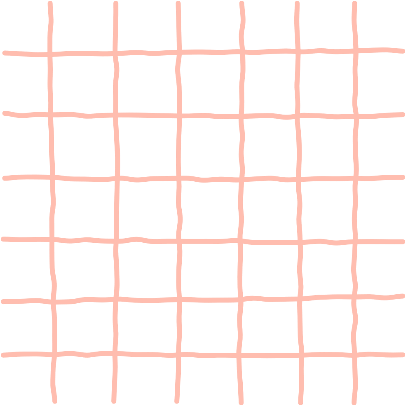 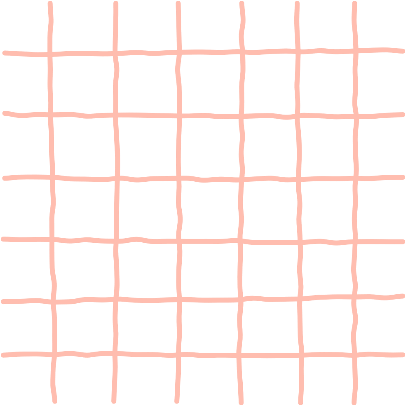 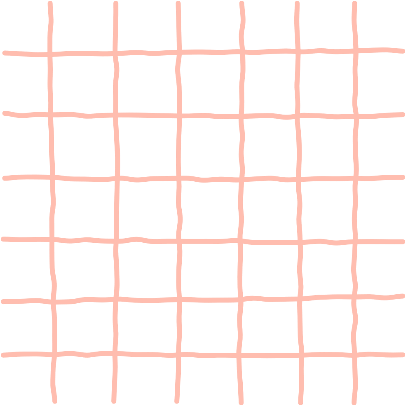 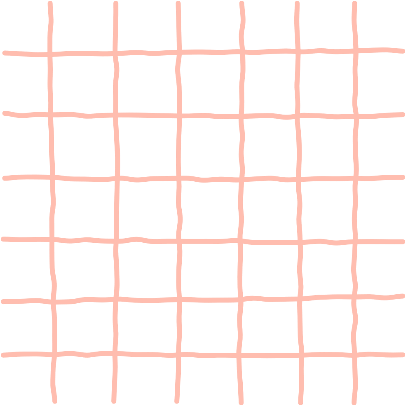 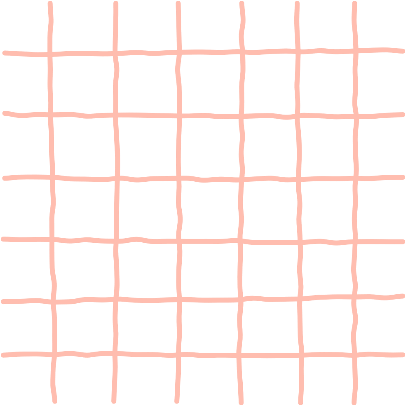 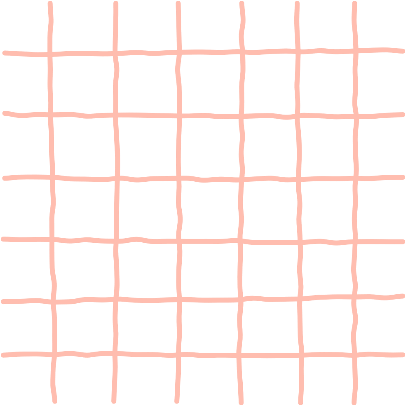 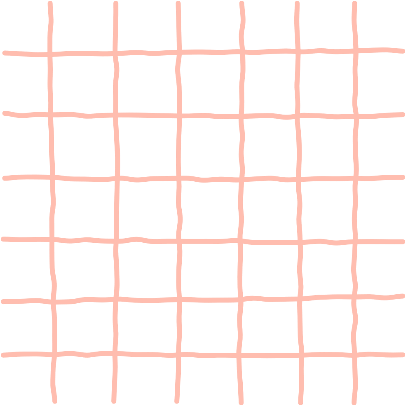 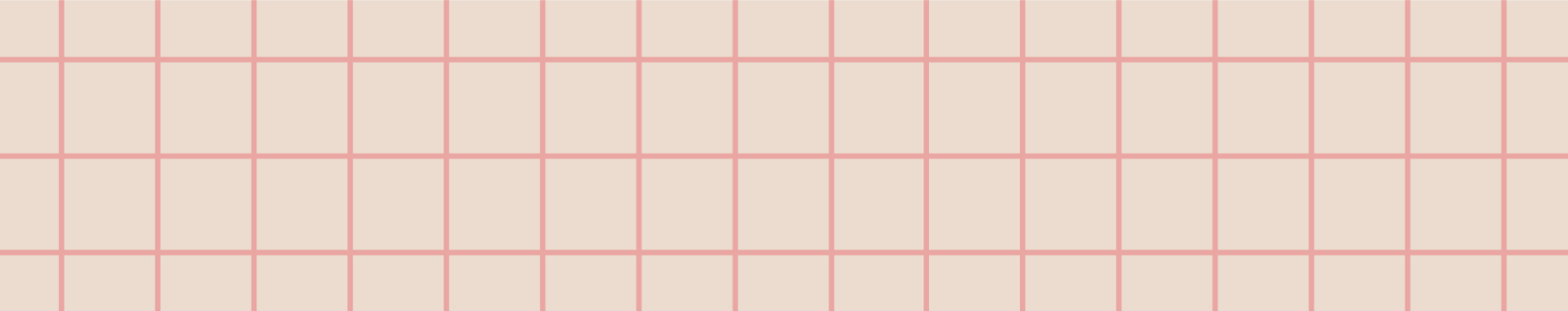 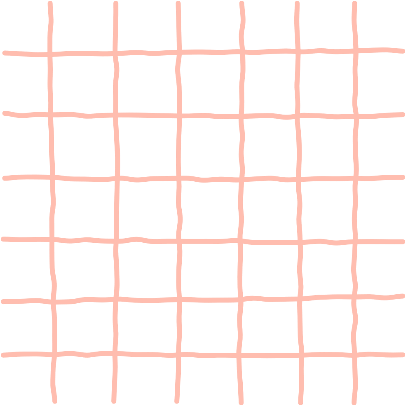 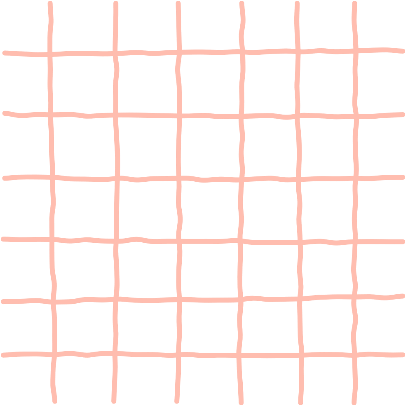 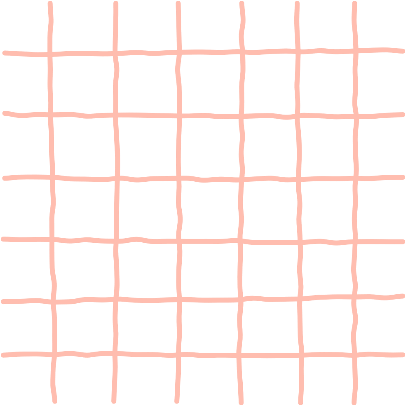 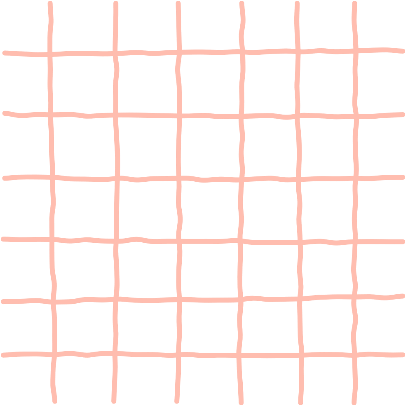 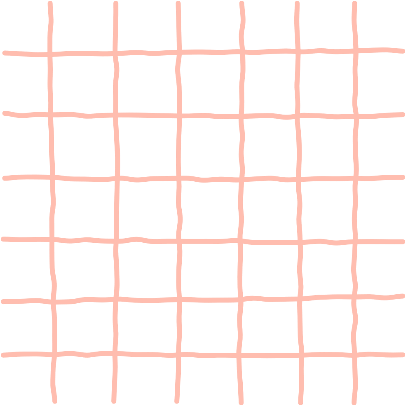 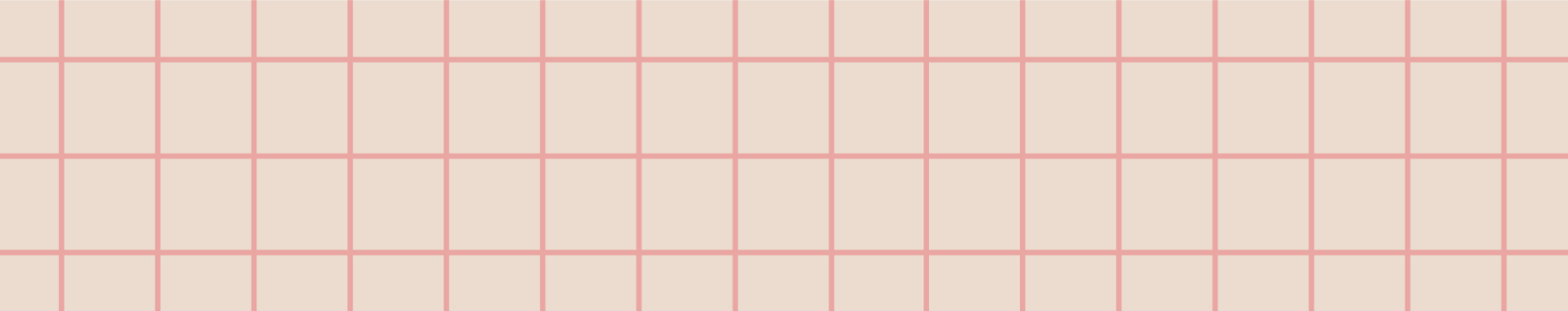 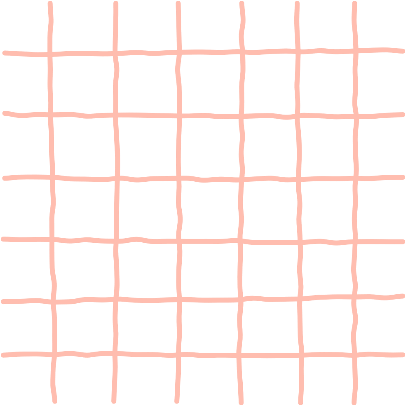 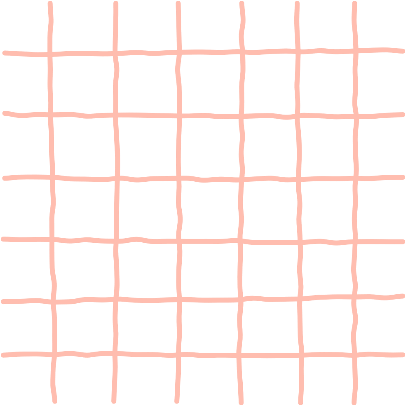 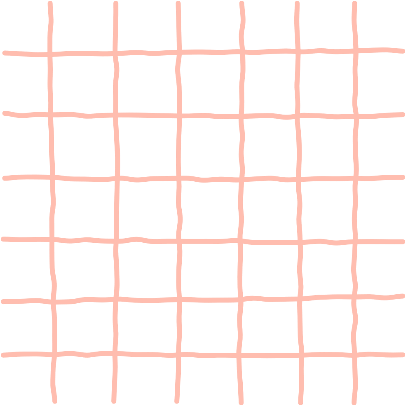 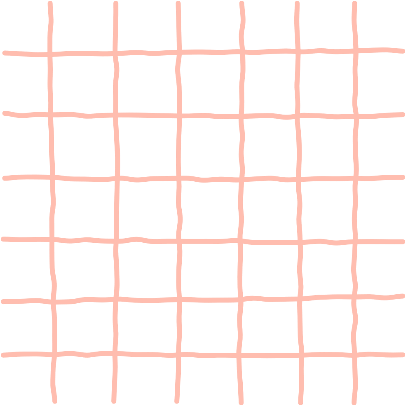 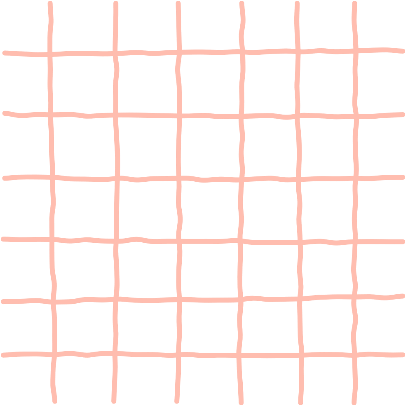 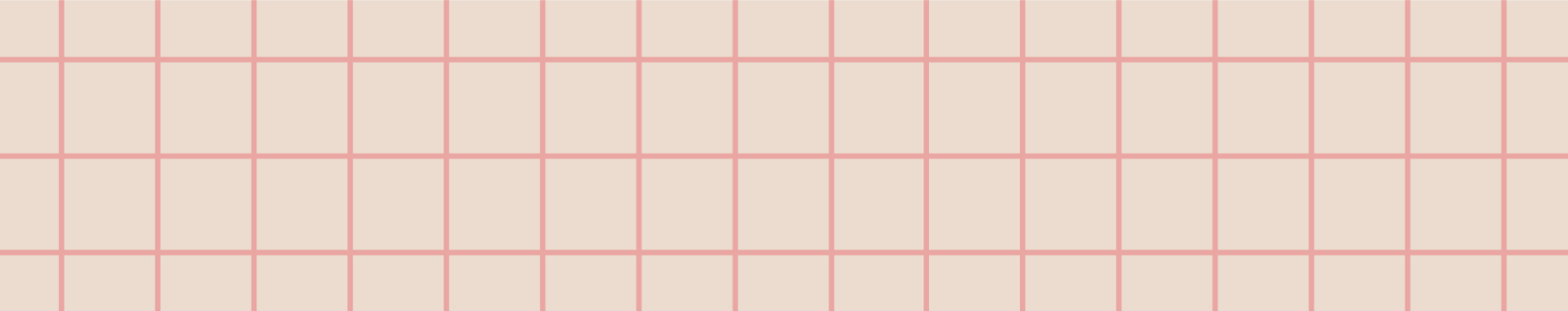 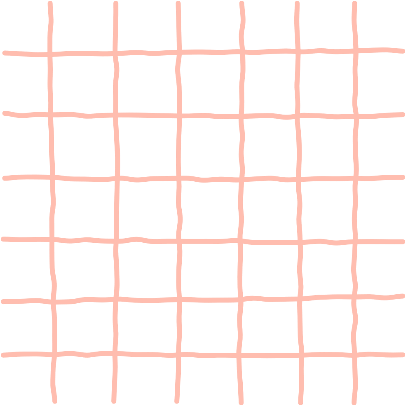 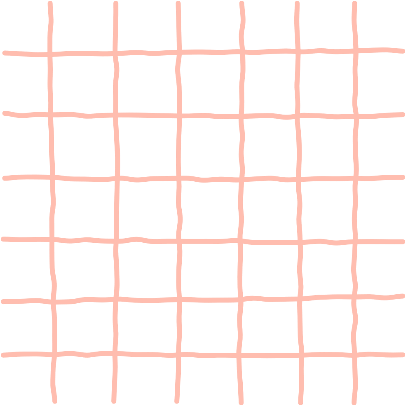 KHÁM PHÁ
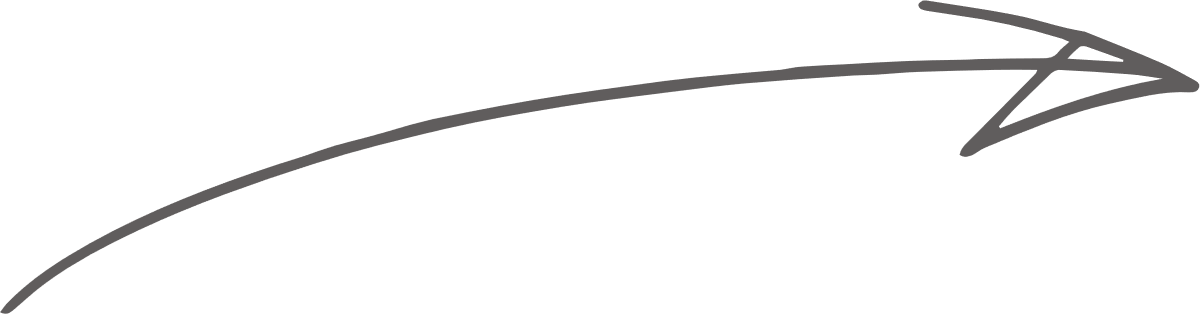 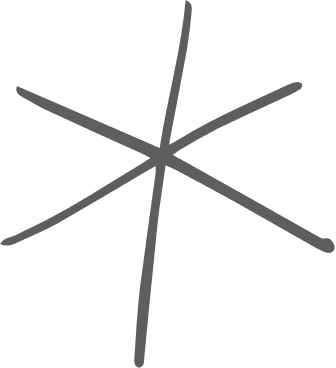 HĐ2
Thu hoạch sau bài tập theo nhóm
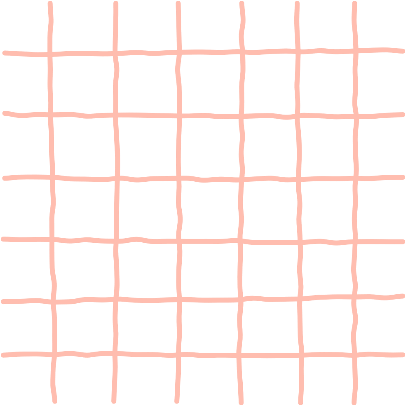 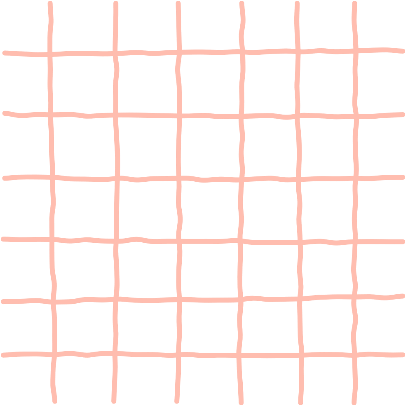 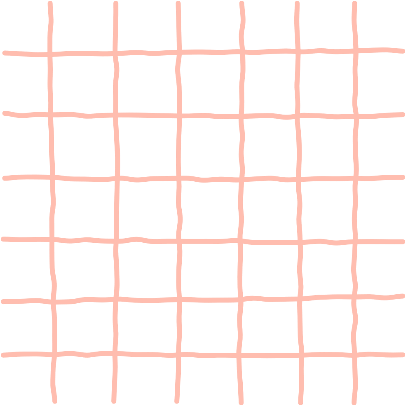 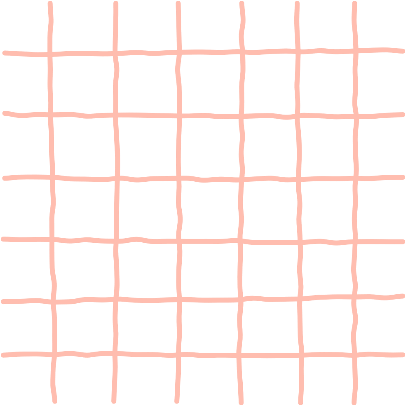 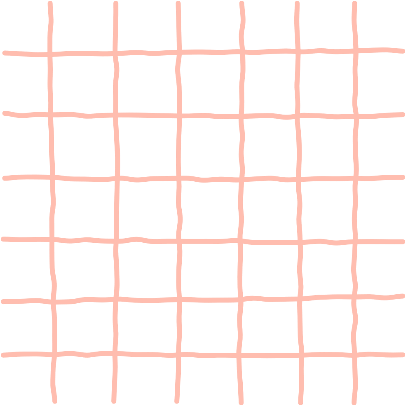 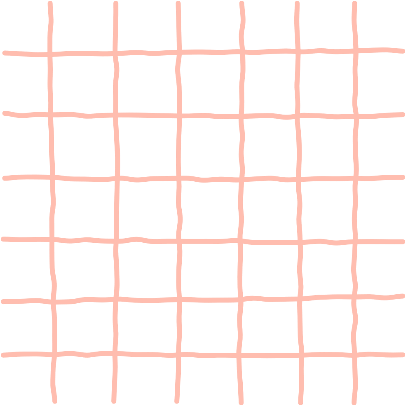 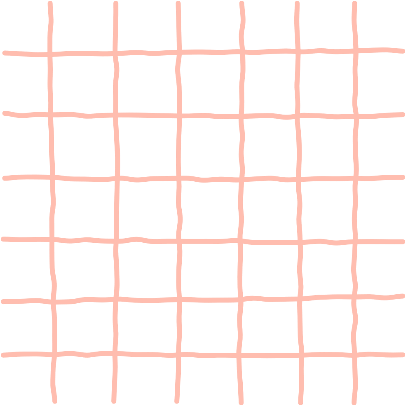 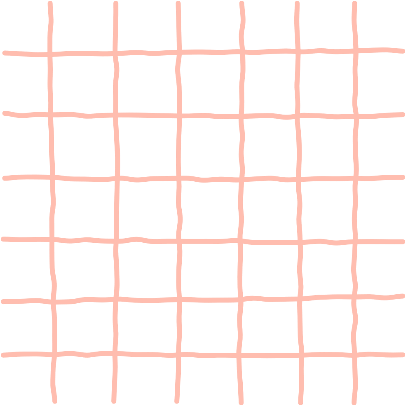 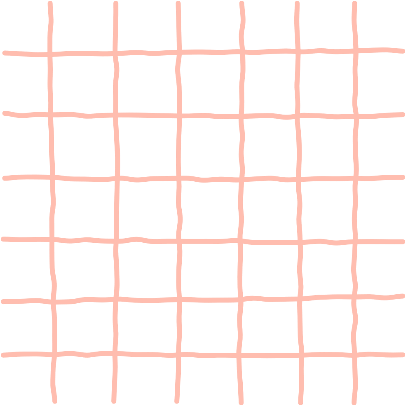 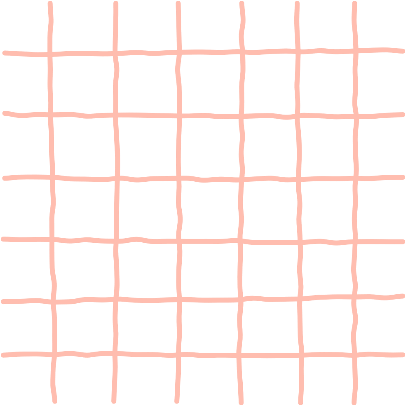 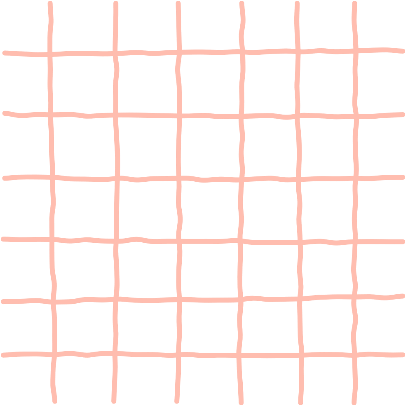 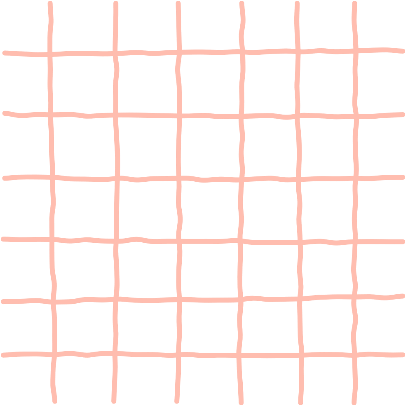 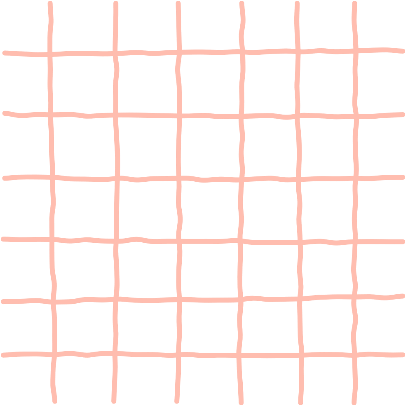 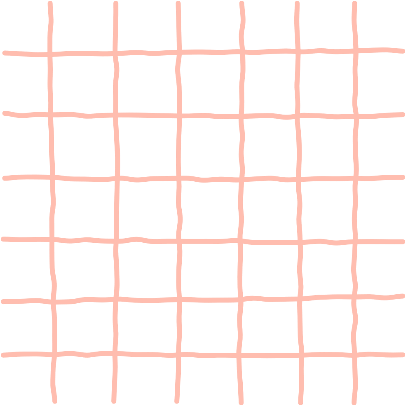 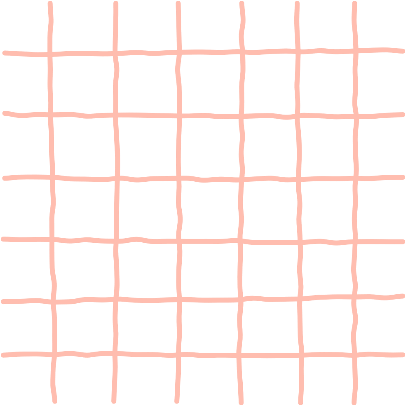 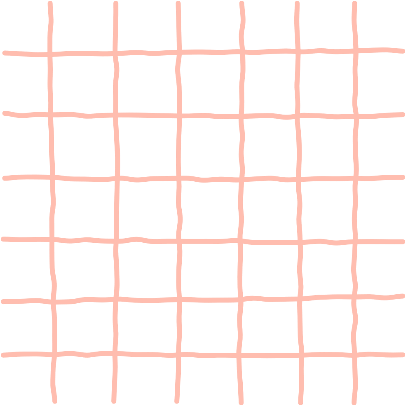 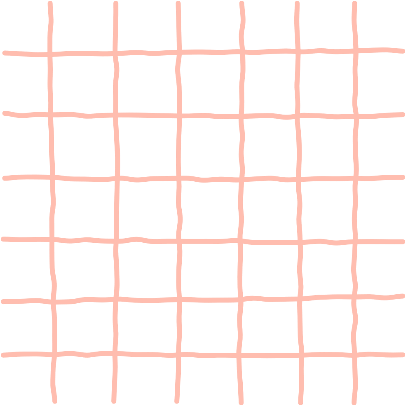 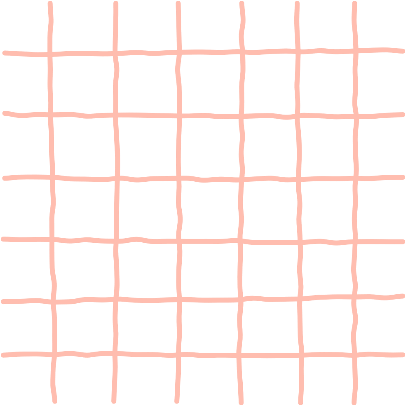 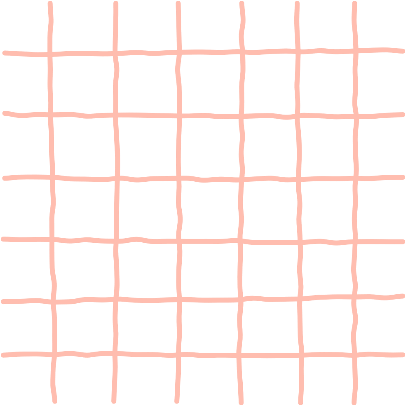 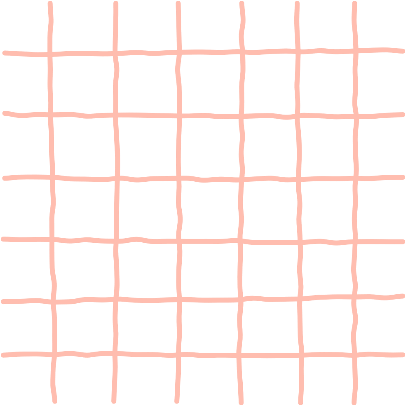 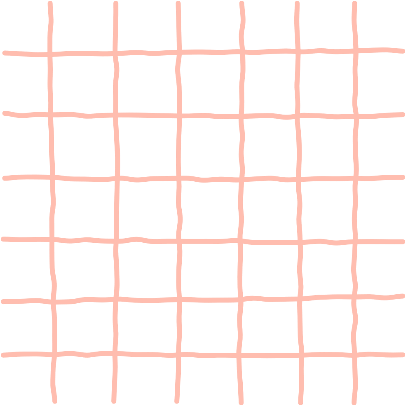 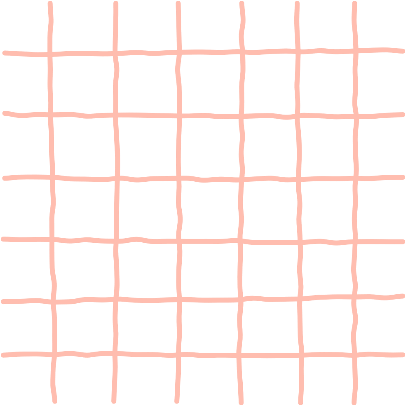 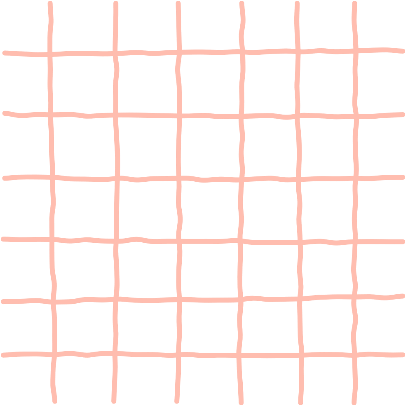 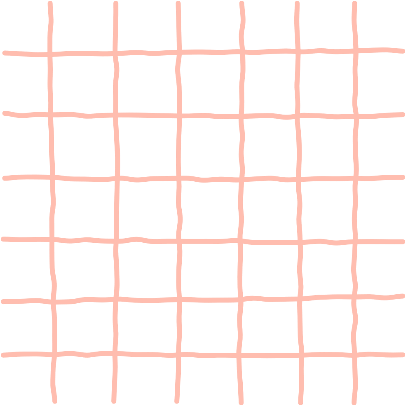 Mời đại diện các nhóm trình bày kết quả thực hiện đề tài, nêu rõ nhóm đã sử dụng máy tính hỗ trợ những việc cụ thể nào.
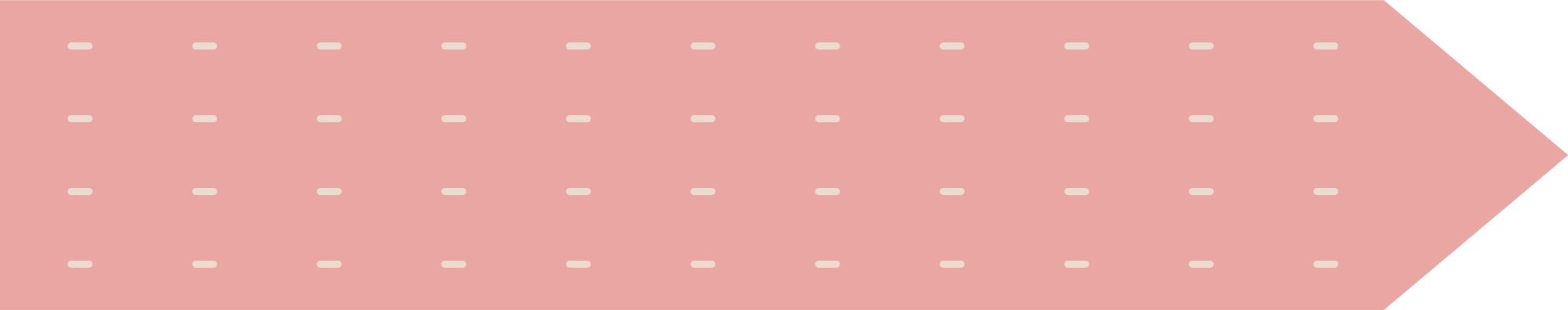 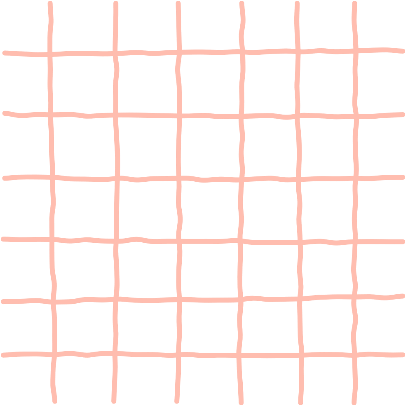 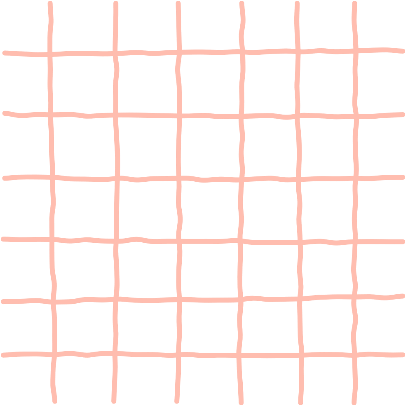 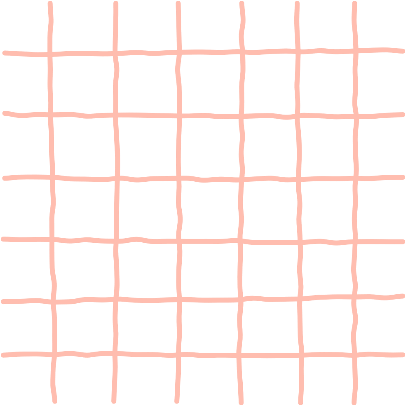 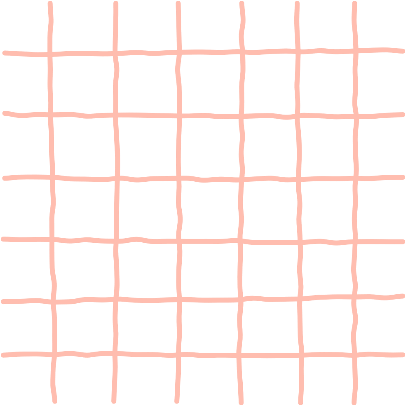 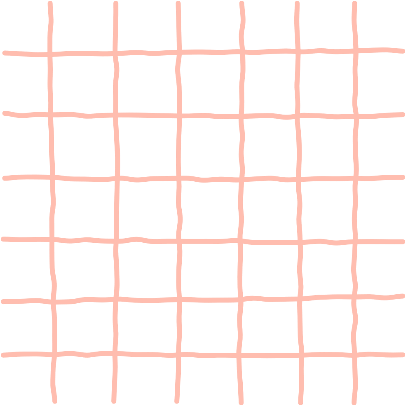 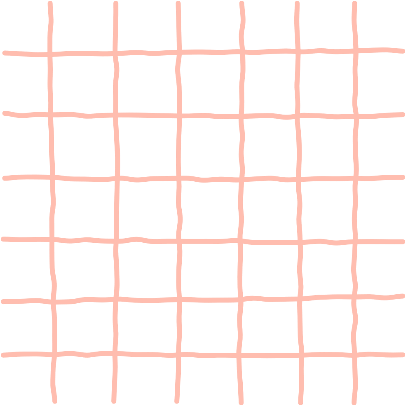 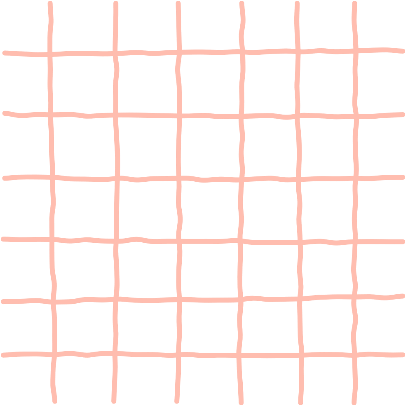 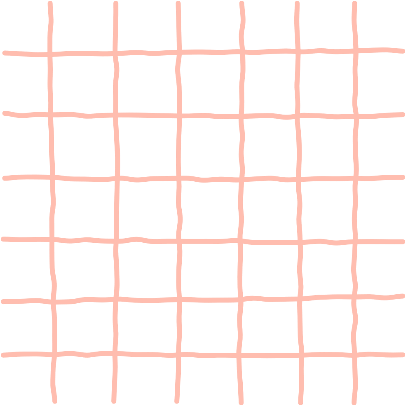 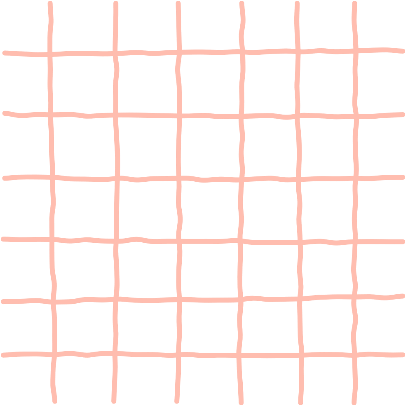 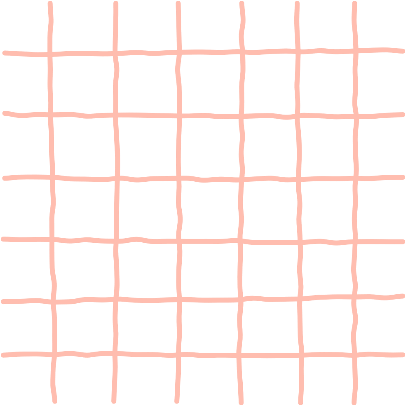 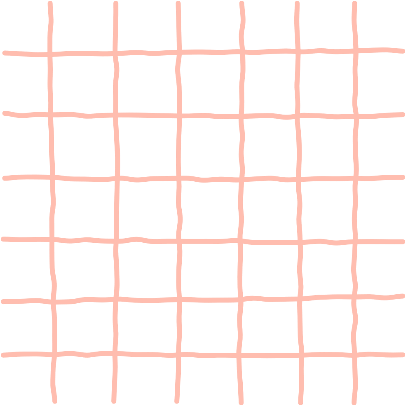 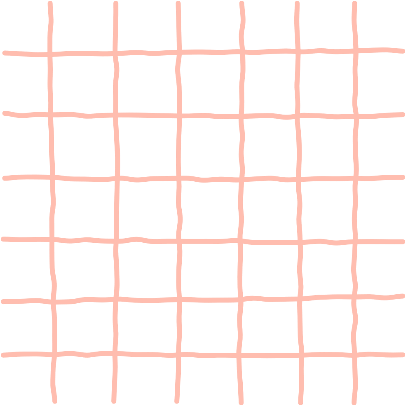 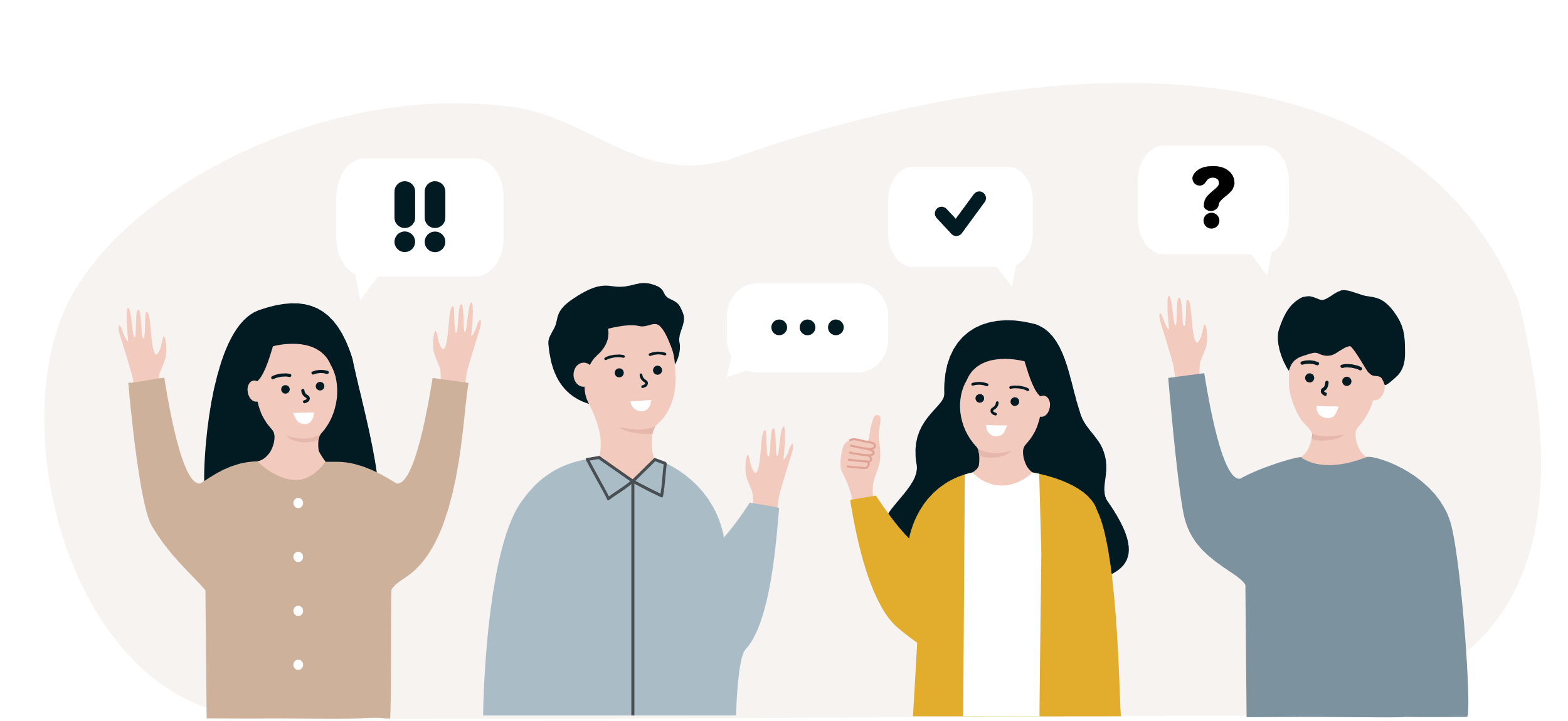 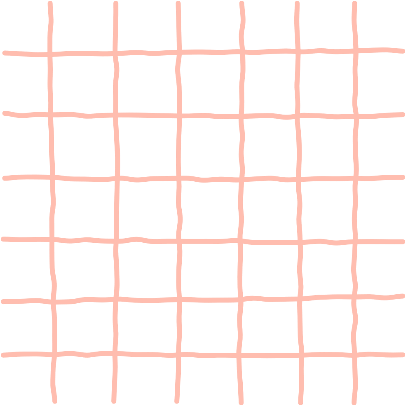 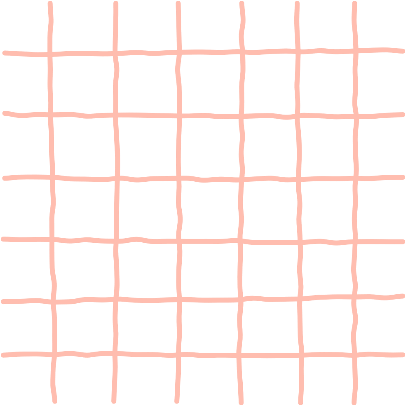 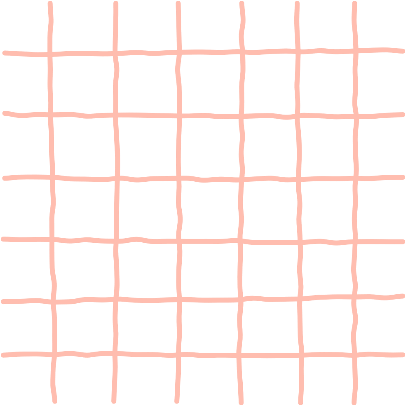 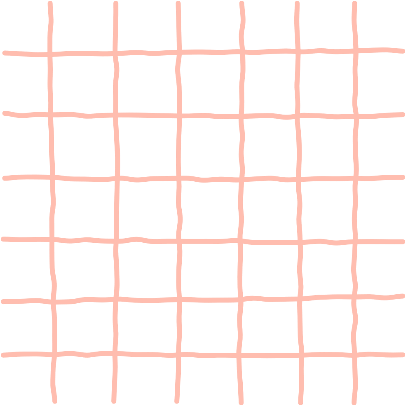 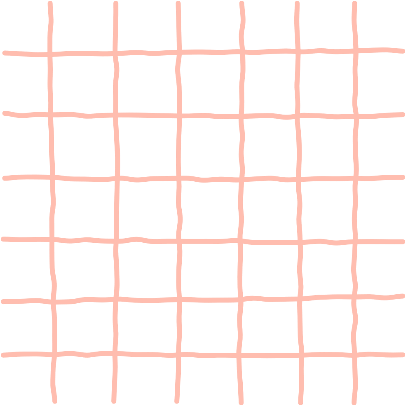 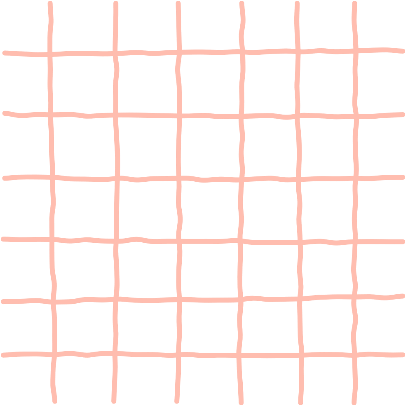 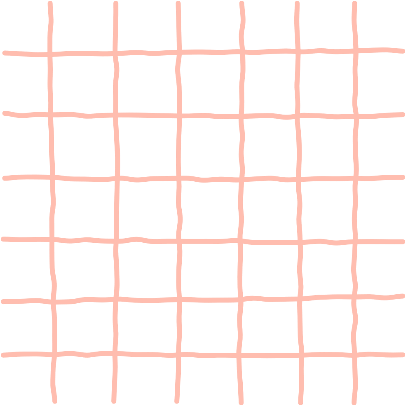 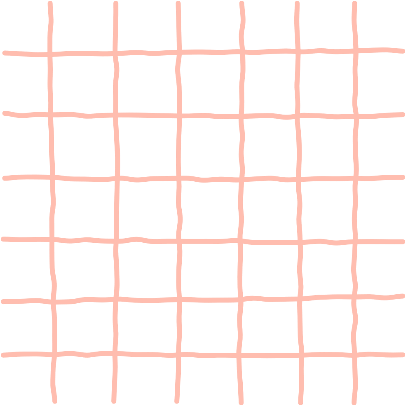 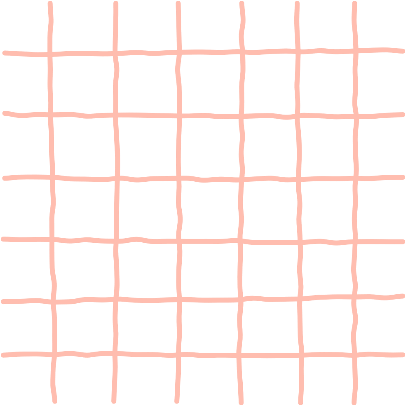 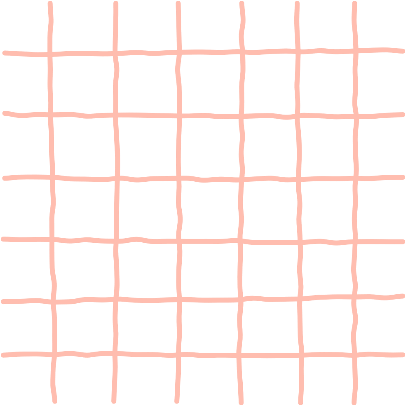 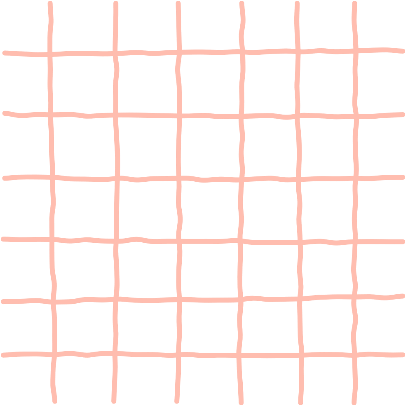 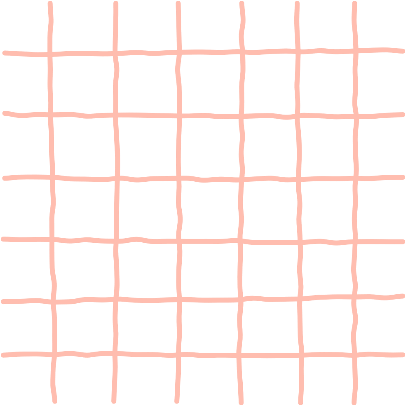 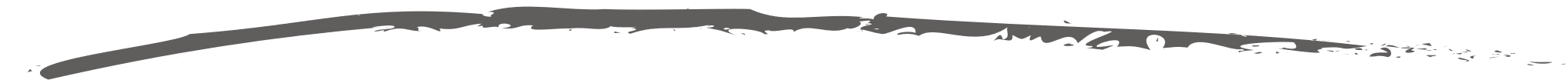 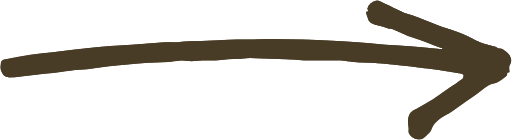 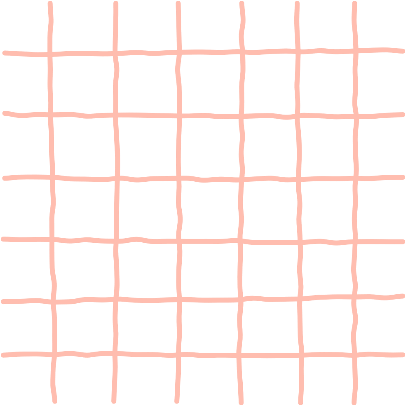 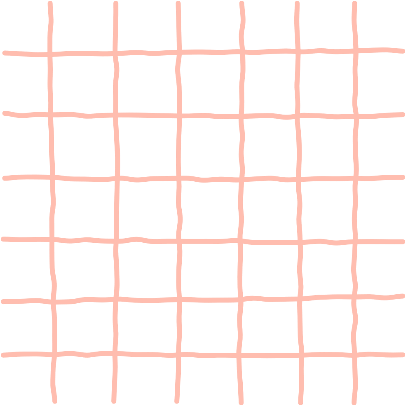 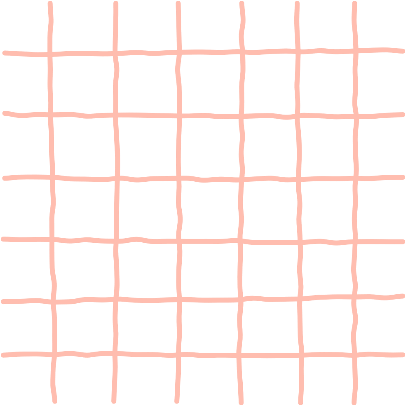 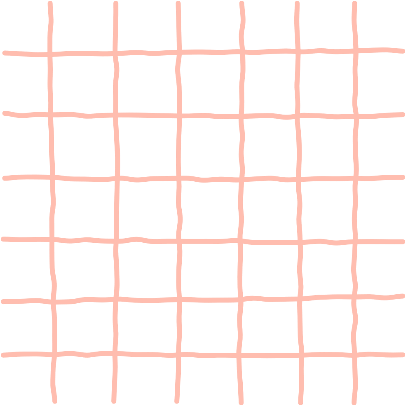 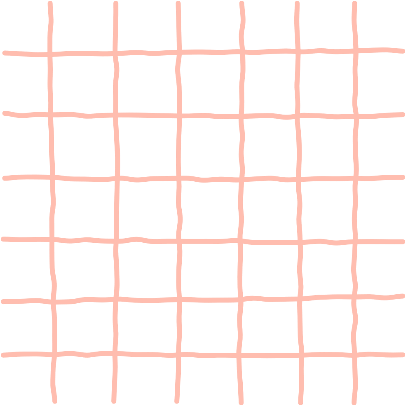 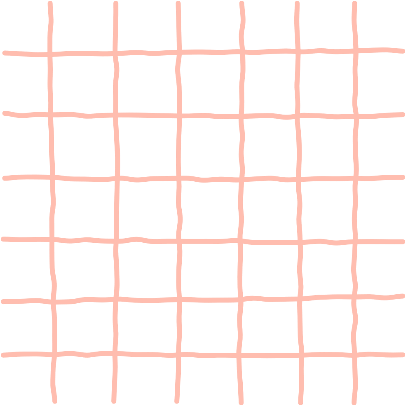 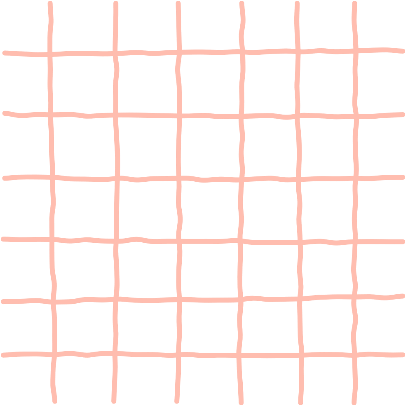 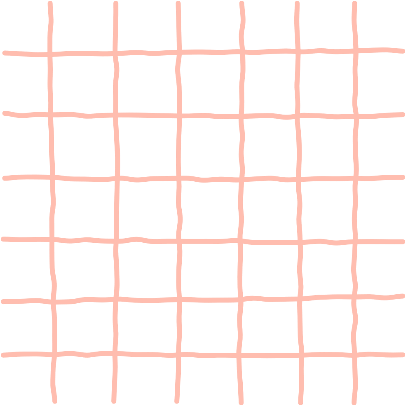 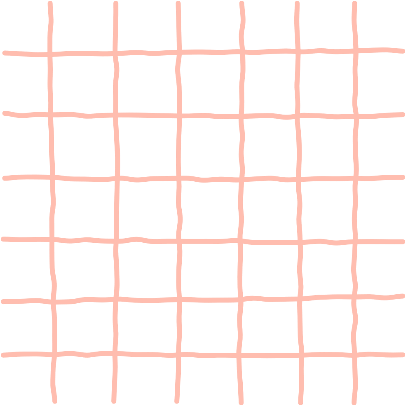 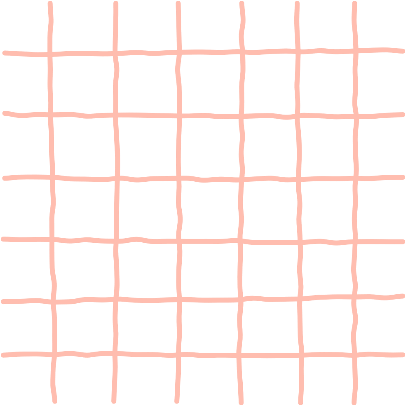 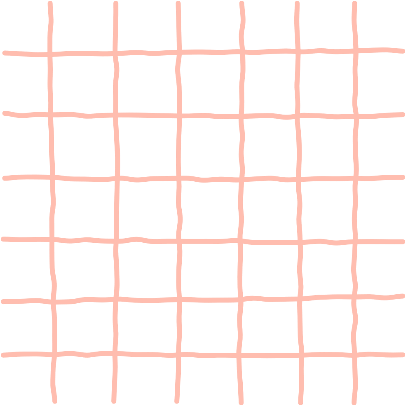 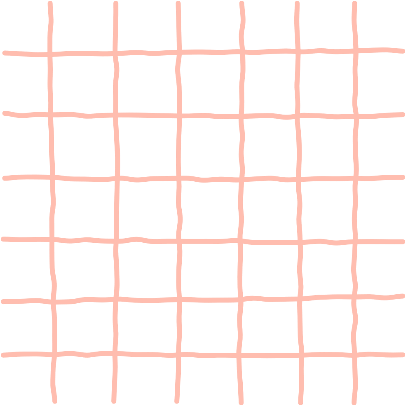 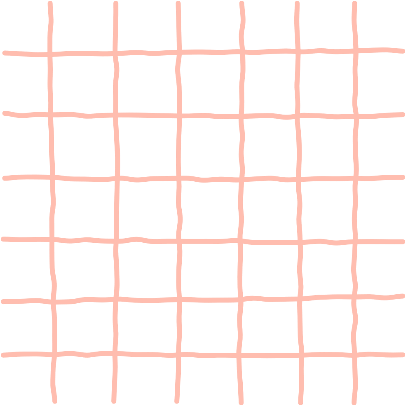 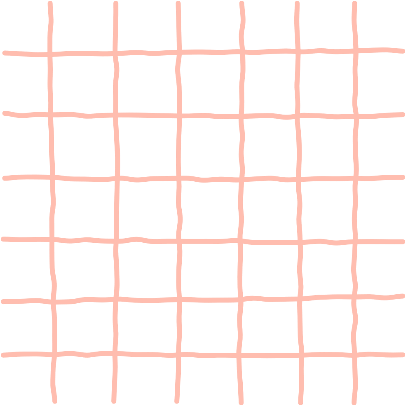 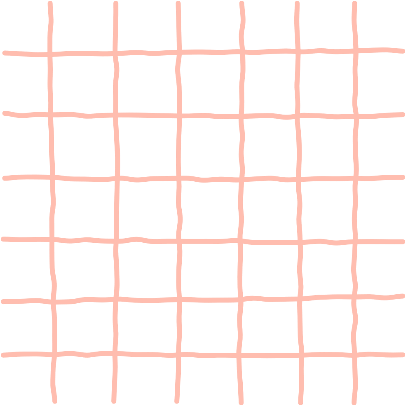 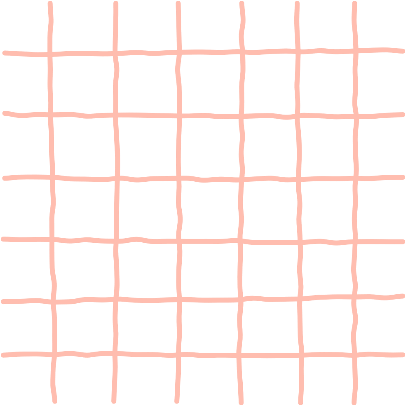 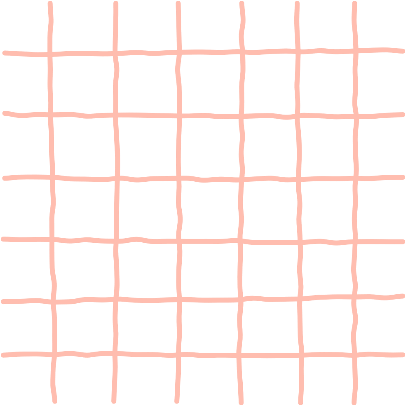 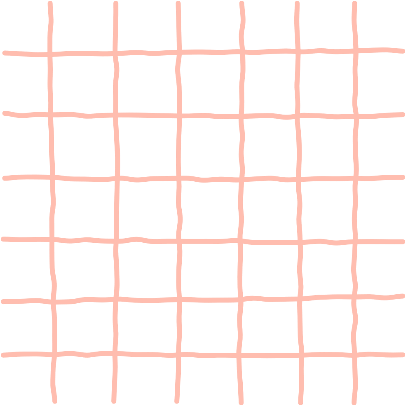 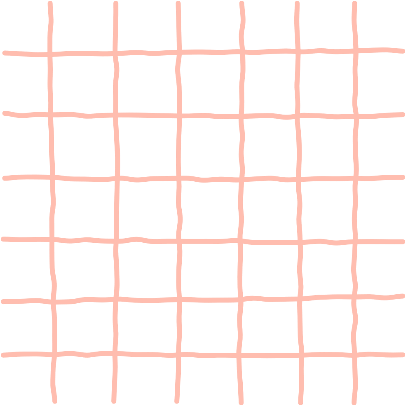 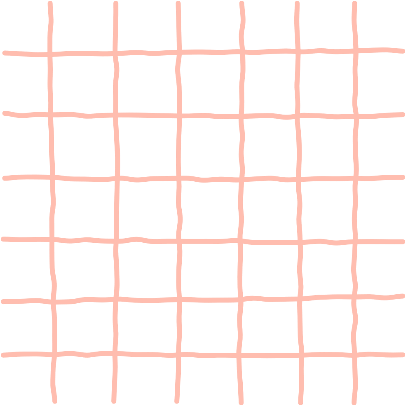 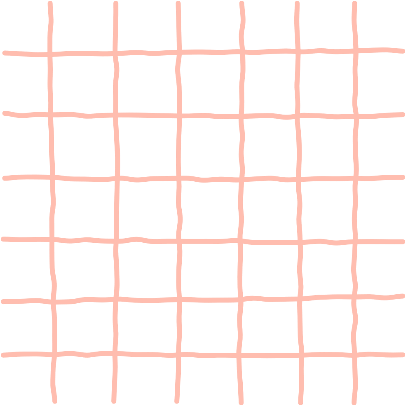 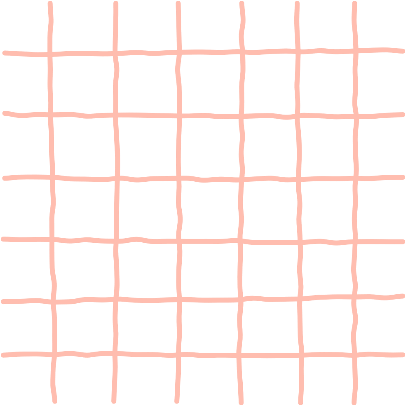 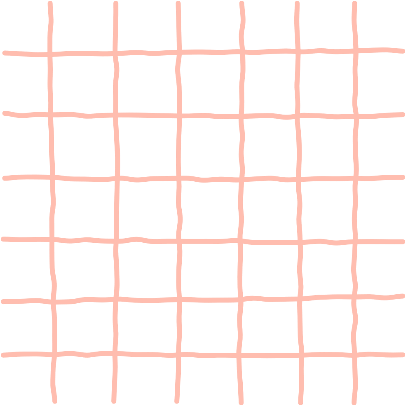 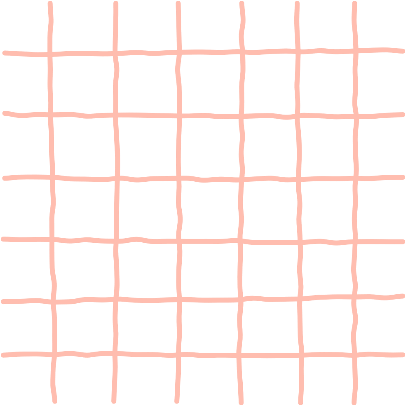 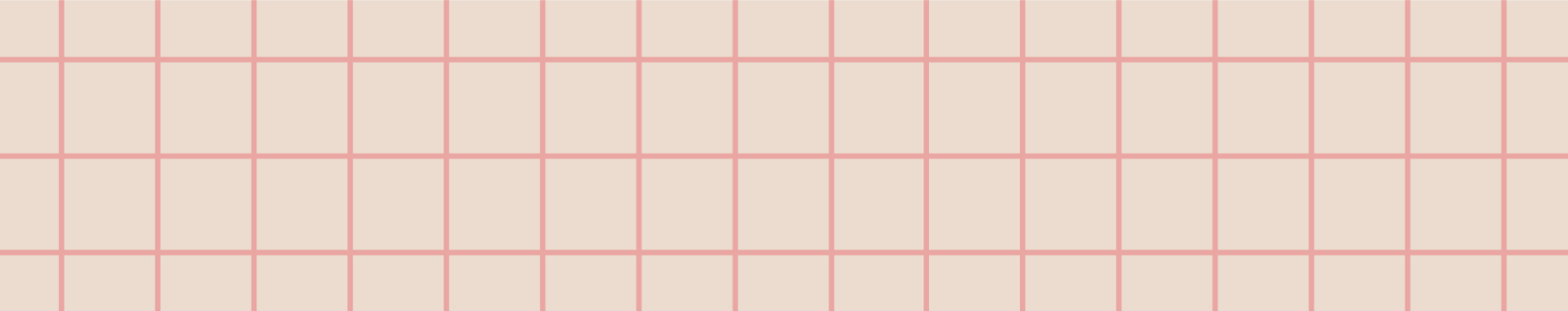 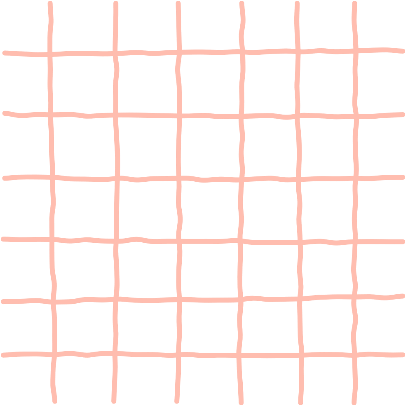 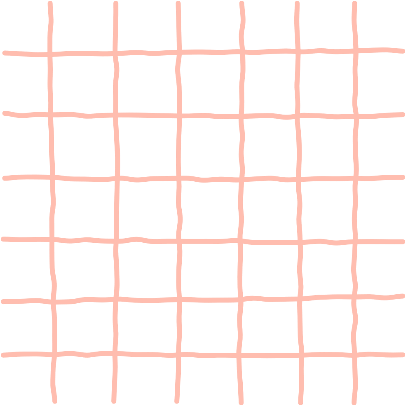 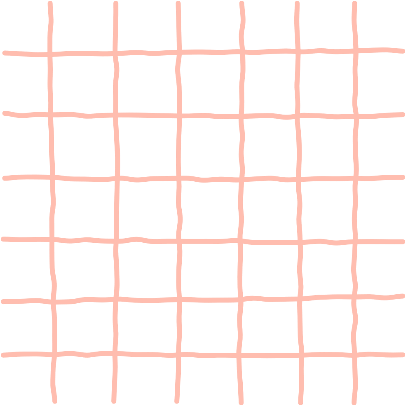 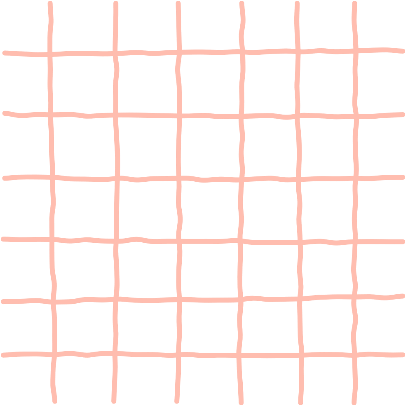 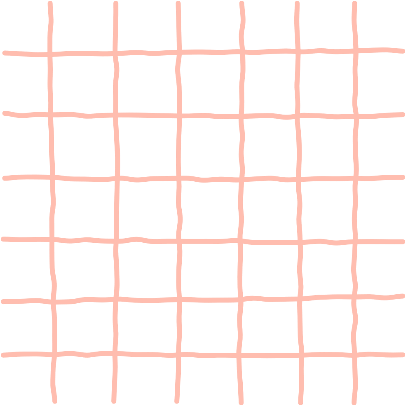 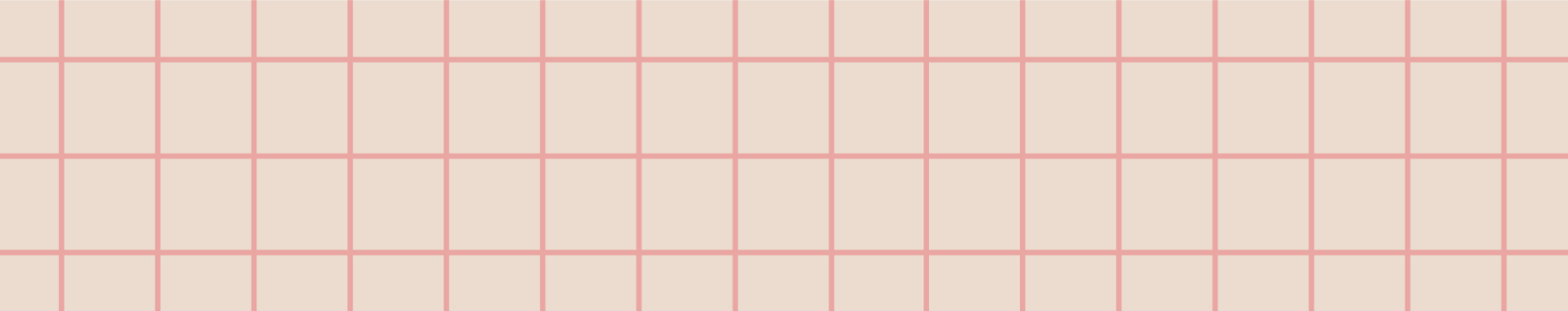 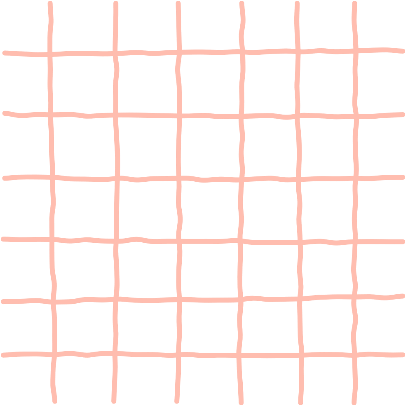 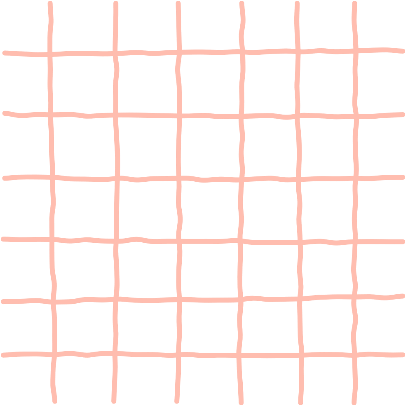 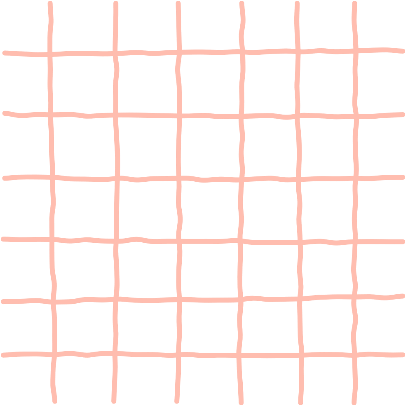 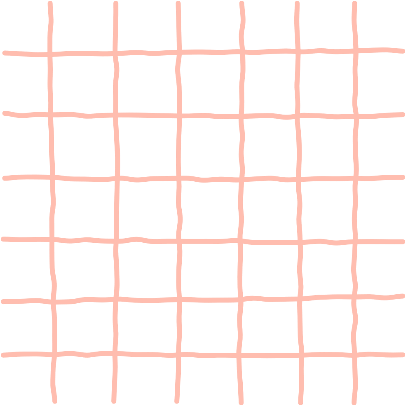 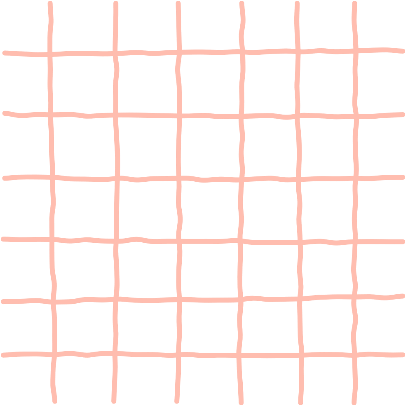 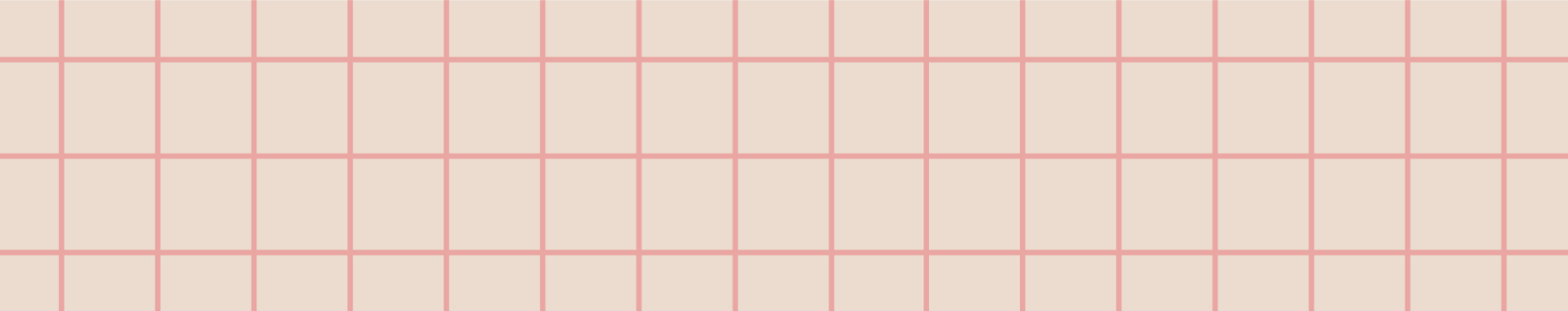 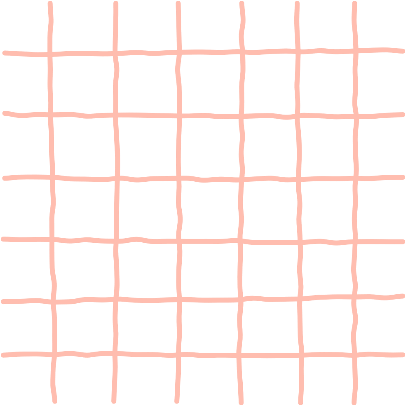 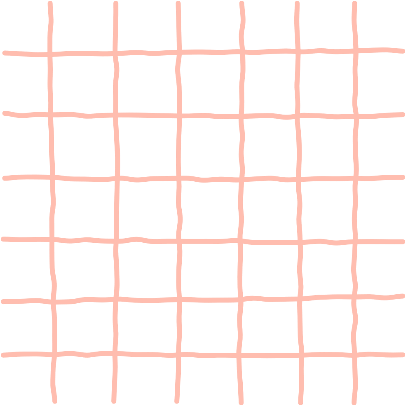 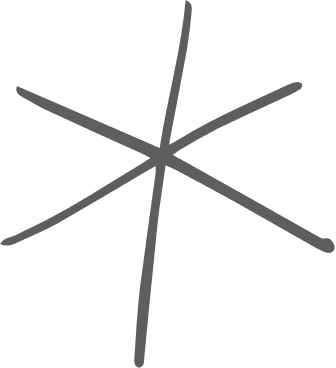 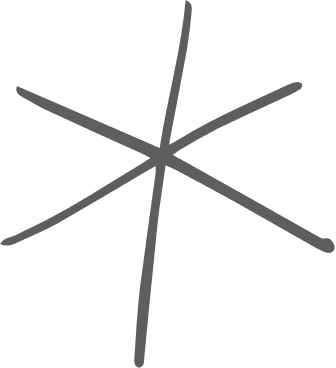 HƯỚNG DẪN VỀ NHÀ
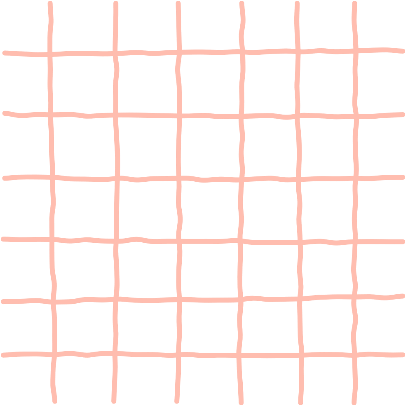 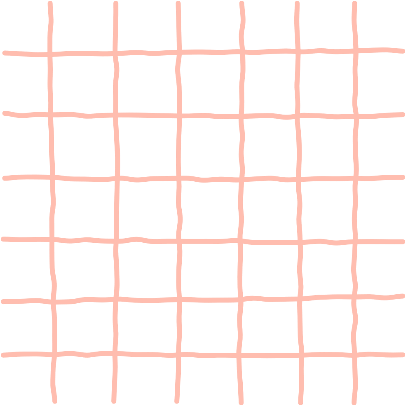 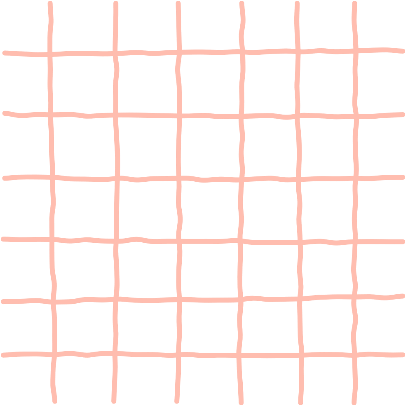 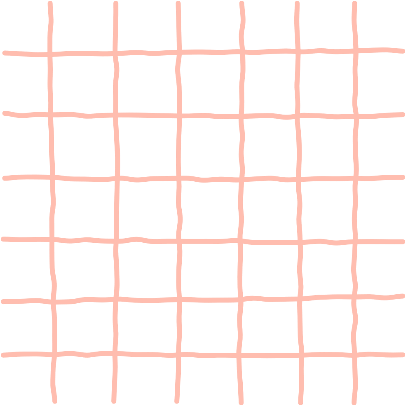 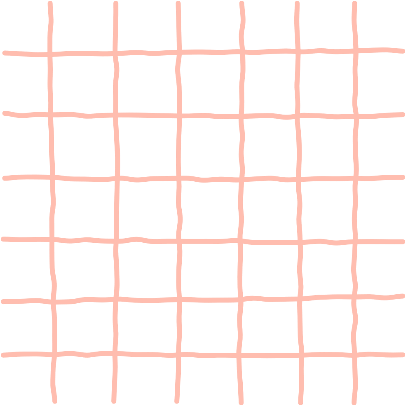 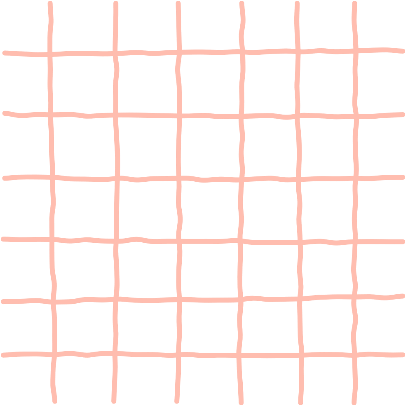 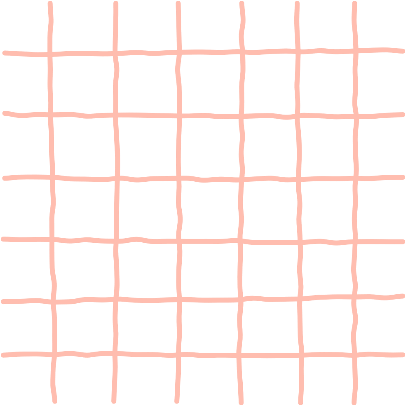 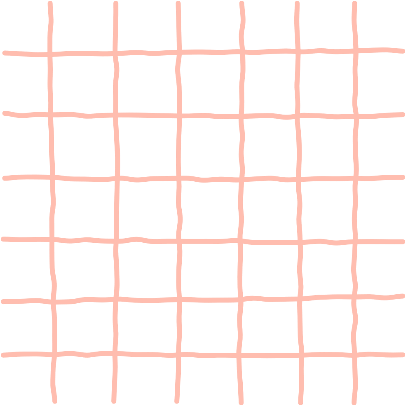 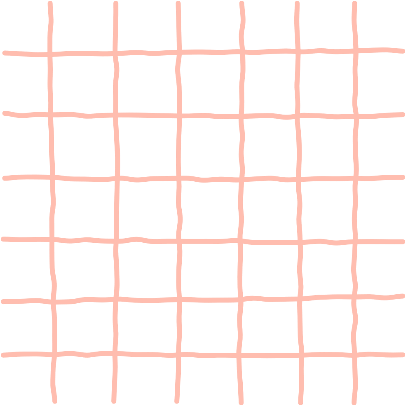 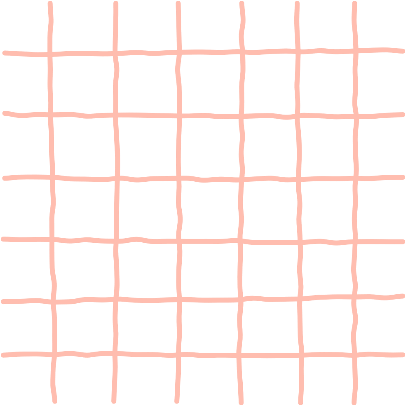 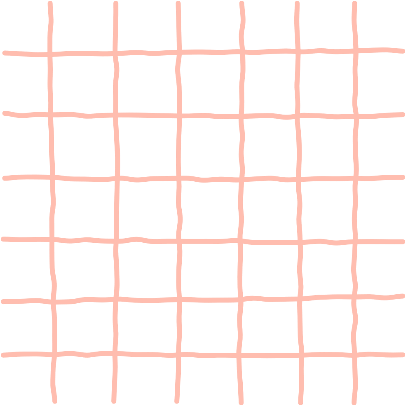 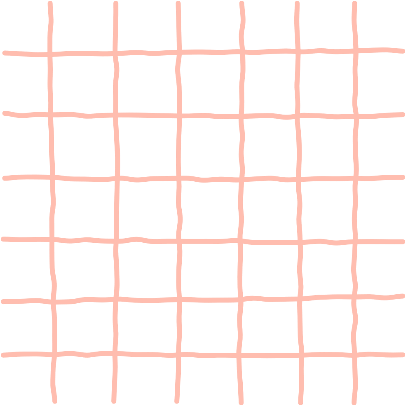 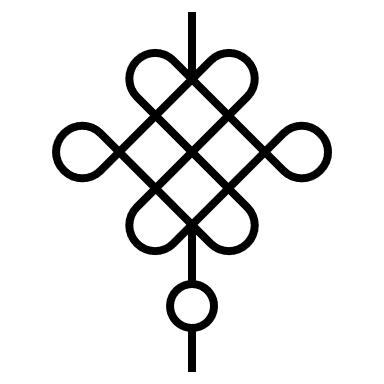 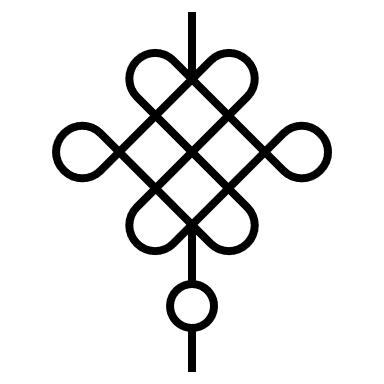 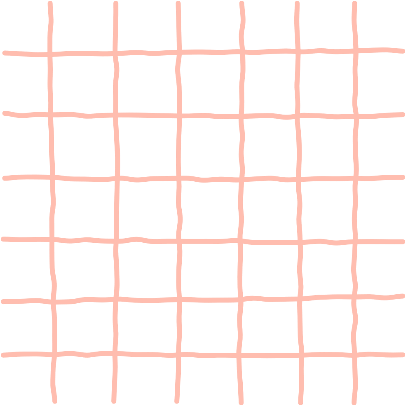 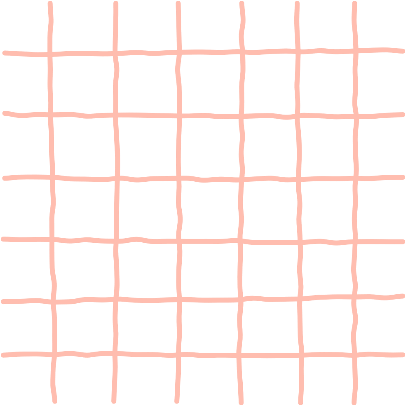 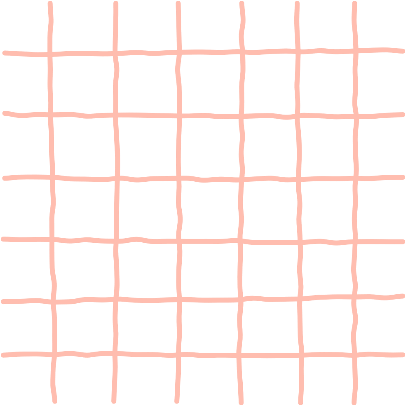 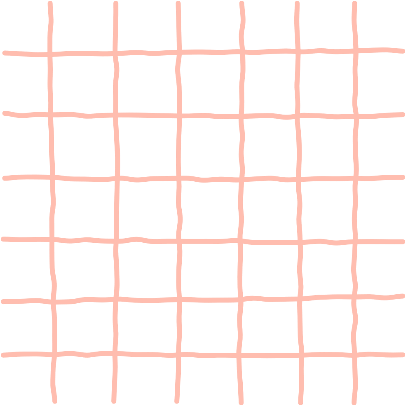 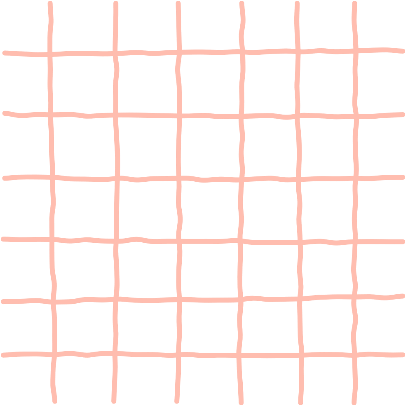 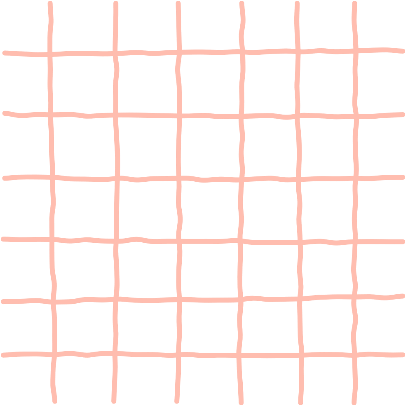 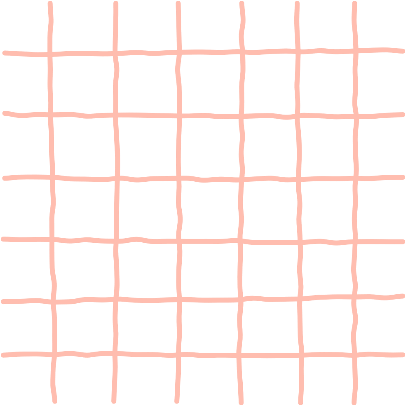 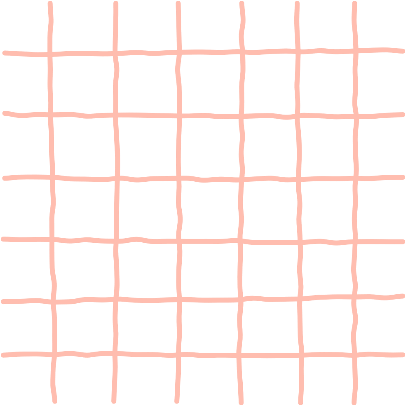 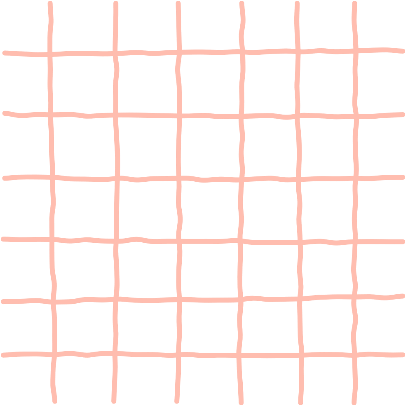 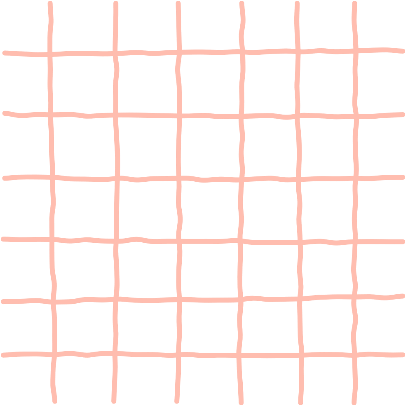 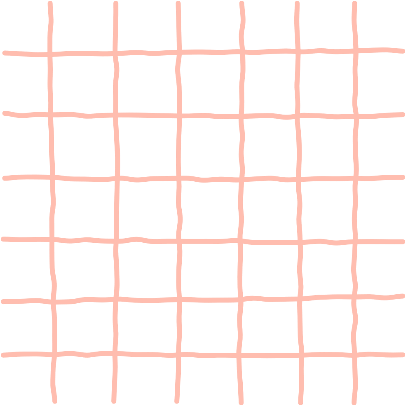 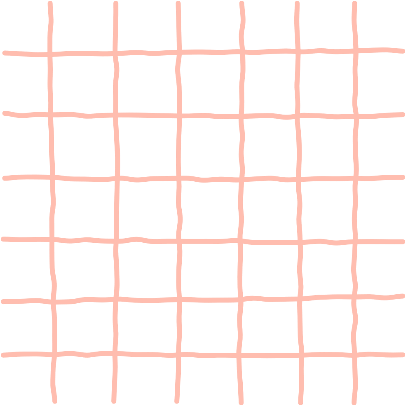 Ôn tập lại nội dung bài học ngày hôm nay
Hoàn thành các bài tập về nhà được giao
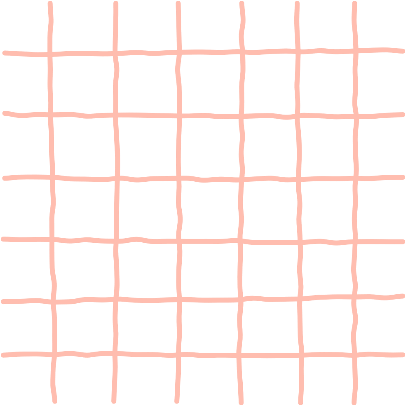 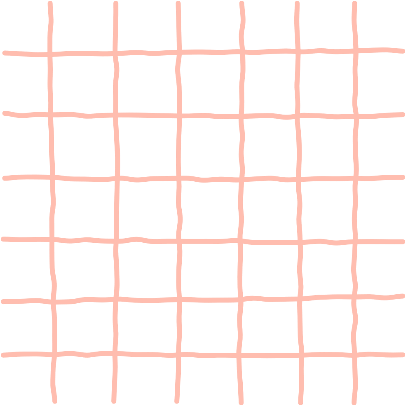 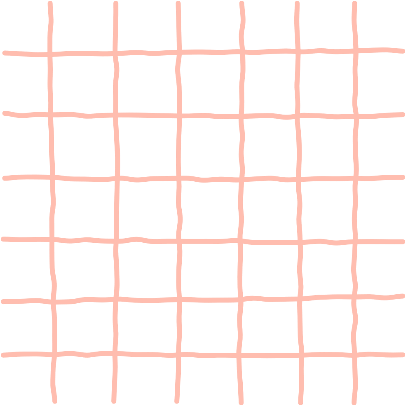 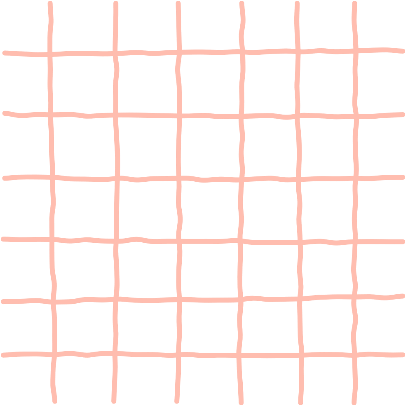 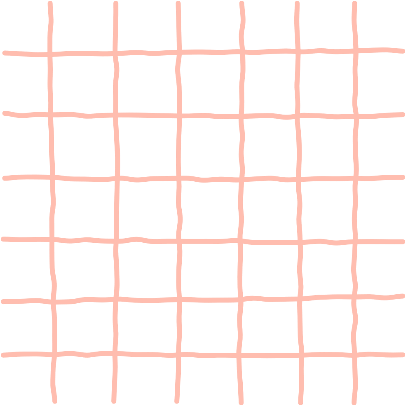 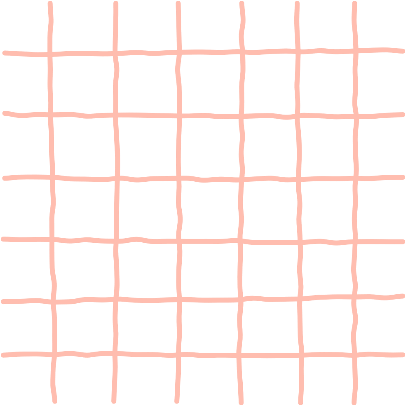 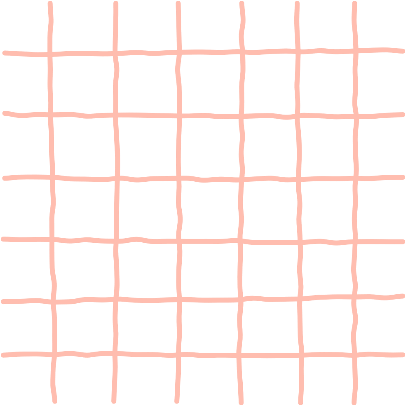 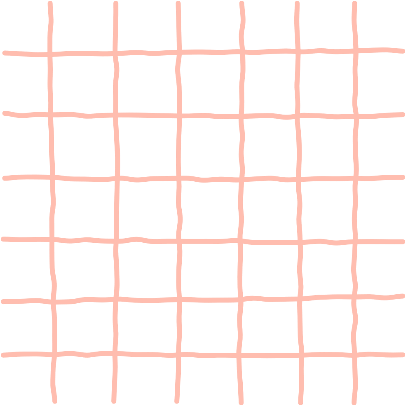 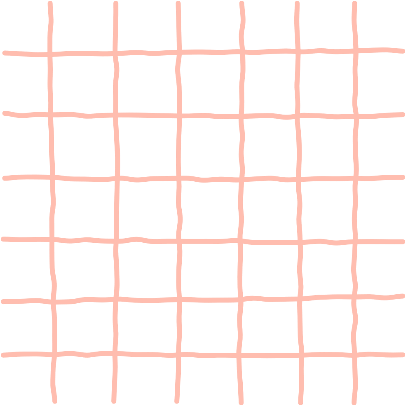 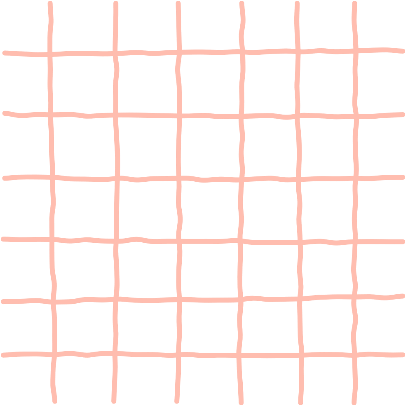 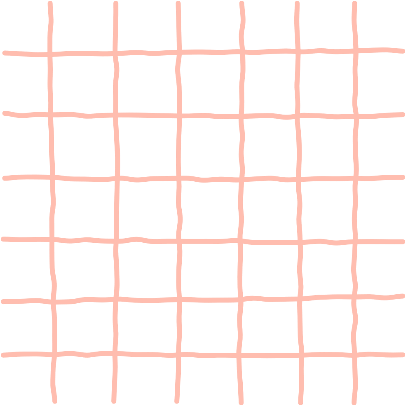 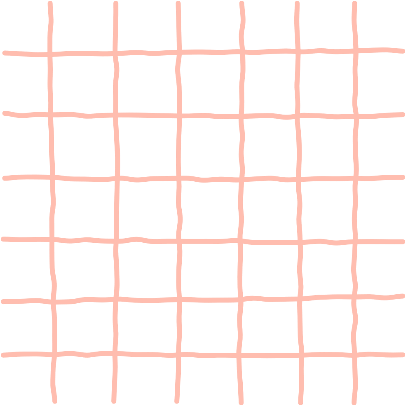 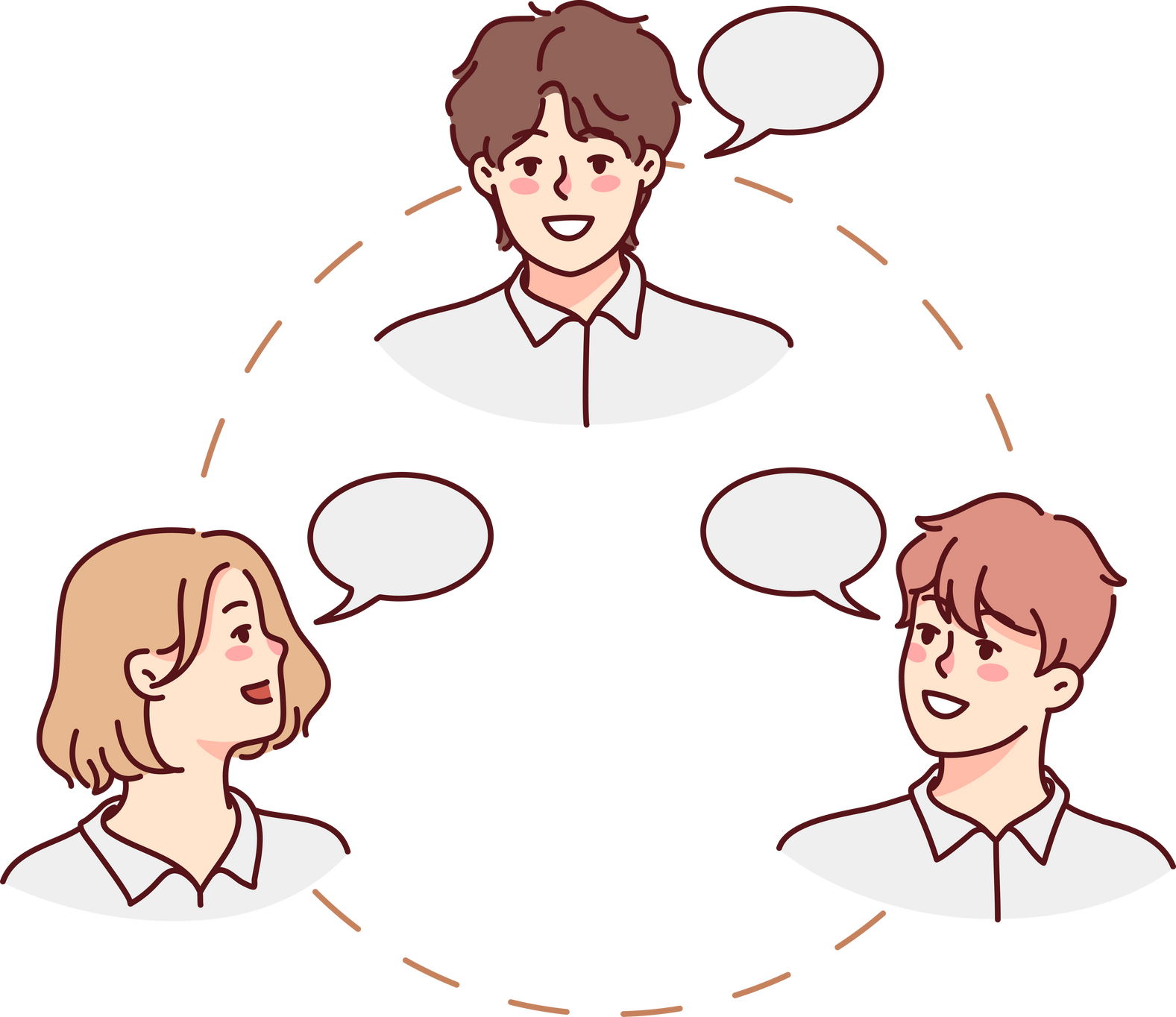 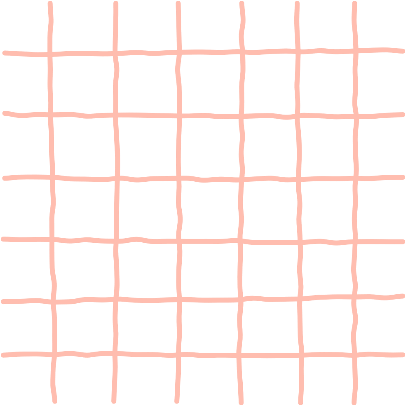 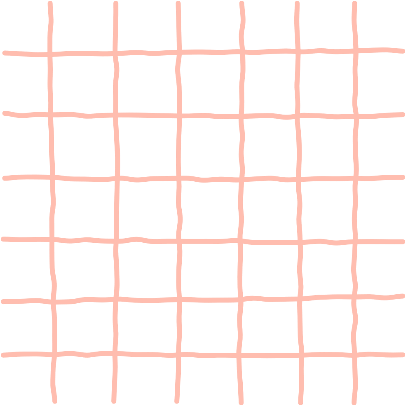 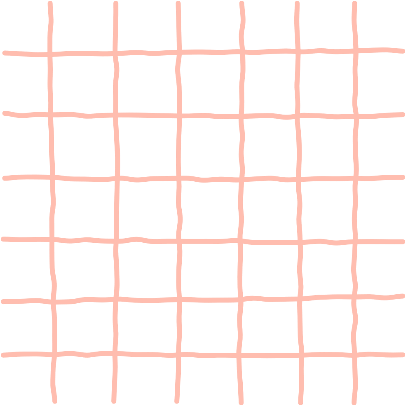 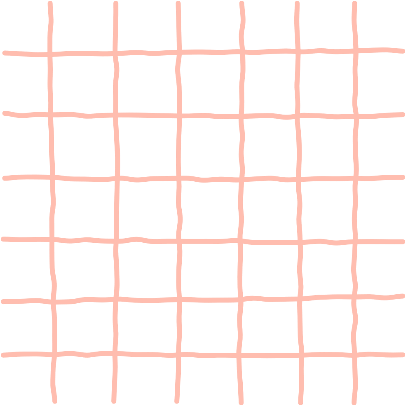 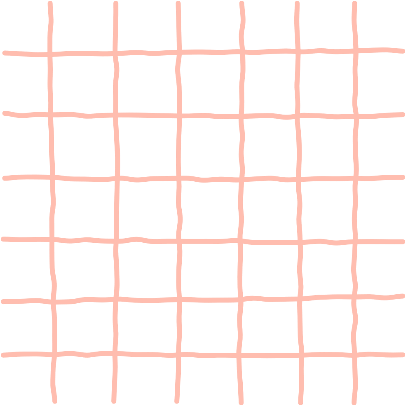 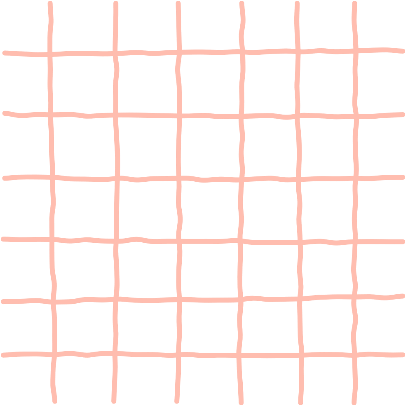 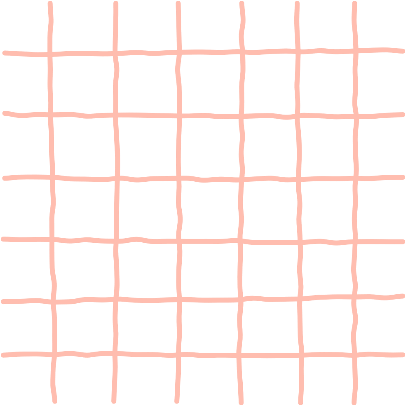 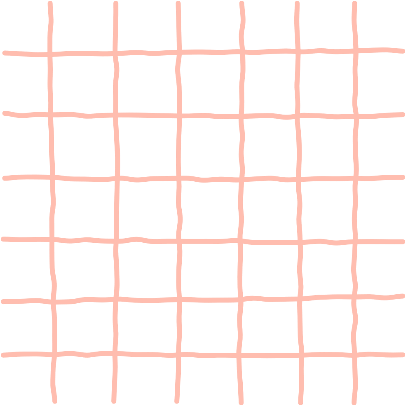 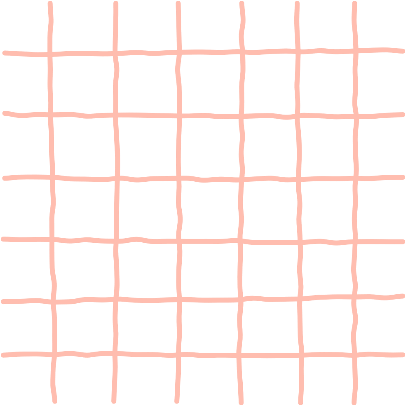 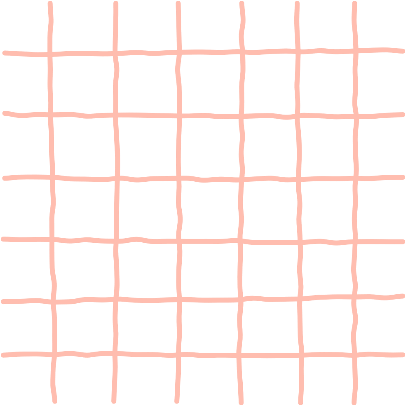 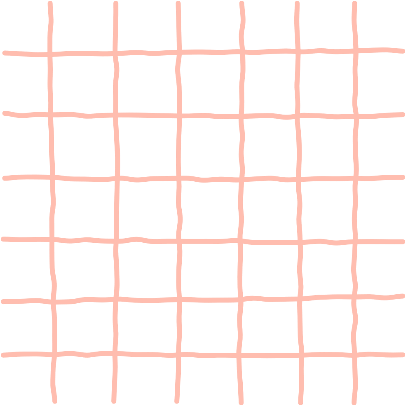 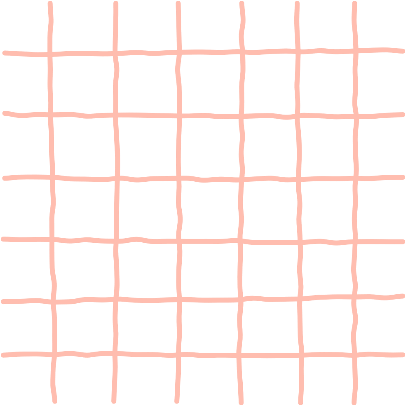 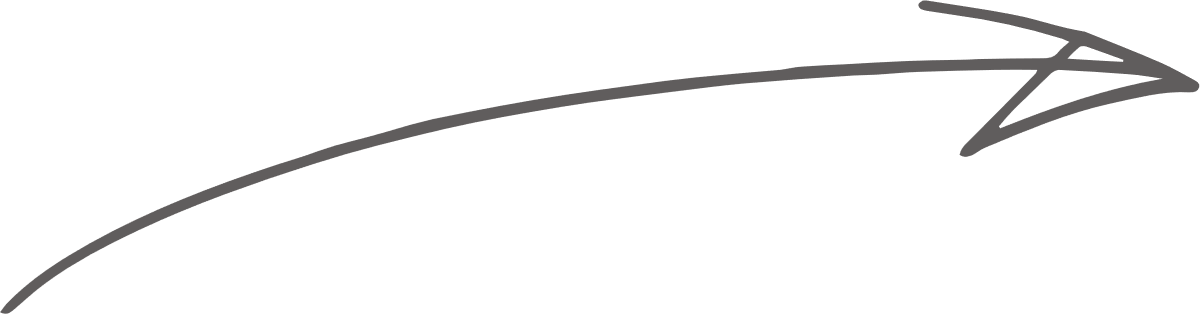 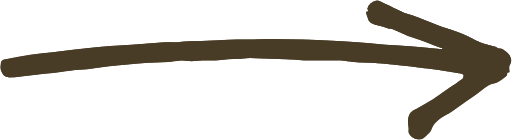 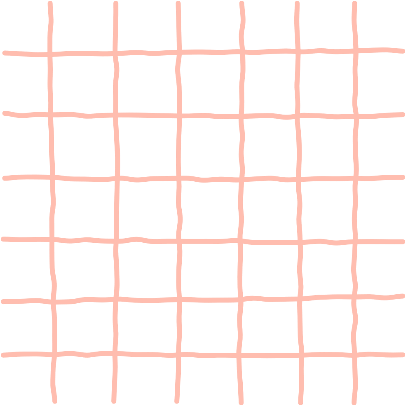 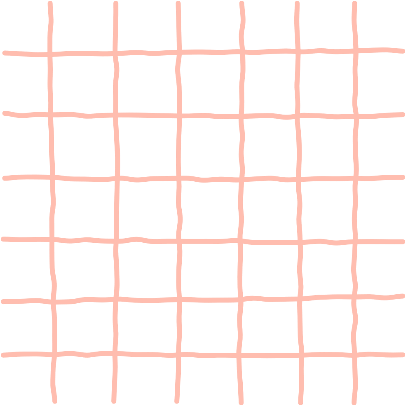 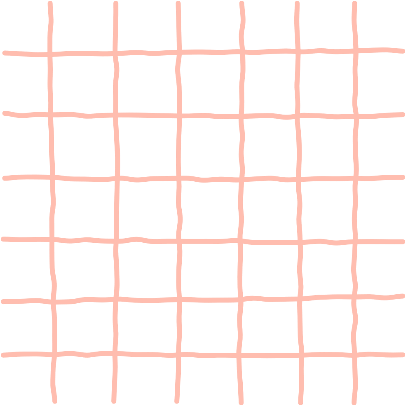 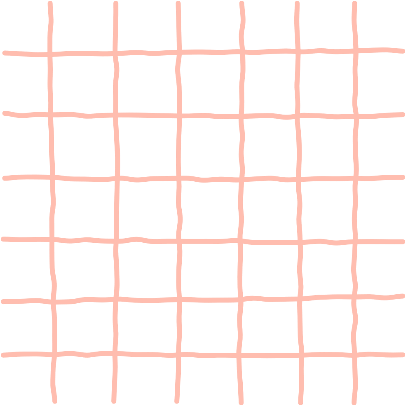 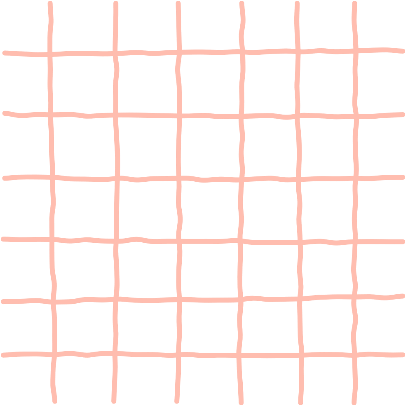 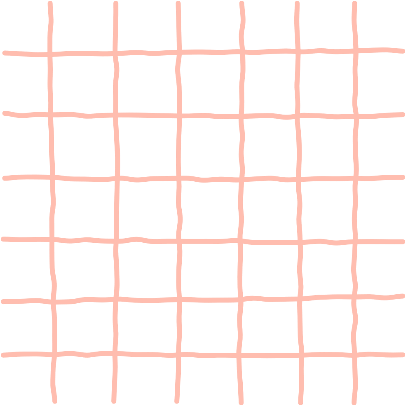 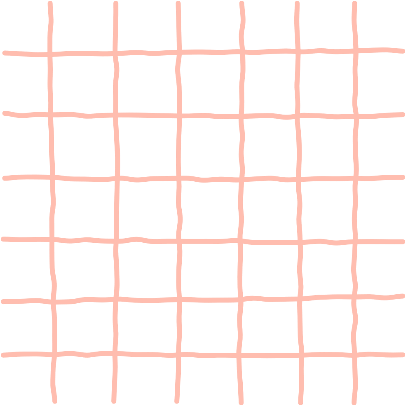 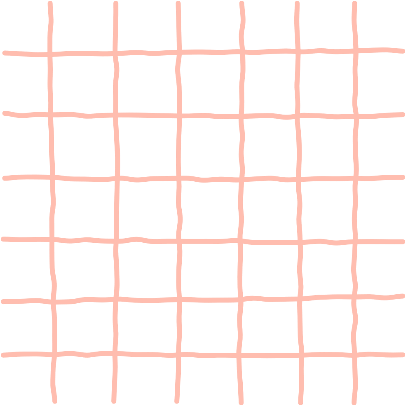 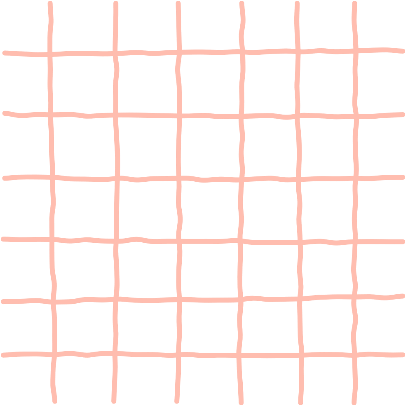 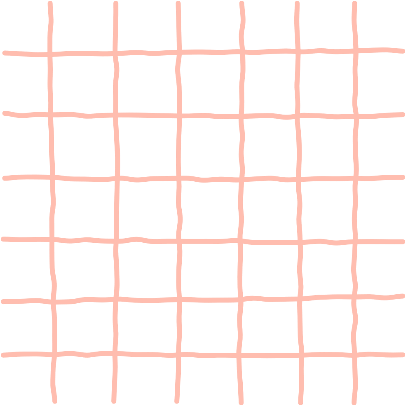 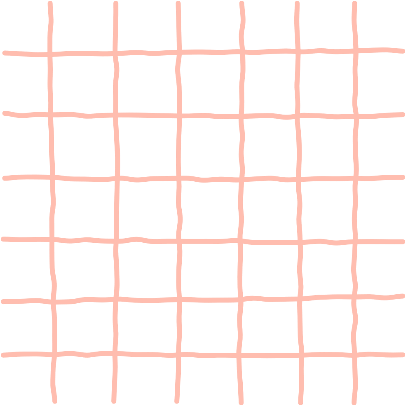 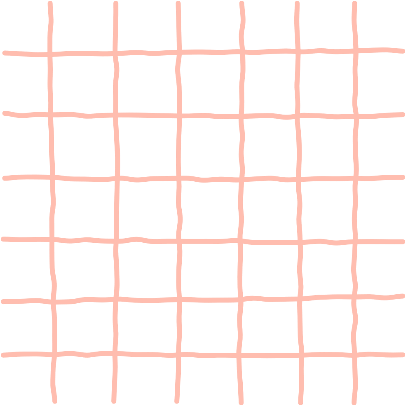 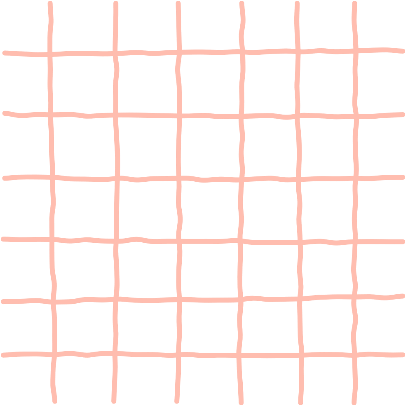 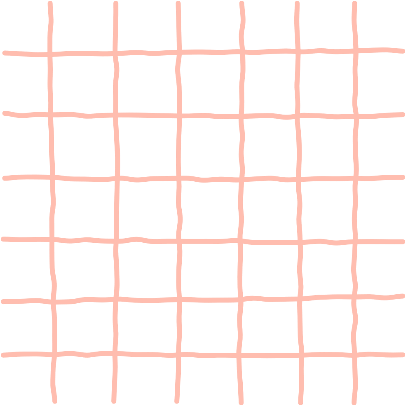 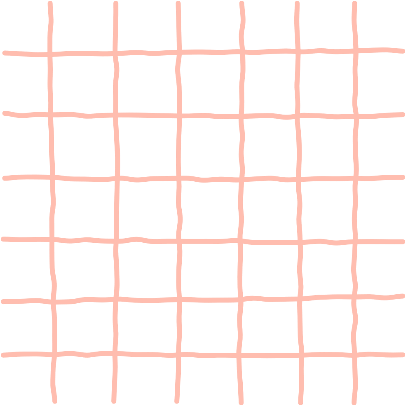 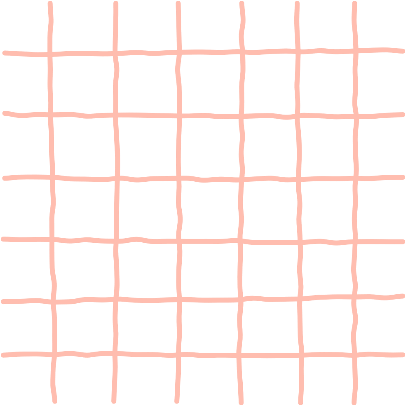 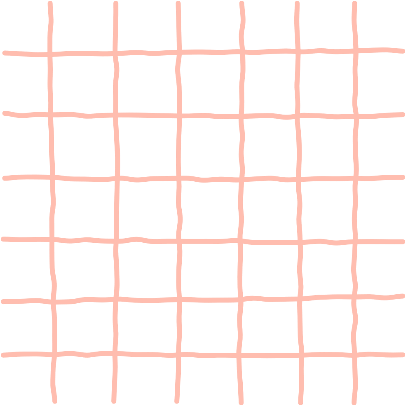 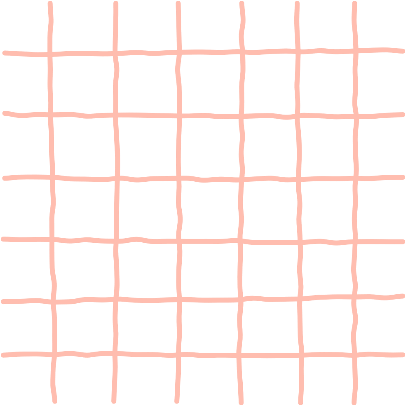 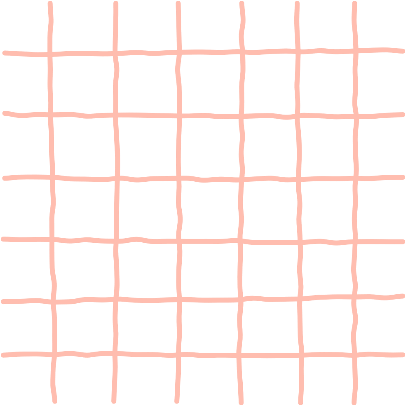 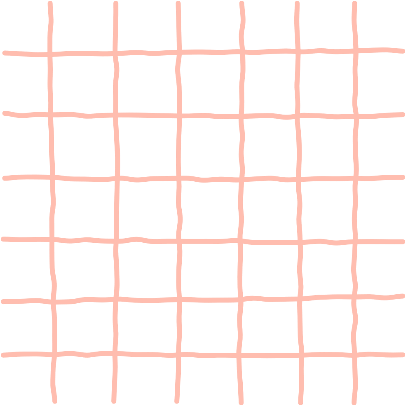 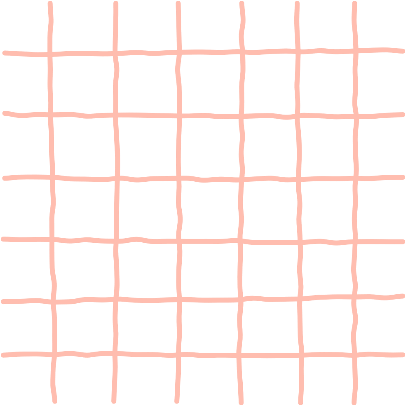 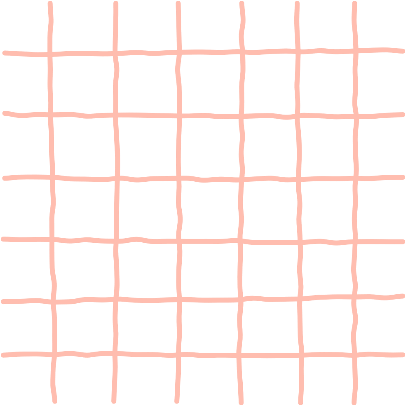 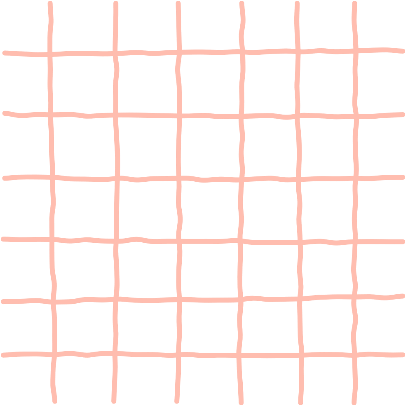 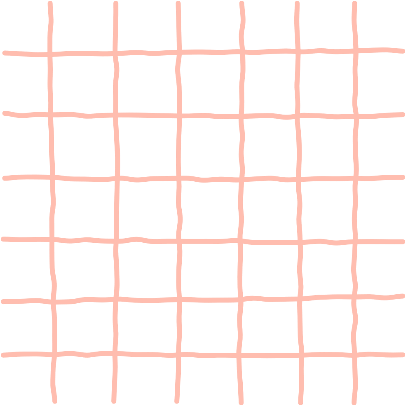 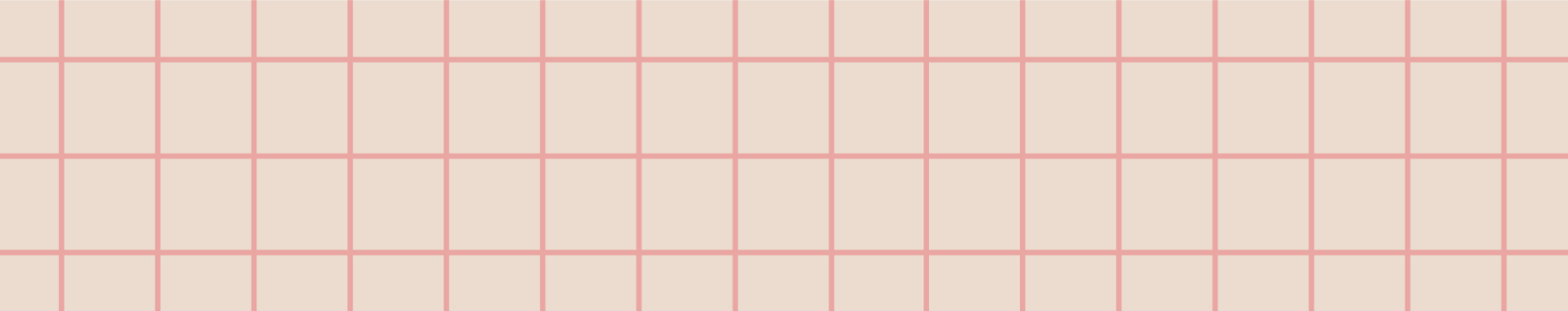 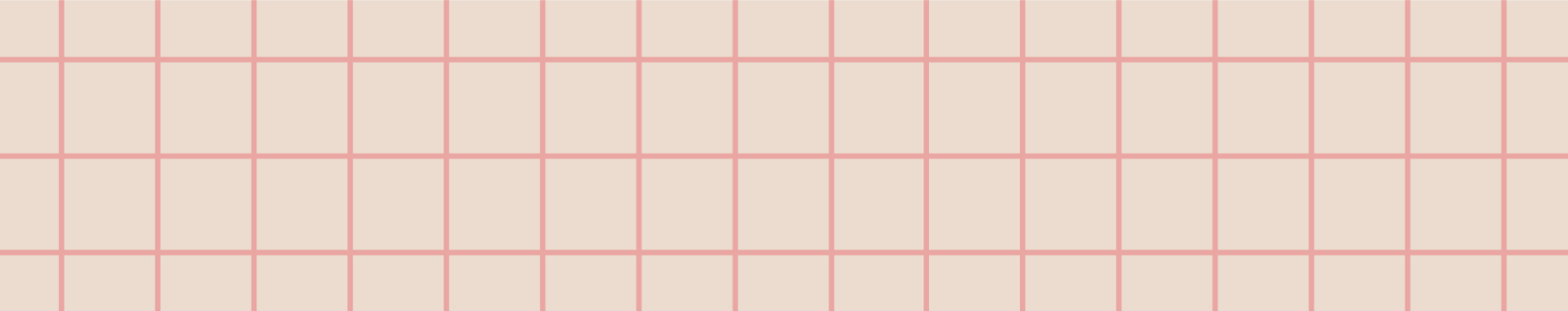 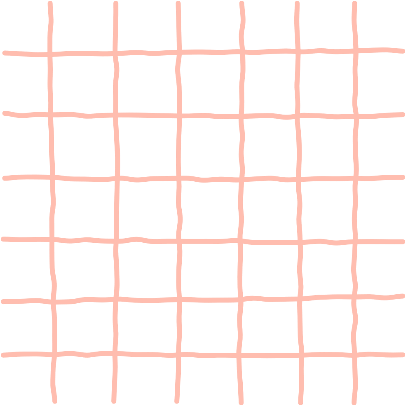 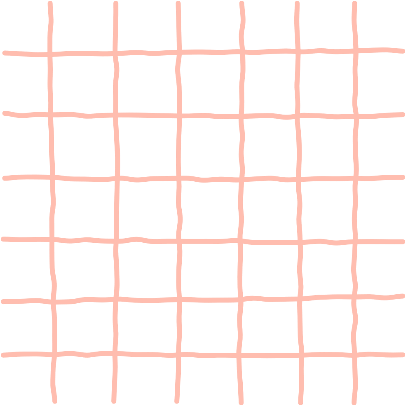 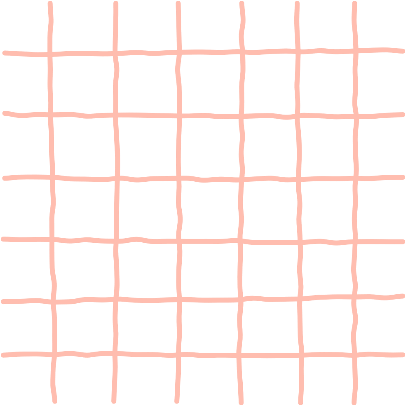 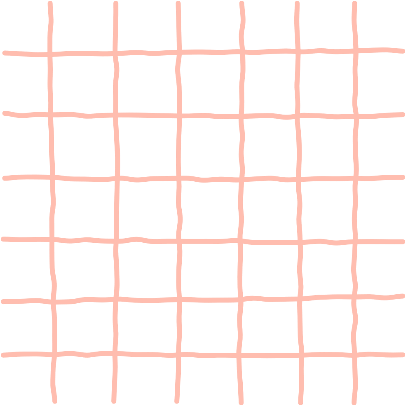 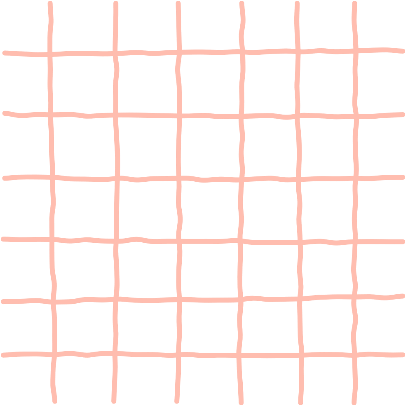 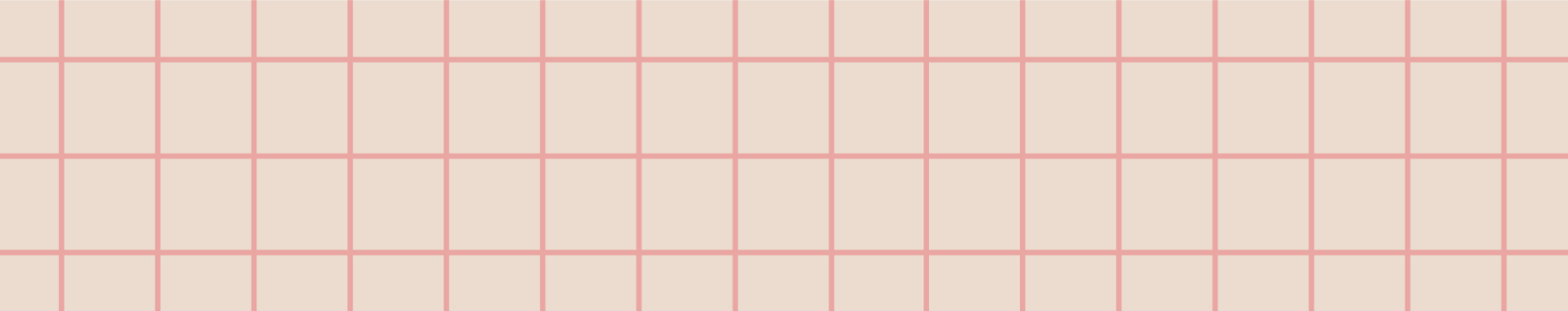 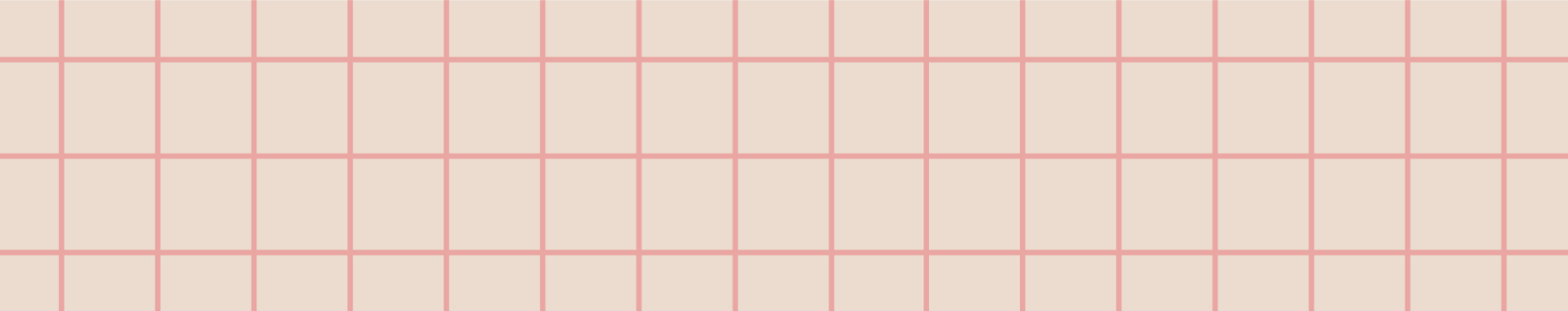 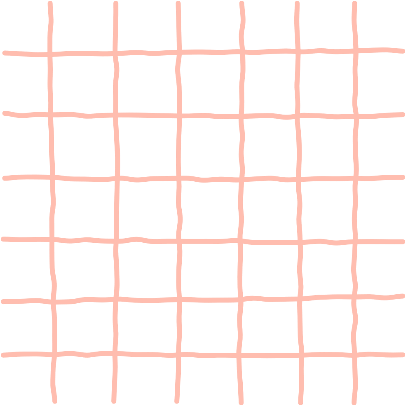 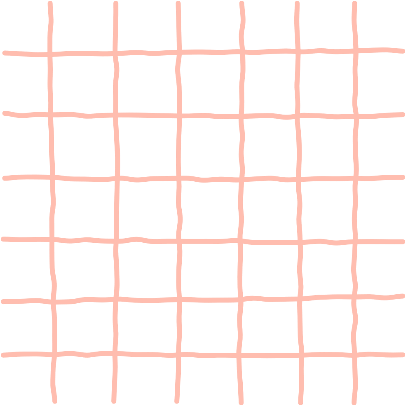 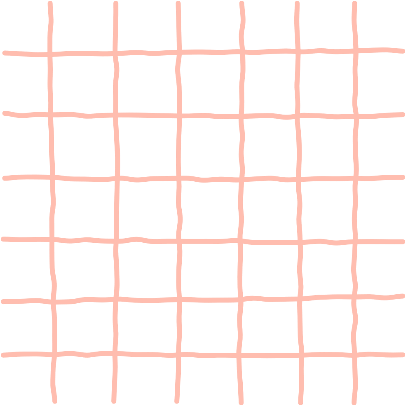 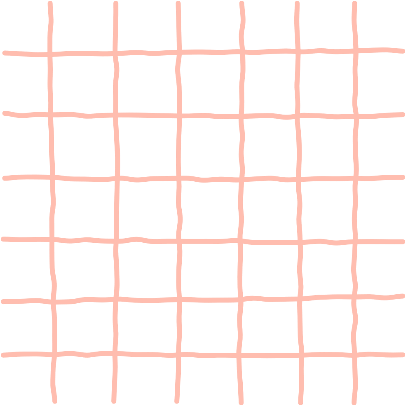 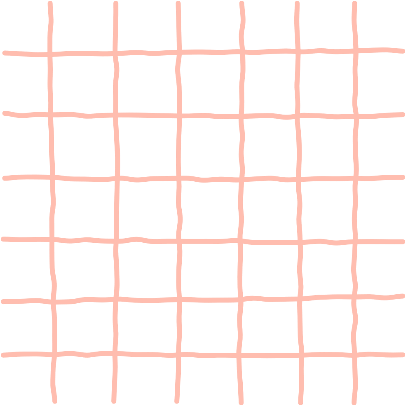 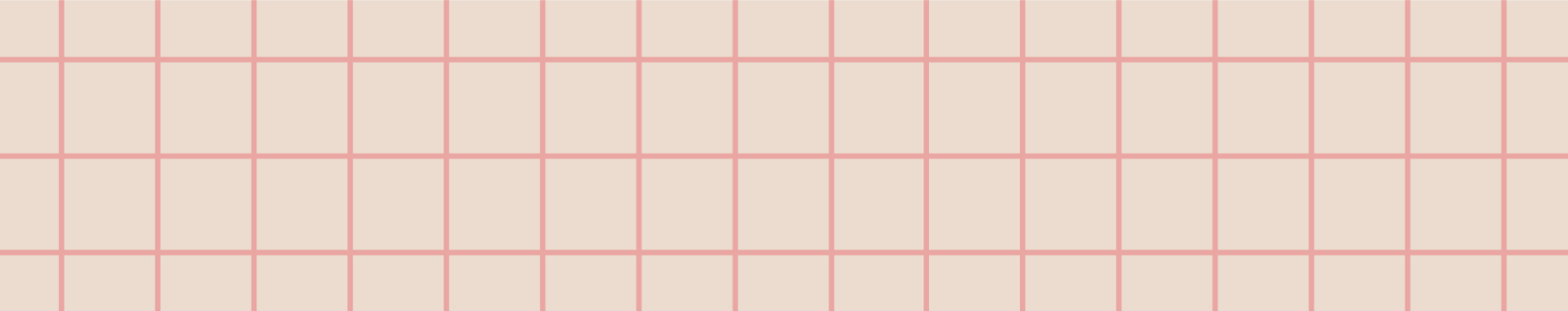 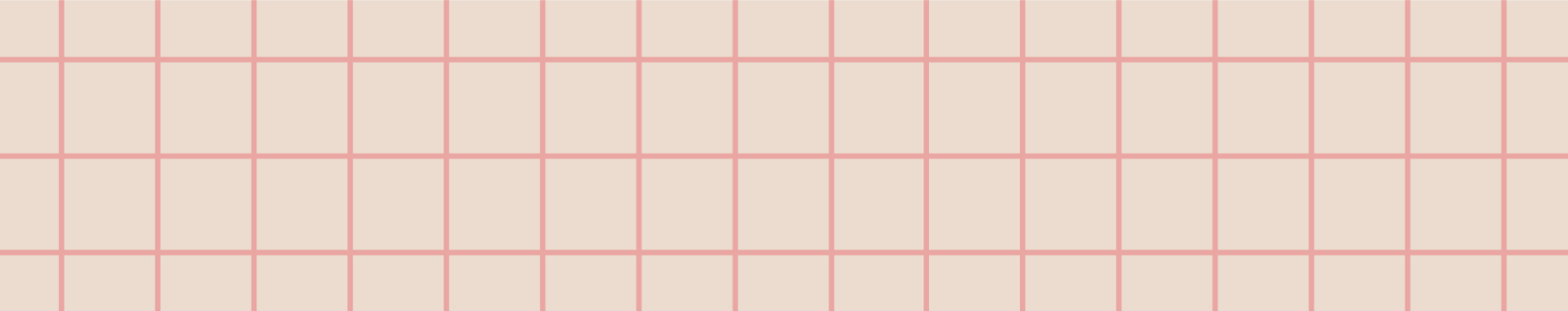 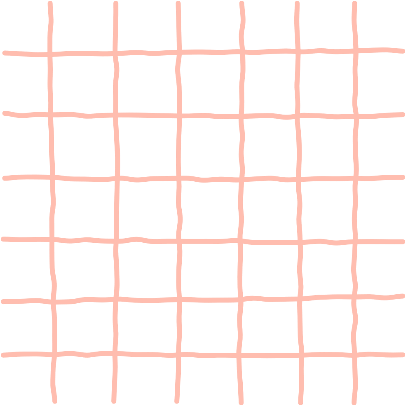 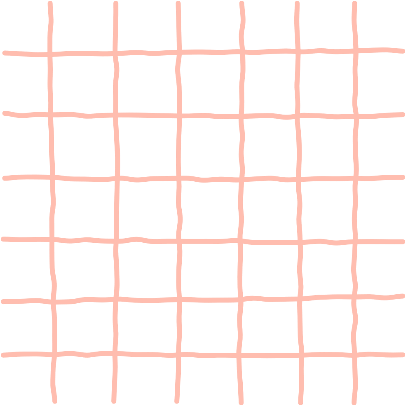 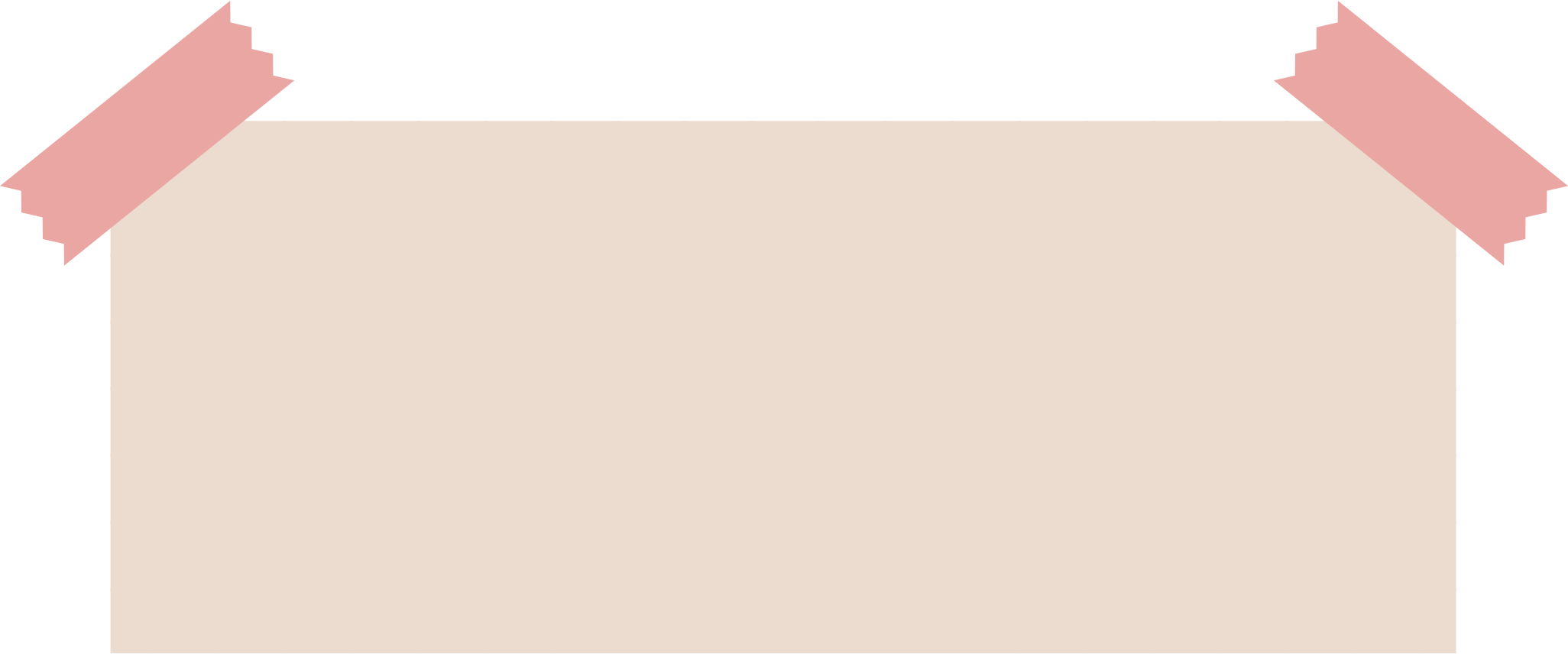 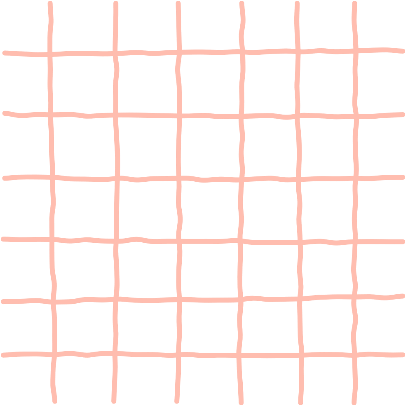 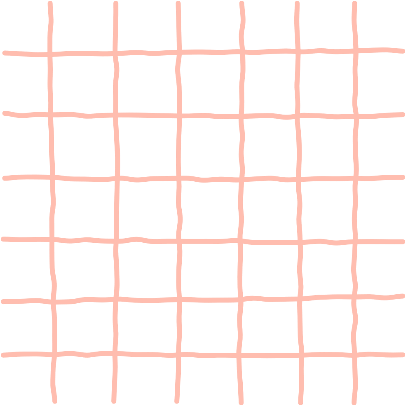 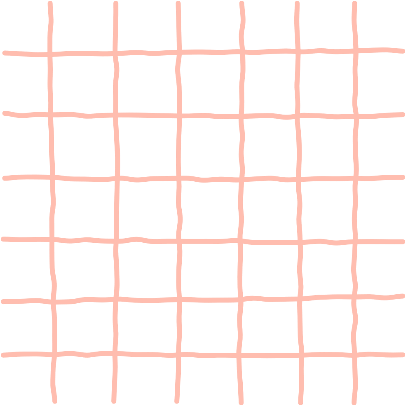 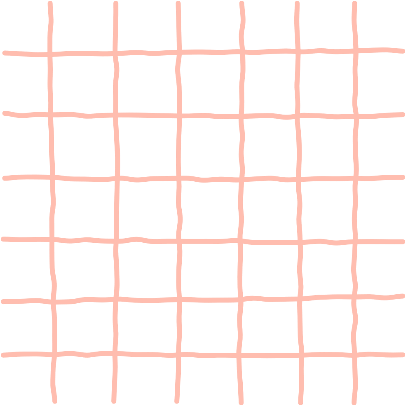 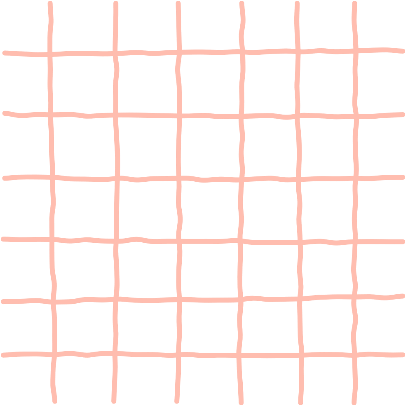 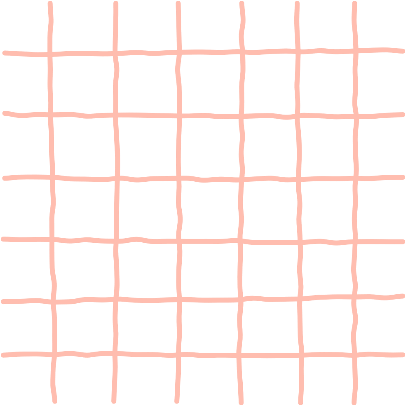 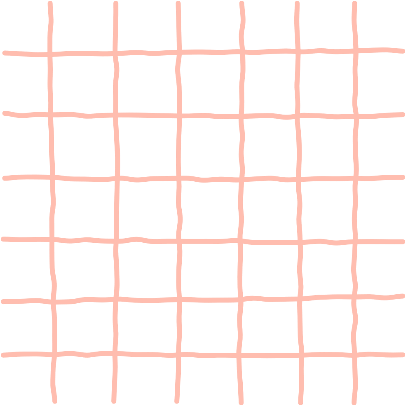 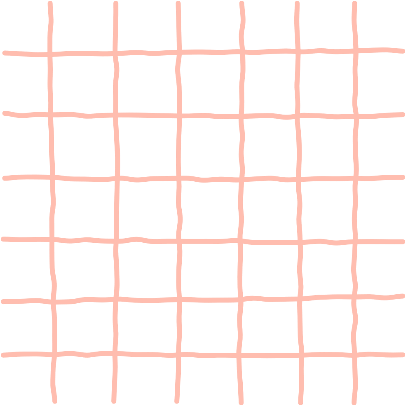 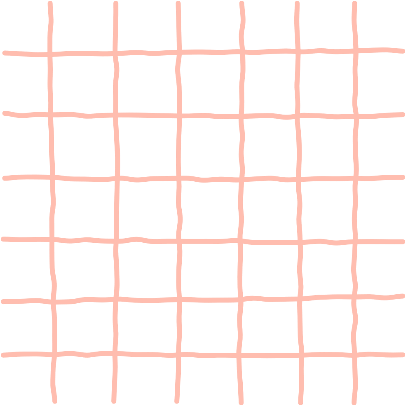 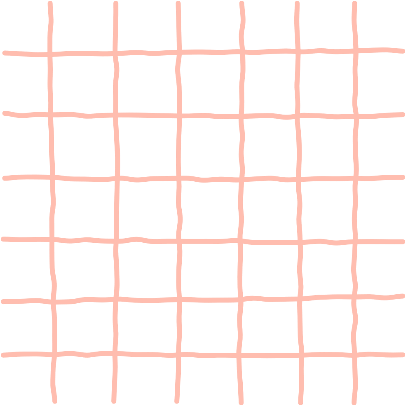 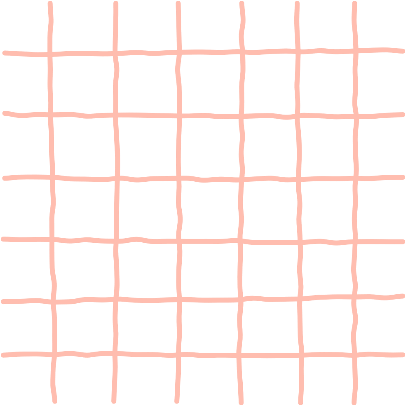 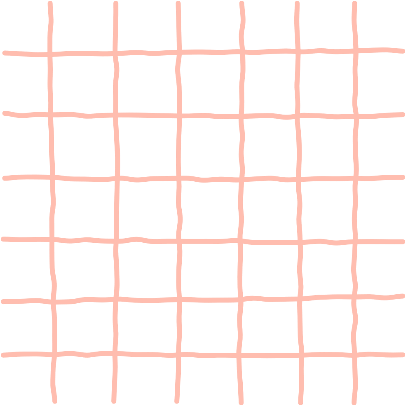 CẢM ƠN CÁC EM ĐÃ LẮNG NGHE BÀI GIẢNG!
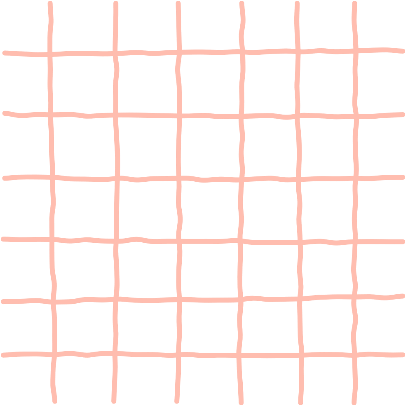 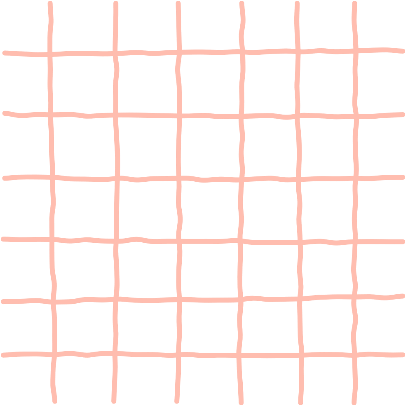 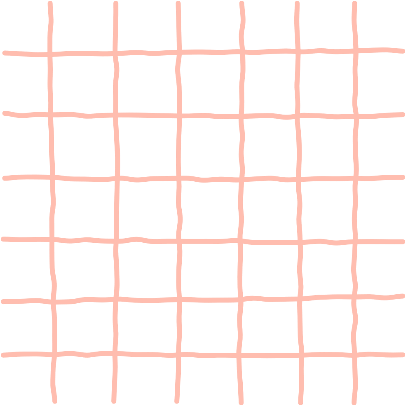 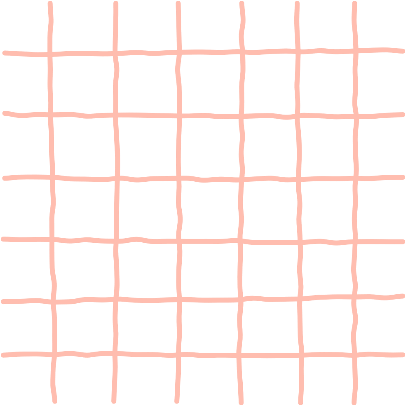 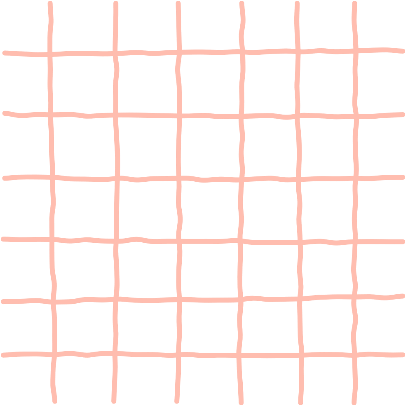 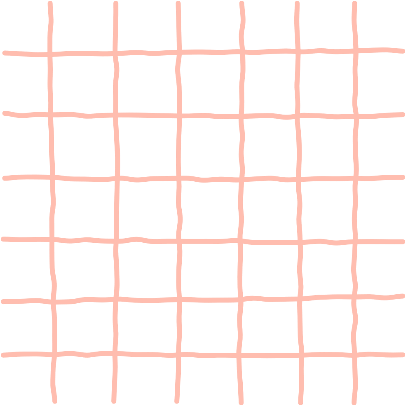 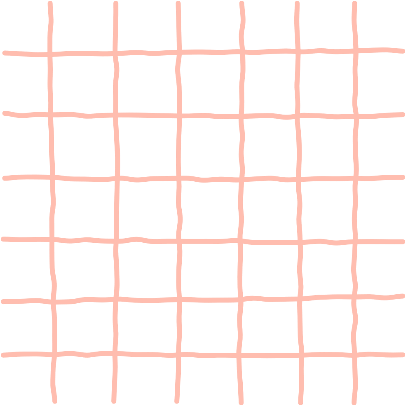 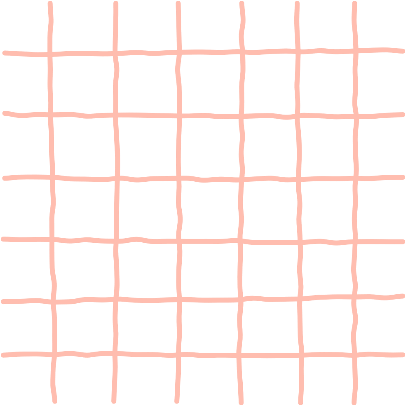 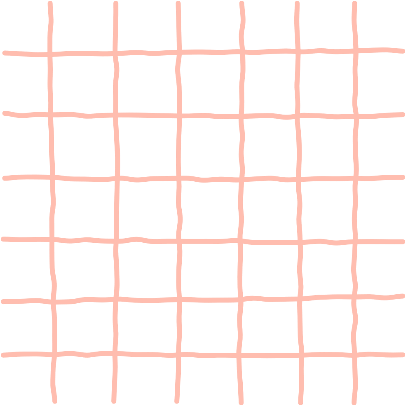 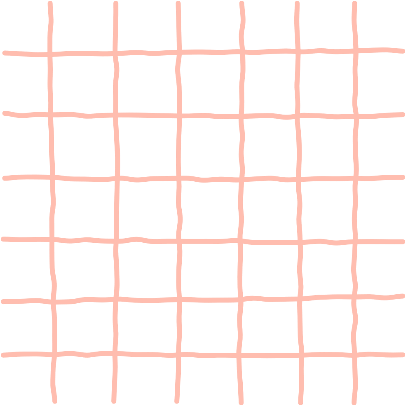 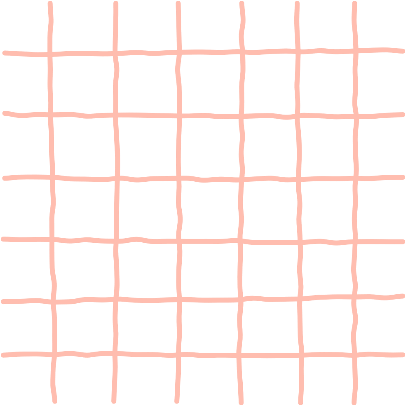 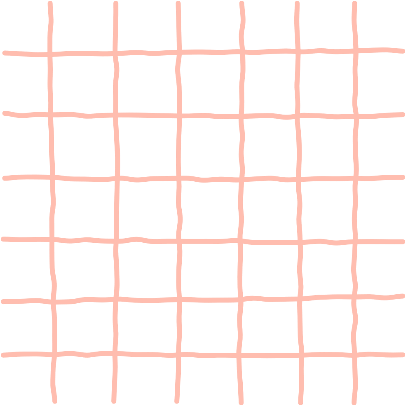 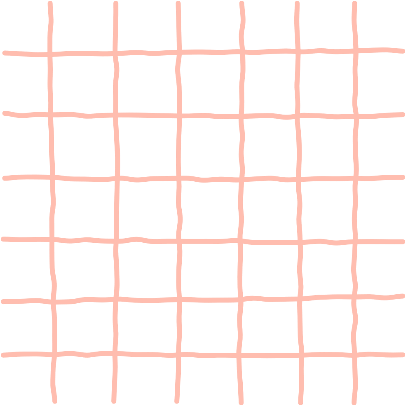 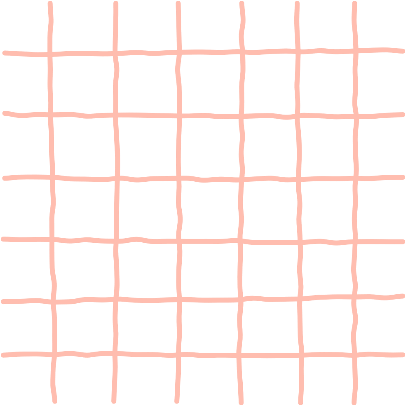 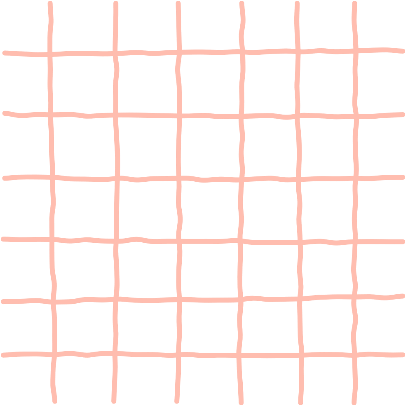 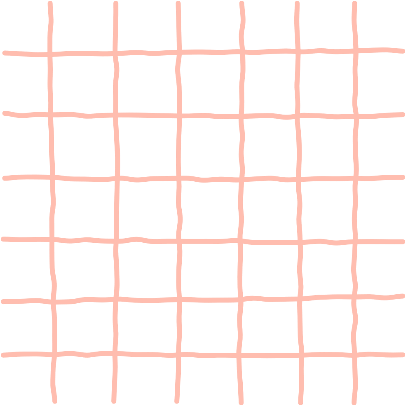 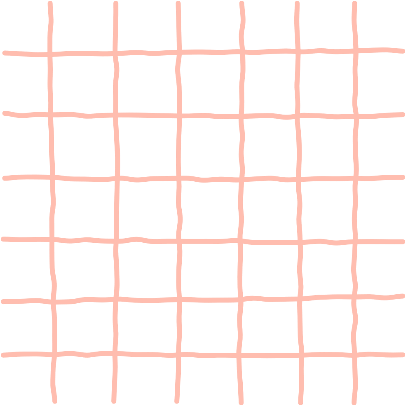 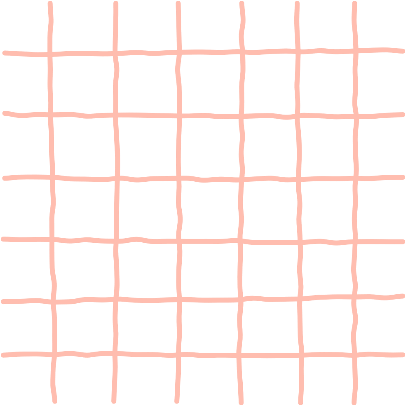 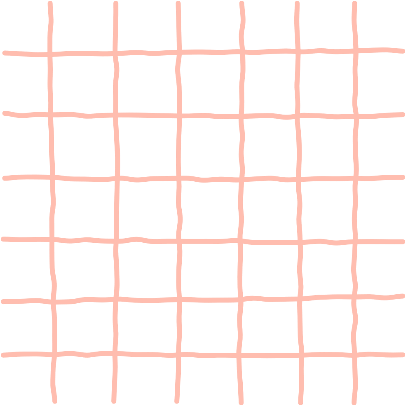 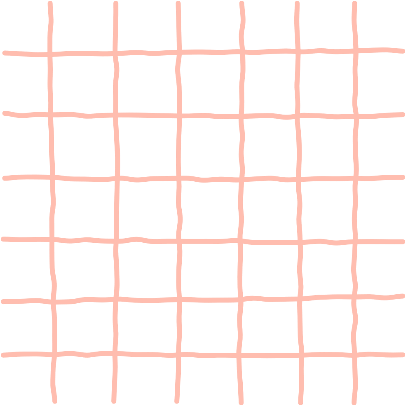 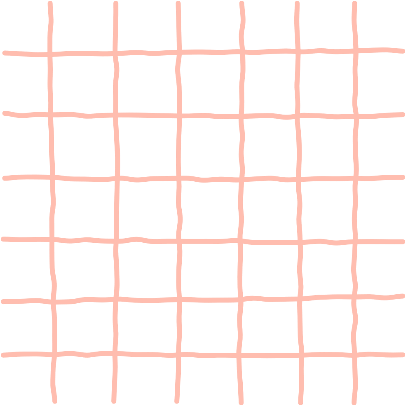 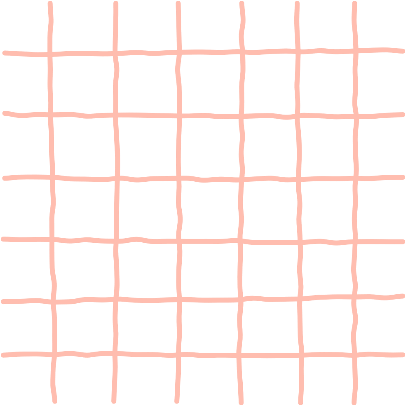 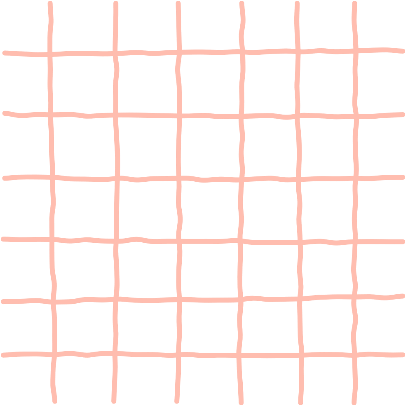 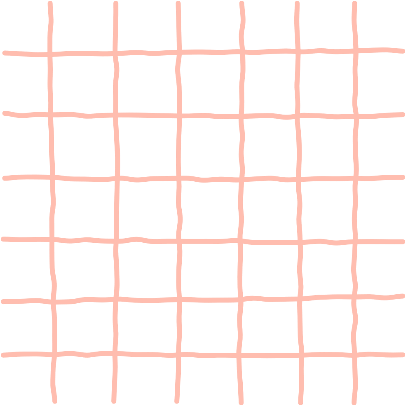 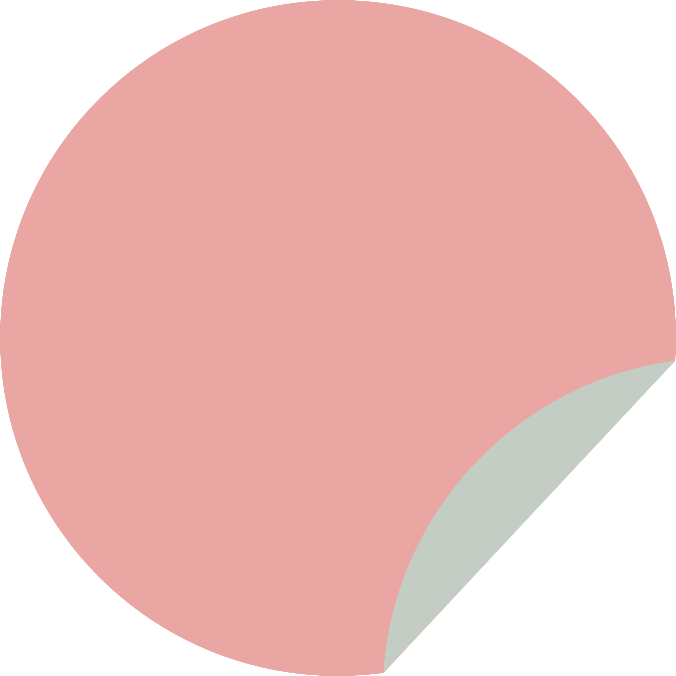 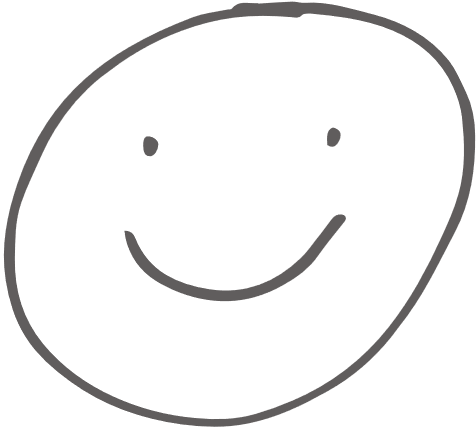 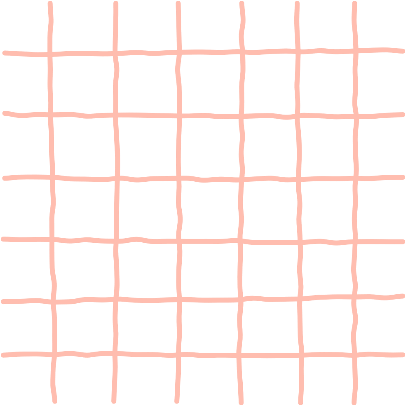 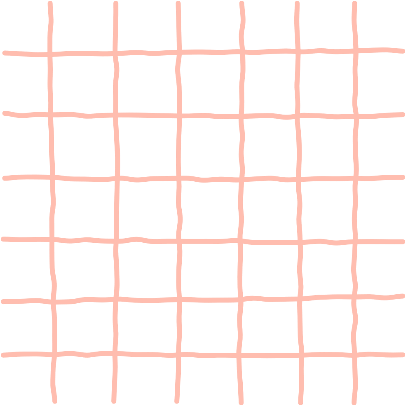 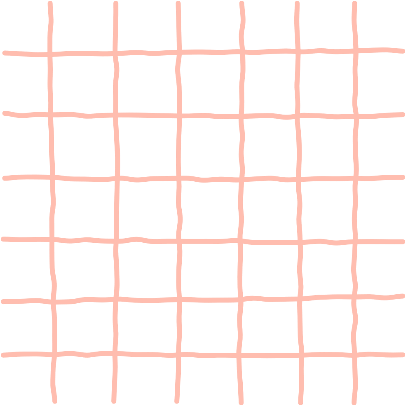 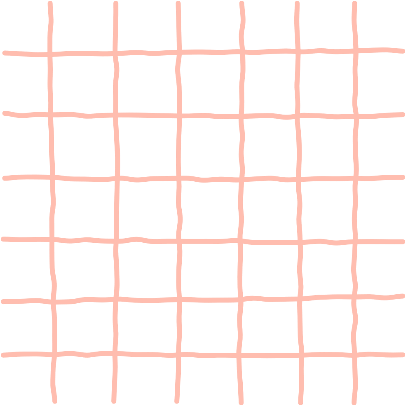 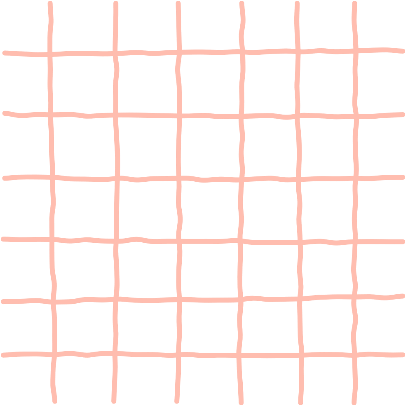 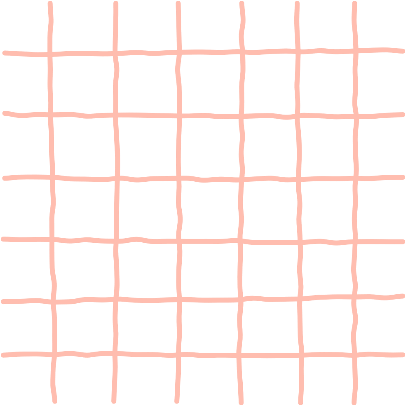 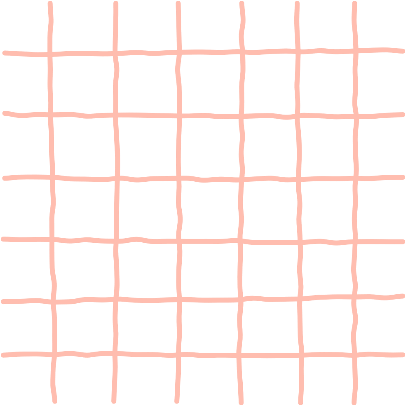 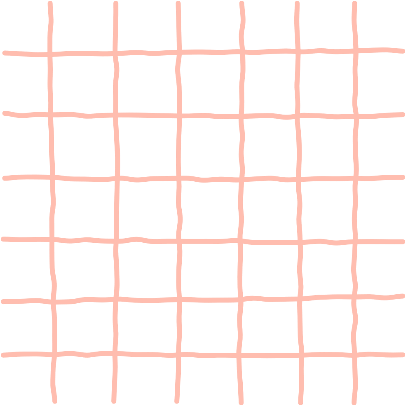 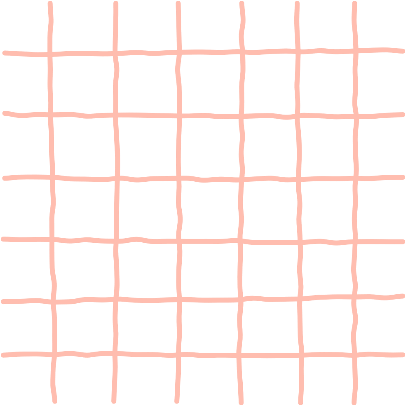 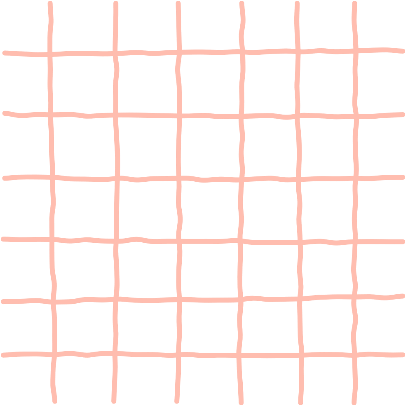 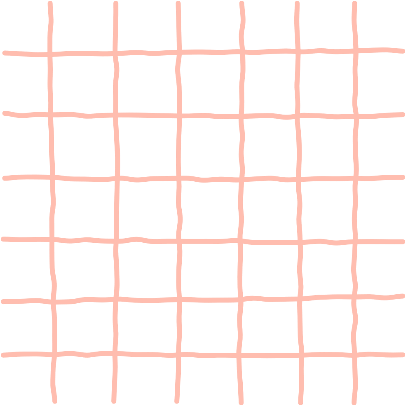 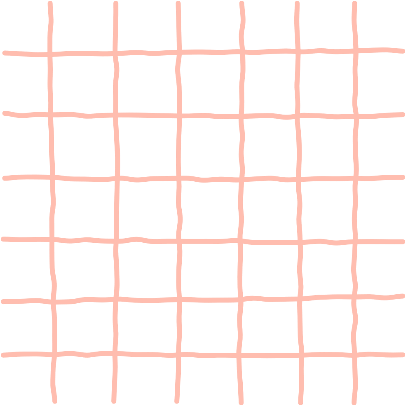 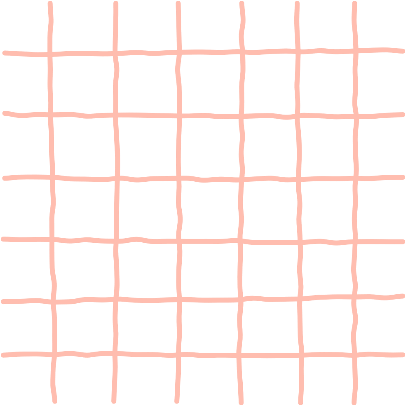 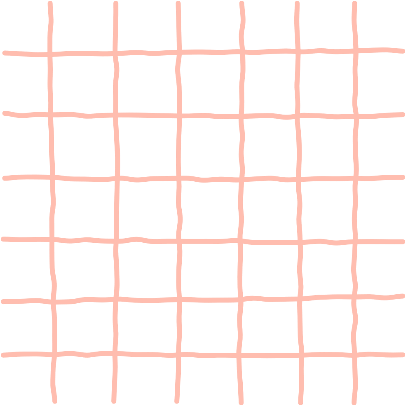 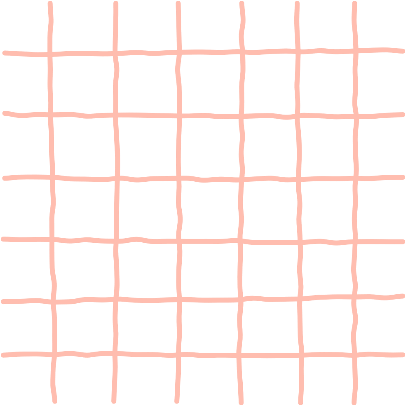 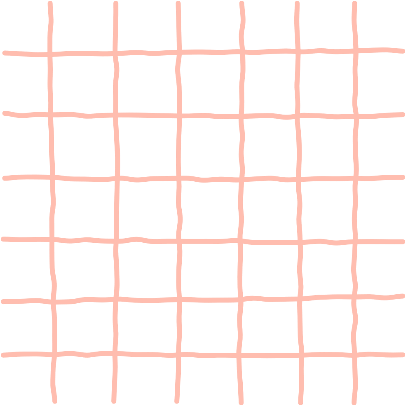 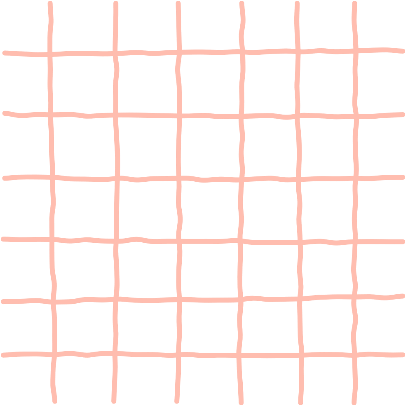 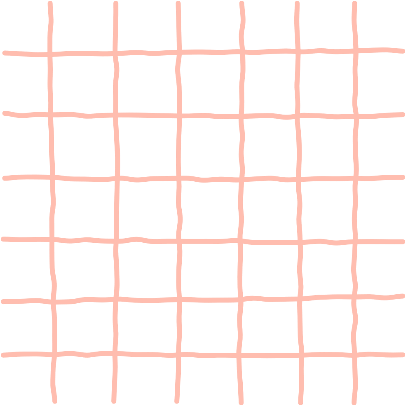 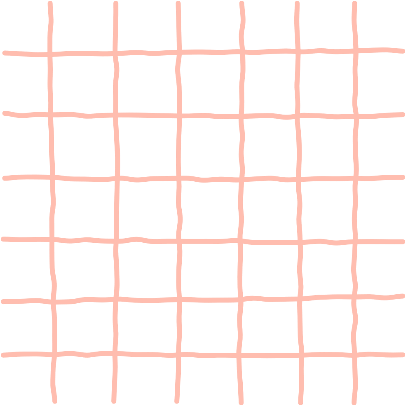 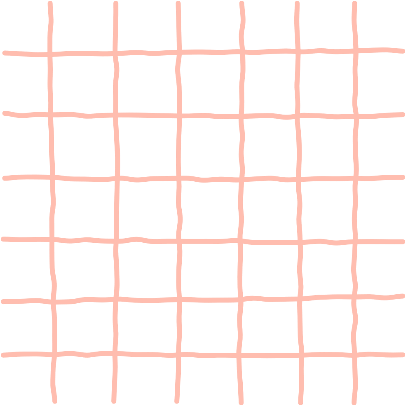 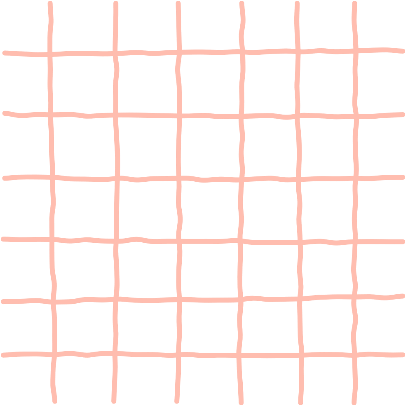 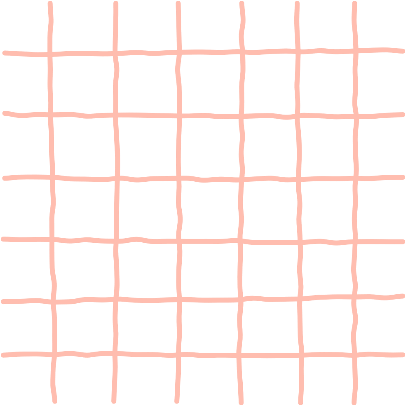 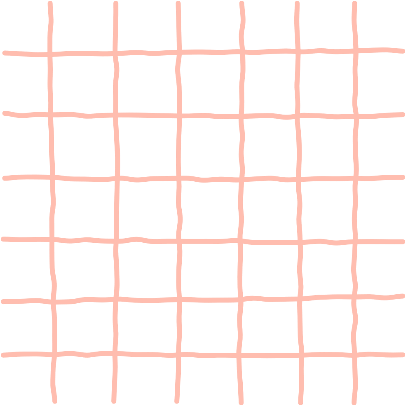 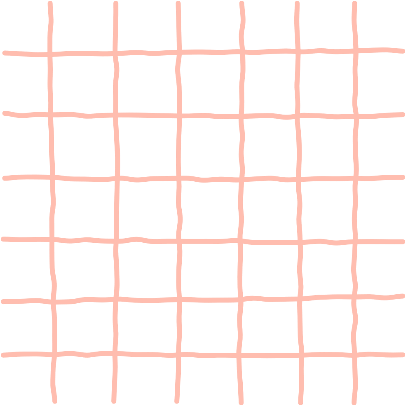 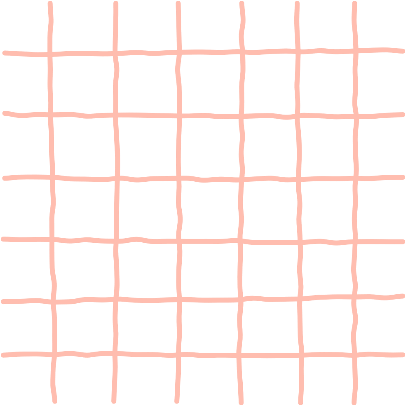 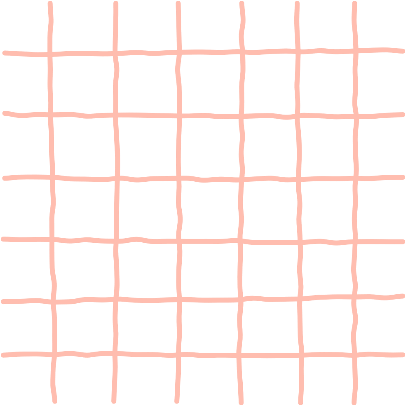 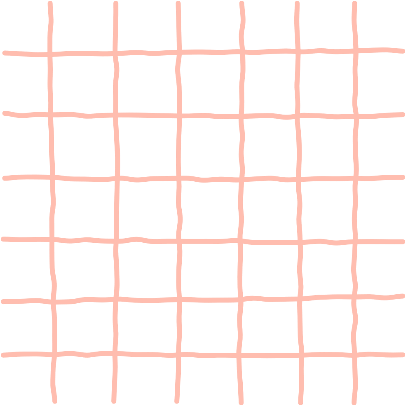 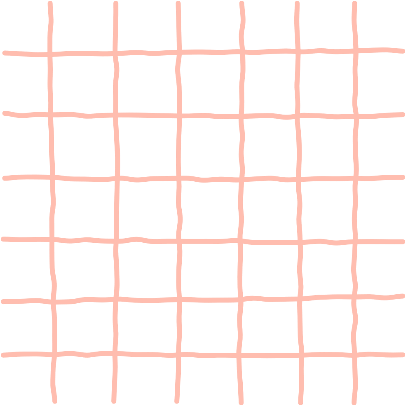 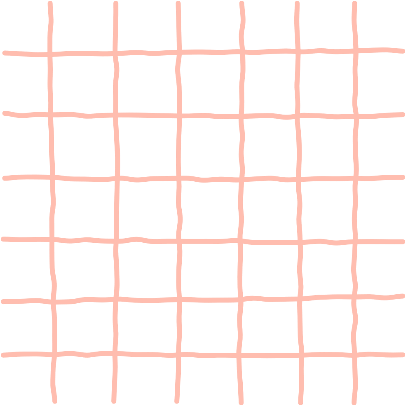 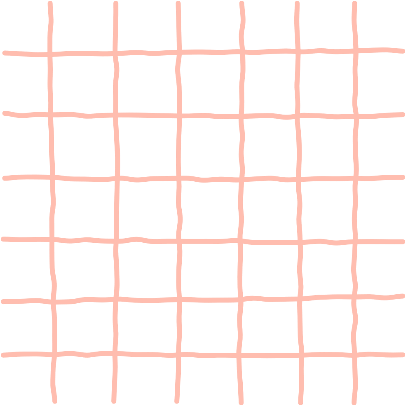 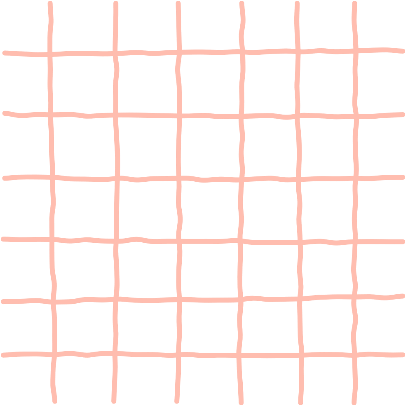 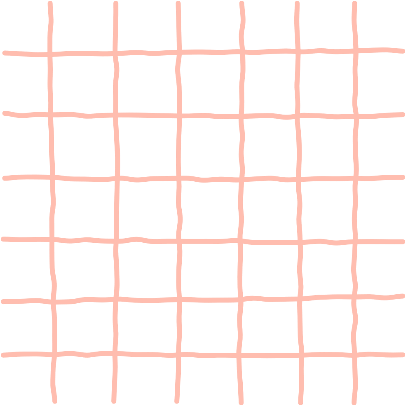 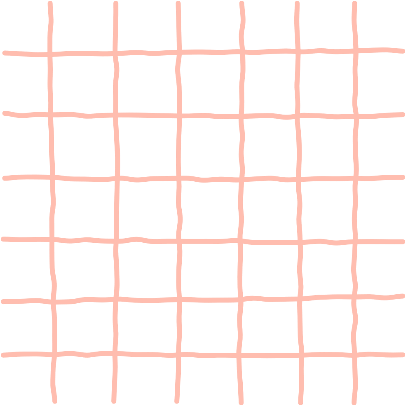 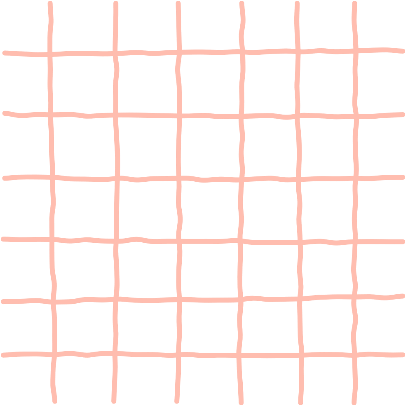 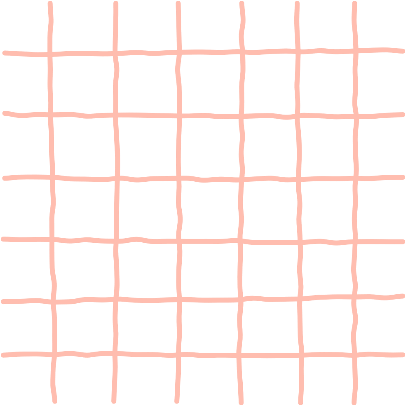 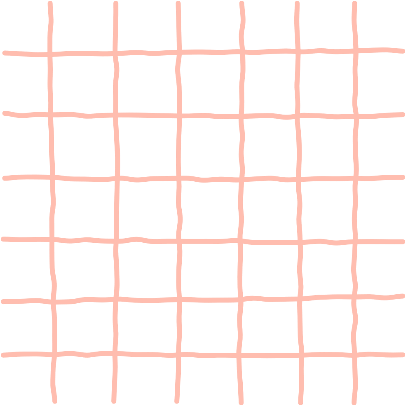